Tvorba webové hry v Javascriptu
Maturitní práce
Ročník 2021/2022
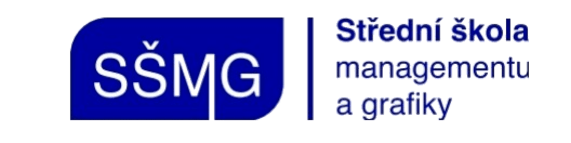 Tomáš Svoboda
Cíl práce

vytvořit webovou hru běžící v prohlížeči bez nutnosti stahovat další programy do počítače
Tomáš Svoboda
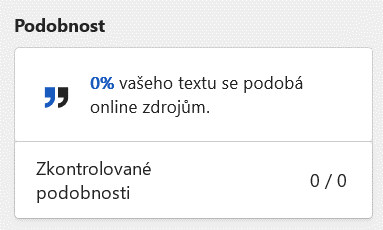 Způsob zpracování
Jednotlivé programy jsou blíže popsány na straně 18
Způsob zpracování
Praktická část práce
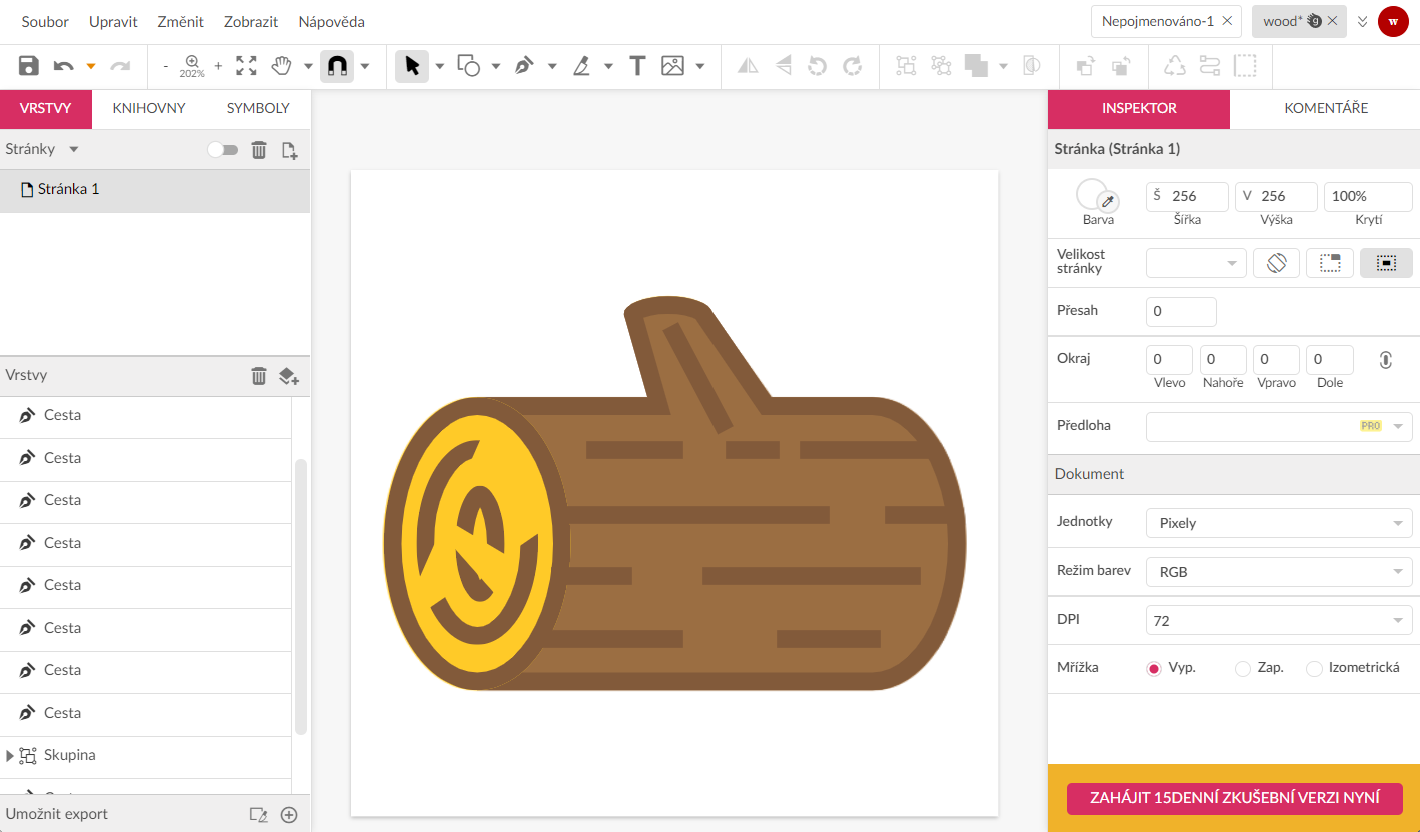 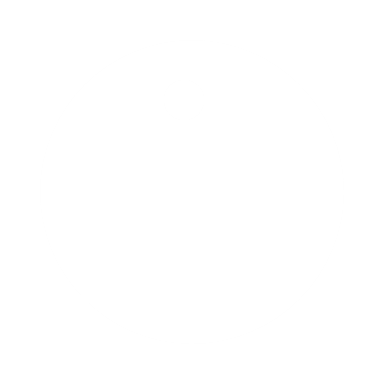 Strana 18
Gravit Designer
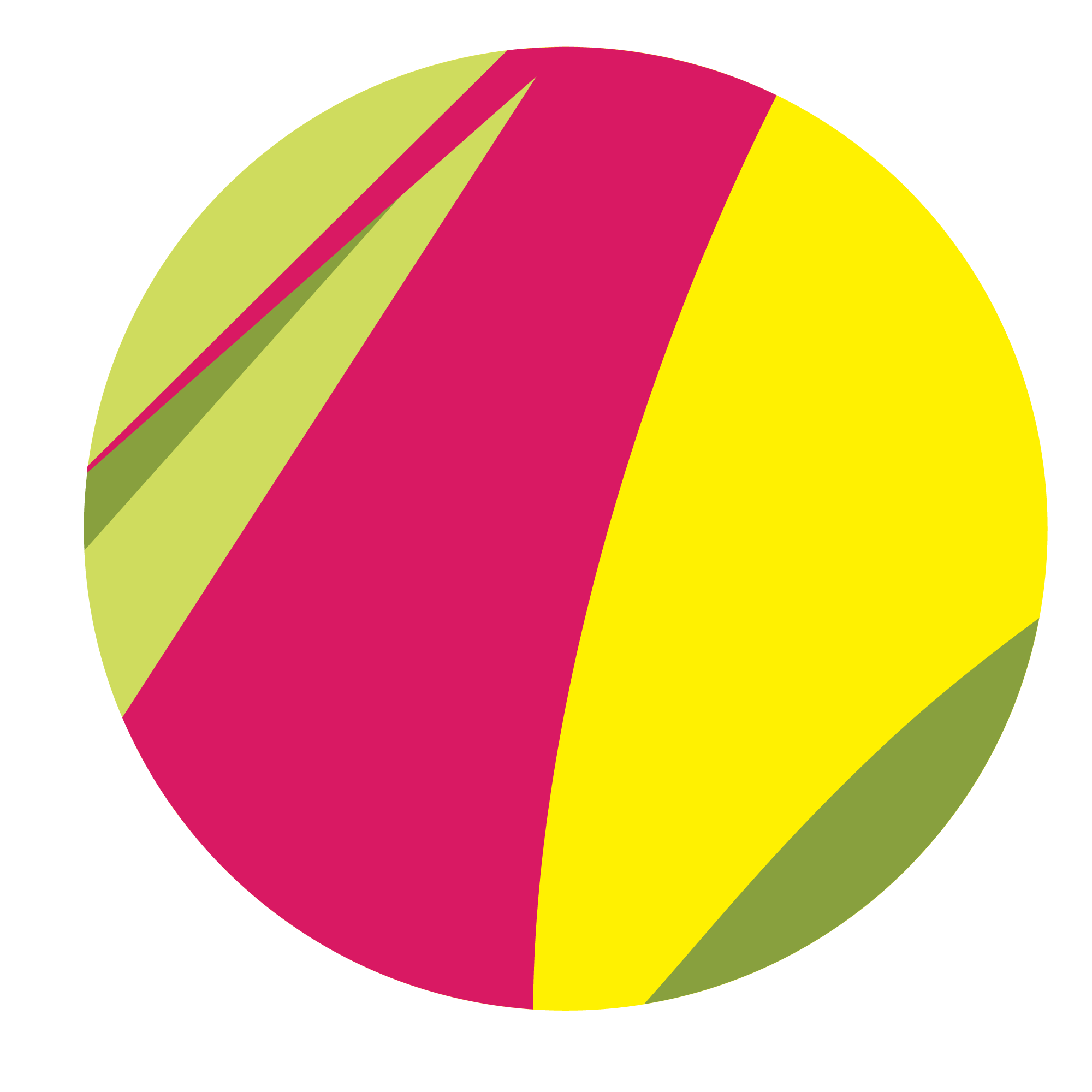 Způsob zpracování
Praktická část práce
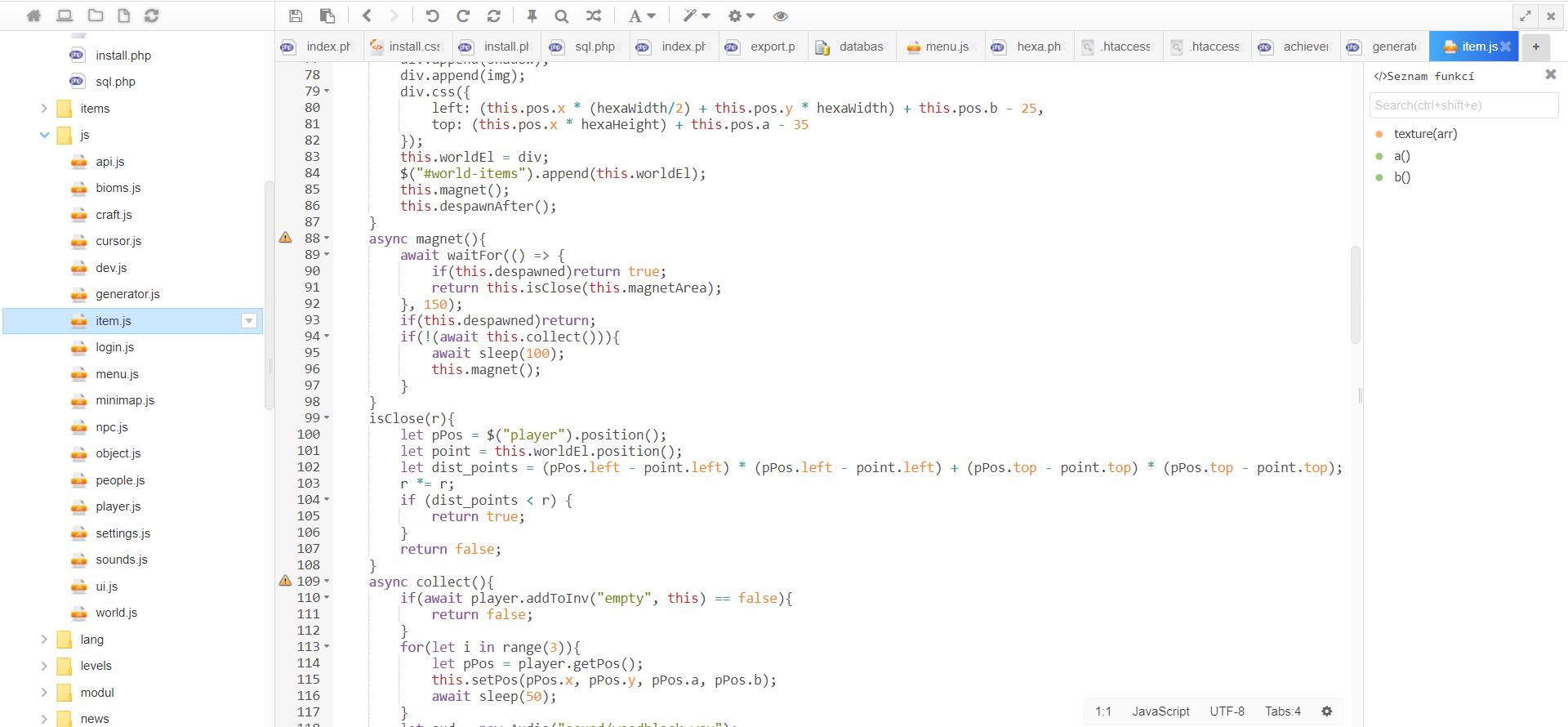 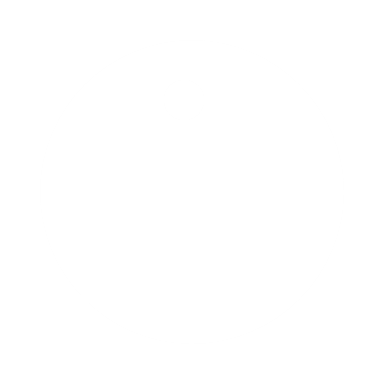 Strana 18
KodCloud
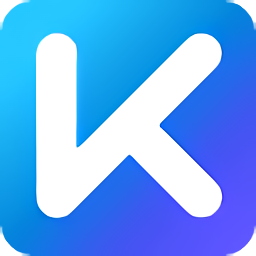 Způsob zpracování
Praktická část práce
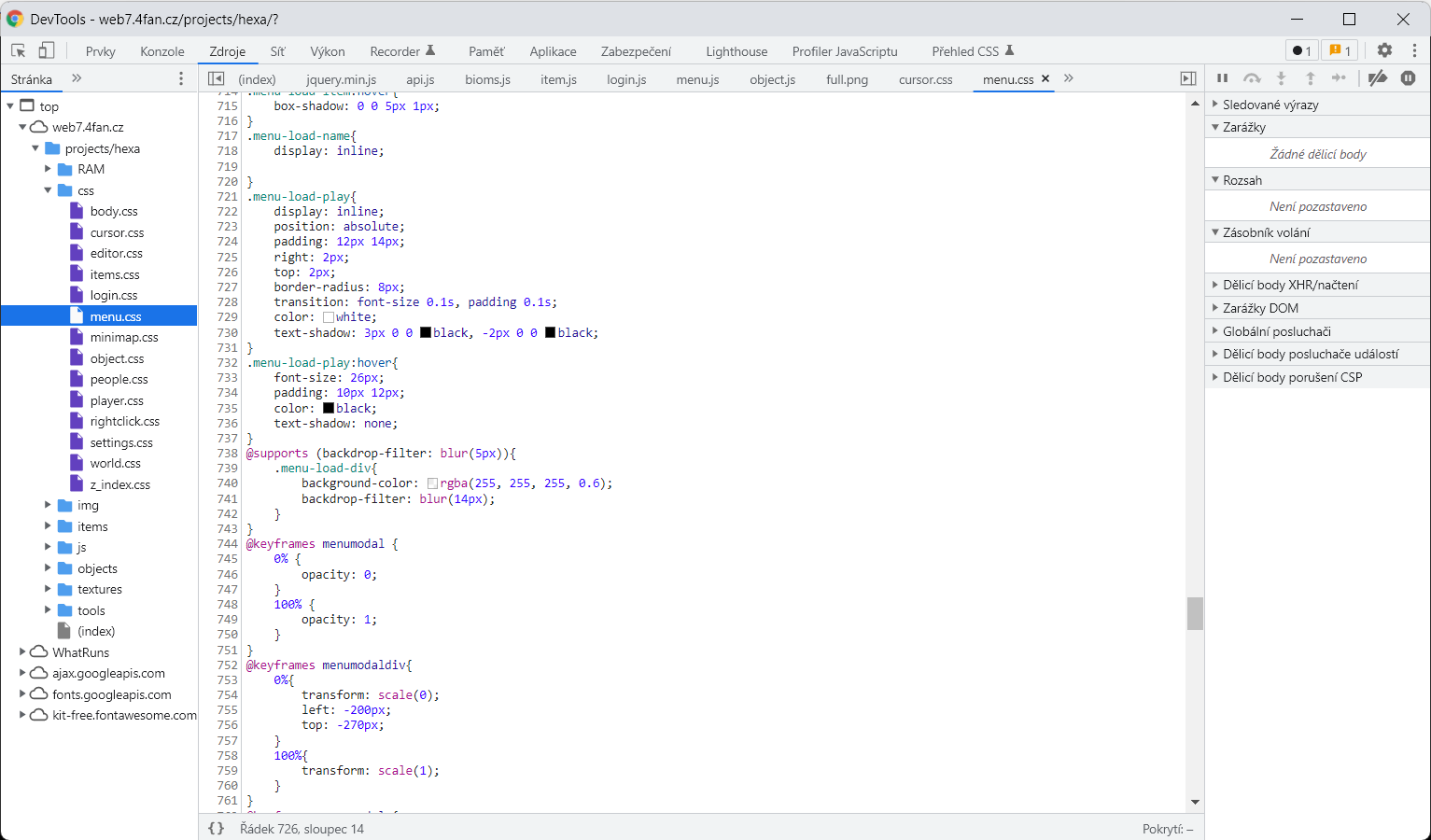 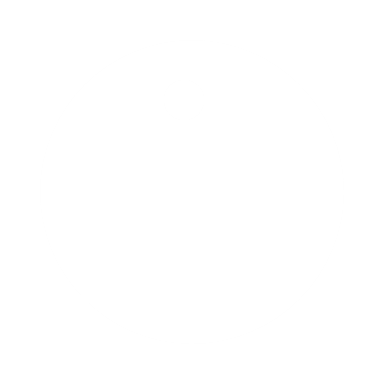 Strana 18
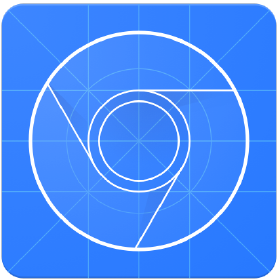 DevTools
Způsob zpracování
Praktická část práce
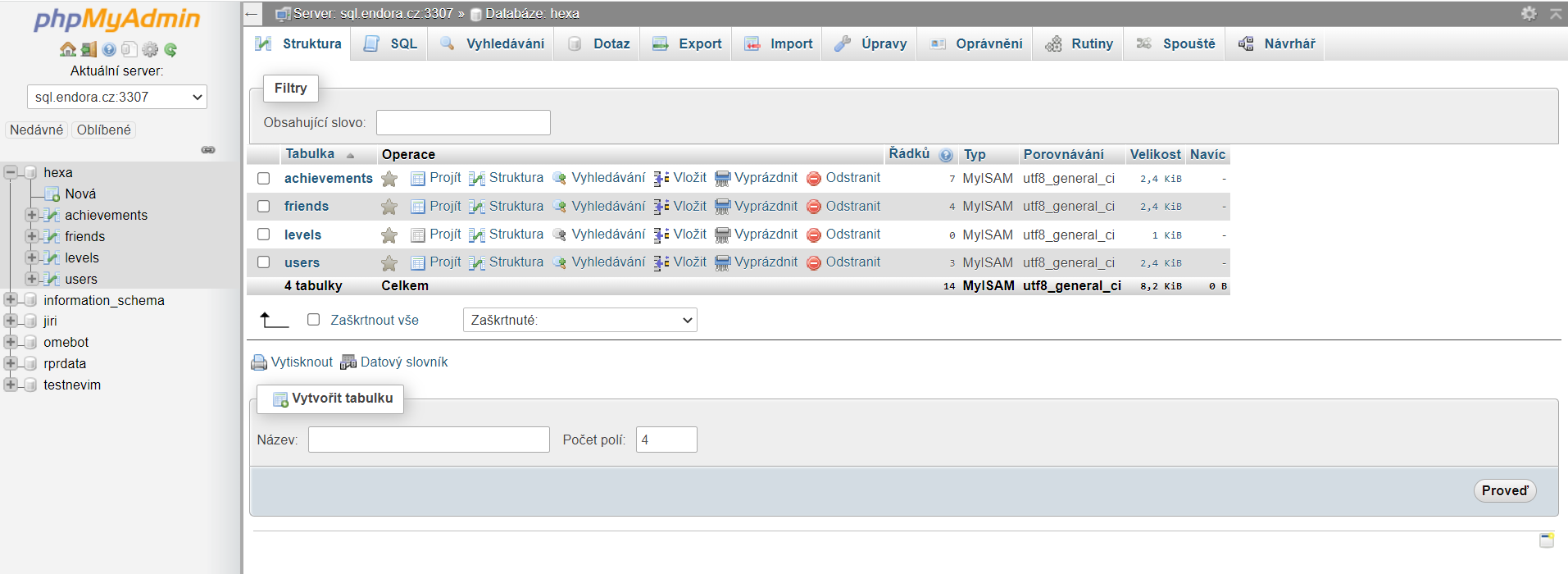 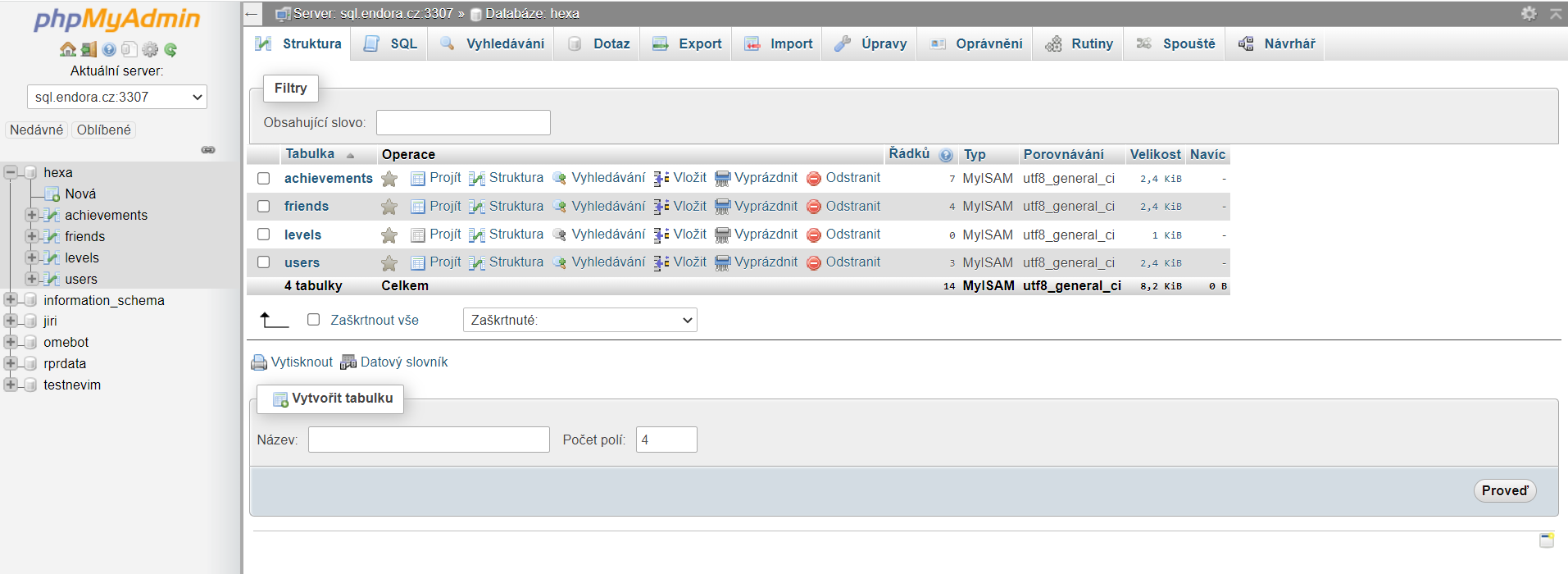 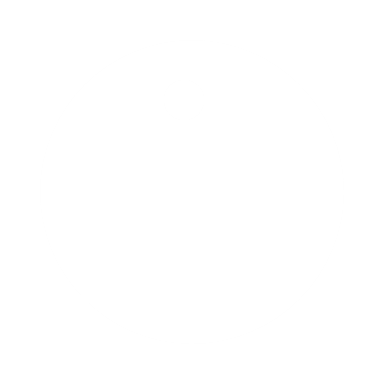 Strana 18
PhpMyAdmin
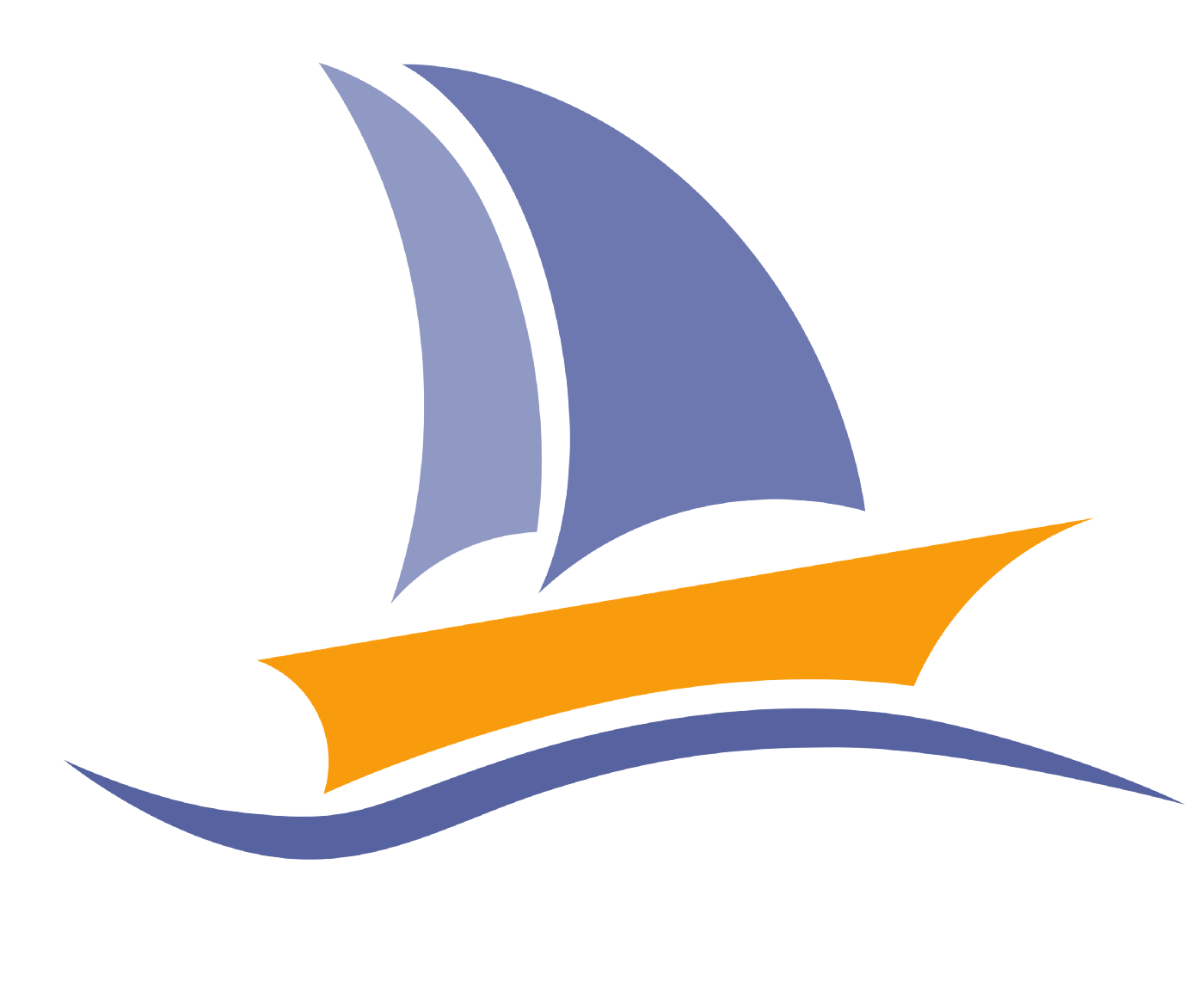 Způsob zpracování
Teoretická část práce
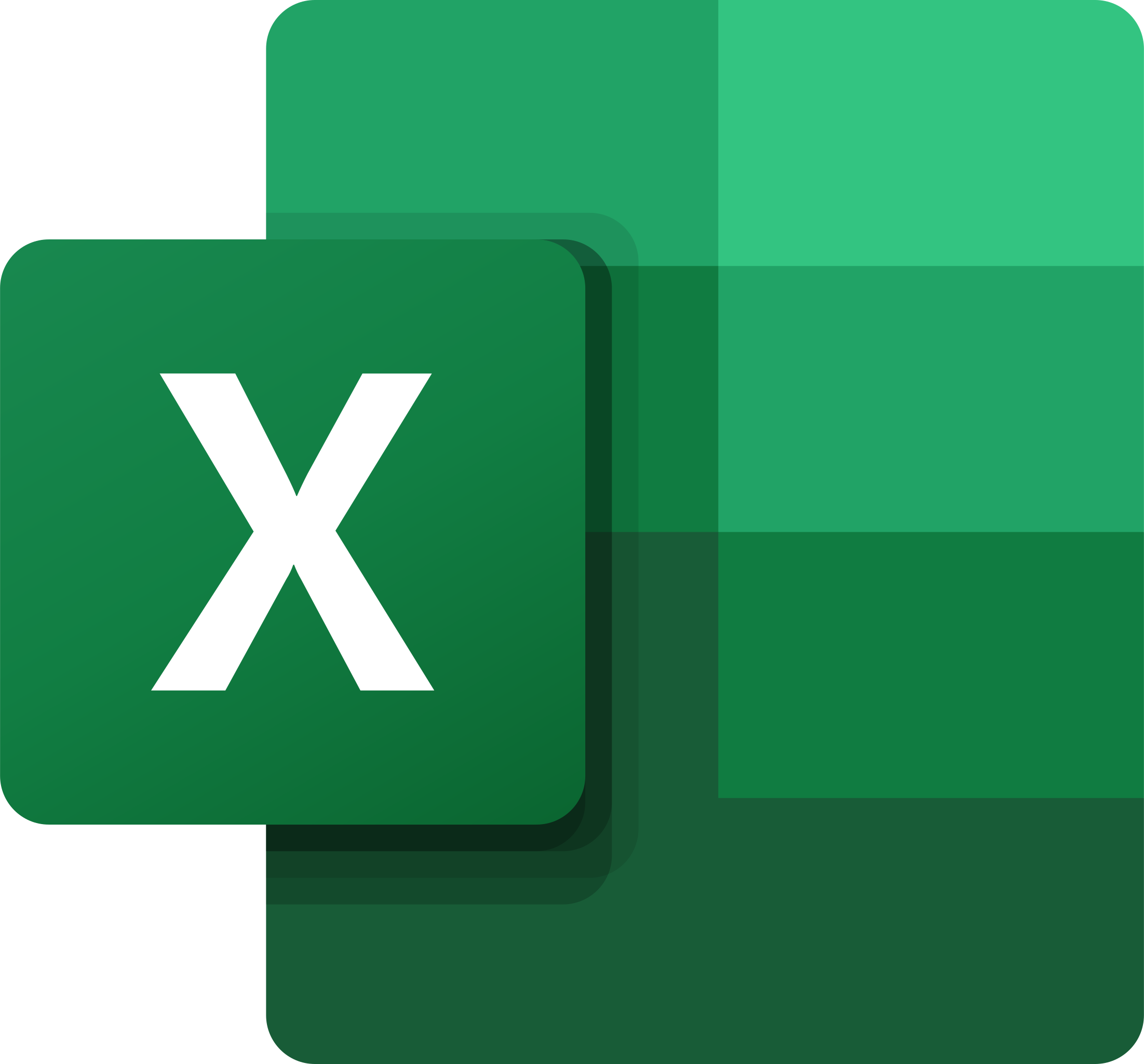 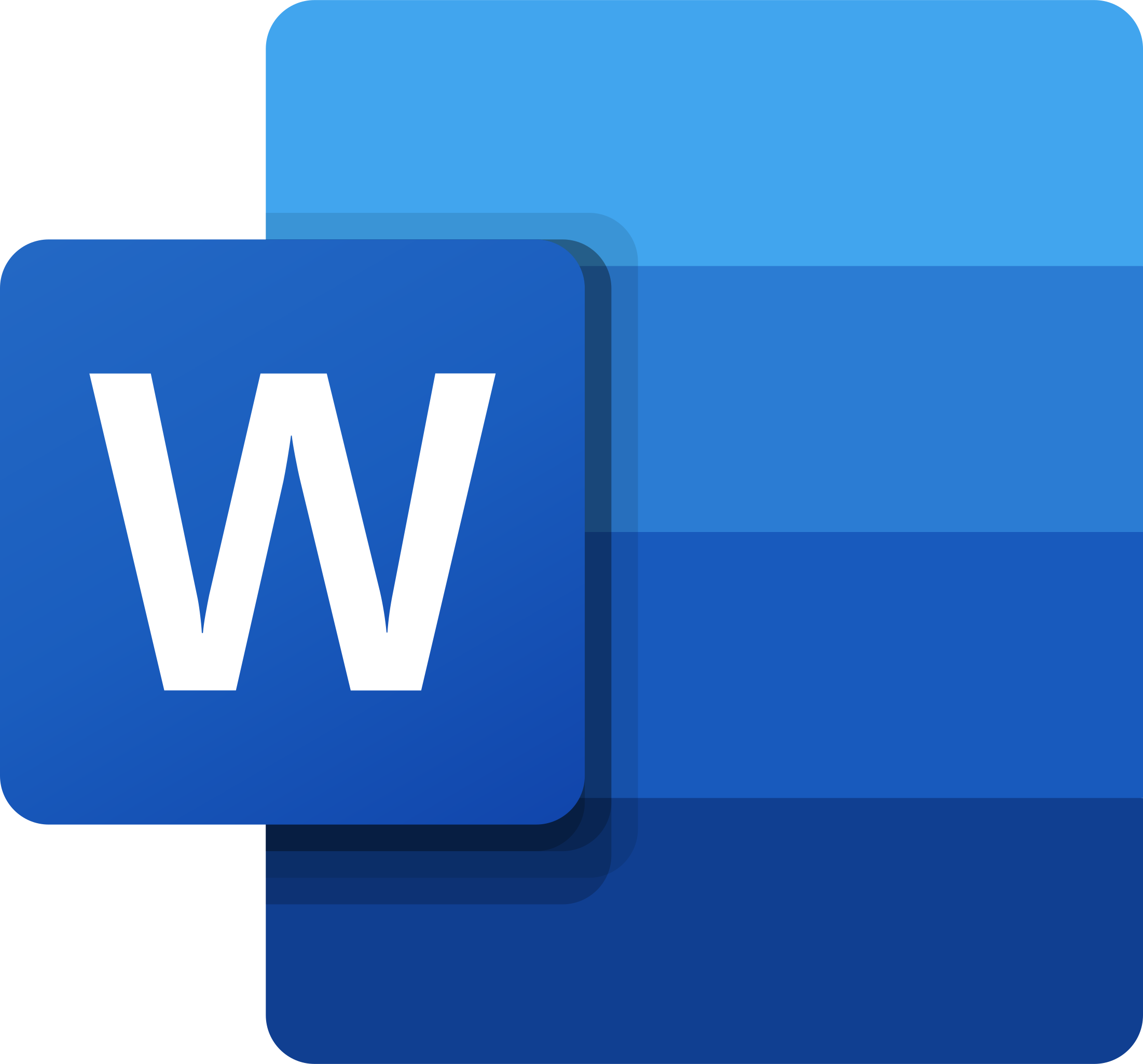 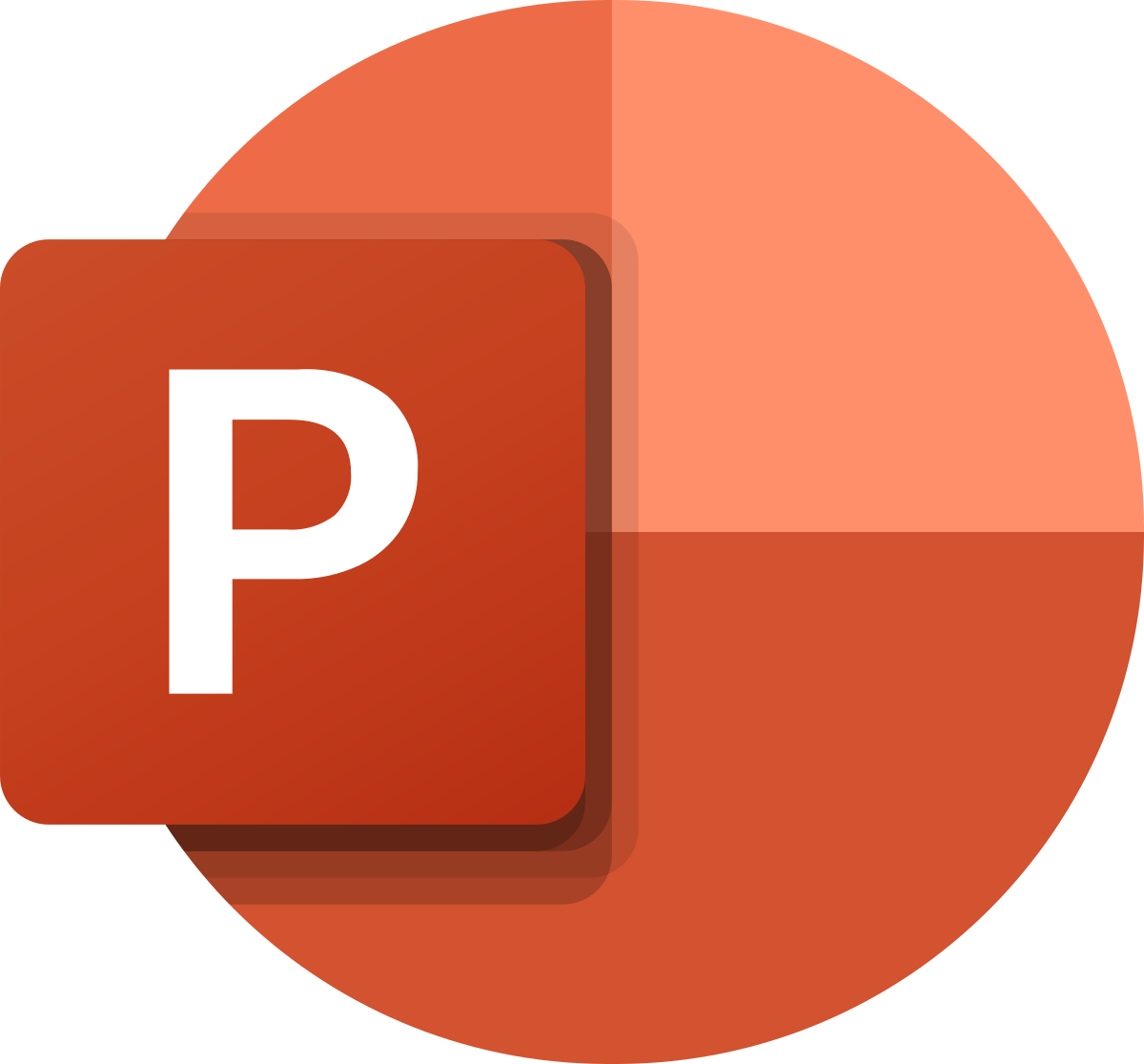 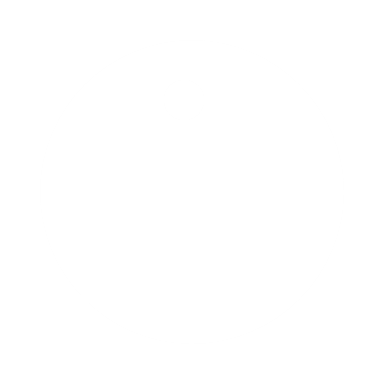 Strana 18
Rozdíl mezi JS a PHP
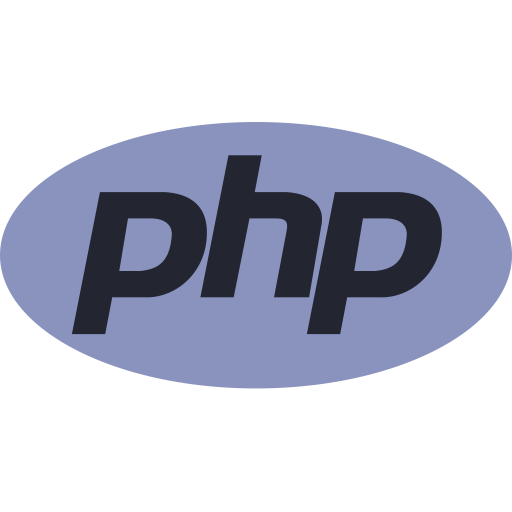 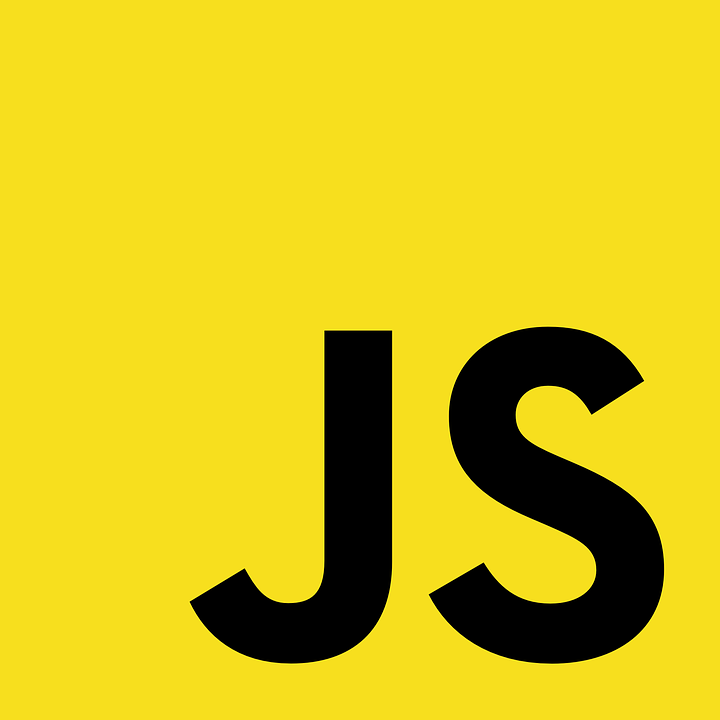 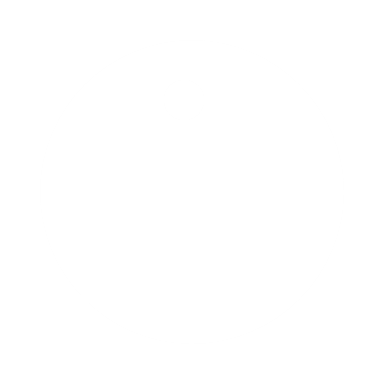 Více informací o obou jazycích na straně 16 - 17
JS (JavaScript)
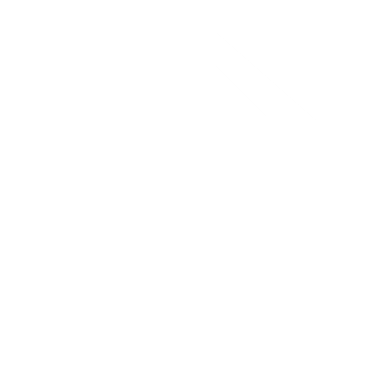 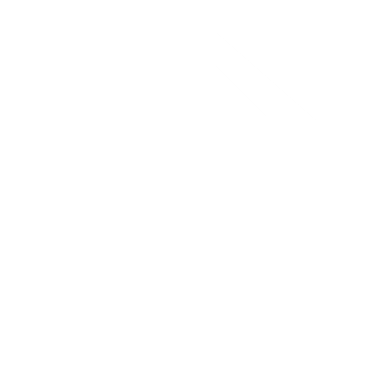 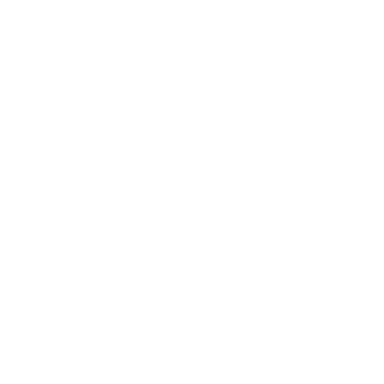 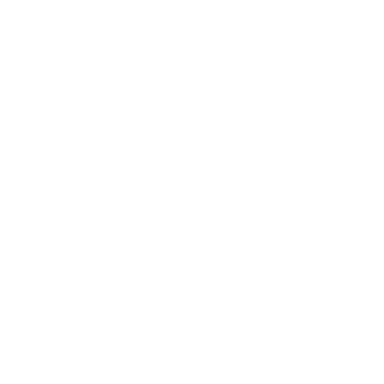 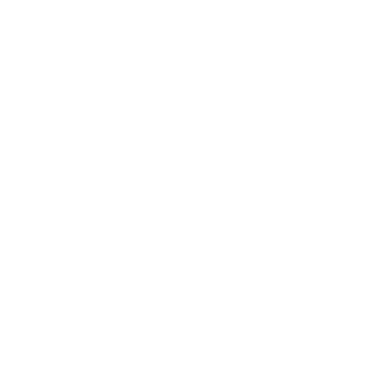 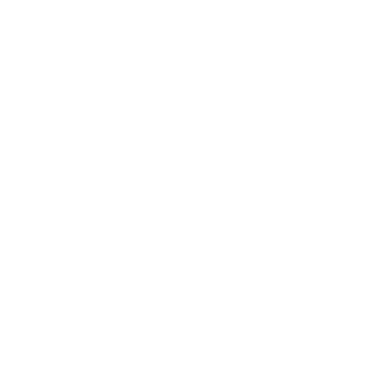 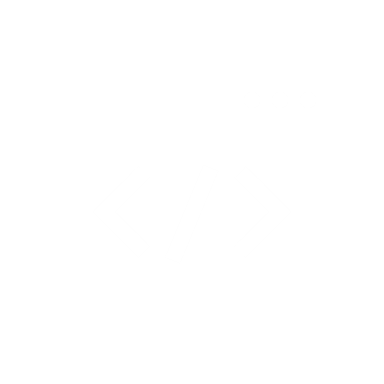 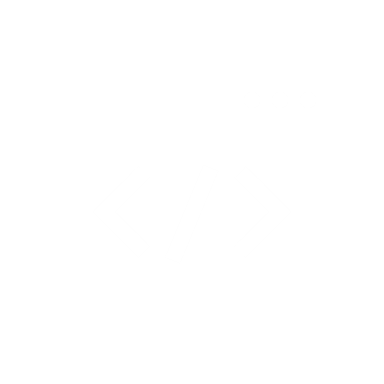 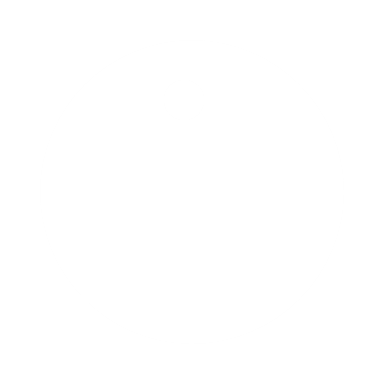 JavaScript
Strana 16 - 17
K čemu má uživatel přístup
PHP (běží na serveru)
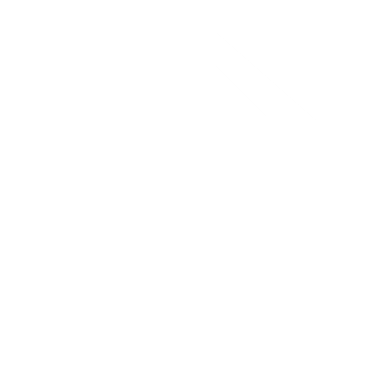 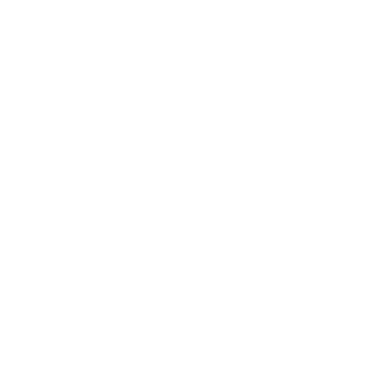 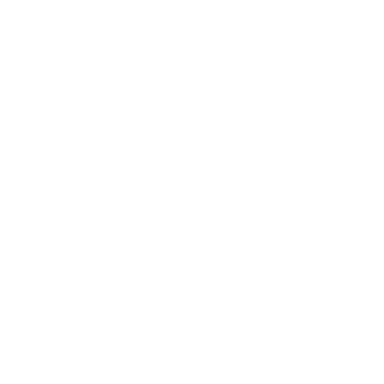 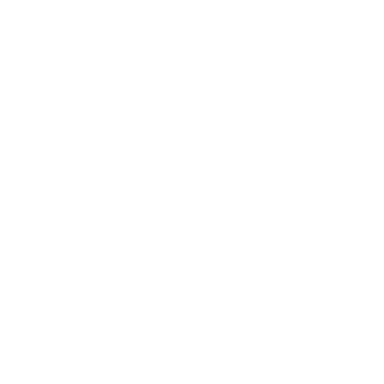 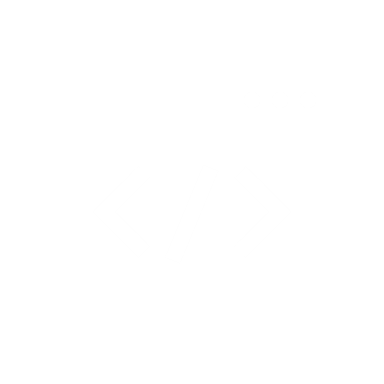 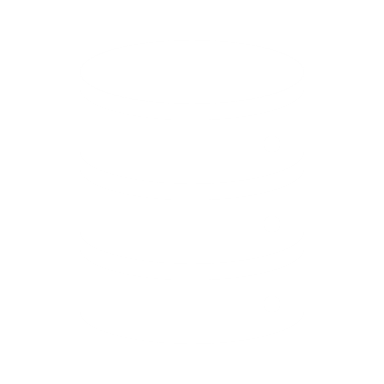 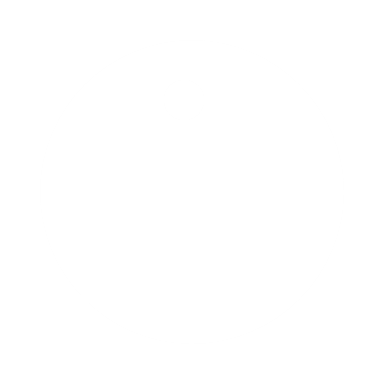 PHP
Strana 16 - 17
K čemu má uživatel přístup
PHP (běží na serveru)
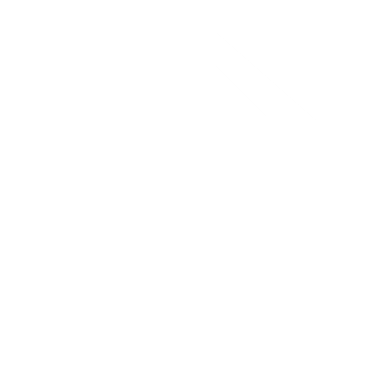 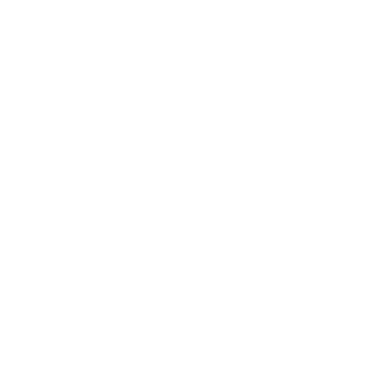 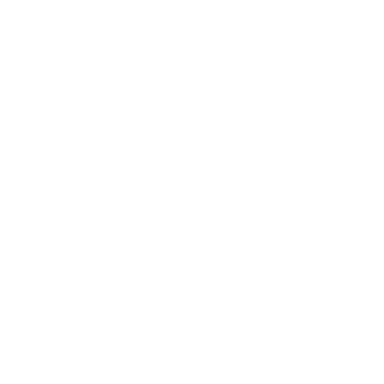 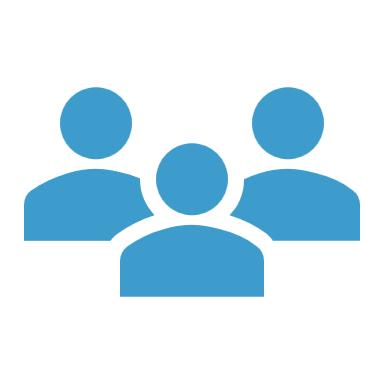 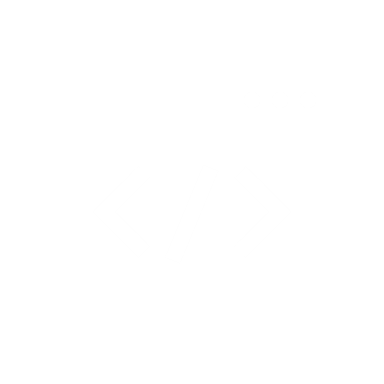 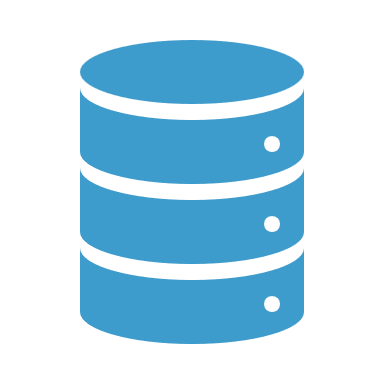 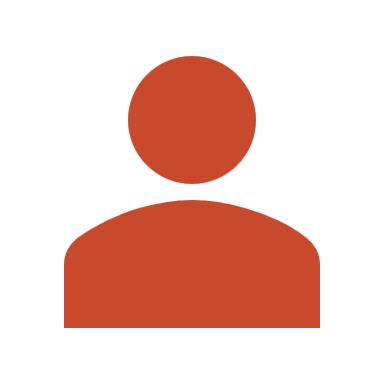 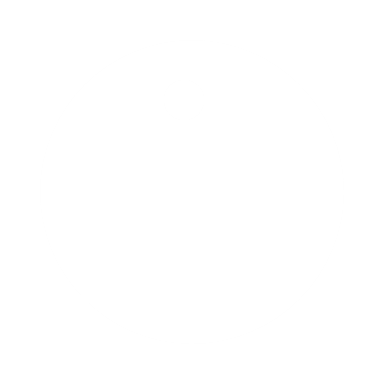 PHP
Strana 16 - 17
K čemu má uživatel přístup
PHP (běží na serveru)
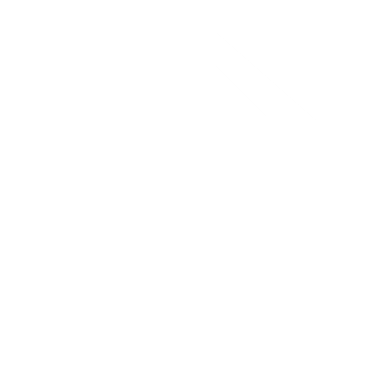 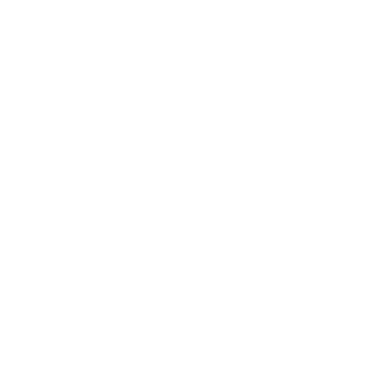 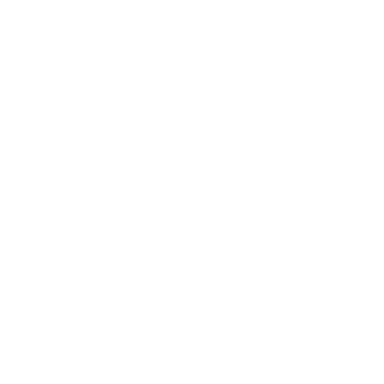 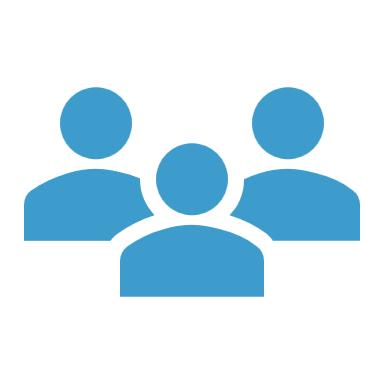 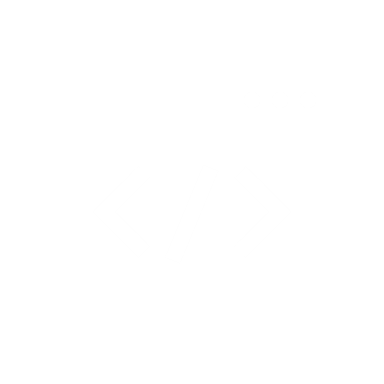 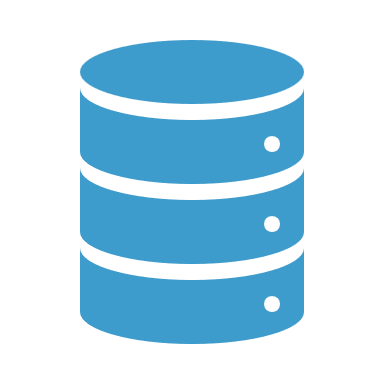 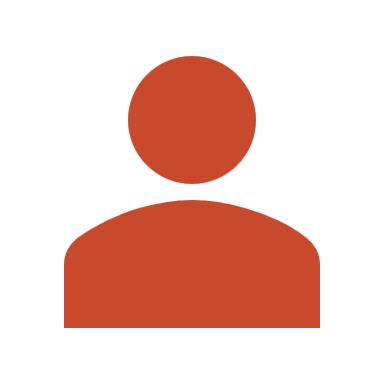 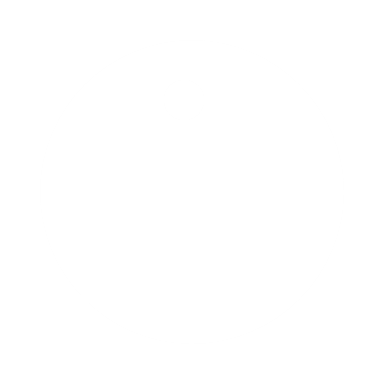 PHP
Strana 16 - 17
K čemu má uživatel přístup
PHP (běží na serveru)
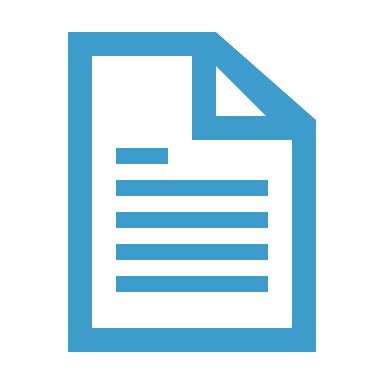 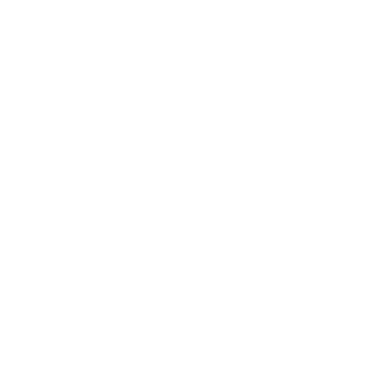 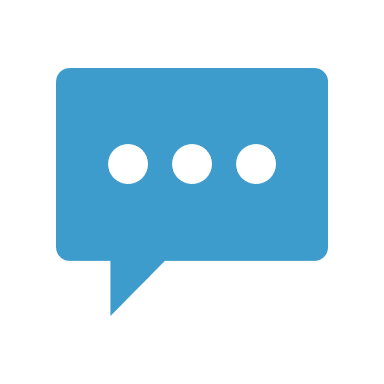 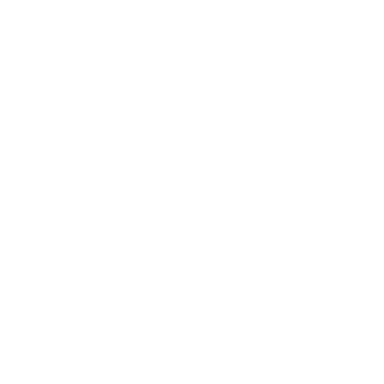 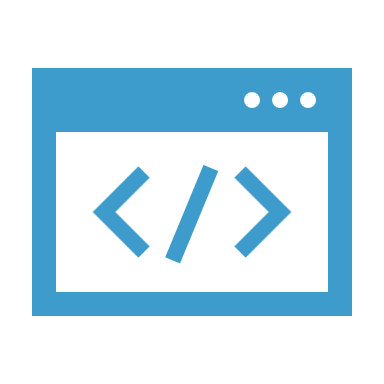 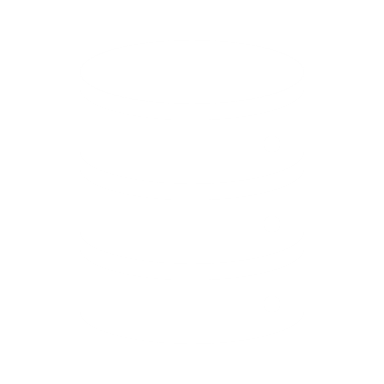 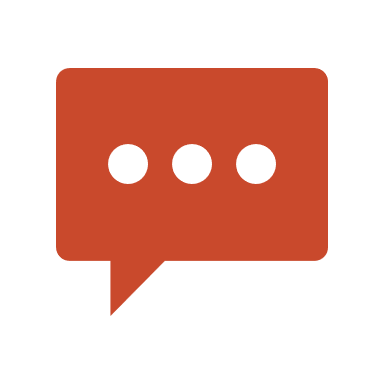 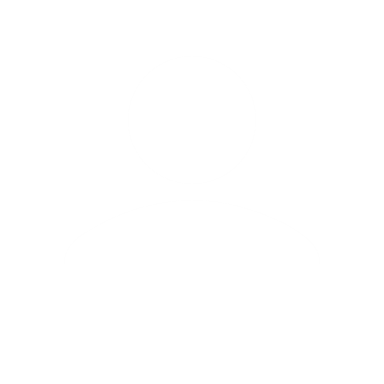 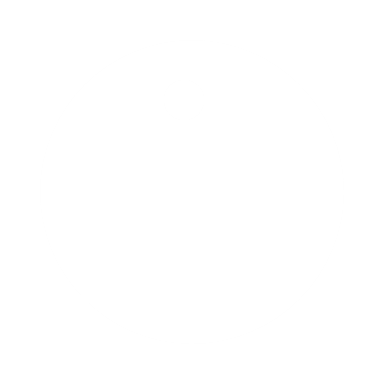 PHP
Strana 16 - 17
K čemu má uživatel přístup
PHP (běží na serveru)
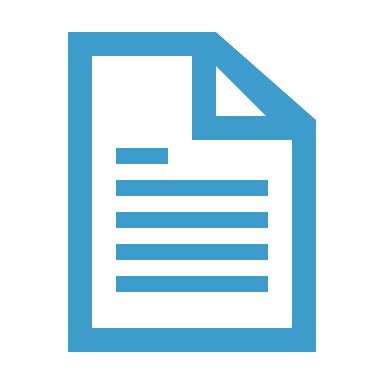 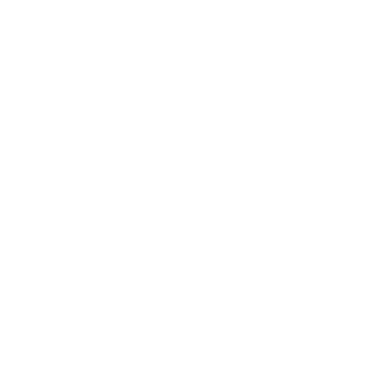 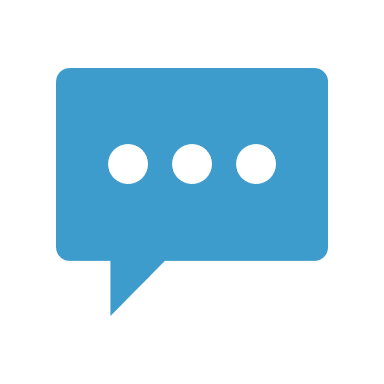 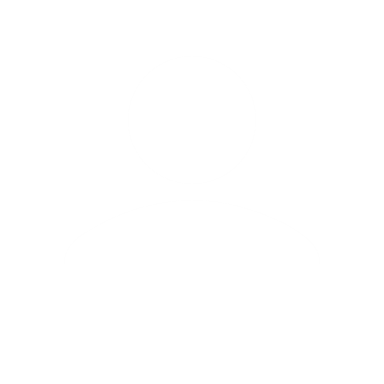 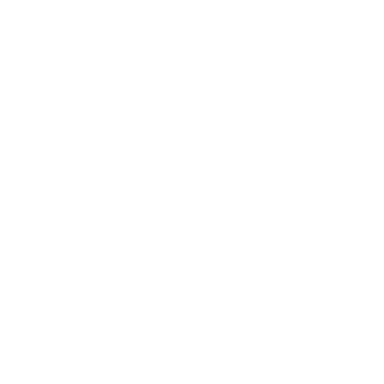 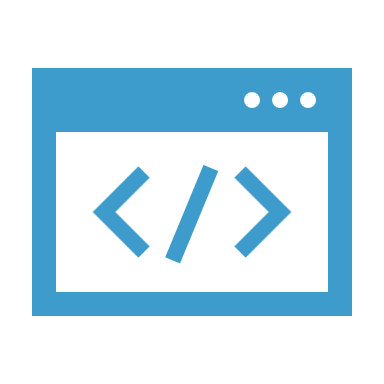 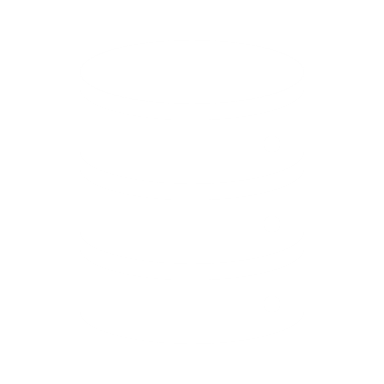 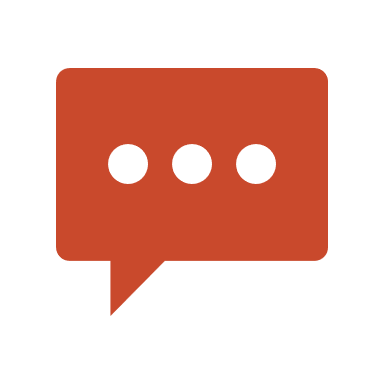 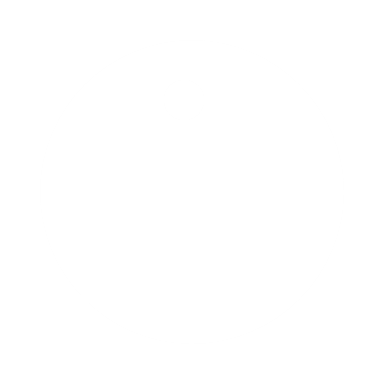 PHP
Strana 16 - 17
K čemu má uživatel přístup
PHP (běží na serveru)
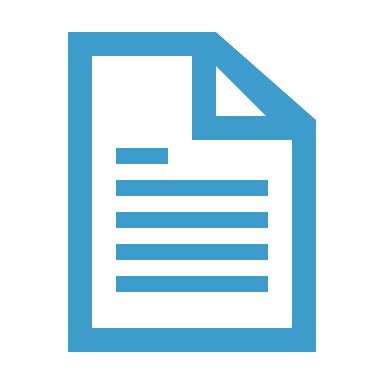 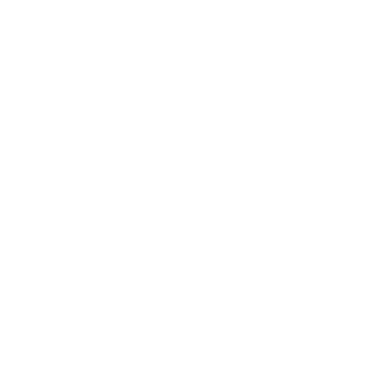 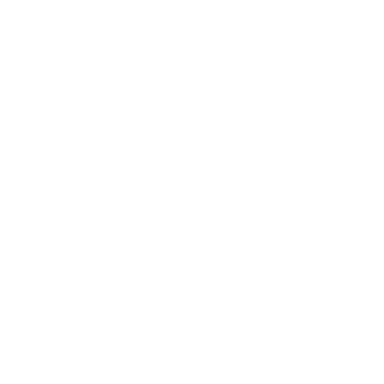 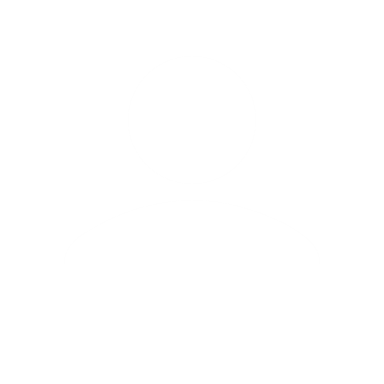 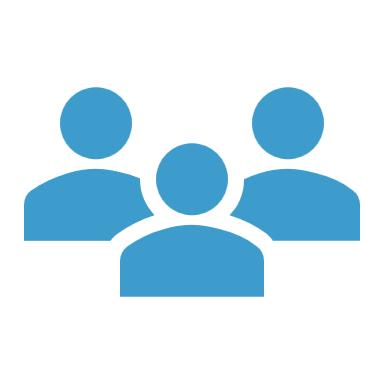 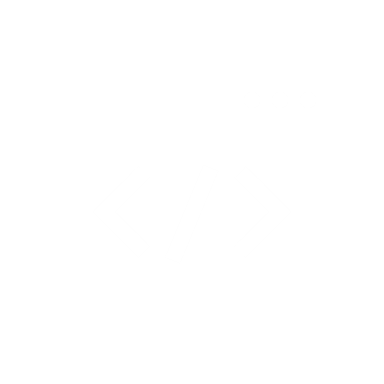 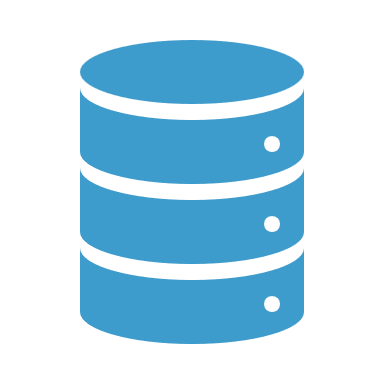 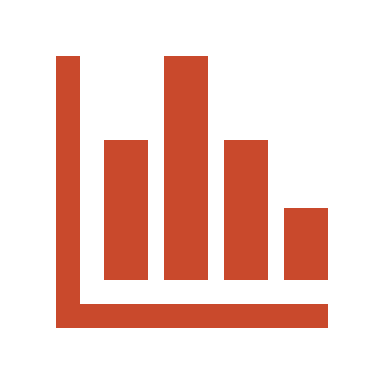 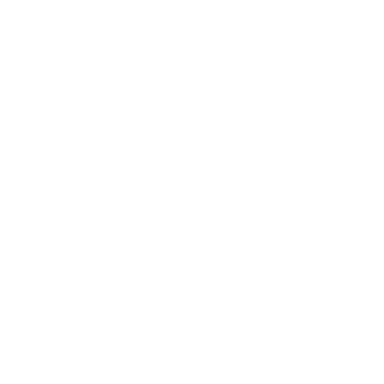 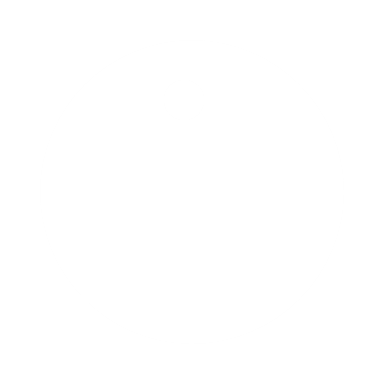 PHP
Strana 16 - 17
K čemu má uživatel přístup
PHP (běží na serveru)
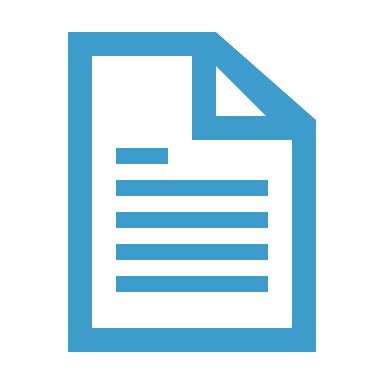 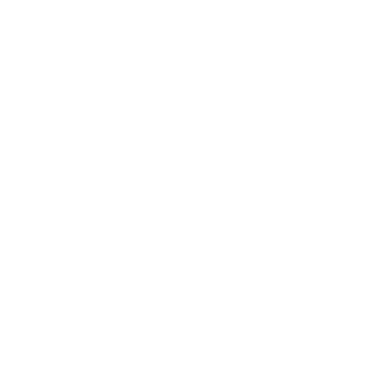 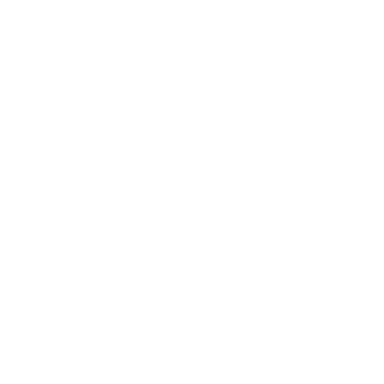 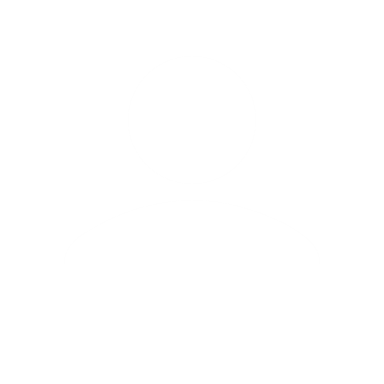 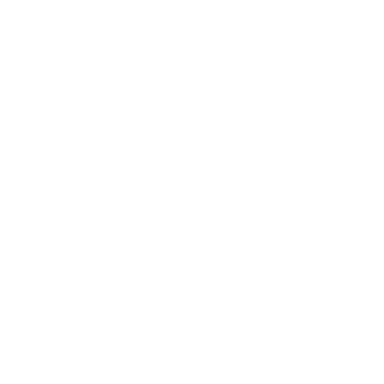 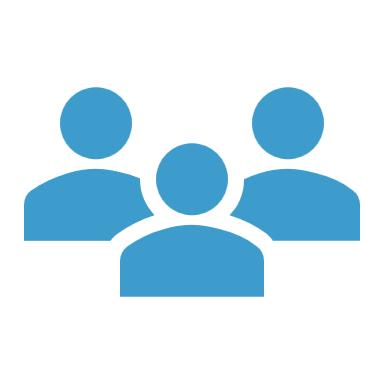 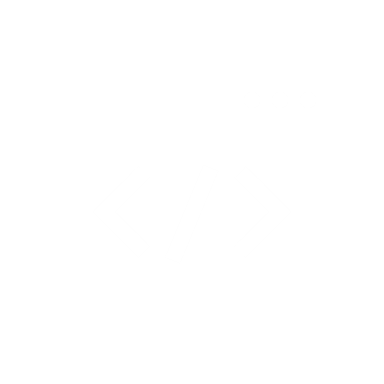 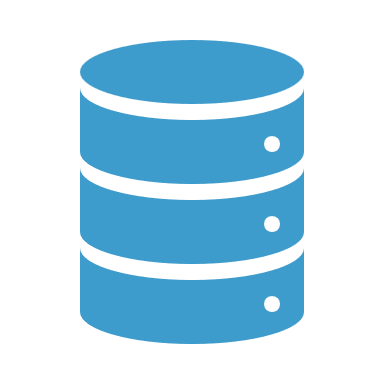 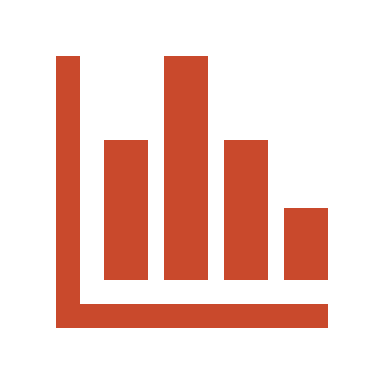 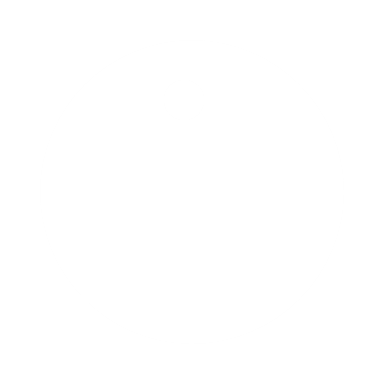 PHP
Strana 16 - 17
K čemu má uživatel přístup
PHP (běží na serveru)
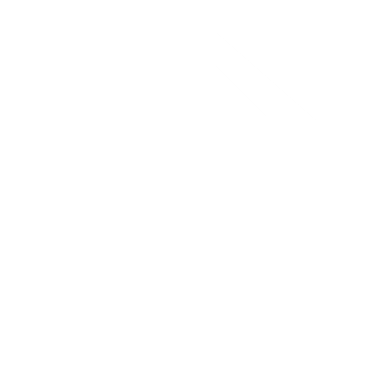 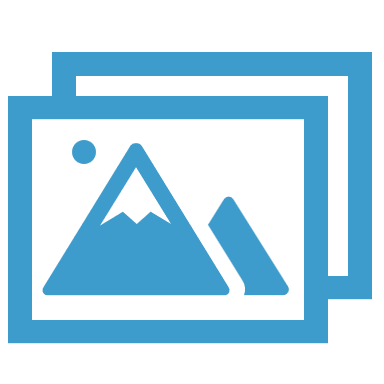 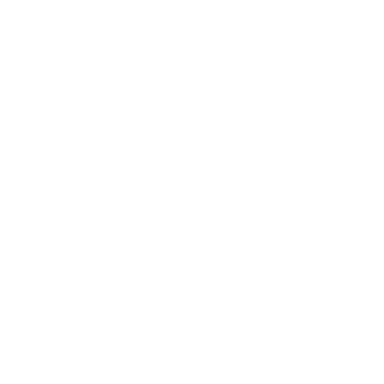 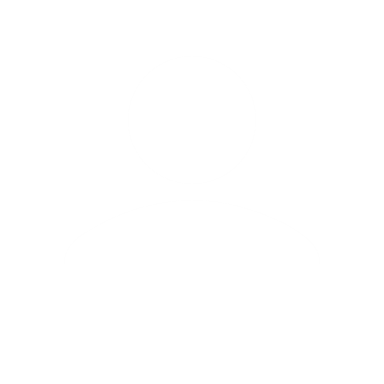 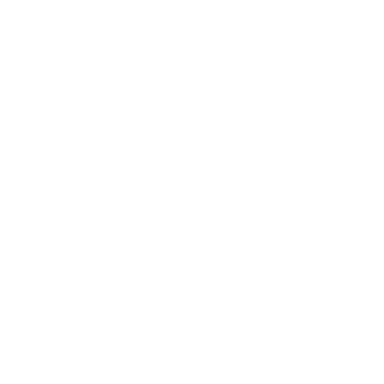 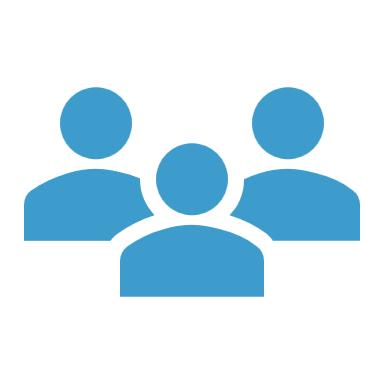 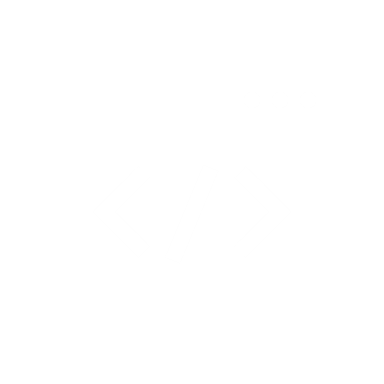 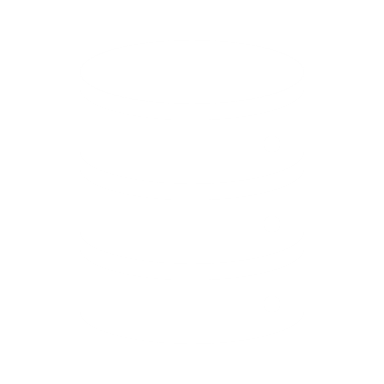 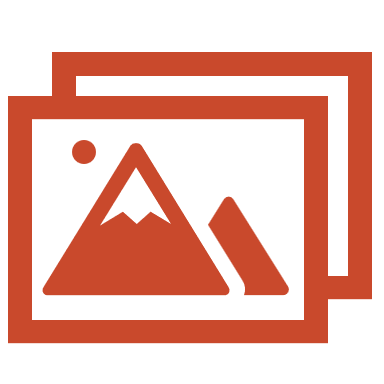 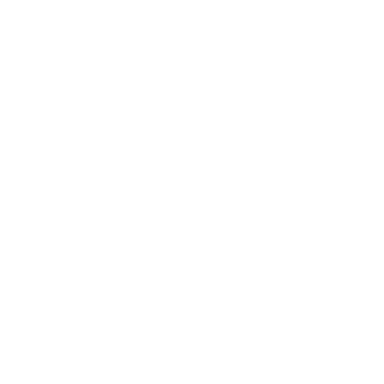 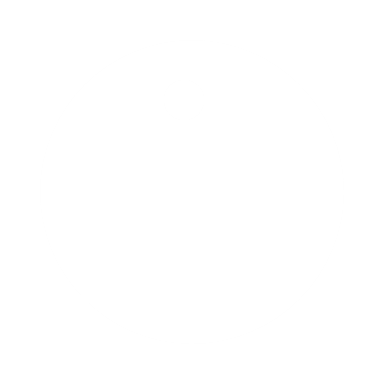 PHP
Strana 16 - 17
K čemu má uživatel přístup
PHP (běží na serveru)
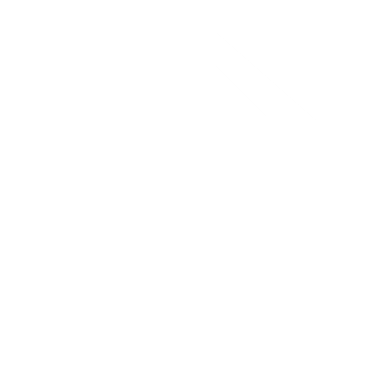 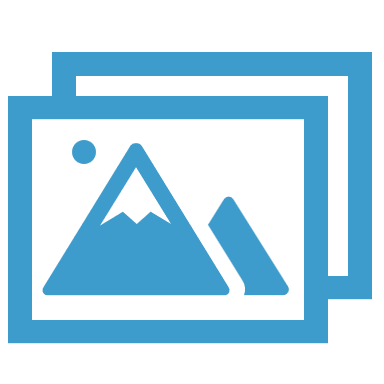 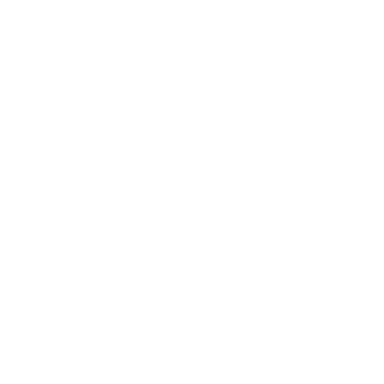 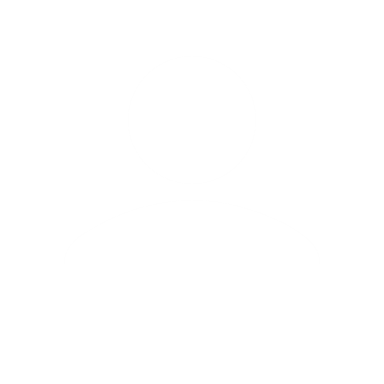 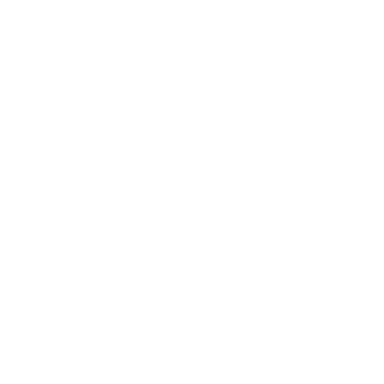 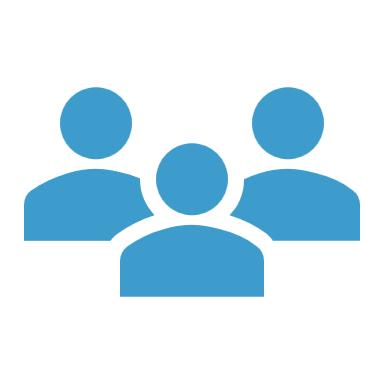 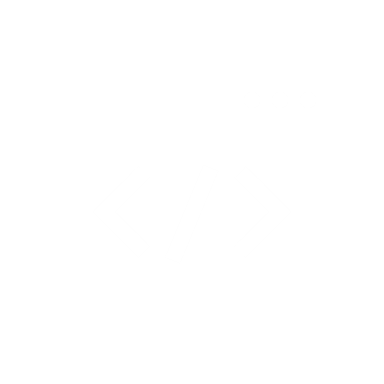 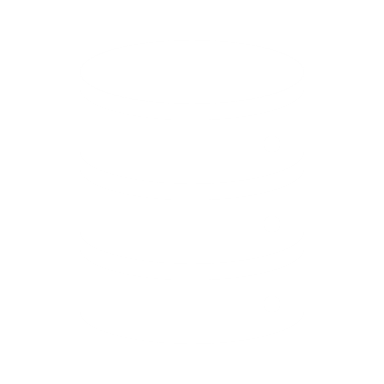 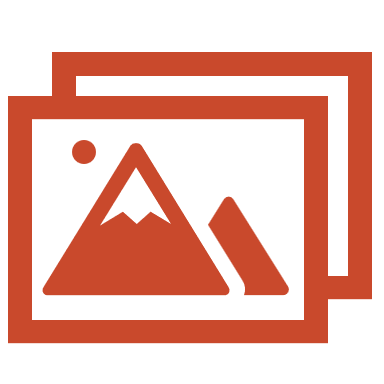 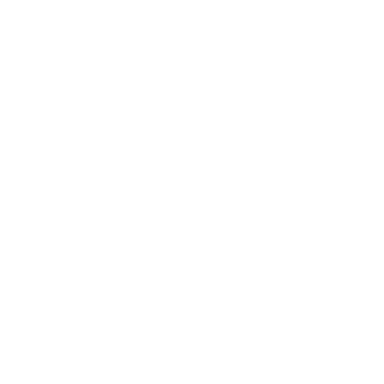 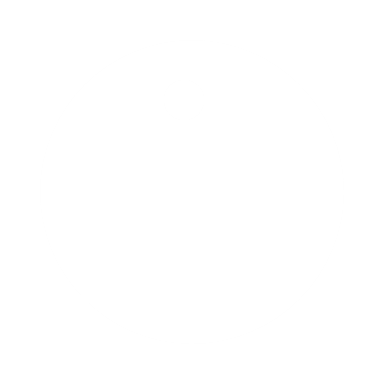 PHP
Strana 16 - 17
K čemu má uživatel přístup
PHP (běží na serveru)
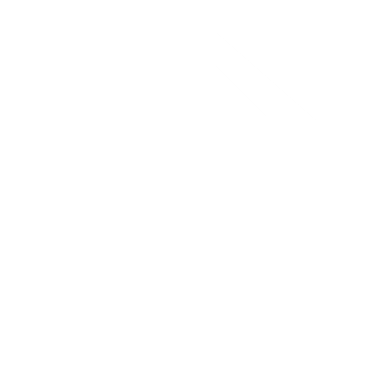 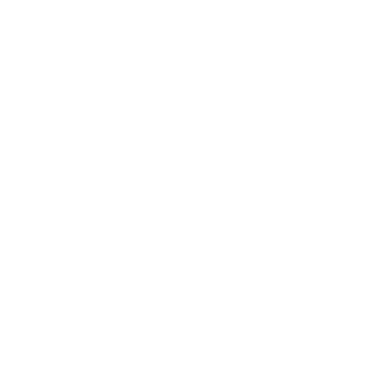 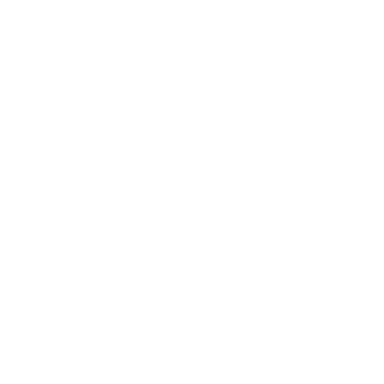 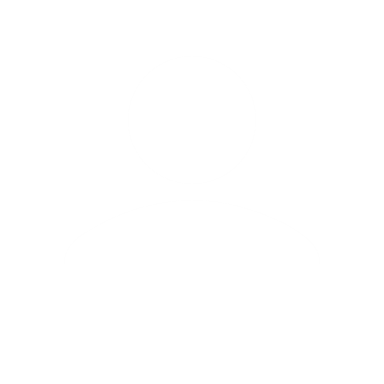 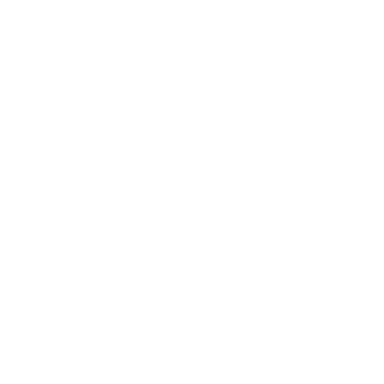 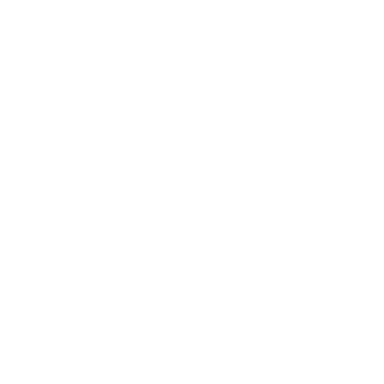 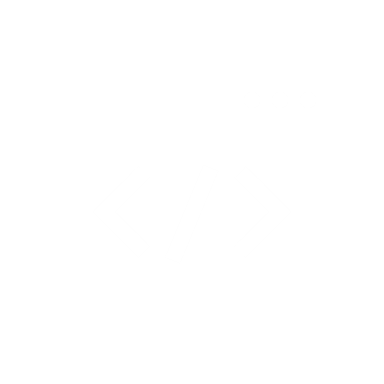 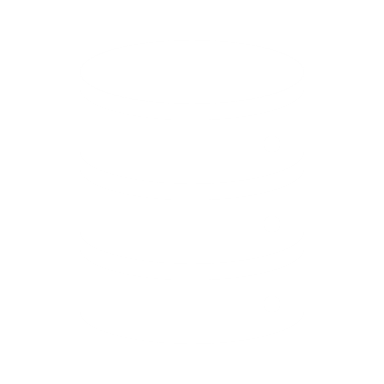 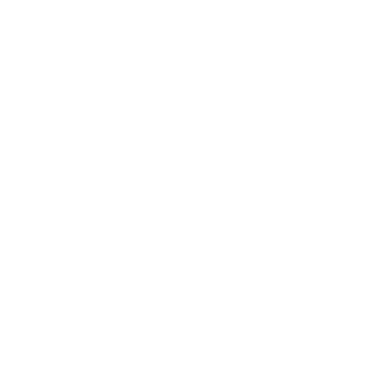 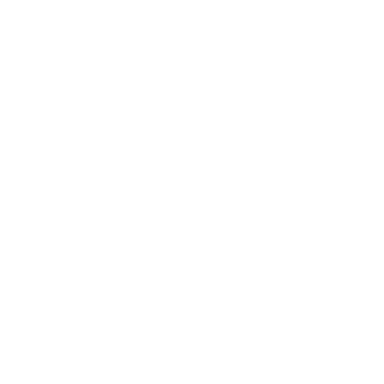 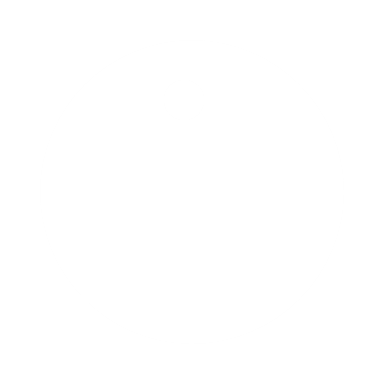 PHP
Strana 16 - 17
K čemu má uživatel přístup
Přihlášení a získávání dat
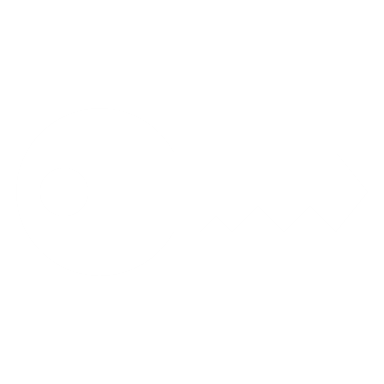 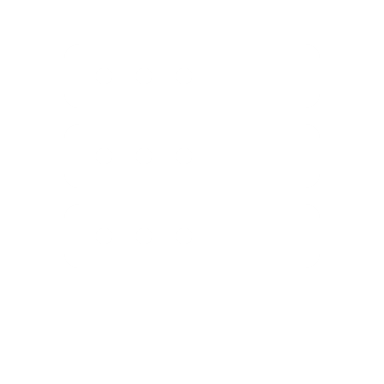 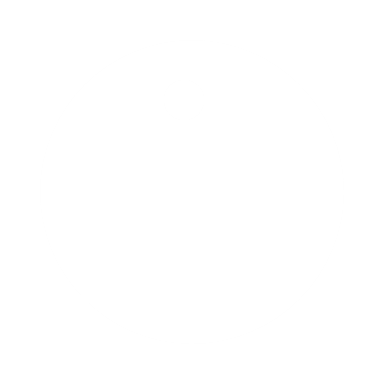 Strana 4 - 5
User123
•••••••••••••••••
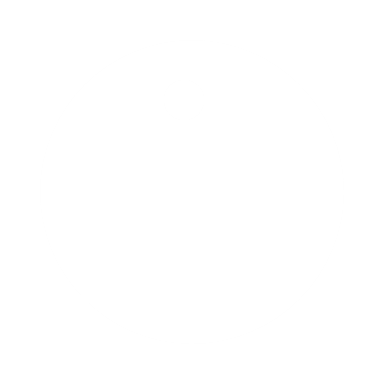 Strana 4 - 5
User123
•••••••••••••••••
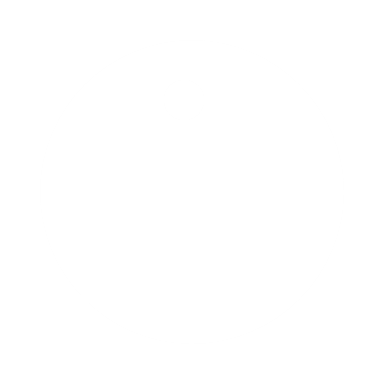 Strana 4 - 5
User123
•••••••••••••••••
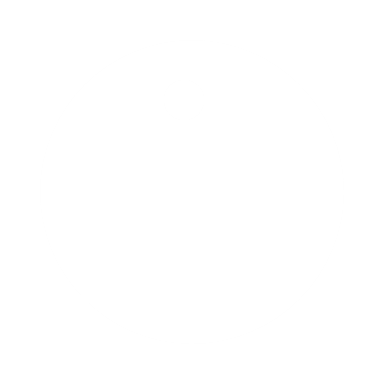 Strana 4 - 5
User123
•••••••••••••••••
Uživatelský prohlížeč
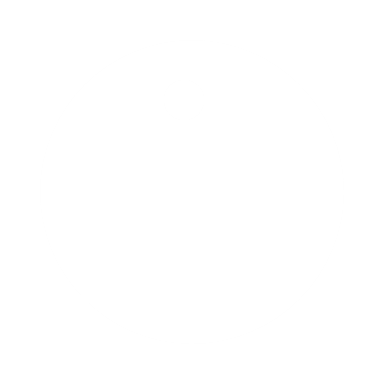 Strana 4 - 5
User123
User123
•••••••••••••••••
•••••••••••••••••
Uživatelský prohlížeč
Webový PHP server
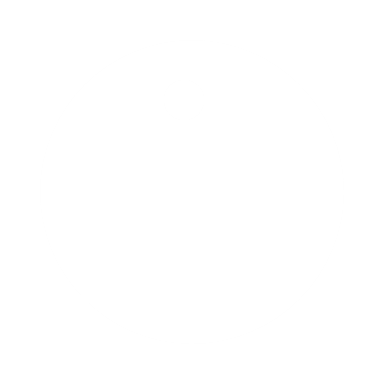 Strana 4 - 5
User123
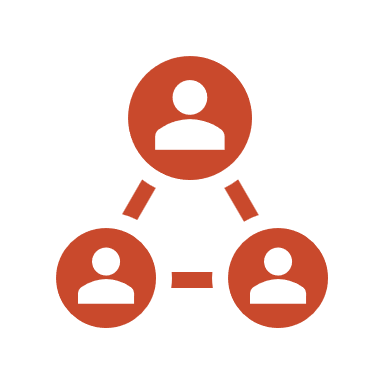 •••••••••••••••••
Uživatelský prohlížeč
Webový PHP server
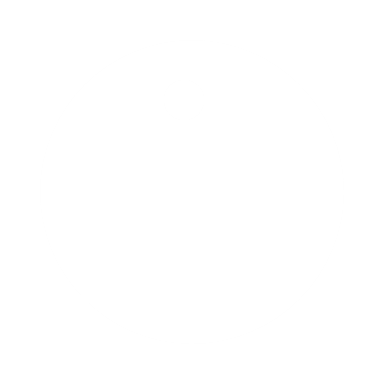 Strana 4 - 5
User123
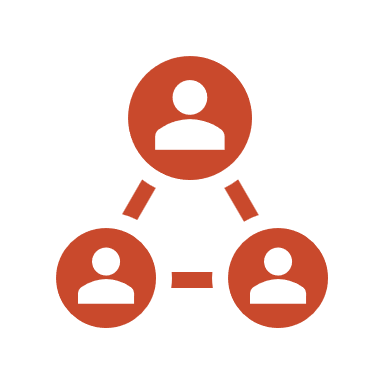 •••••••••••••••••
Uživatelský prohlížeč
Webový PHP server
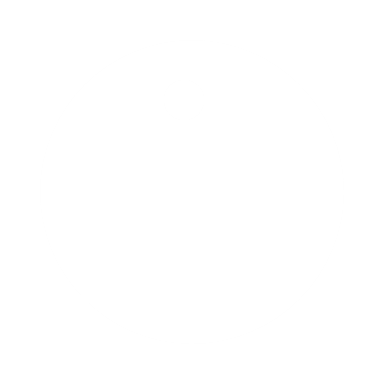 Strana 4 - 5
User123
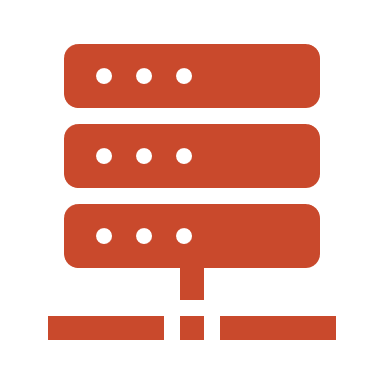 •••••••••••••••••
Uživatelský prohlížeč
Webový PHP server
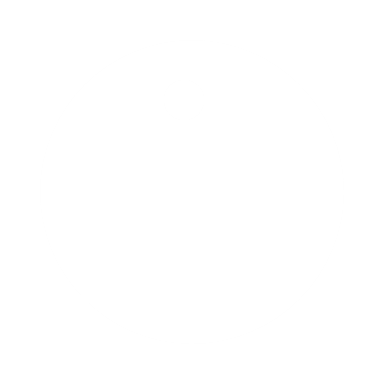 Strana 4 - 5
User123
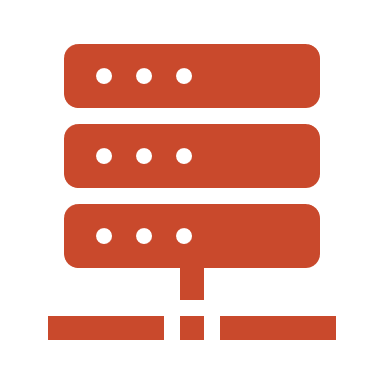 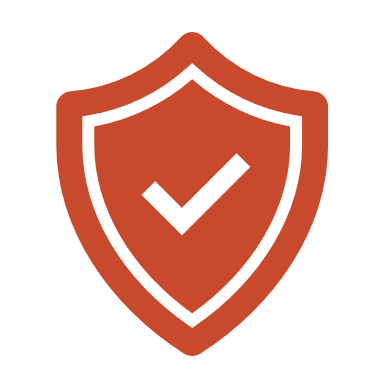 •••••••••••••••••
Uživatelský prohlížeč
Webový PHP server
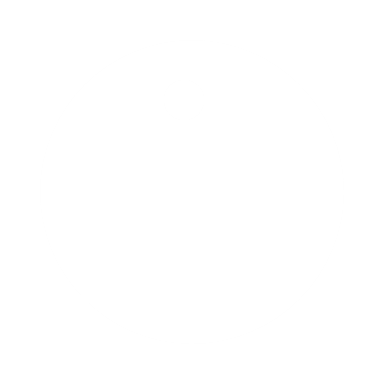 Strana 4 - 5
User123
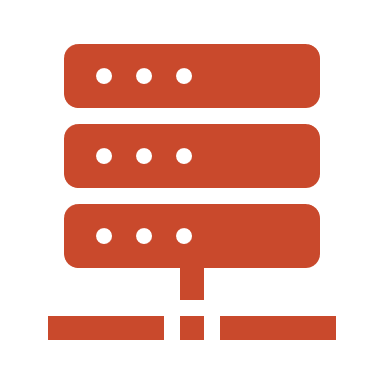 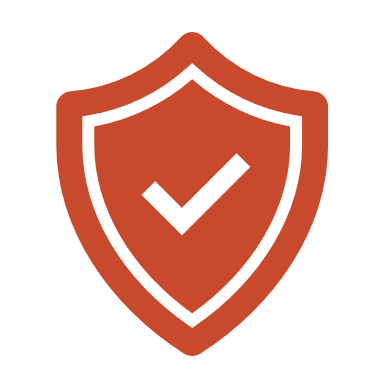 •••••••••••••••••
Uživatelský prohlížeč
Webový PHP server
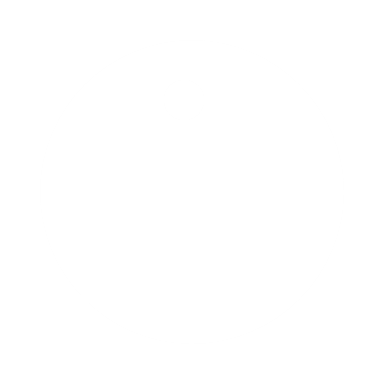 Strana 4 - 5
User123
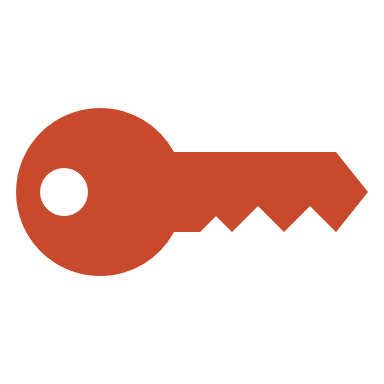 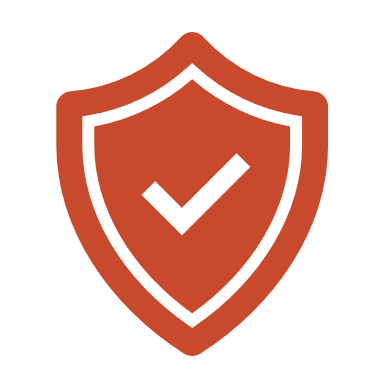 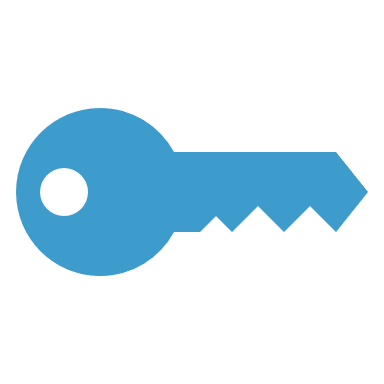 •••••••••••••••••
Uživatelský prohlížeč
Webový PHP server
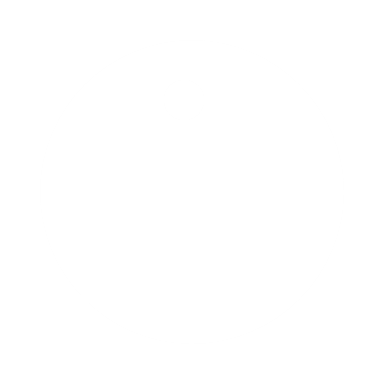 Strana 4 - 5
User123
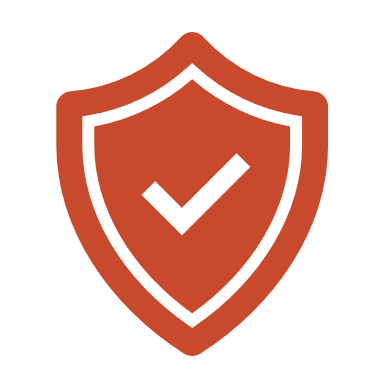 •••••••••••••••••
Uživatelský prohlížeč
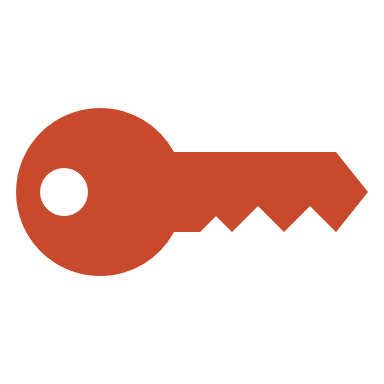 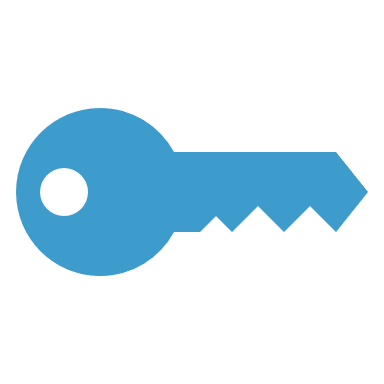 Token -> 56153812
Webový PHP server
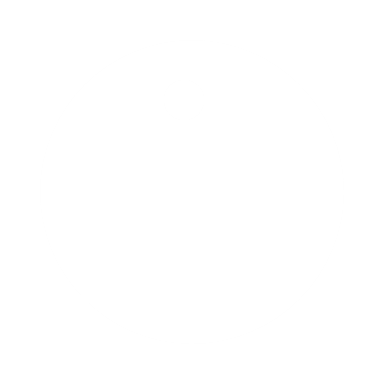 Strana 4 - 5
User123
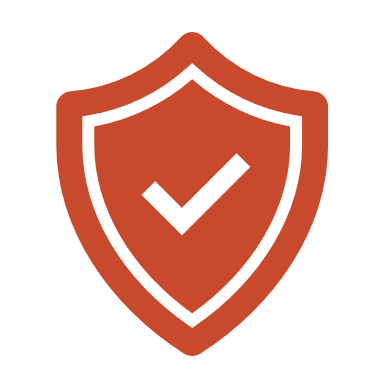 User123
•••••••••••••••••
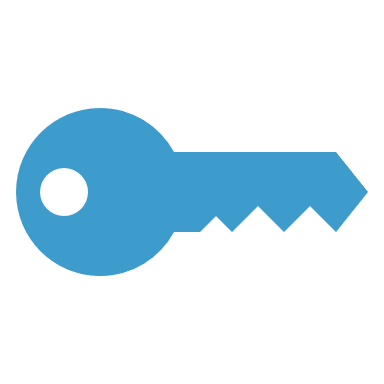 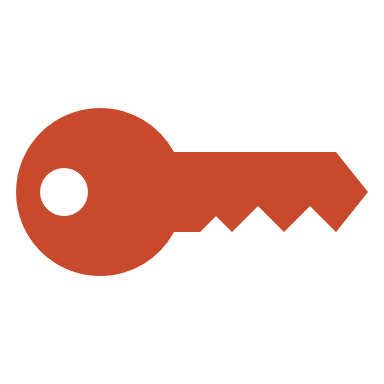 Token -> 56153812
Token -> 56153812
Webový PHP server
Uživatelský prohlížeč
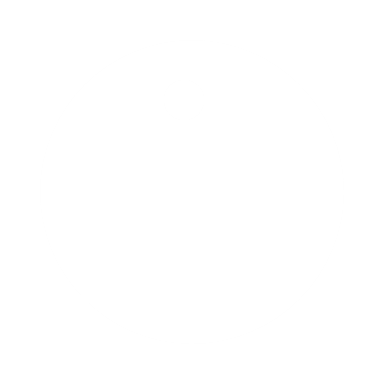 Strana 4 - 5
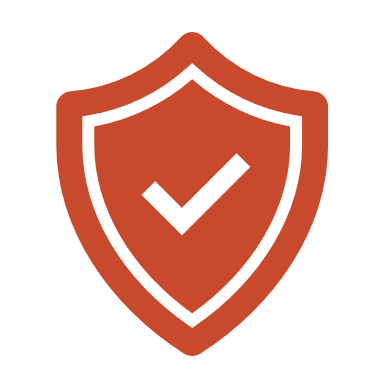 User123
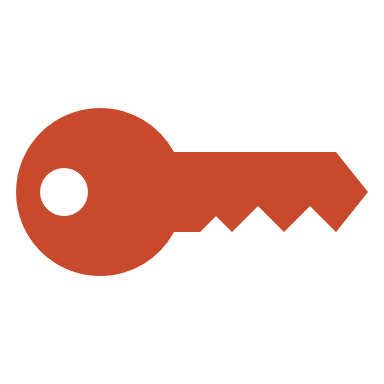 Token -> 56153812
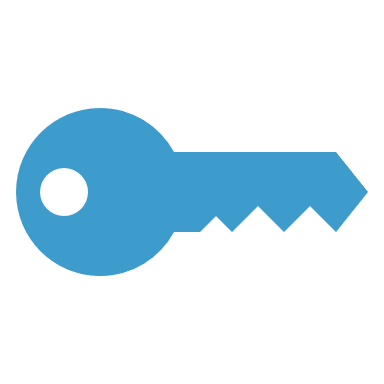 Token -> 56153812
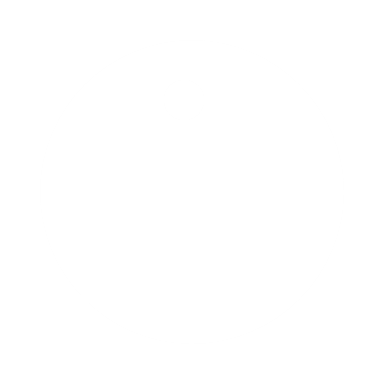 Strana 4 - 5
Uživatelský prohlížeč
Webový PHP server
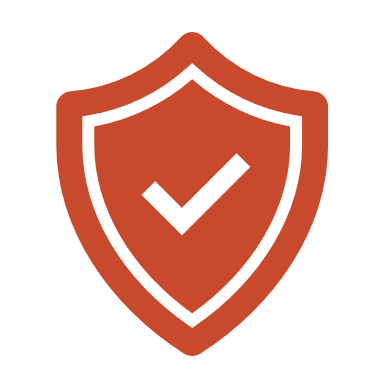 User123
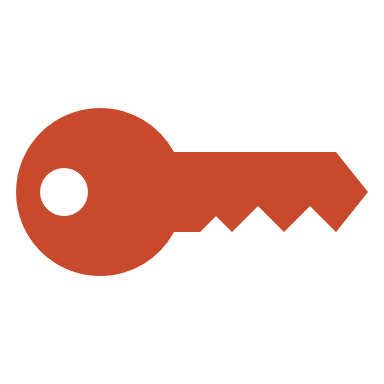 Token -> 56153812
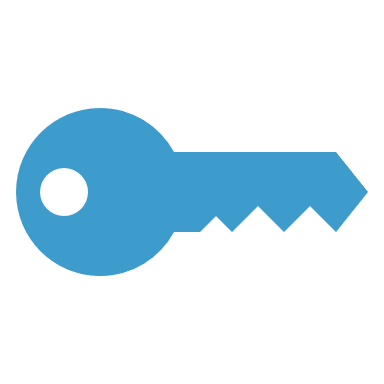 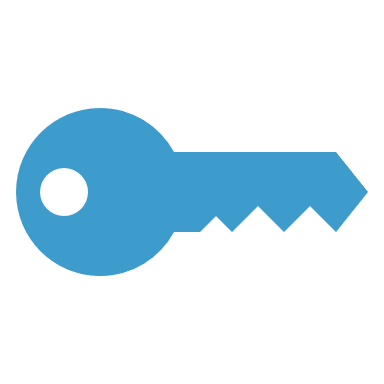 Token -> 56153812
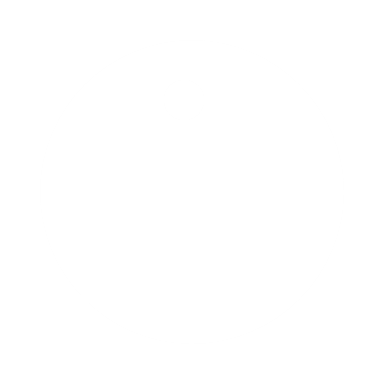 Strana 4 - 5
Uživatelský prohlížeč
Webový PHP server
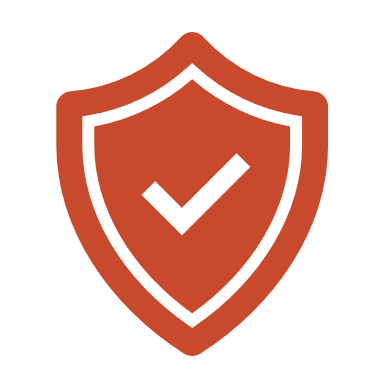 User123
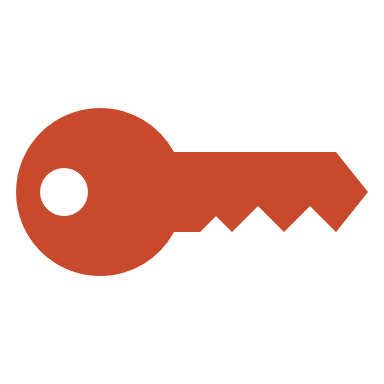 Token -> 56153812
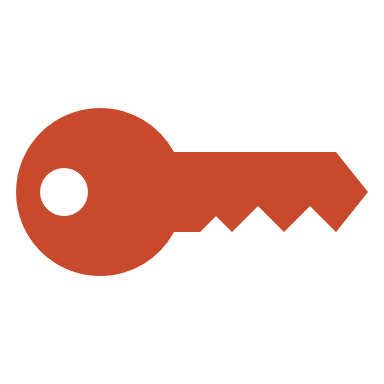 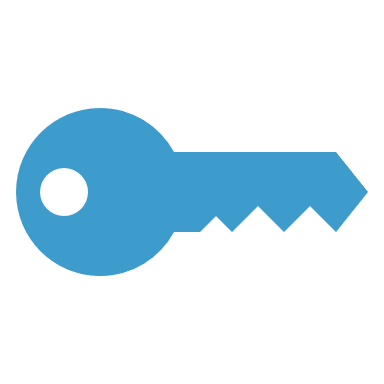 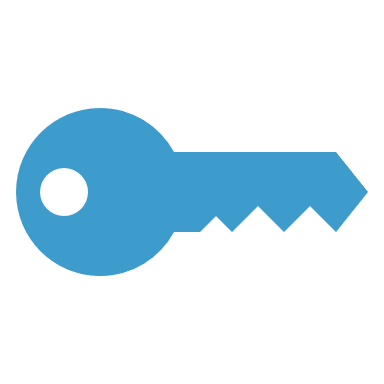 Token -> 56153812
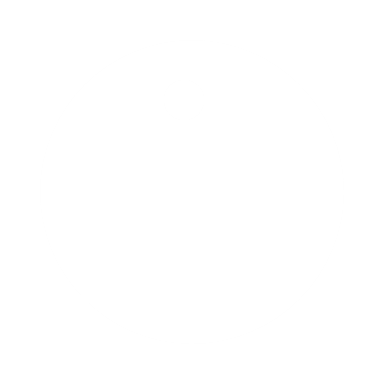 Strana 4 - 5
Uživatelský prohlížeč
Webový PHP server
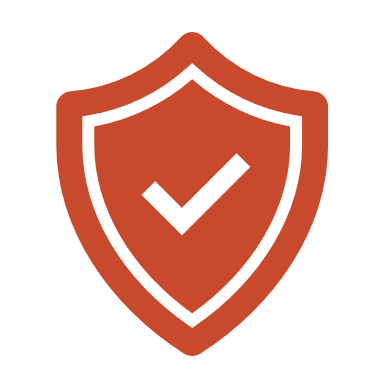 User123
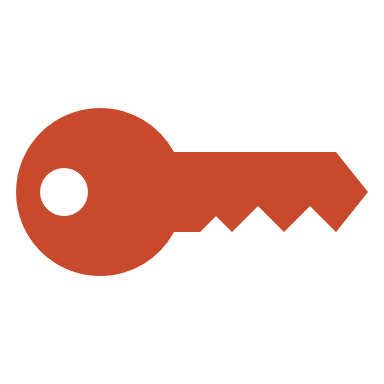 Token -> 56153812
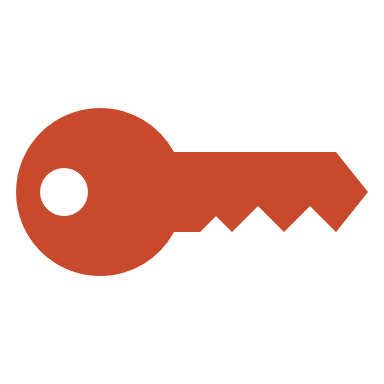 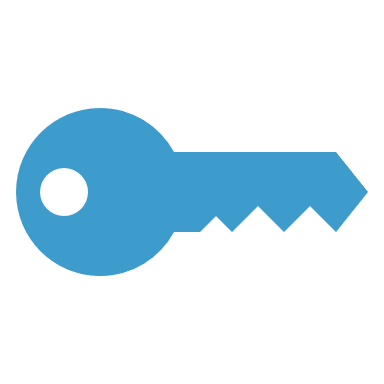 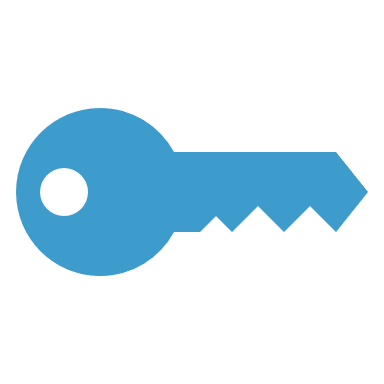 Token -> 56153812
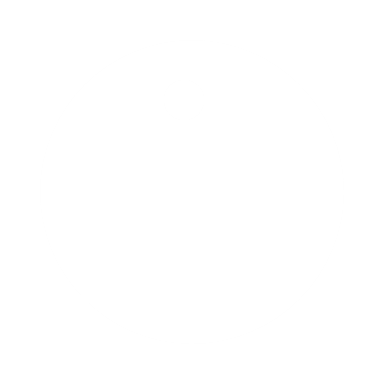 Strana 4 - 5
Uživatelský prohlížeč
Webový PHP server
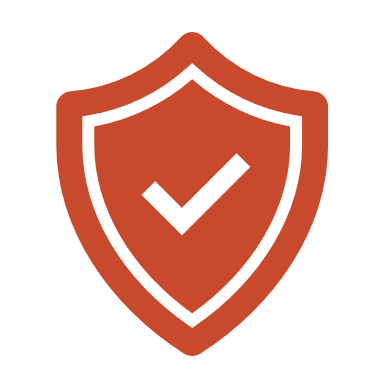 User123
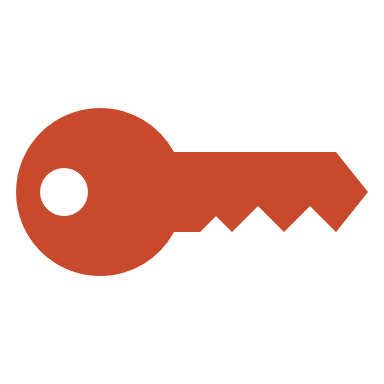 Token -> 56153812
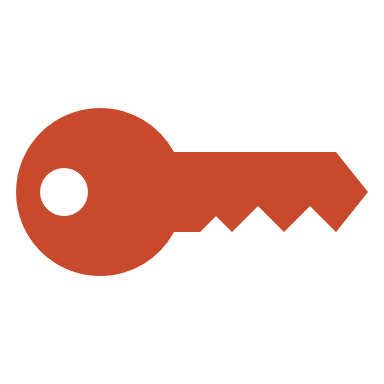 Požadovaná data
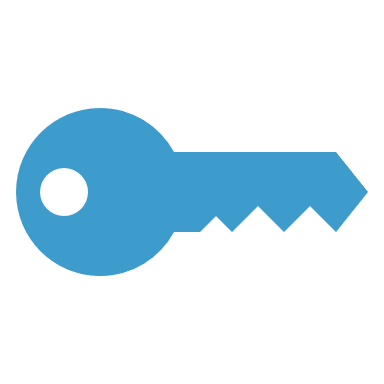 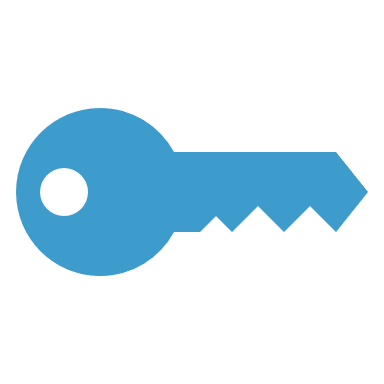 Token -> 56153812
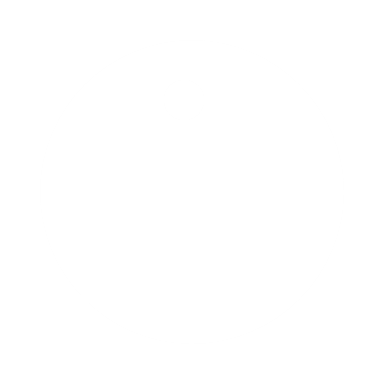 Strana 4 - 5
Uživatelský prohlížeč
Webový PHP server
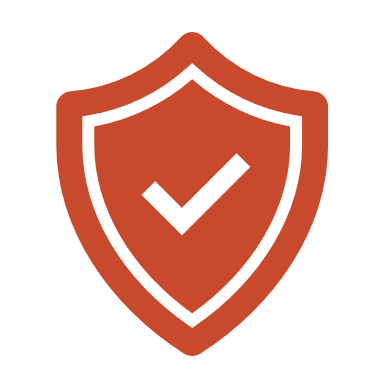 User123
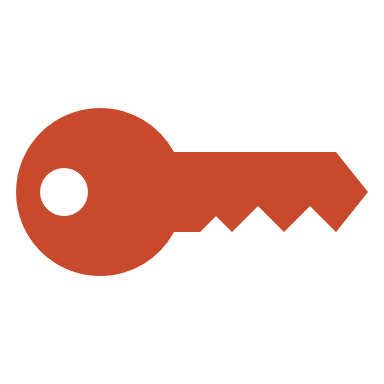 Token -> 56153812
Požadovaná data
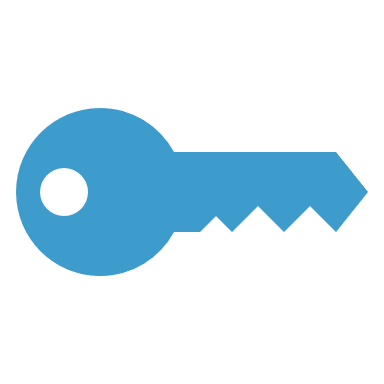 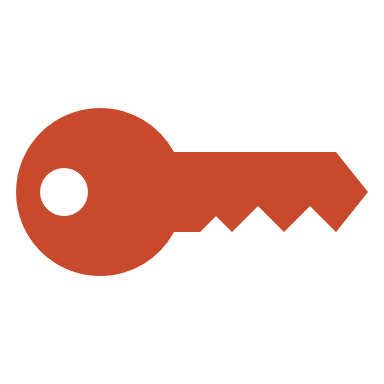 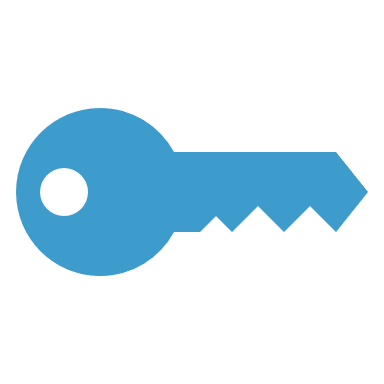 Token -> 56153812
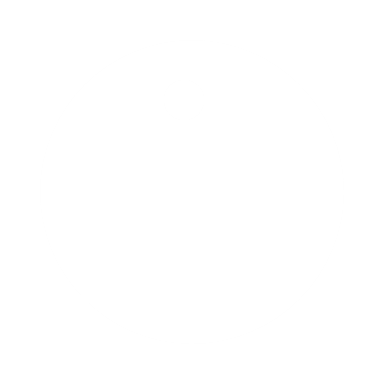 Strana 4 - 5
Uživatelský prohlížeč
Webový PHP server
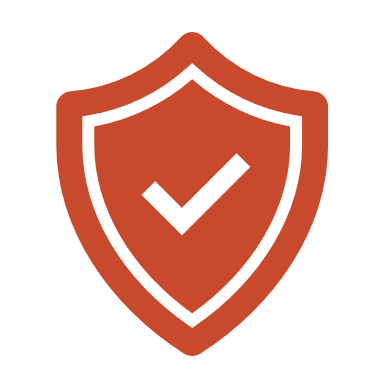 User123
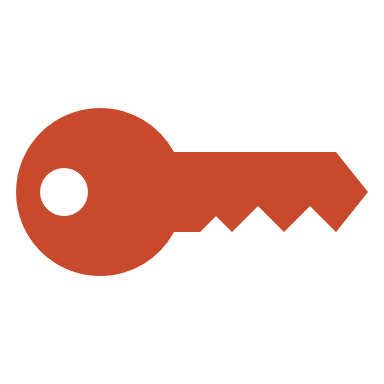 Token -> 56153812
Požadovaná data
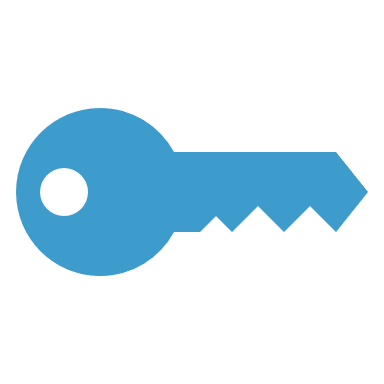 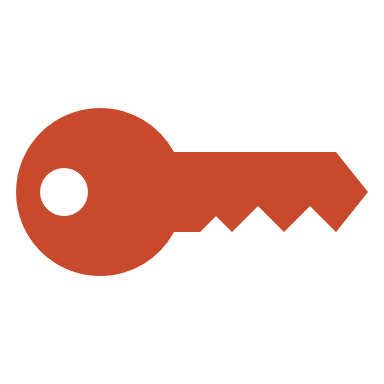 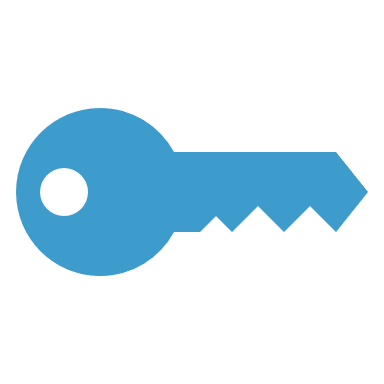 Token -> 56153812
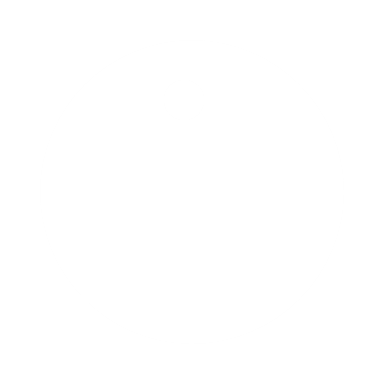 Strana 4 - 5
Uživatelský prohlížeč
Webový PHP server
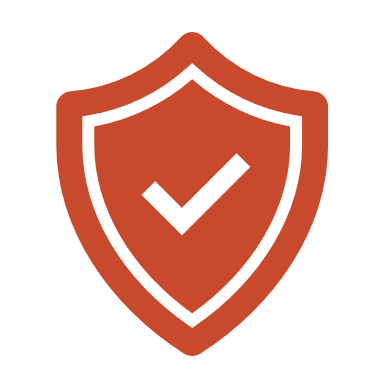 User123
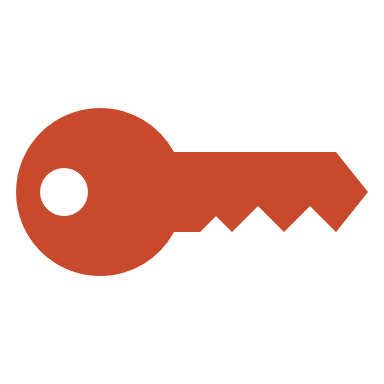 Token -> 56153812
Požadovaná data
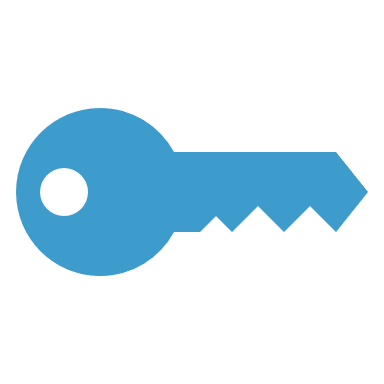 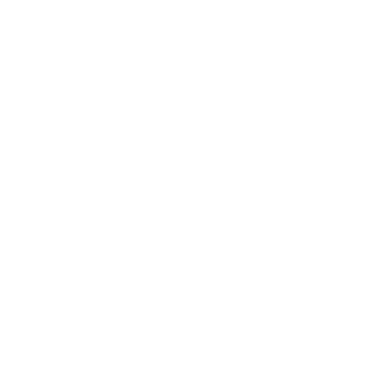 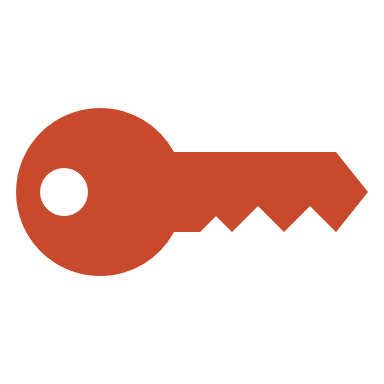 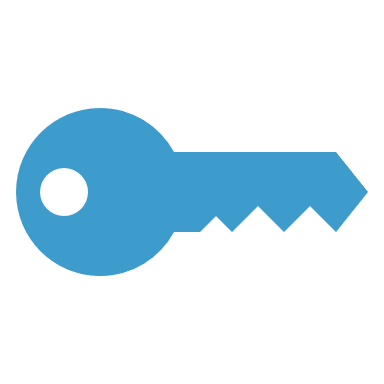 Token -> 56153812
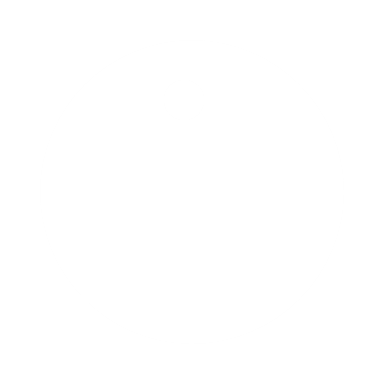 Strana 4 - 5
Uživatelský prohlížeč
Webový PHP server
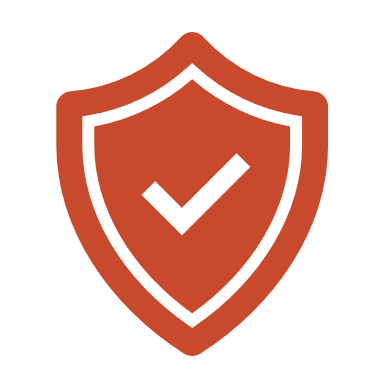 User123
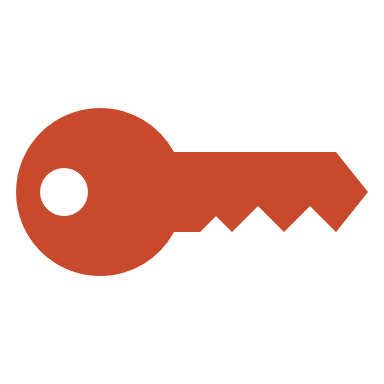 Token -> 56153812
Požadovaná data
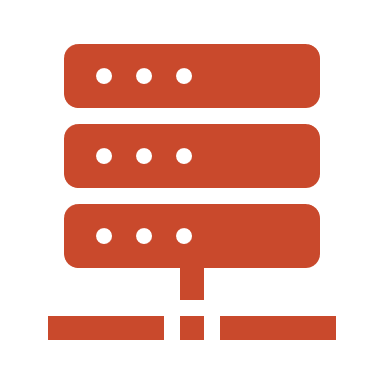 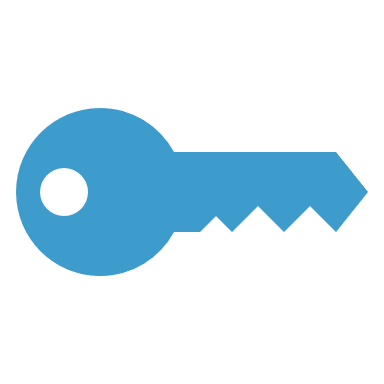 Odpověď
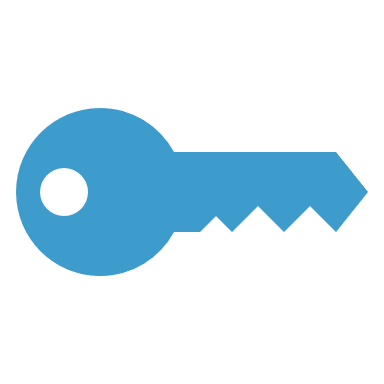 Token -> 56153812
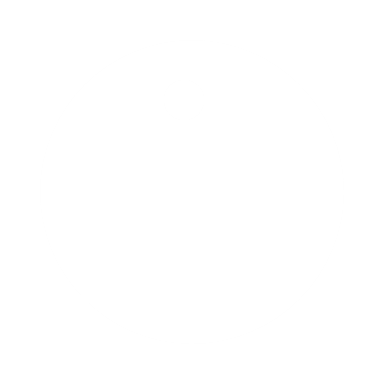 Strana 4 - 5
Uživatelský prohlížeč
Webový PHP server
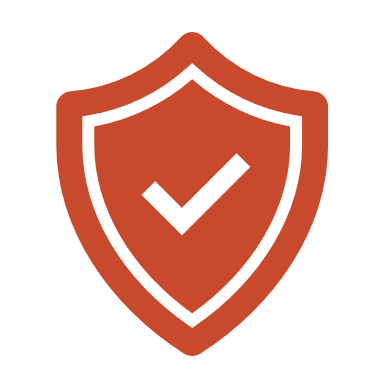 User123
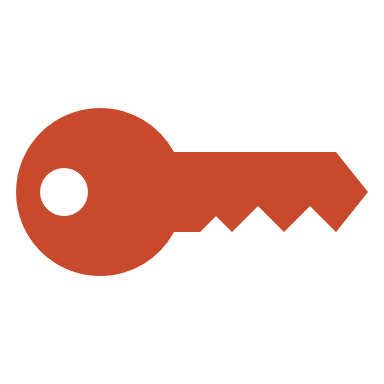 Token -> 56153812
Požadovaná data
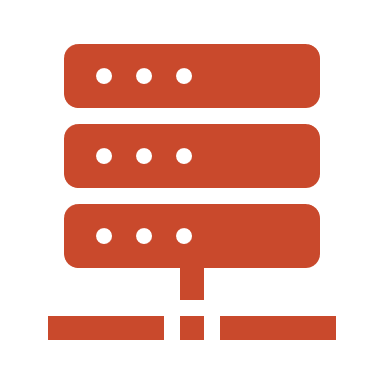 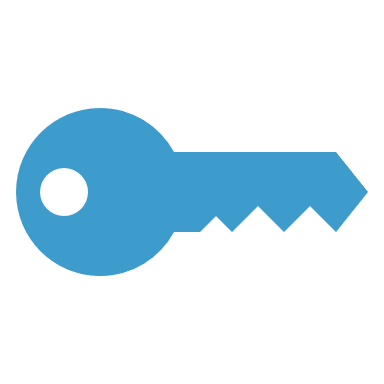 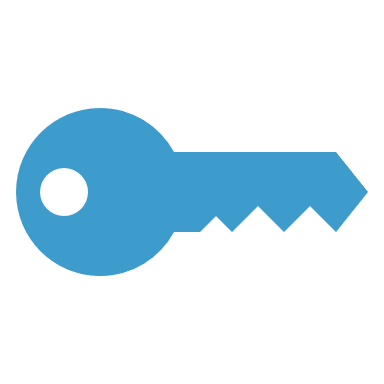 Token -> 56153812
Odpověď
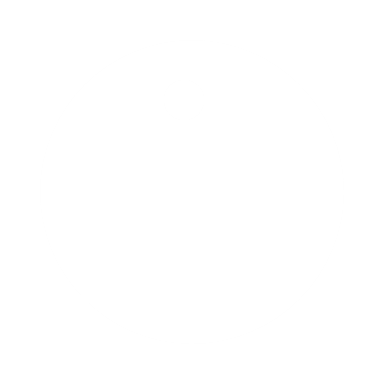 Strana 4 - 5
Uživatelský prohlížeč
Webový PHP server
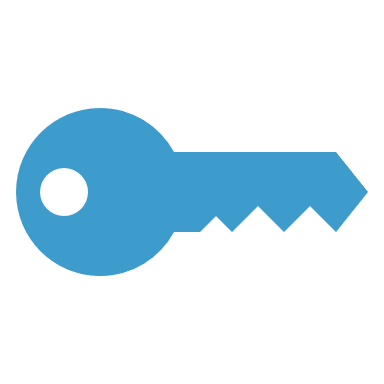 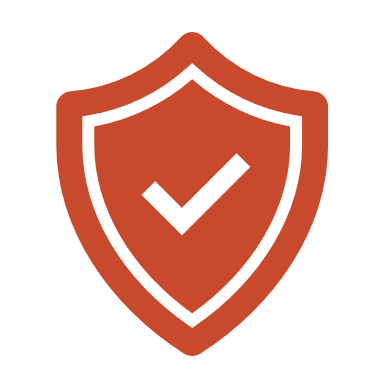 User123
Token -> 56153812
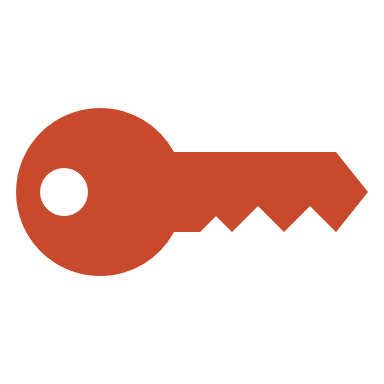 Token -> 56153812
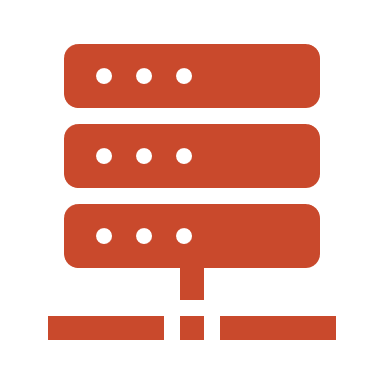 Požadovaná data
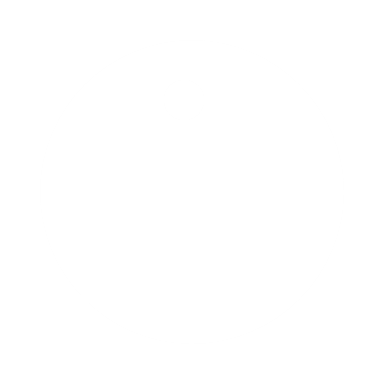 Strana 4 - 5
Uživatelský prohlížeč
Webový PHP server
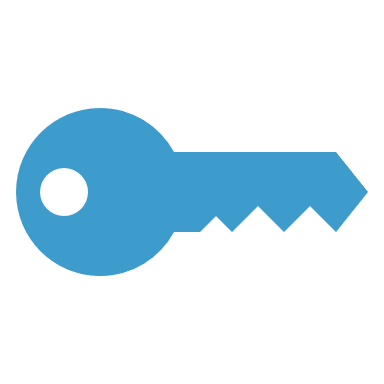 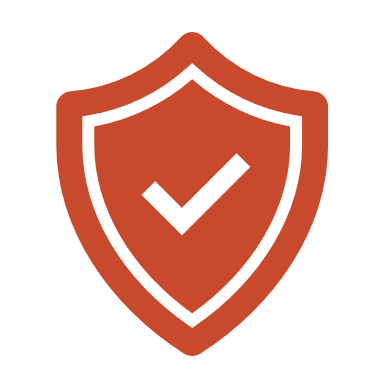 User123
Token -> 56153812
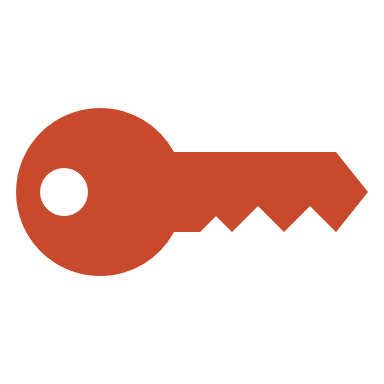 Token -> 56153812
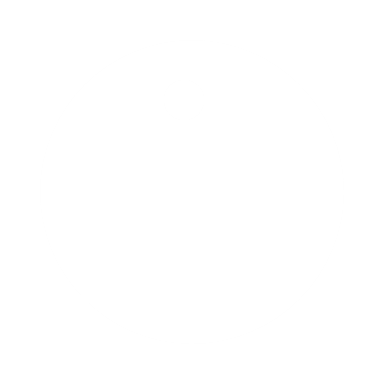 Strana 4 - 5
Uživatelský prohlížeč
Webový PHP server
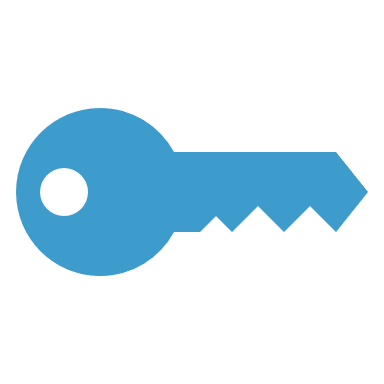 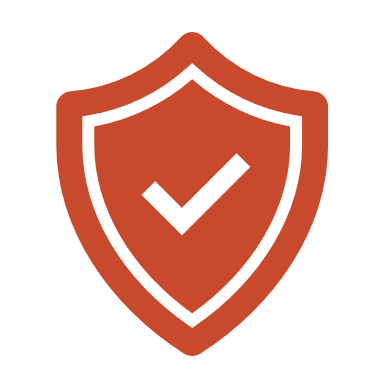 User123
Token -> 56153812
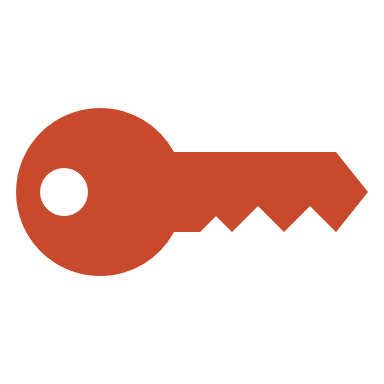 Token -> 56153812
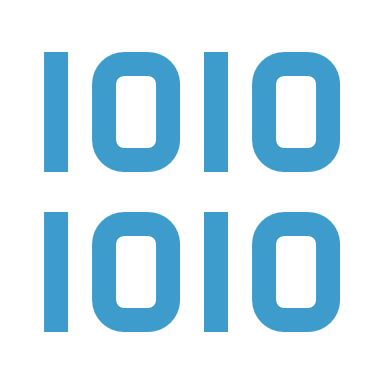 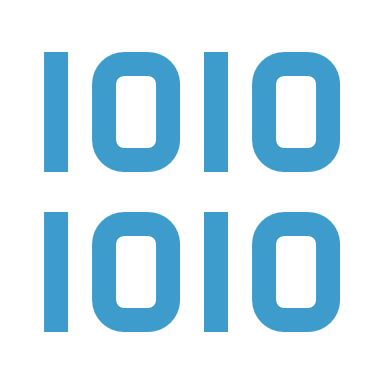 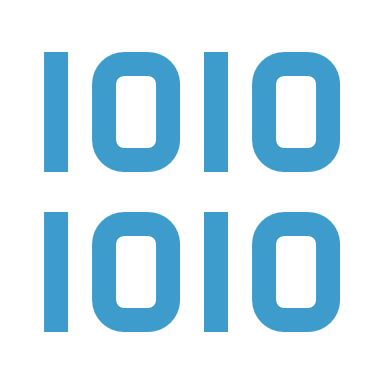 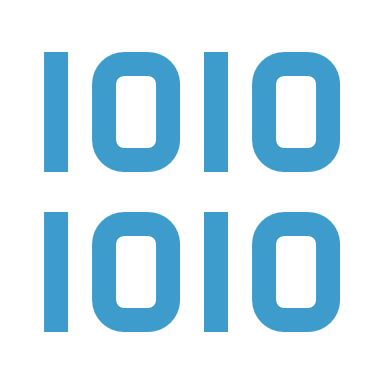 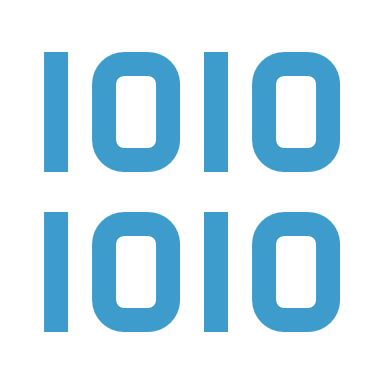 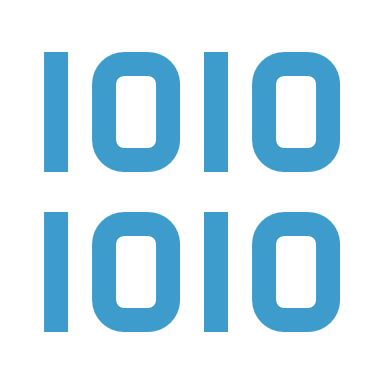 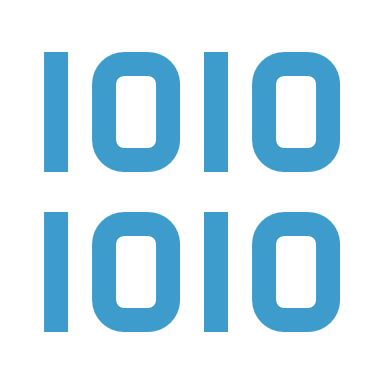 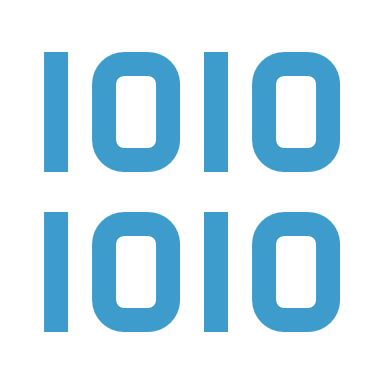 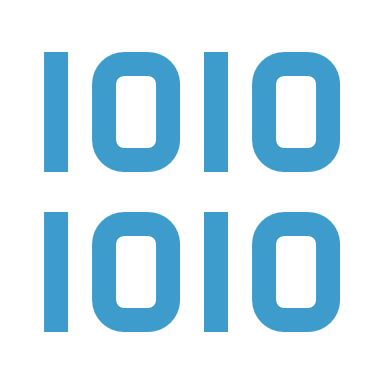 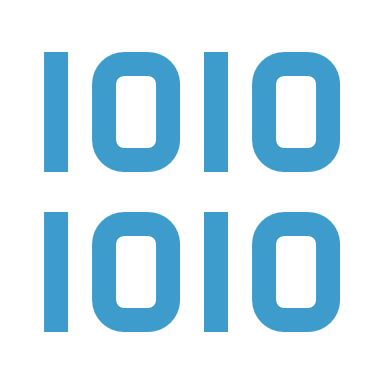 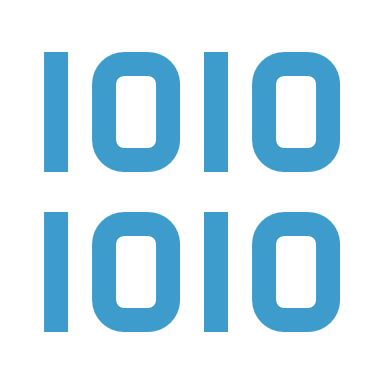 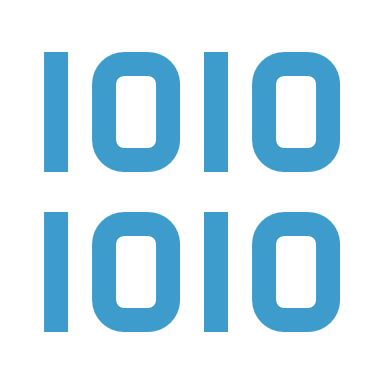 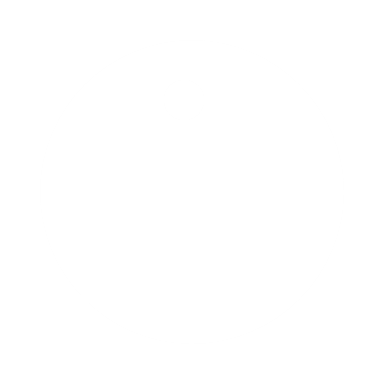 Strana 4 - 5
Uživatelský prohlížeč
Webový PHP server
Náhodné generování
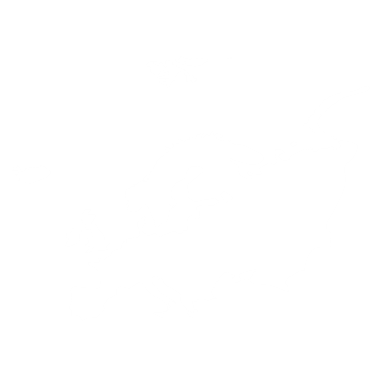 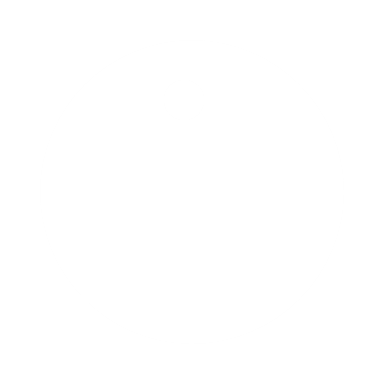 Strana 6 - 8
X
Y
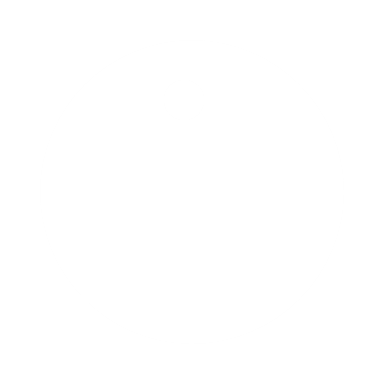 Strana 6 - 8
X
Y
-4
-3
-2
-1
X
+1
+2
+3
+4
-1
Y
-2
+1
+2
+3
+4
+5
+6
-3
-4
-5
-6
-1
0
-1
+1
0
-1
X
Y
0
+1
+1
-1
+1
0
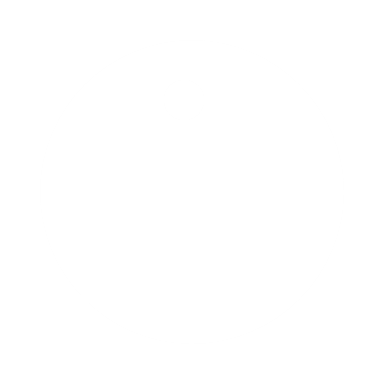 Strana 6 - 8
-1
0
-1
+1
0
-1
X
Y
0
+1
+1
-1
+1
0
[[-1, 0], [-1, 1], [0, -1], [0, 1], [1, -1], [1, 0]]
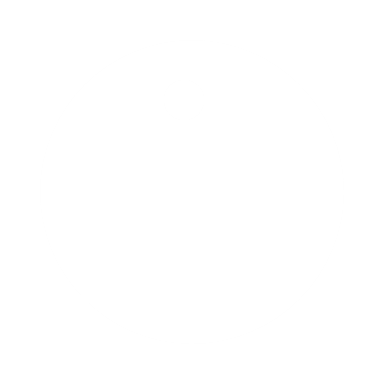 Strana 6 - 8
-1
0
-1
+1
0
-1
X
Y
0
+1
+1
-1
+1
0
[[-1, 0], [-1, 1], [0, -1], [0, 1], [1, -1], [1, 0]]
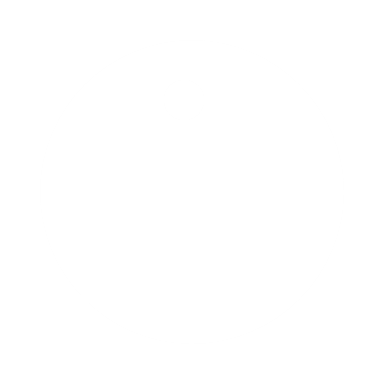 Strana 6 - 8
-1
0
-1
+1
0
-1
X
Y
0
+1
+1
-1
+1
0
[[-1, 0], [-1, 1], [0, -1], [0, 1], [1, -1], [1, 0]]
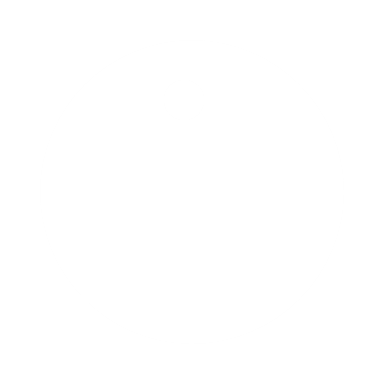 Strana 6 - 8
-1
0
-1
+1
0
-1
X
Y
0
+1
+1
-1
+1
0
[[-1, 0], [-1, 1], [0, -1], [0, 1], [1, -1], [1, 0]]
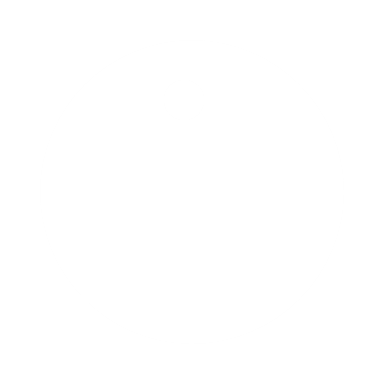 Strana 6 - 8
-1
0
-1
+1
0
-1
X
Y
0
+1
+1
-1
+1
0
[[-1, 0], [-1, 1], [0, -1], [0, 1], [1, -1], [1, 0]]
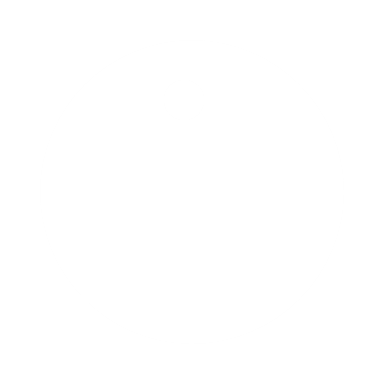 Strana 6 - 8
-1
0
-1
+1
0
-1
X
Y
0
+1
+1
-1
+1
0
[[-1, 0], [-1, 1], [0, -1], [0, 1], [1, -1], [1, 0]]
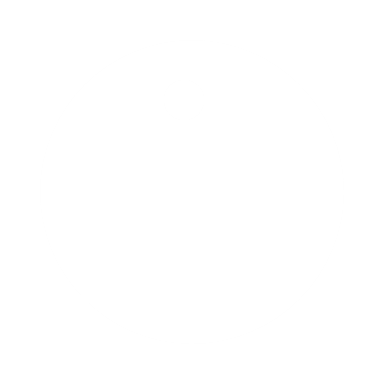 Strana 6 - 8
-1
0
-1
+1
0
-1
X
Y
0
+1
+1
-1
+1
0
[[-1, 0], [-1, 1], [0, -1], [0, 1], [1, -1], [1, 0]]
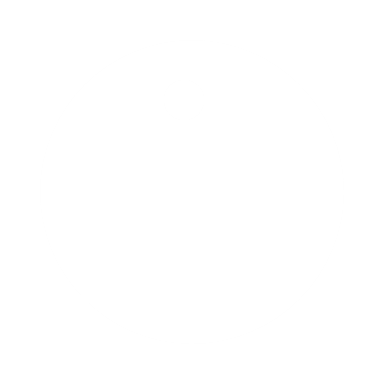 Strana 6 - 8
-1
0
-1
+1
0
-1
X
Y
0
+1
+1
-1
+1
0
[[-1, 0], [-1, 1], [0, -1], [0, 1], [1, -1], [1, 0]]
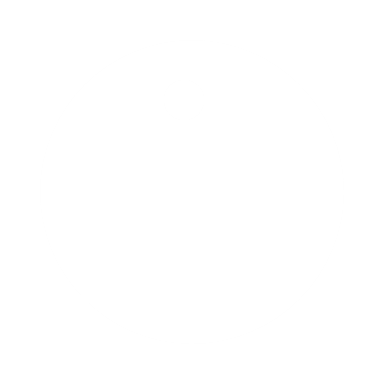 Strana 6 - 8
-1
0
-1
+1
0
-1
X
Y
0
+1
+1
-1
+1
0
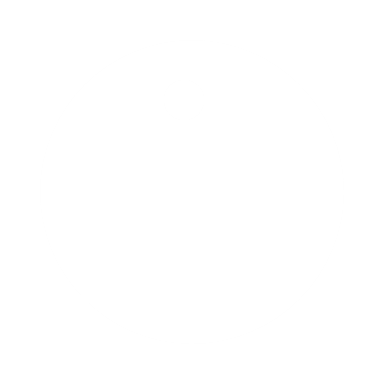 Strana 6 - 8
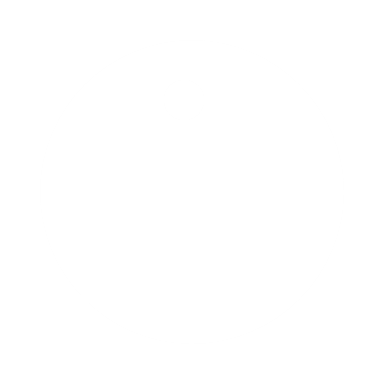 Strana 6 - 8
Ukládání a načítání
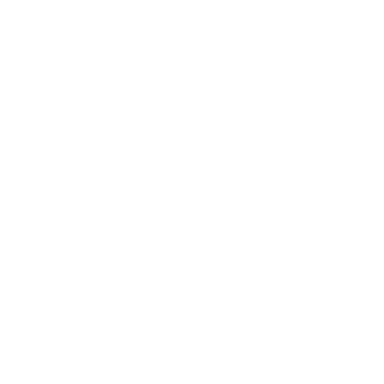 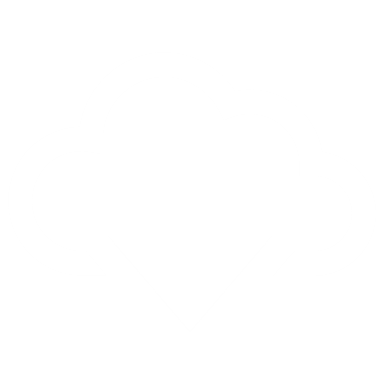 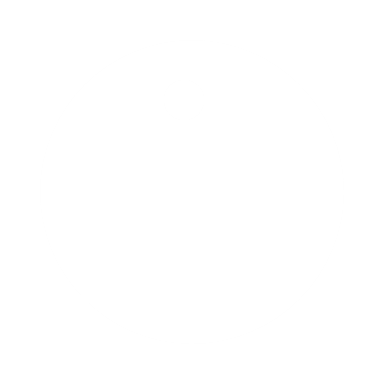 Strana 9 - 10
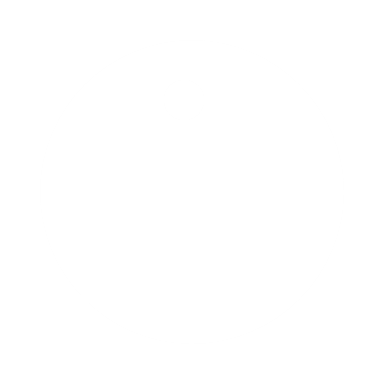 Strana 9 - 10
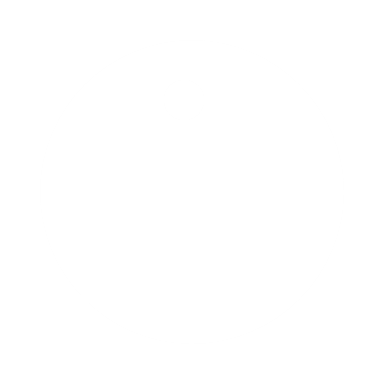 Strana 9 - 10
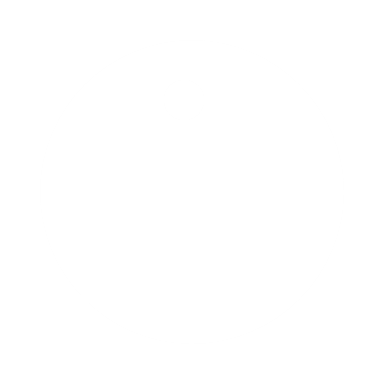 Strana 9 - 10
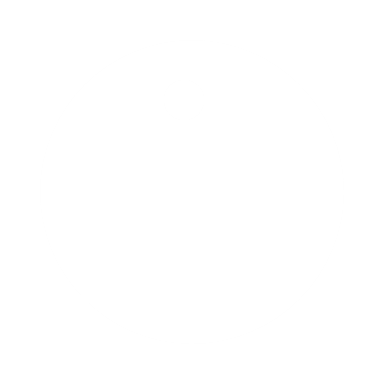 Strana 9 - 10
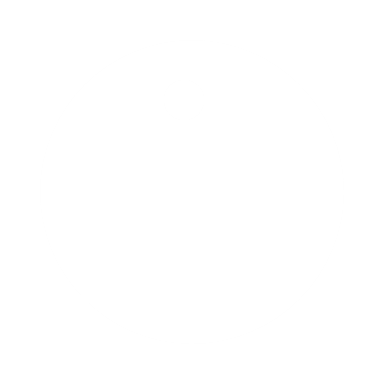 Strana 9 - 10
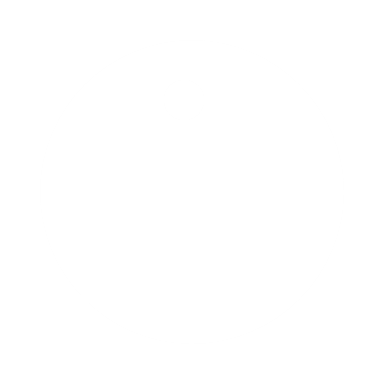 Strana 9 - 10
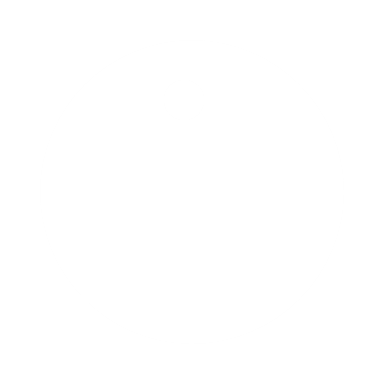 Strana 9 - 10
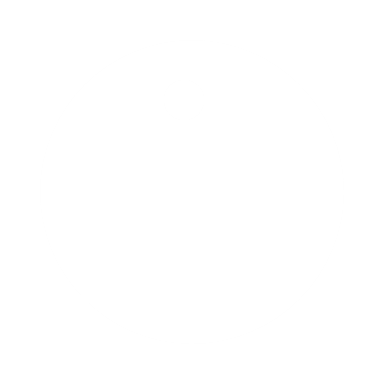 Strana 9 - 10
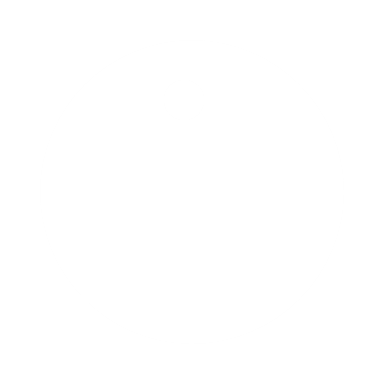 Strana 9 - 10
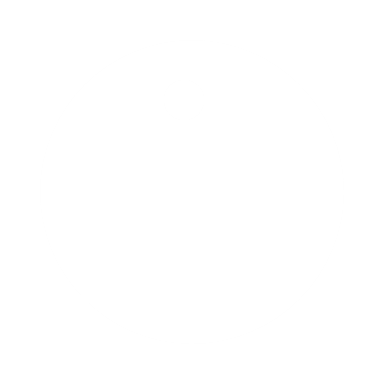 Strana 9 - 10
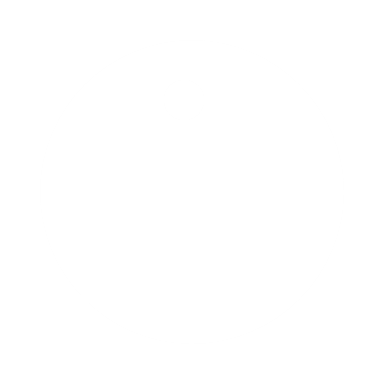 Strana 9 - 10
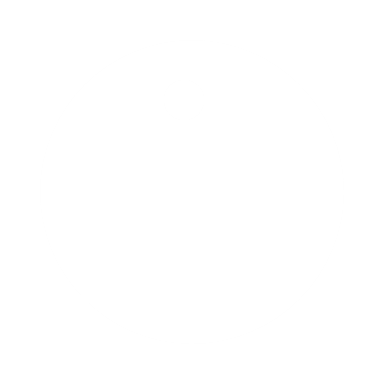 Strana 9 - 10
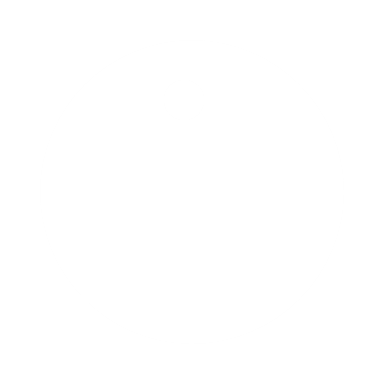 Strana 9 - 10
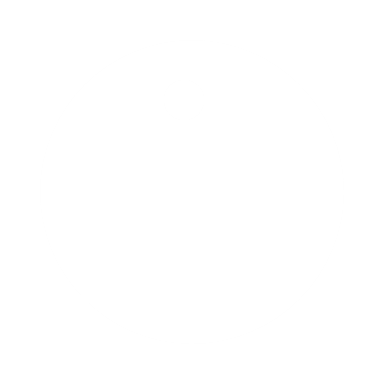 Strana 9 - 10
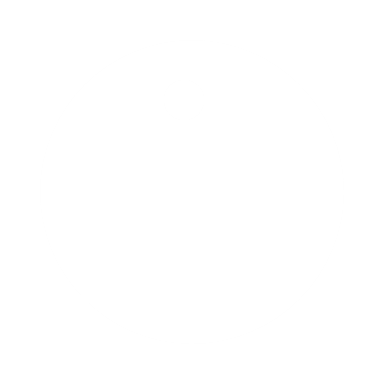 Strana 9 - 10
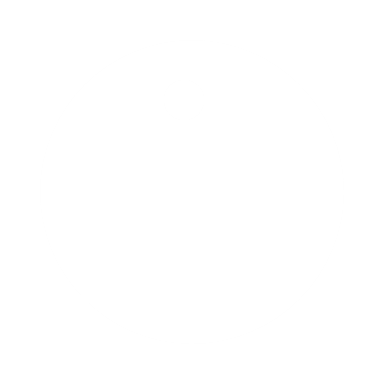 Strana 9 - 10
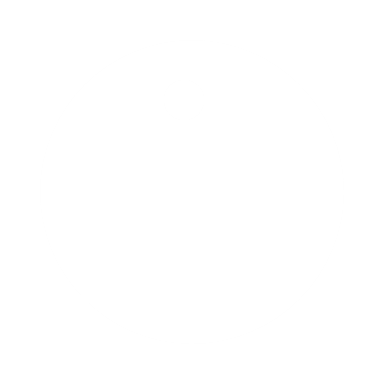 Strana 9 - 10
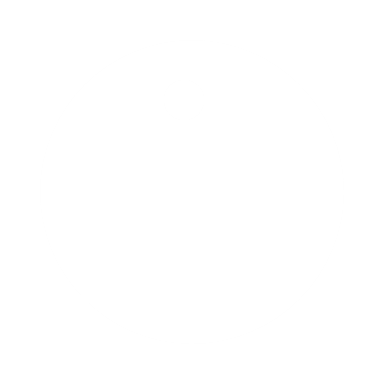 Strana 9 - 10
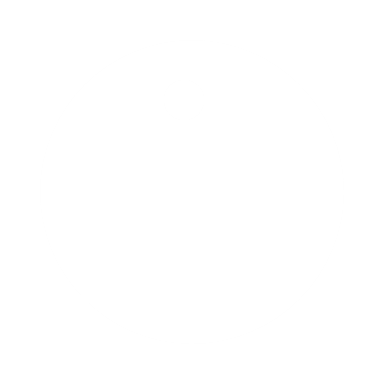 Strana 9 - 10
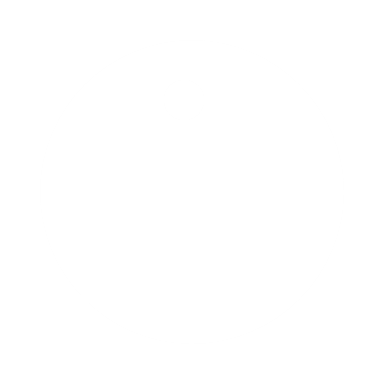 Strana 9 - 10
Uživatelský prohlížeč
Webový PHP server
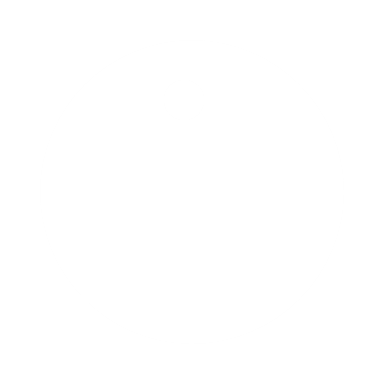 Strana 9 - 10
Uživatelský prohlížeč
Webový PHP server
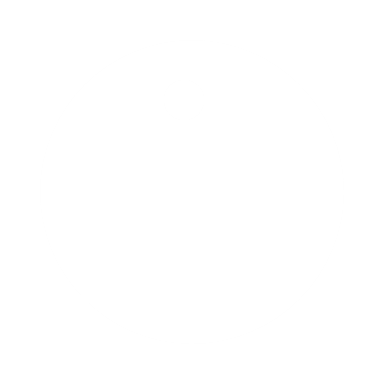 Strana 9 - 10
Uživatelský prohlížeč
Webový PHP server
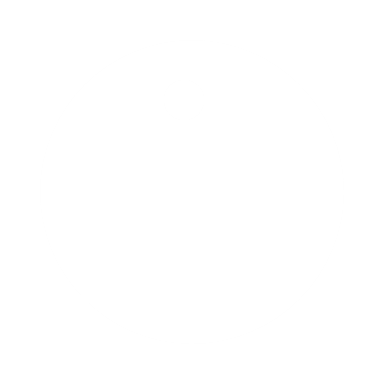 Strana 9 - 10
Uživatelský prohlížeč
Webový PHP server
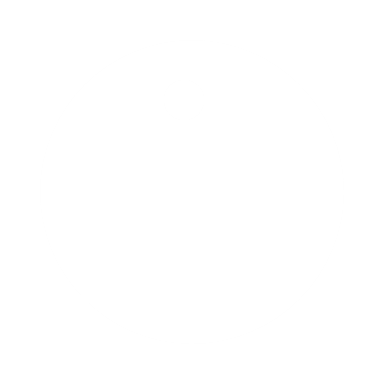 Strana 9 - 10
Uživatelský prohlížeč
Webový PHP server
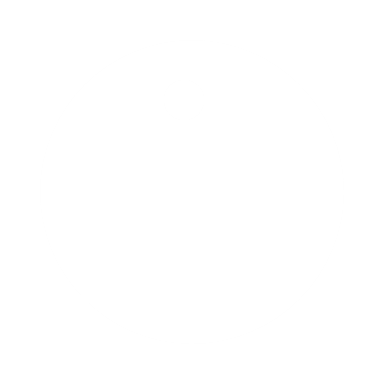 Strana 9 - 10
Uživatelský prohlížeč
Webový PHP server
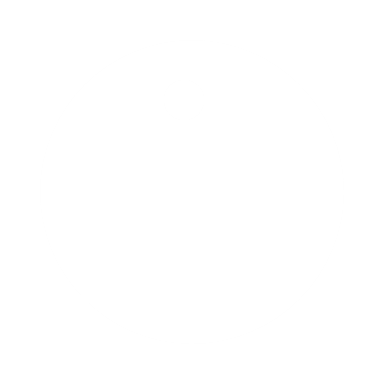 Strana 9 - 10
Uživatelský prohlížeč
Webový PHP server
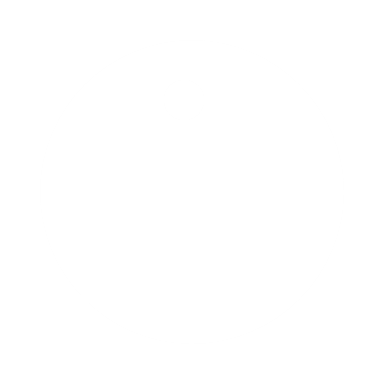 Strana 9 - 10
Uživatelský prohlížeč
Webový PHP server
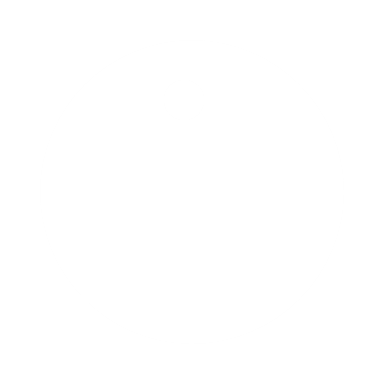 Strana 9 - 10
Uživatelský prohlížeč
Webový PHP server
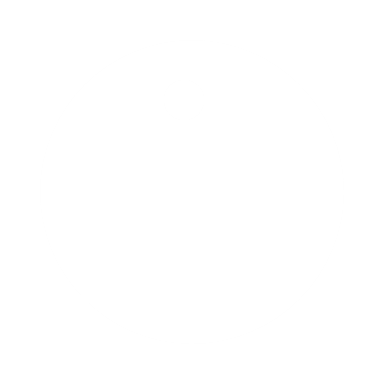 Strana 9 - 10
Uživatelský prohlížeč
Webový PHP server
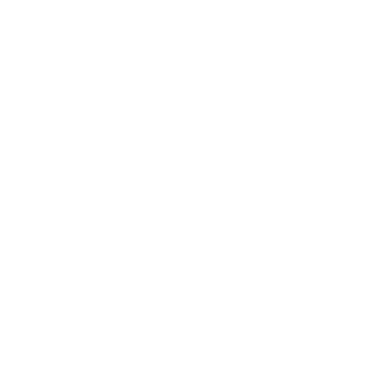 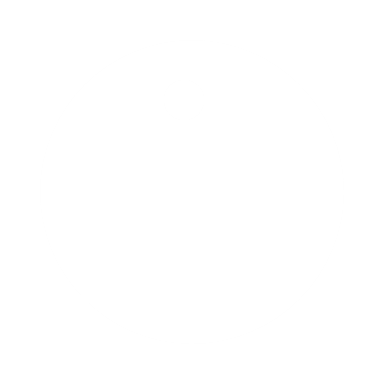 Strana 9 - 10
Uživatelský prohlížeč
Webový PHP server
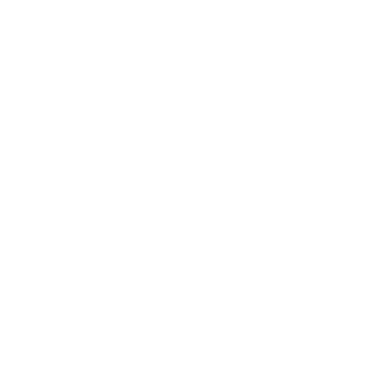 Svět + data hráče
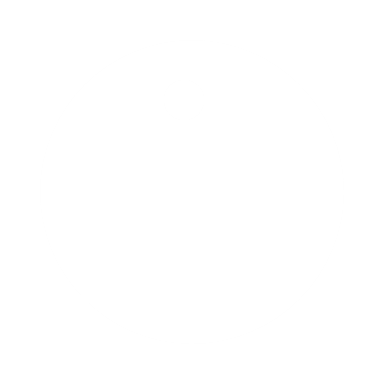 Strana 9 - 10
Uživatelský prohlížeč
Webový PHP server
Svět + data hráče
Podklad minimapy
Minimapa(překryv + ikony)
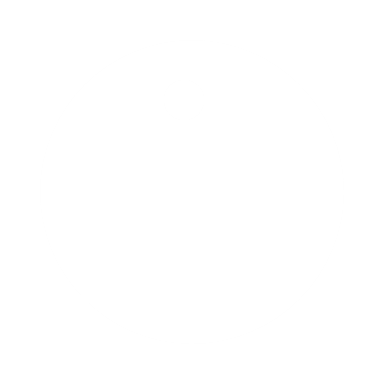 Strana 9 - 10
Uživatelský prohlížeč
Webový PHP server
Svět + data hráče
Podklad minimapy
Minimapa(překryv + ikony)
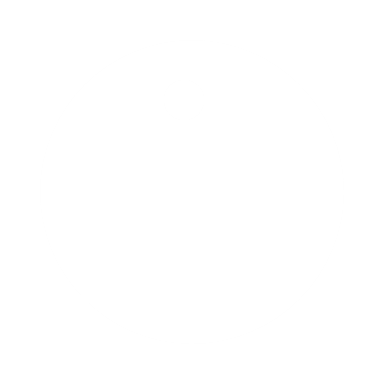 Strana 9 - 10
Uživatelský prohlížeč
Webový PHP server
Svět + data hráče
Podklad minimapy
Minimapa(překryv + ikony)
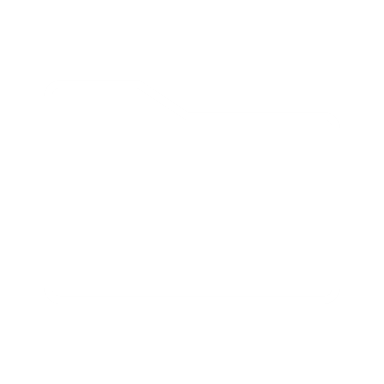 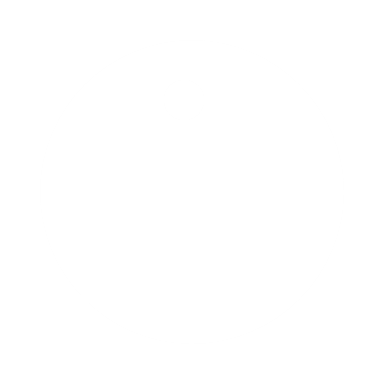 Strana 9 - 10
Uživatelský prohlížeč
Webový PHP server
Svět + data hráče
Podklad minimapy
Minimapa(překryv + ikony)
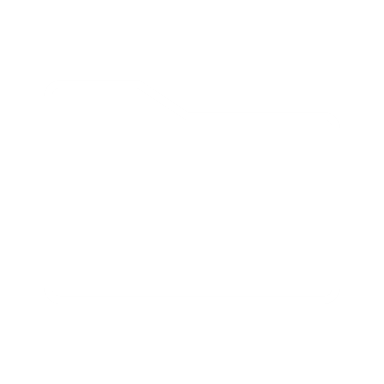 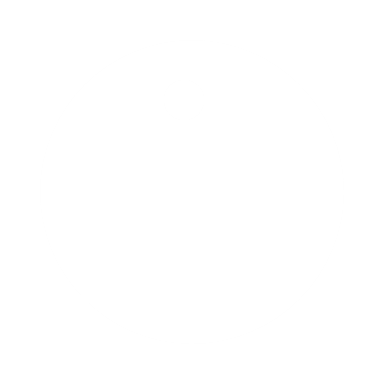 Strana 9 - 10
Uživatelský prohlížeč
Webový PHP server
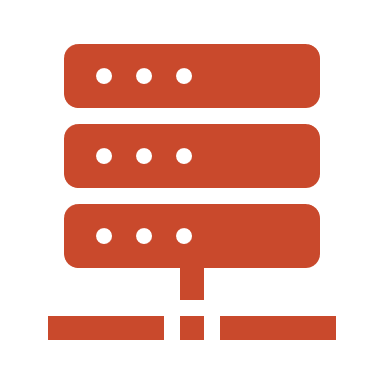 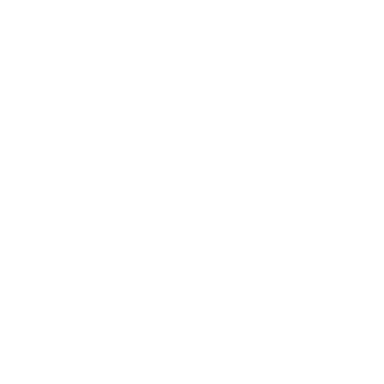 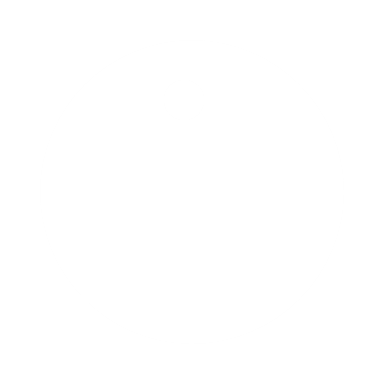 Strana 9 - 10
Uživatelský prohlížeč
Webový PHP server
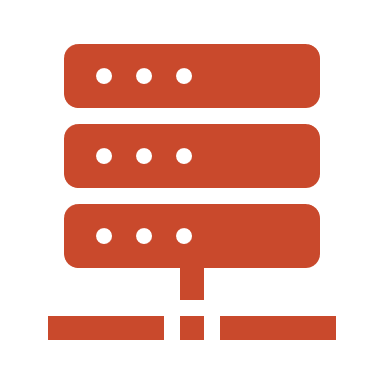 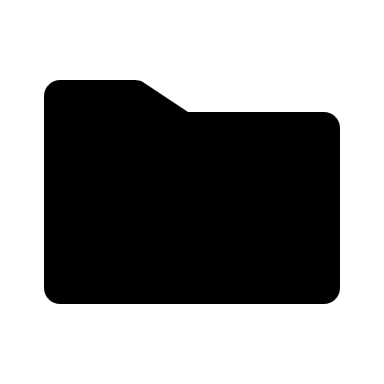 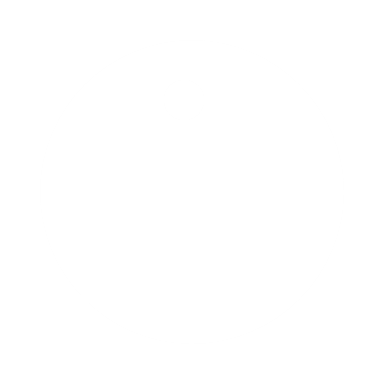 Strana 9 - 10
Uživatelský prohlížeč
Webový PHP server
Textury a grafika
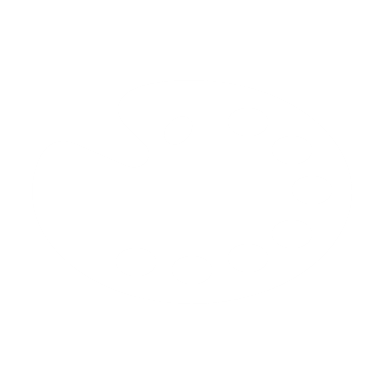 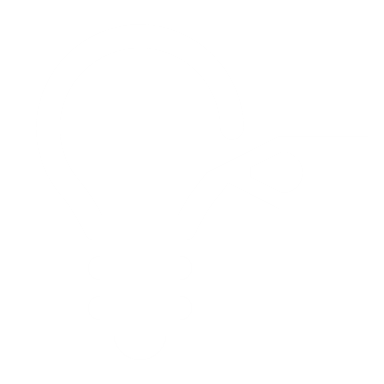 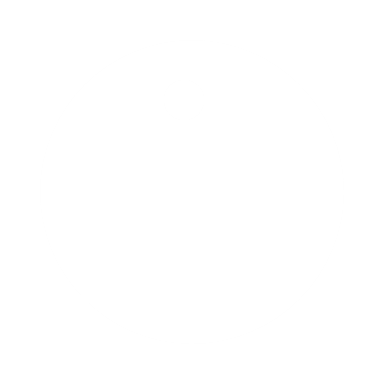 Strana 11
Textury a grafika
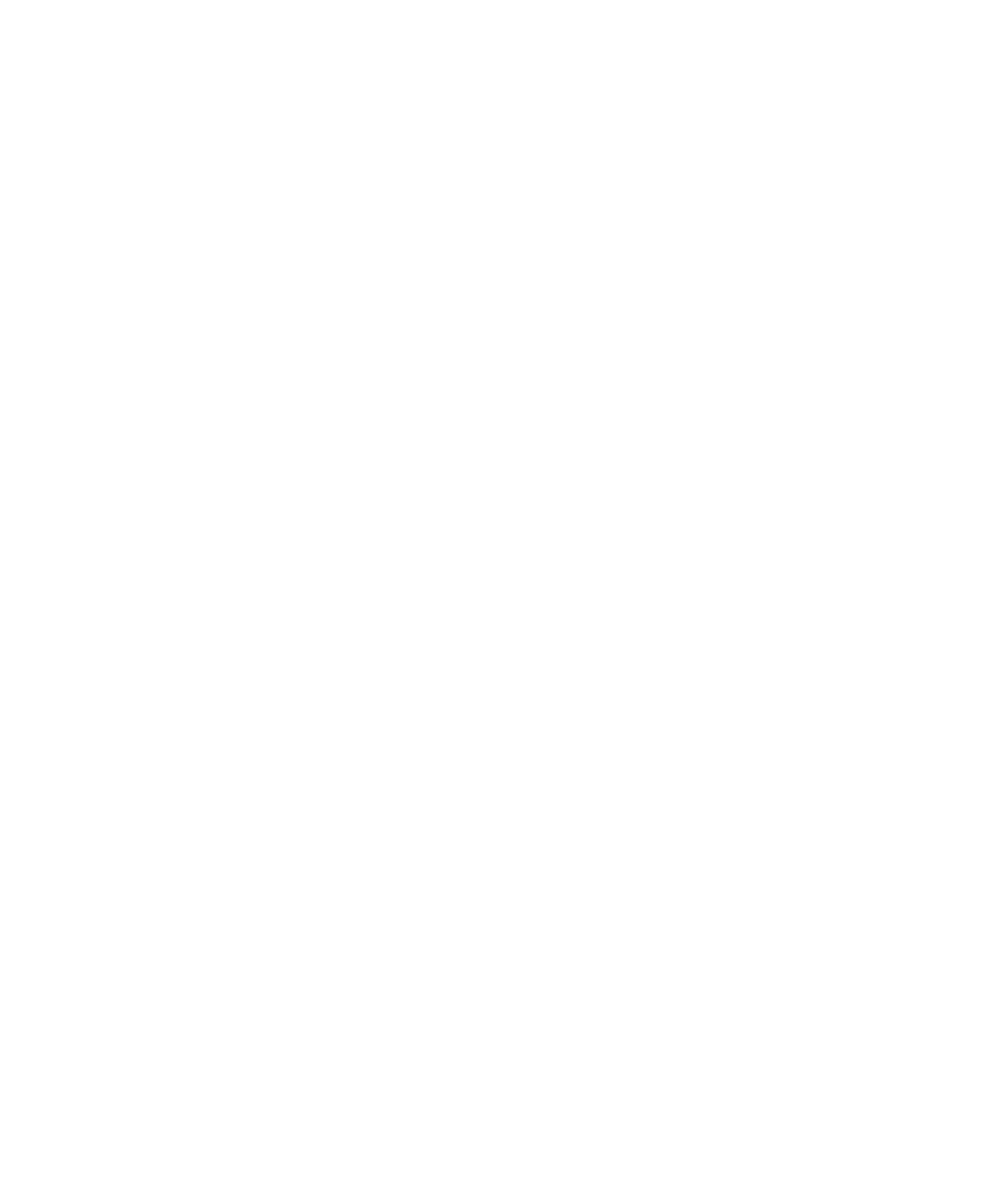 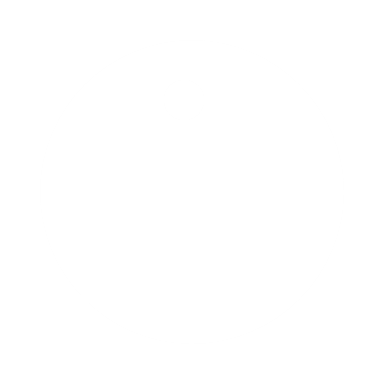 Strana 11
Textury a grafika
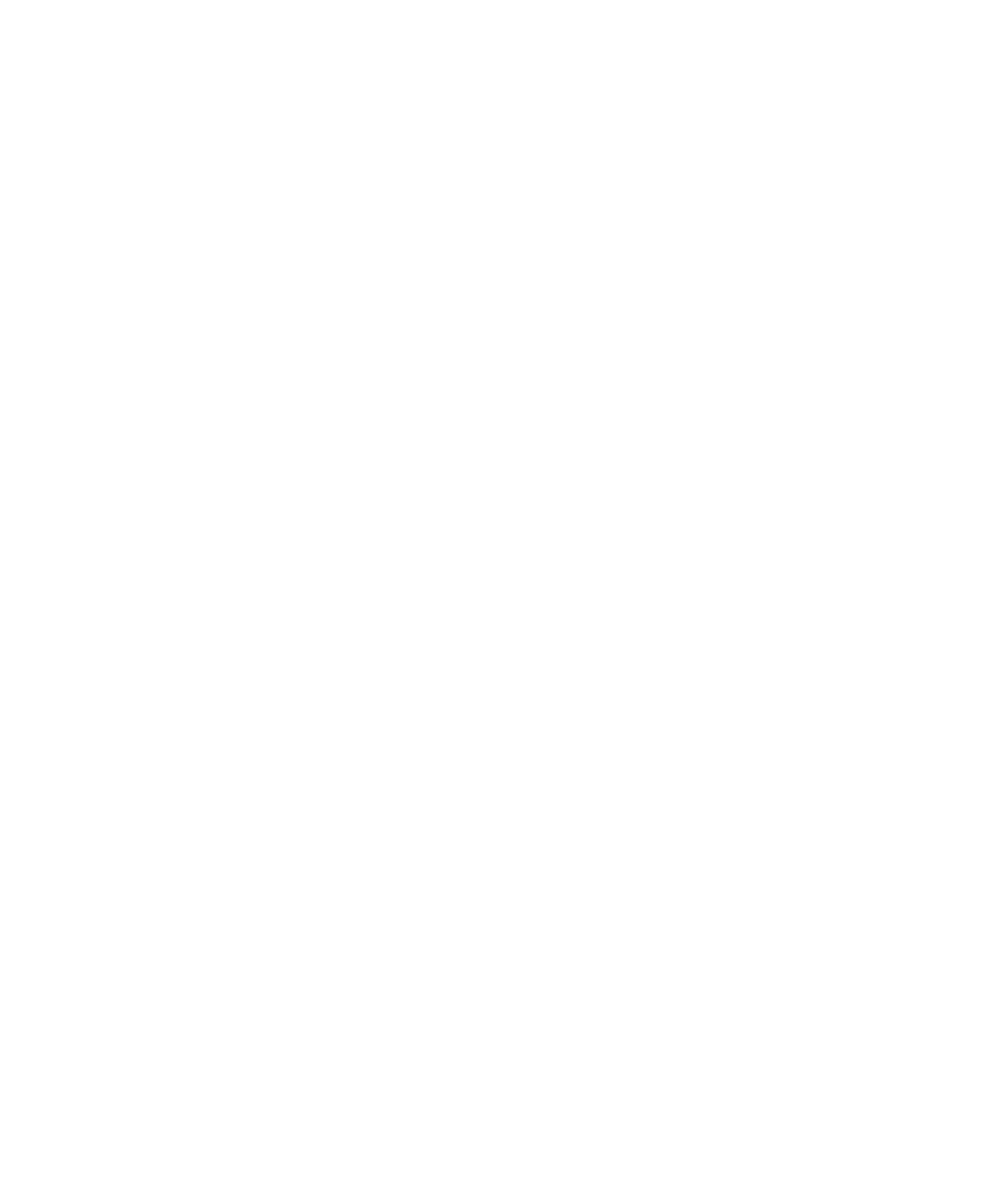 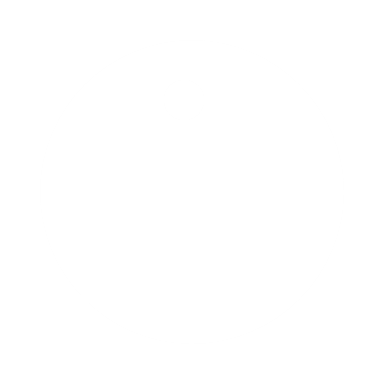 Strana 11
Textury a grafika
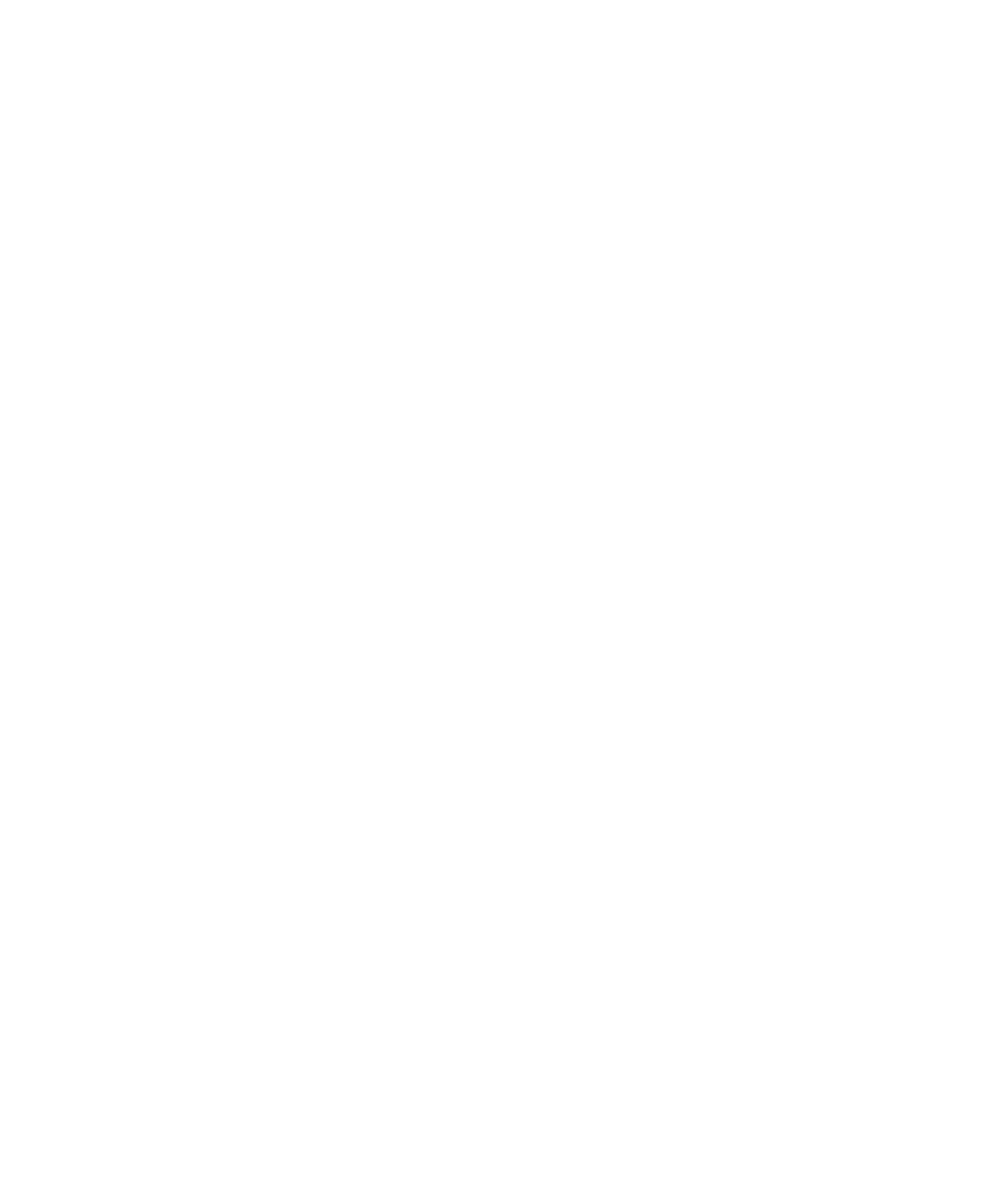 17
17
35
120°
30
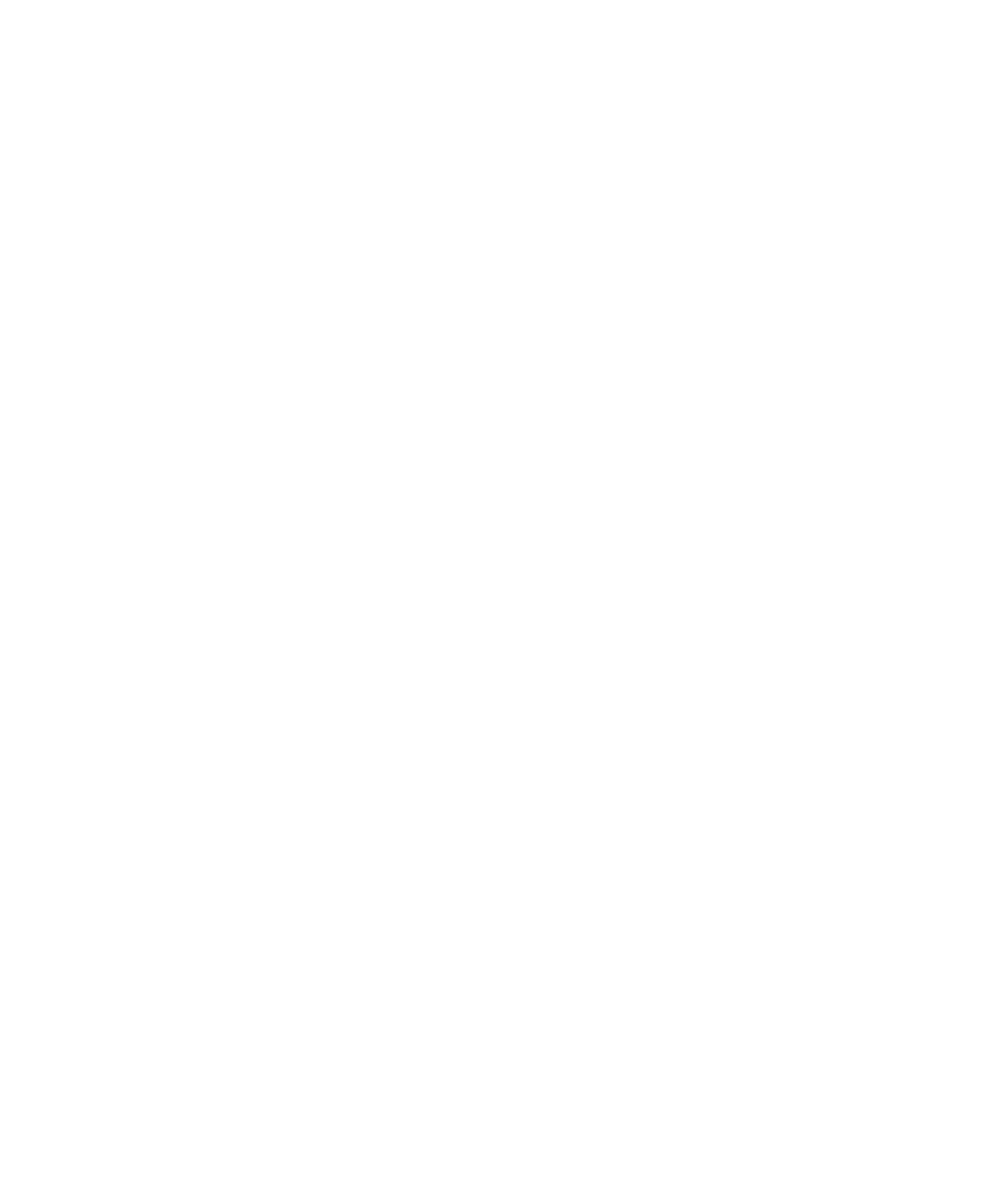 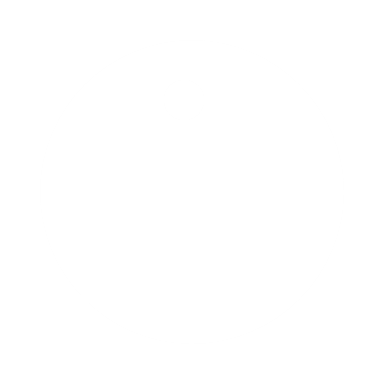 Strana 11
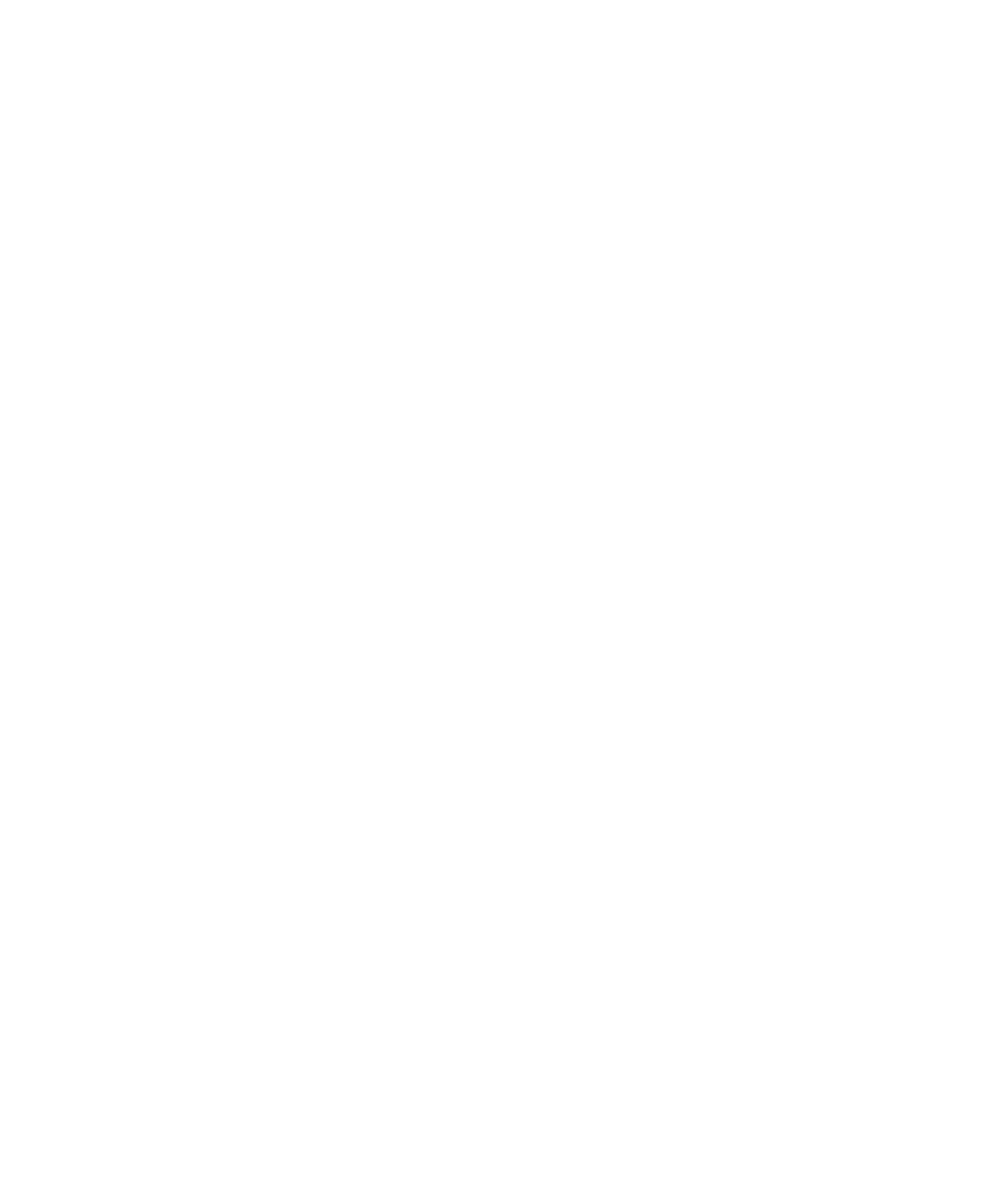 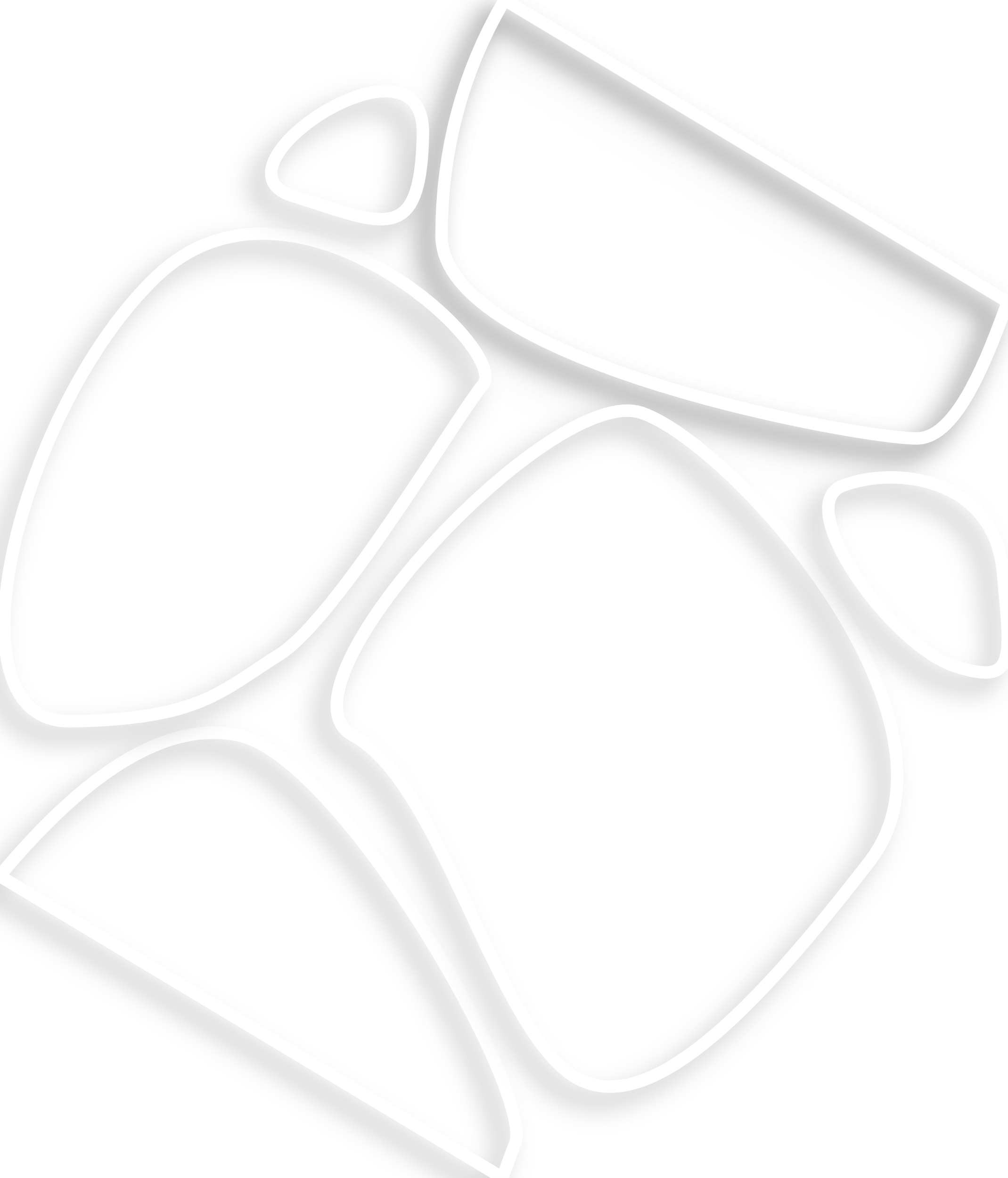 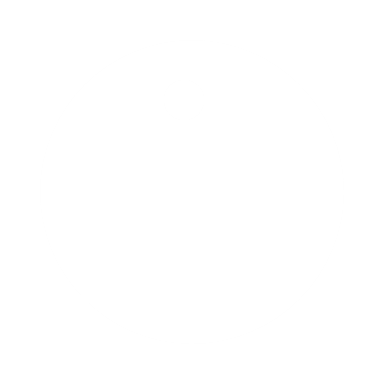 Strana 11
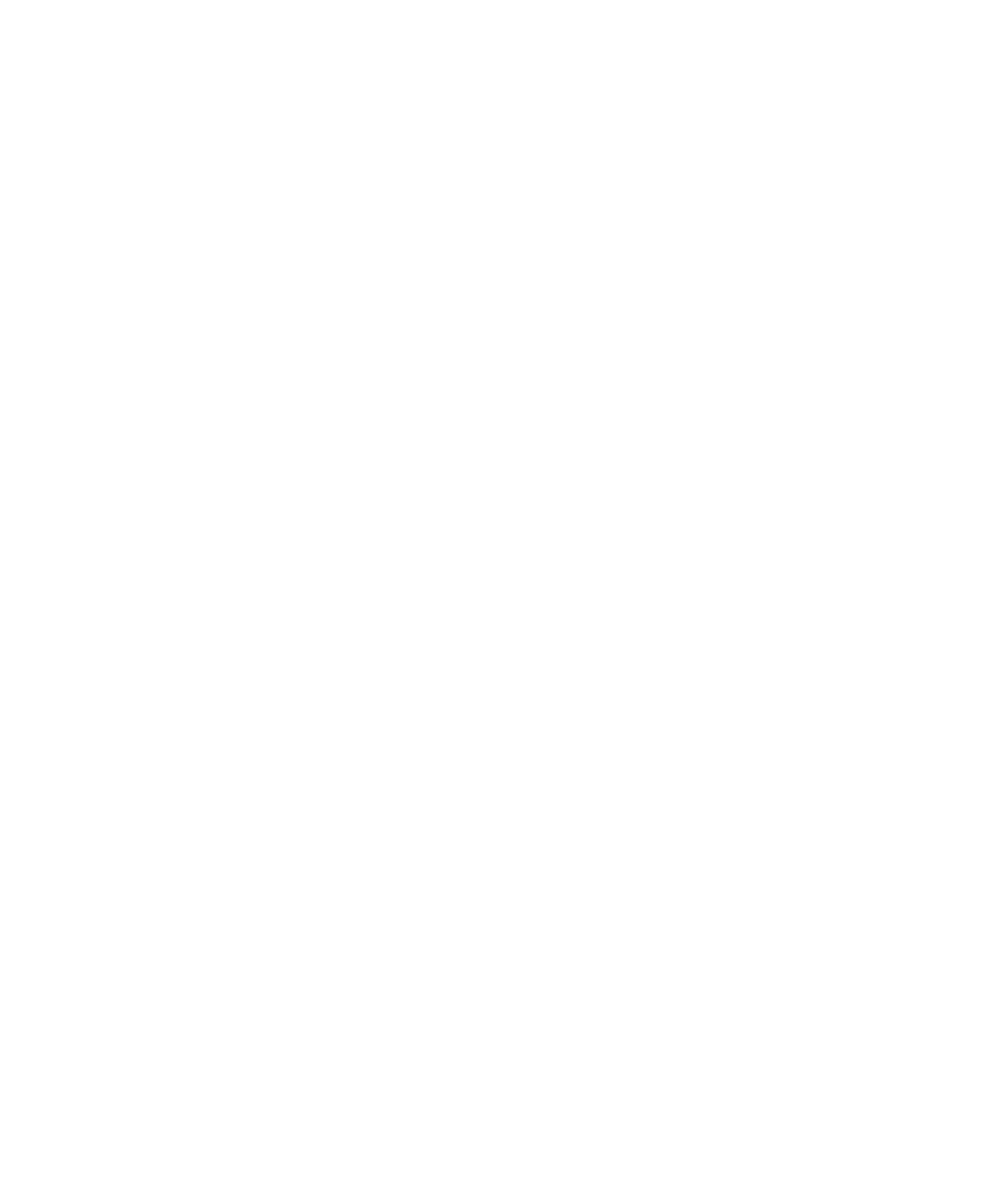 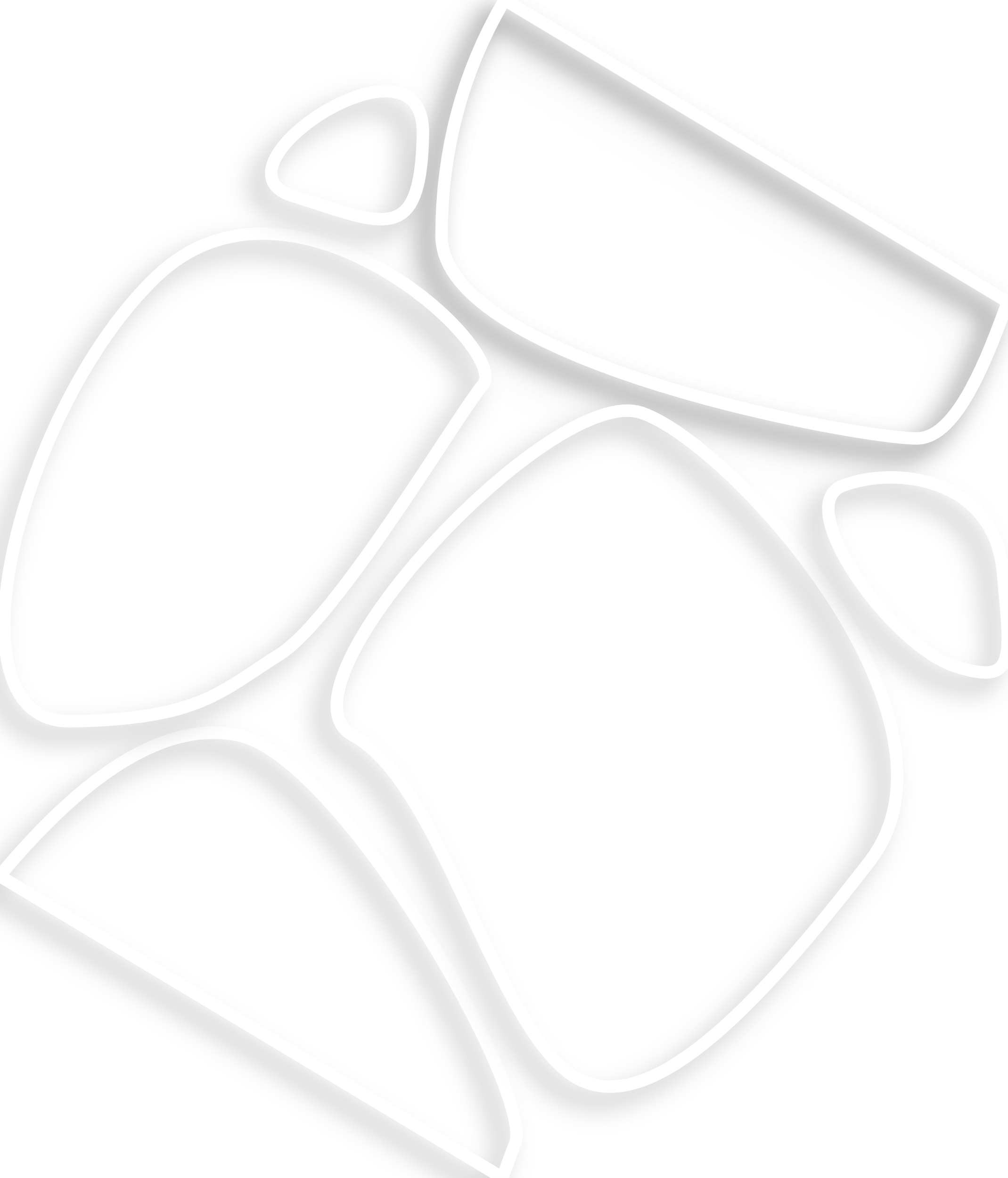 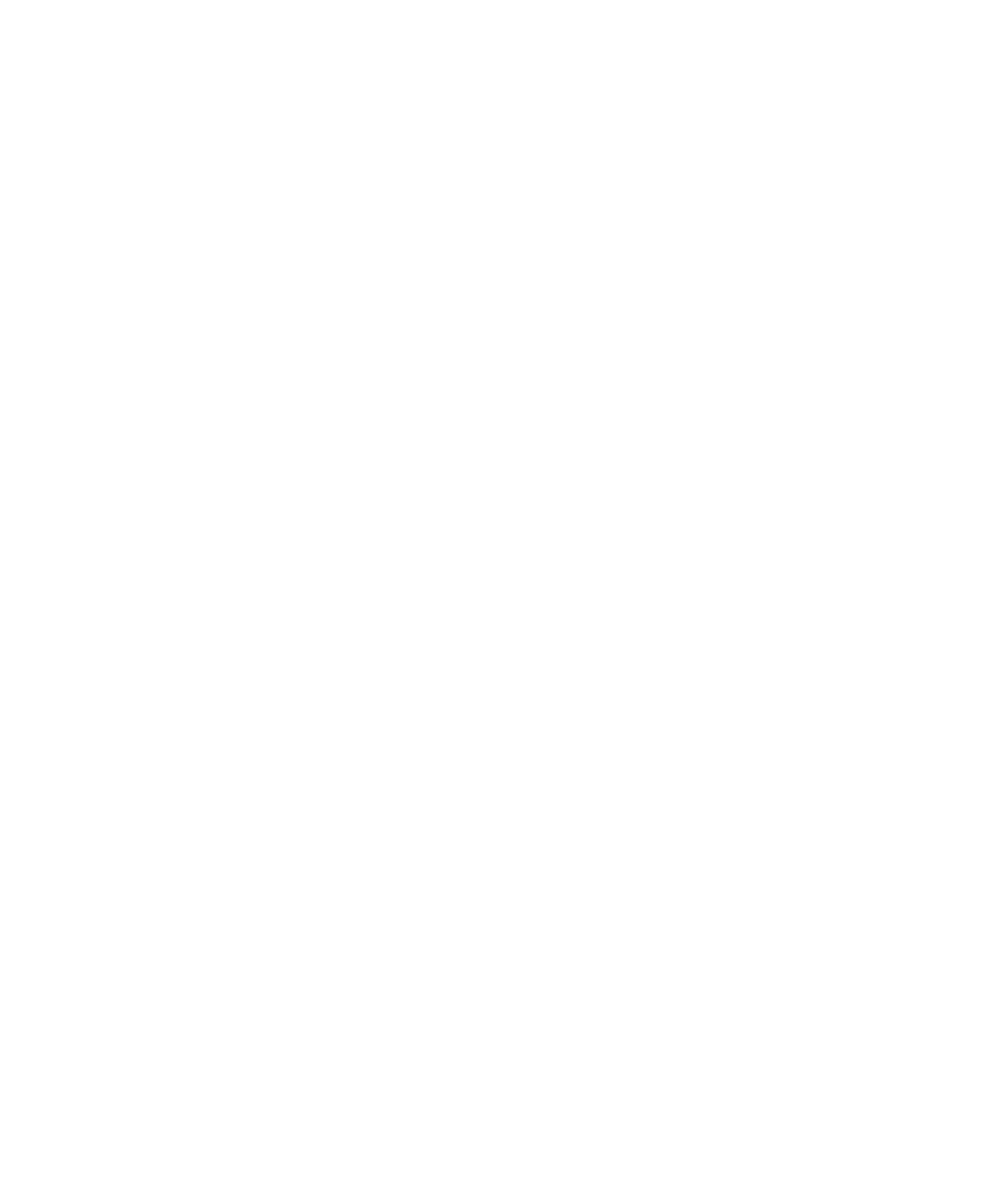 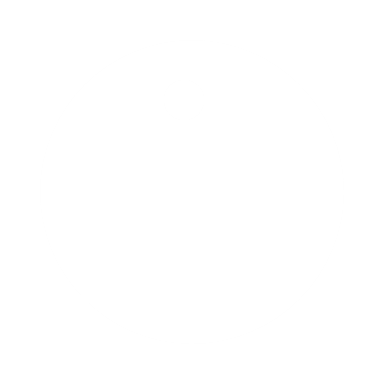 Strana 11
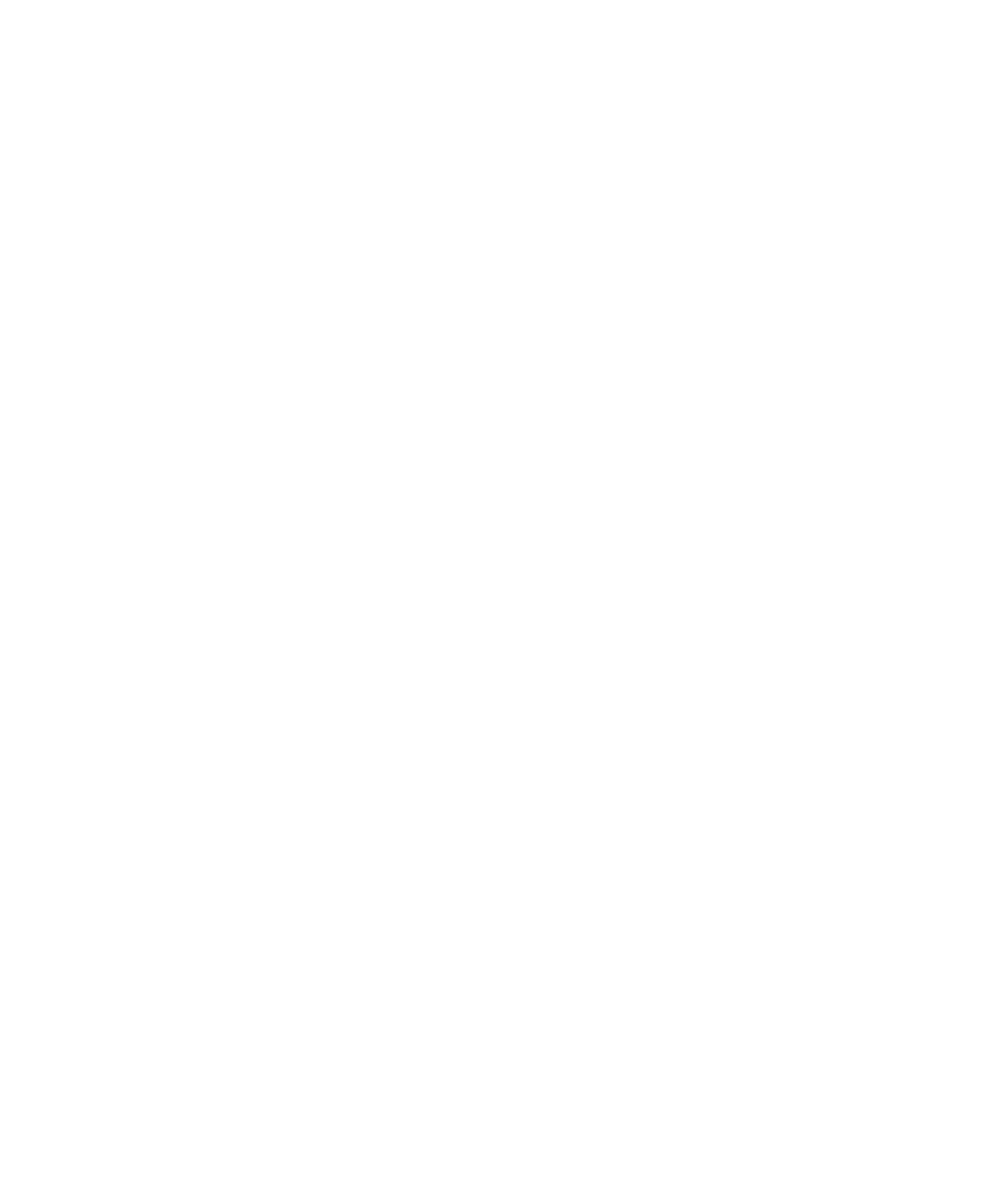 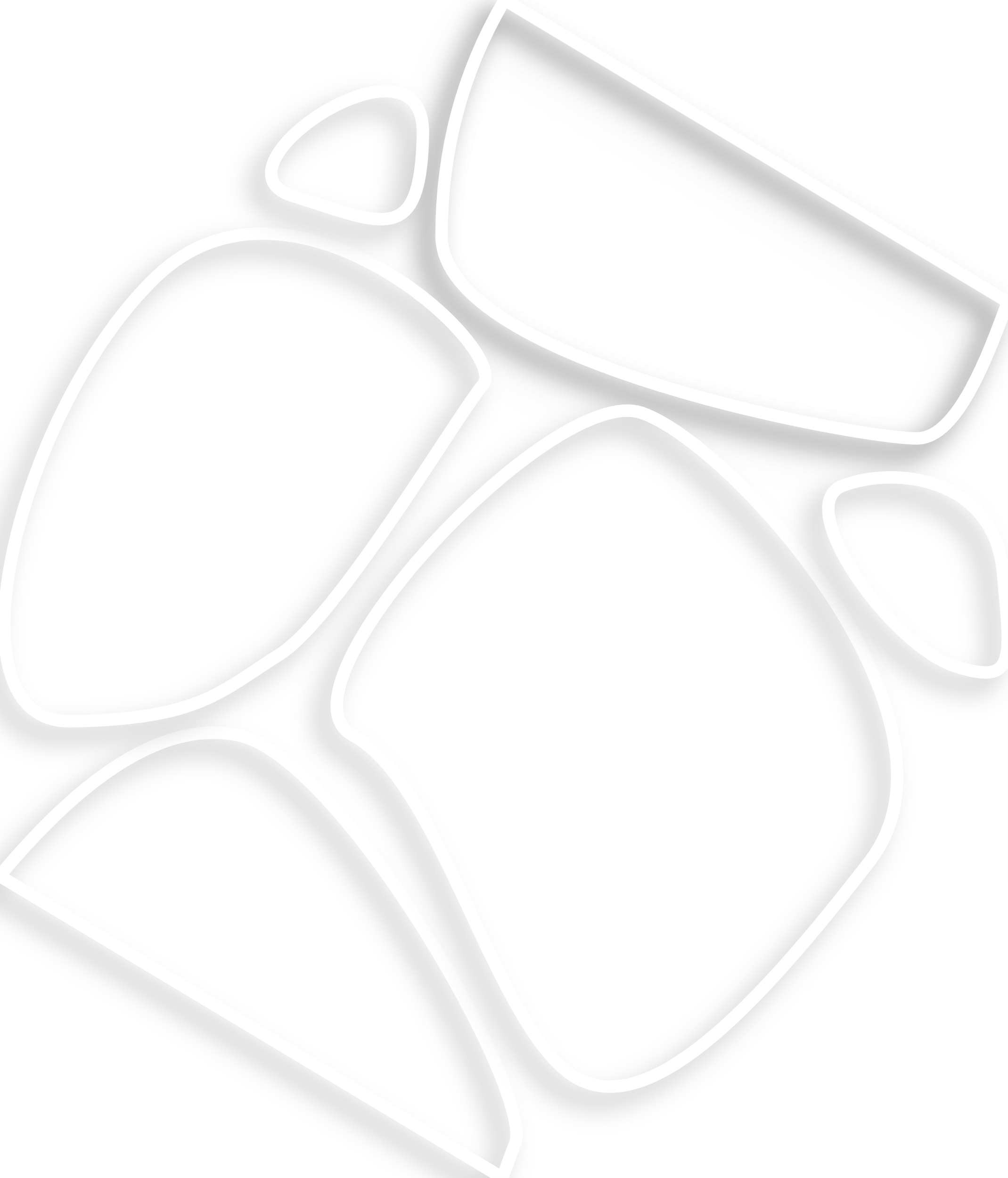 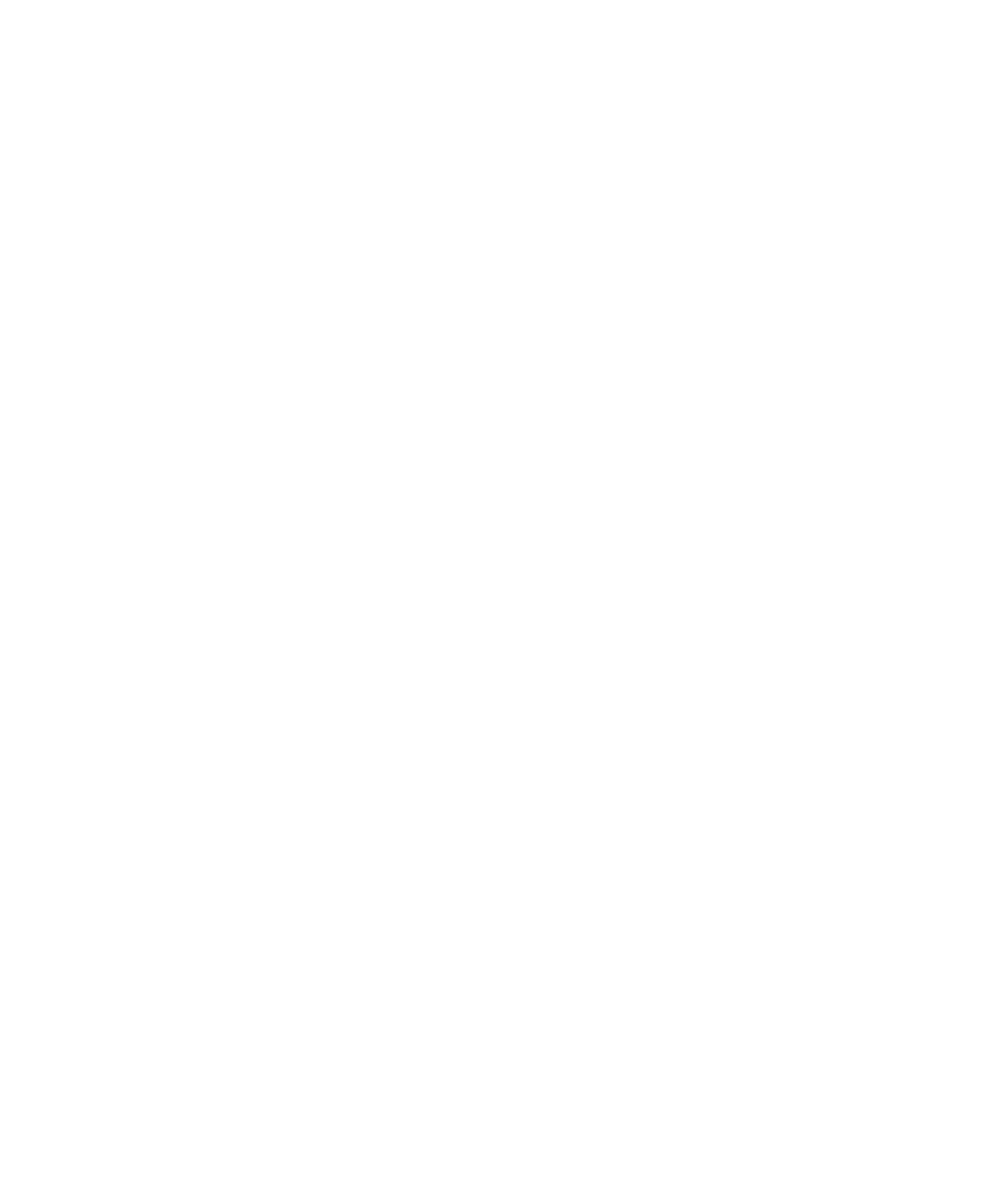 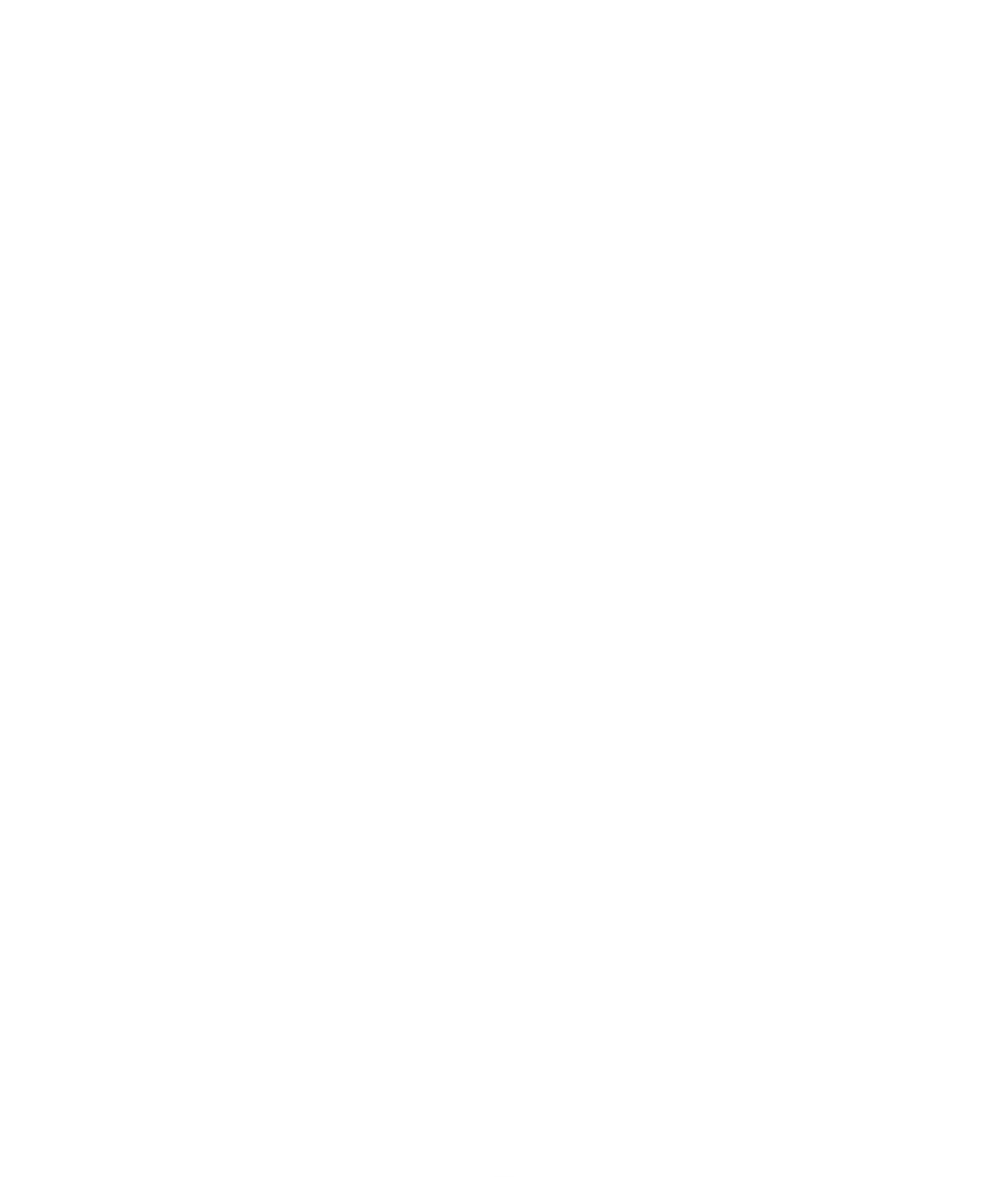 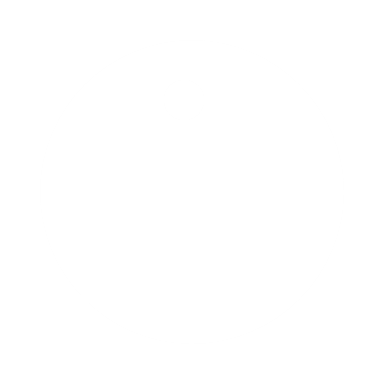 Strana 11
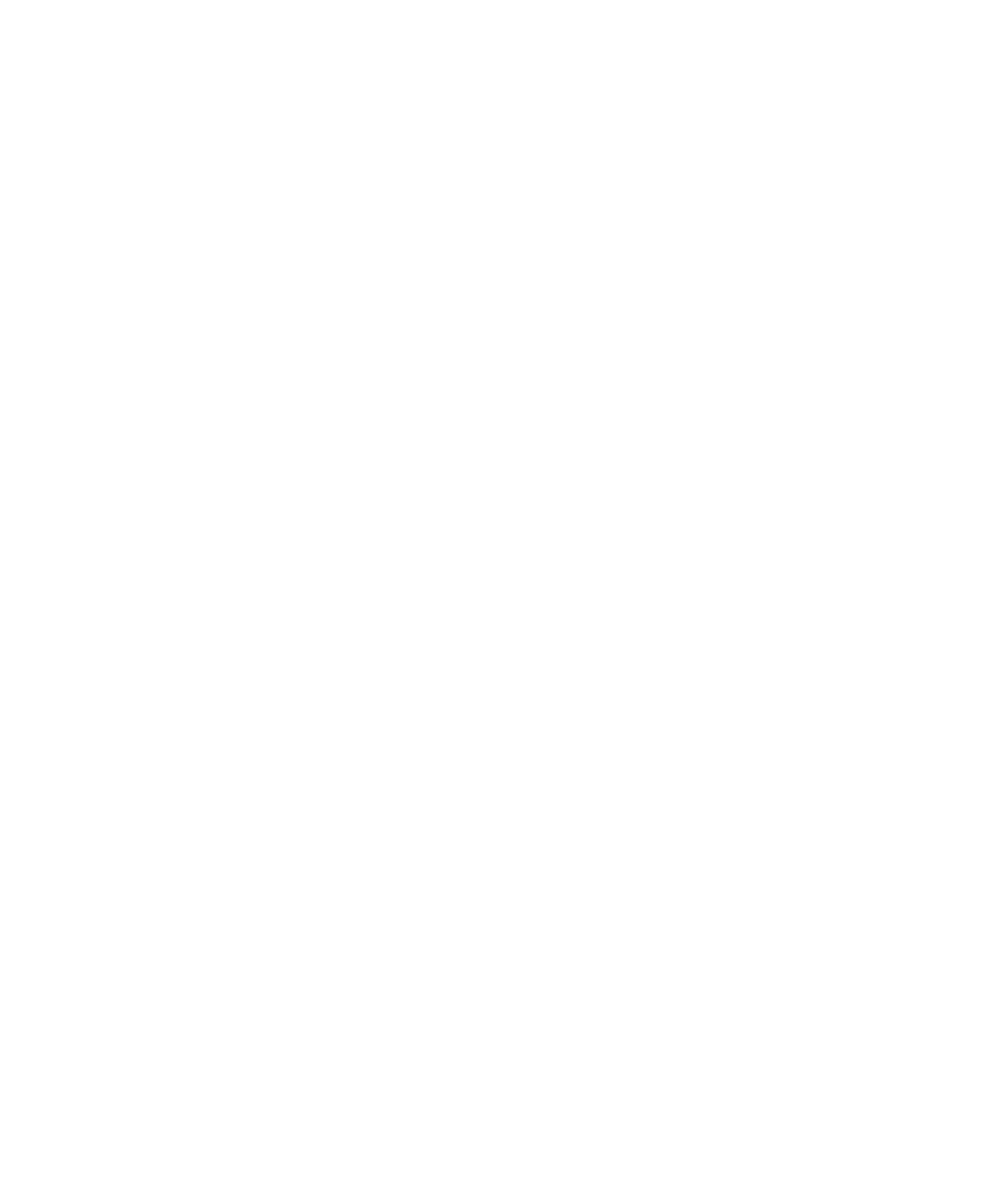 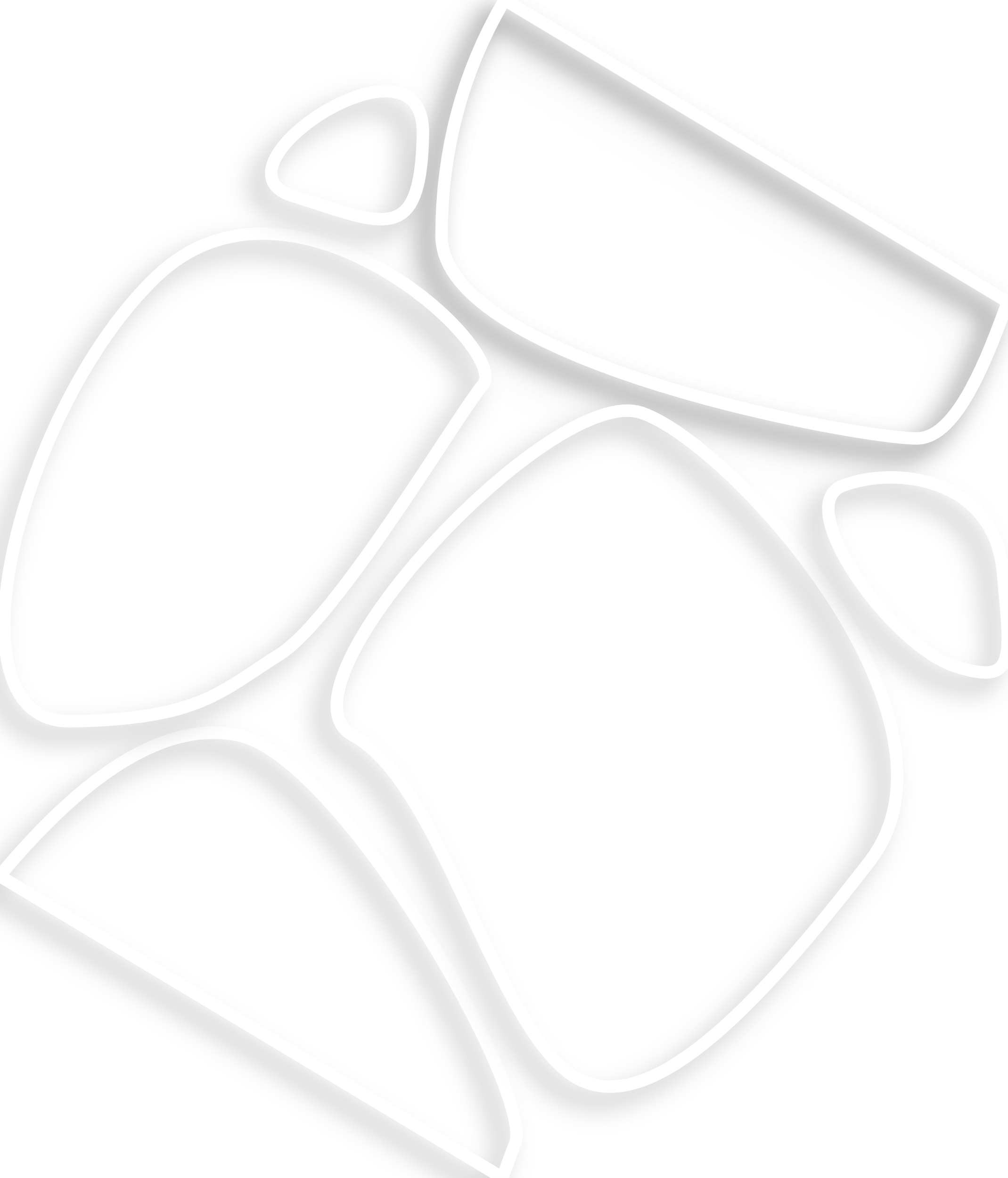 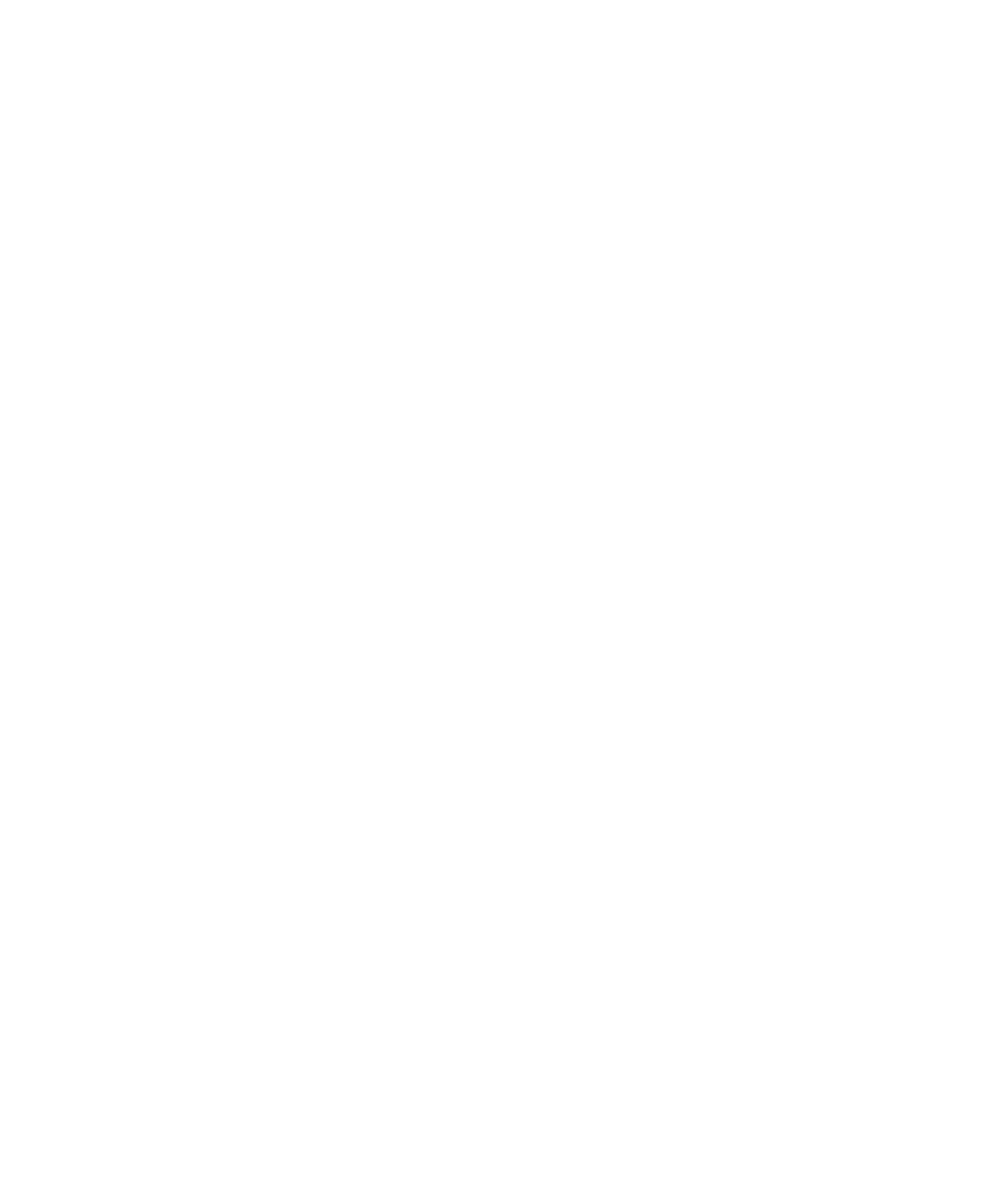 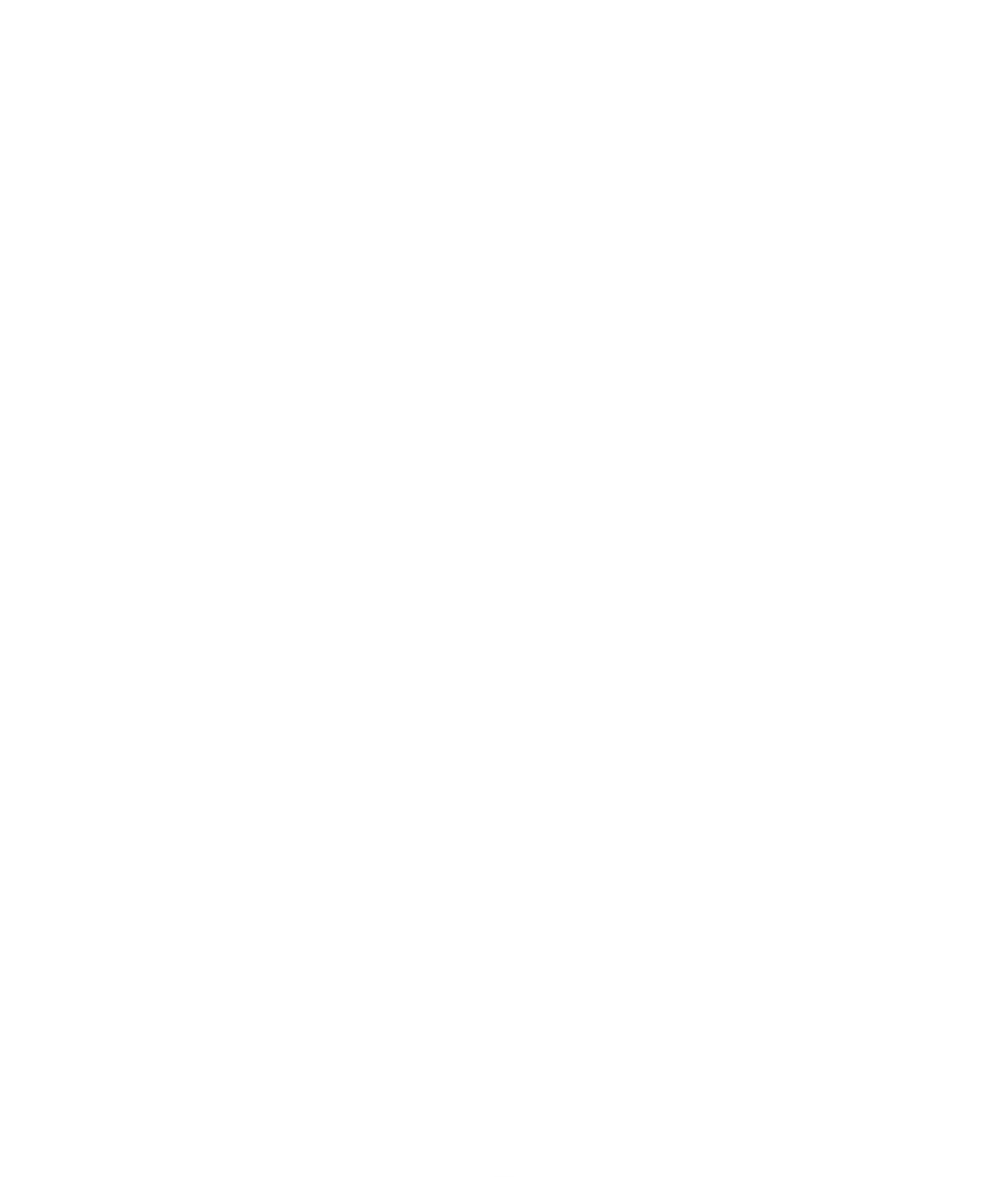 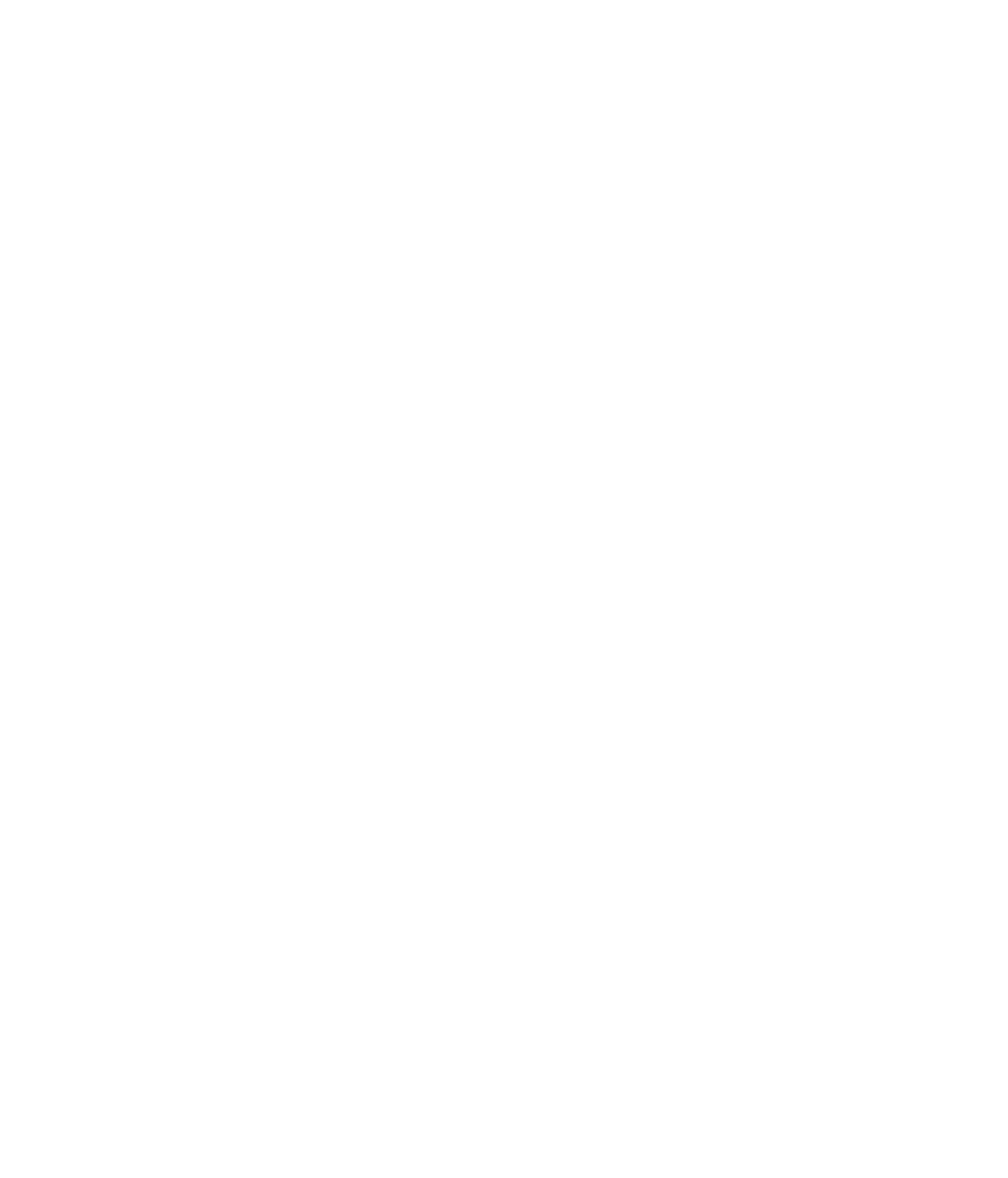 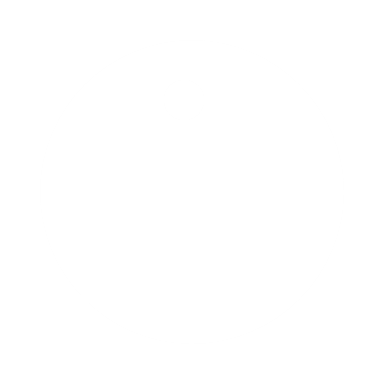 Strana 11
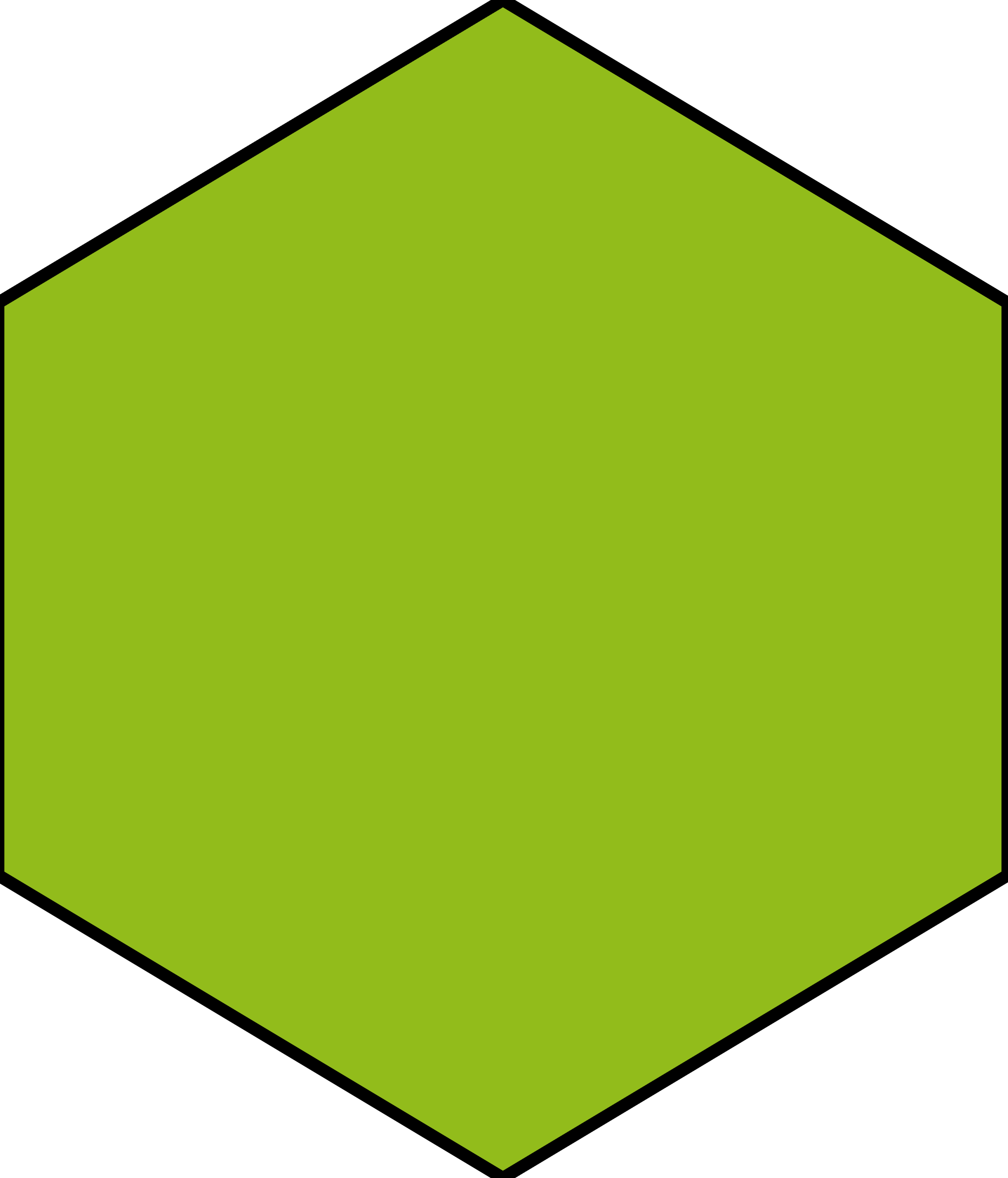 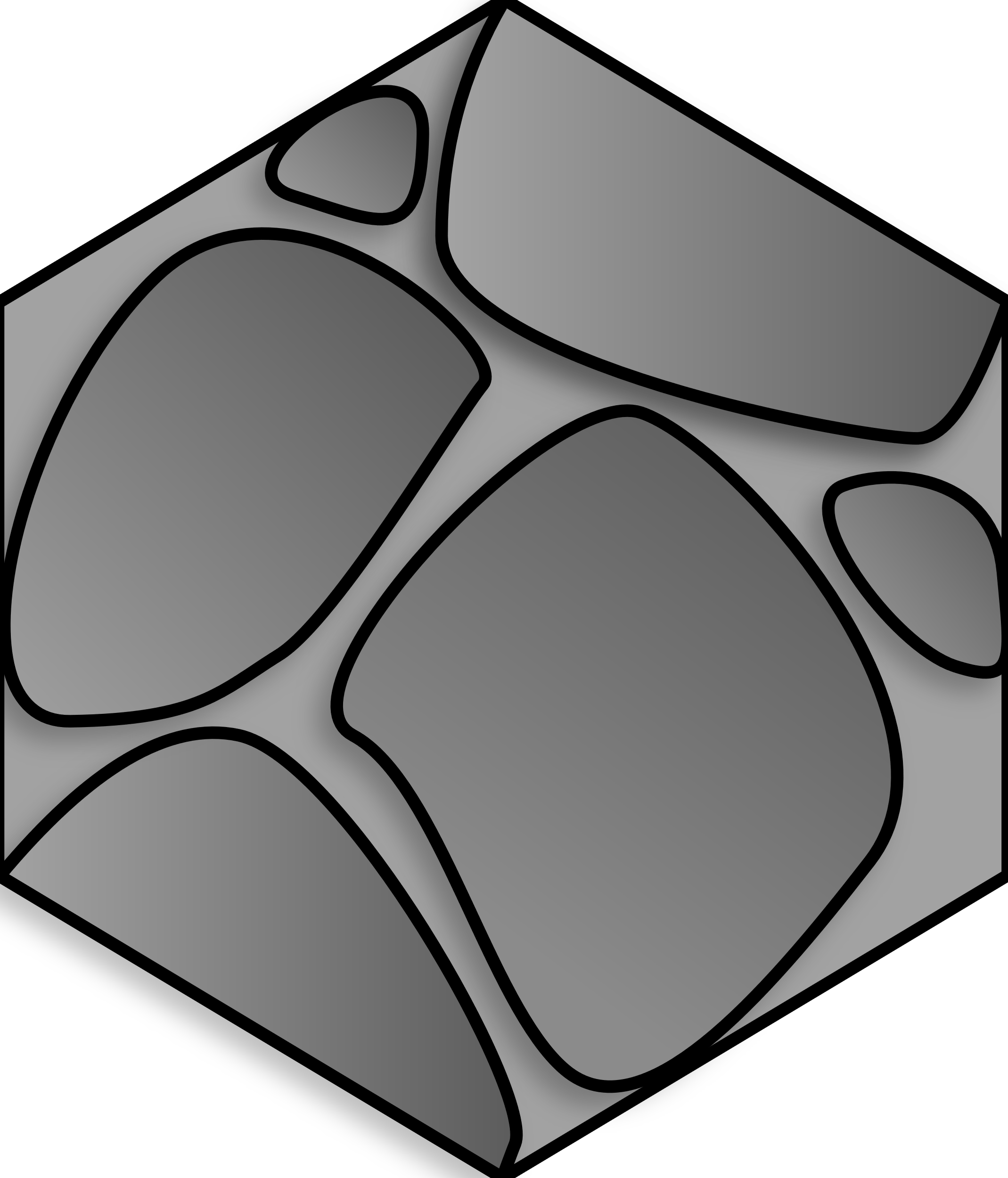 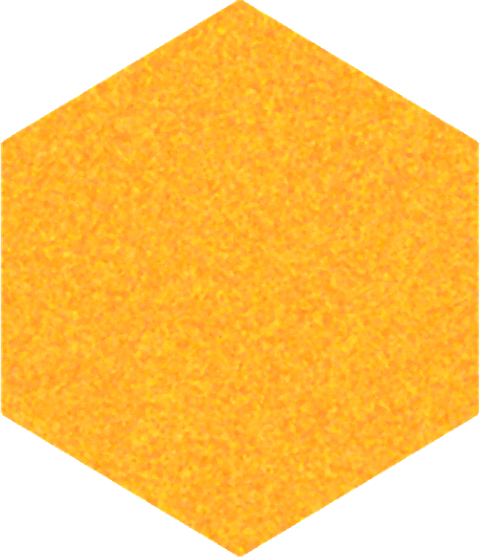 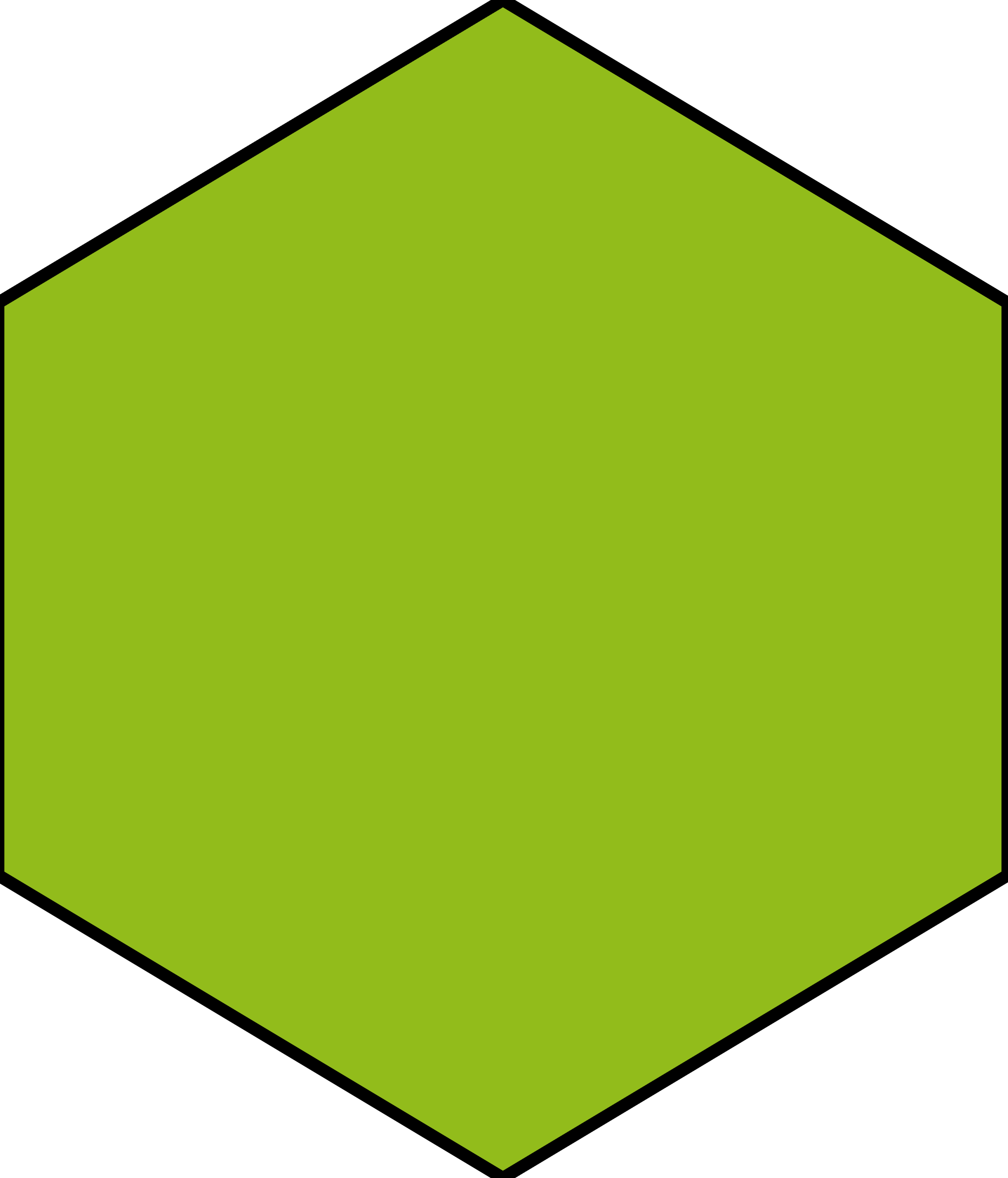 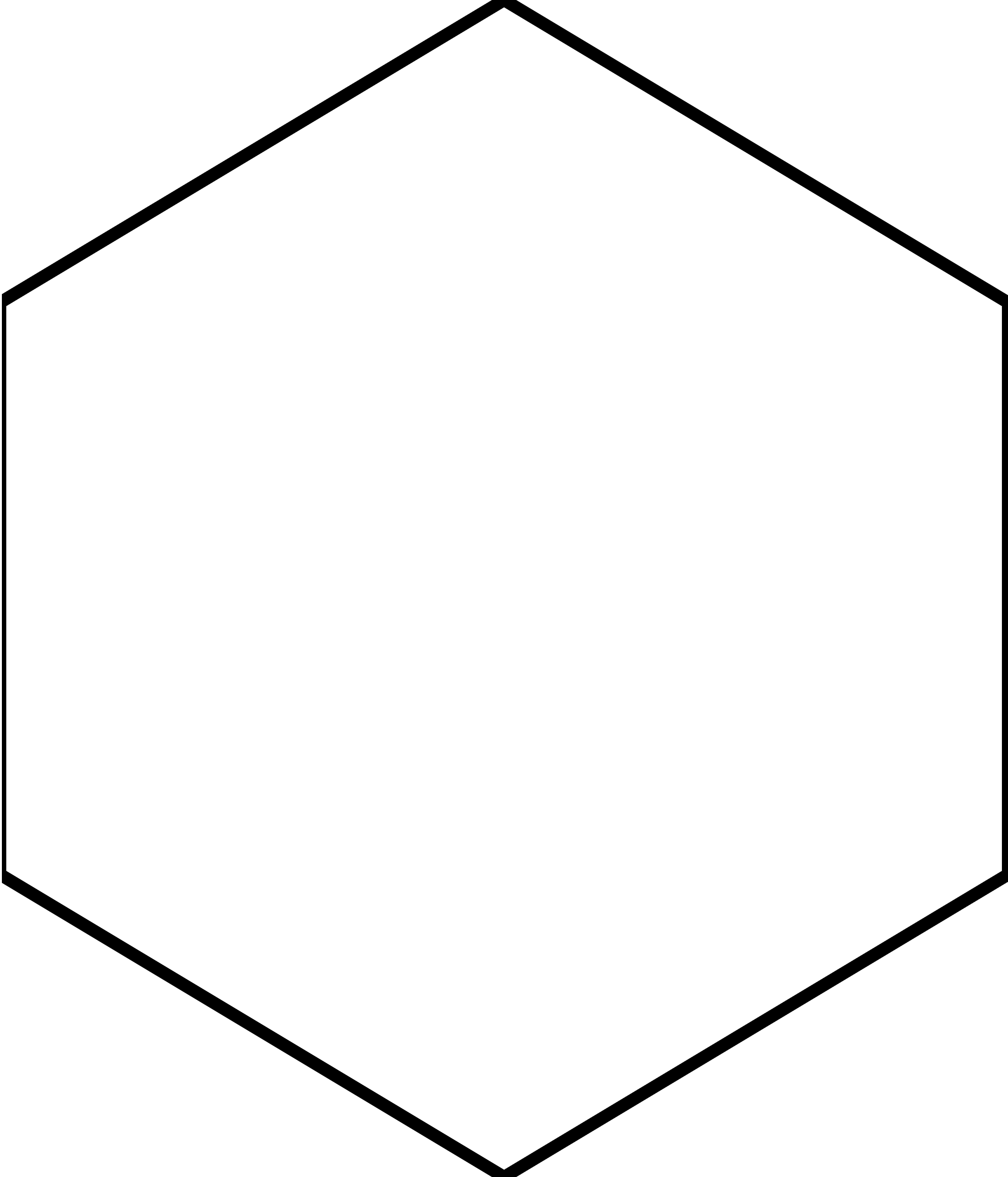 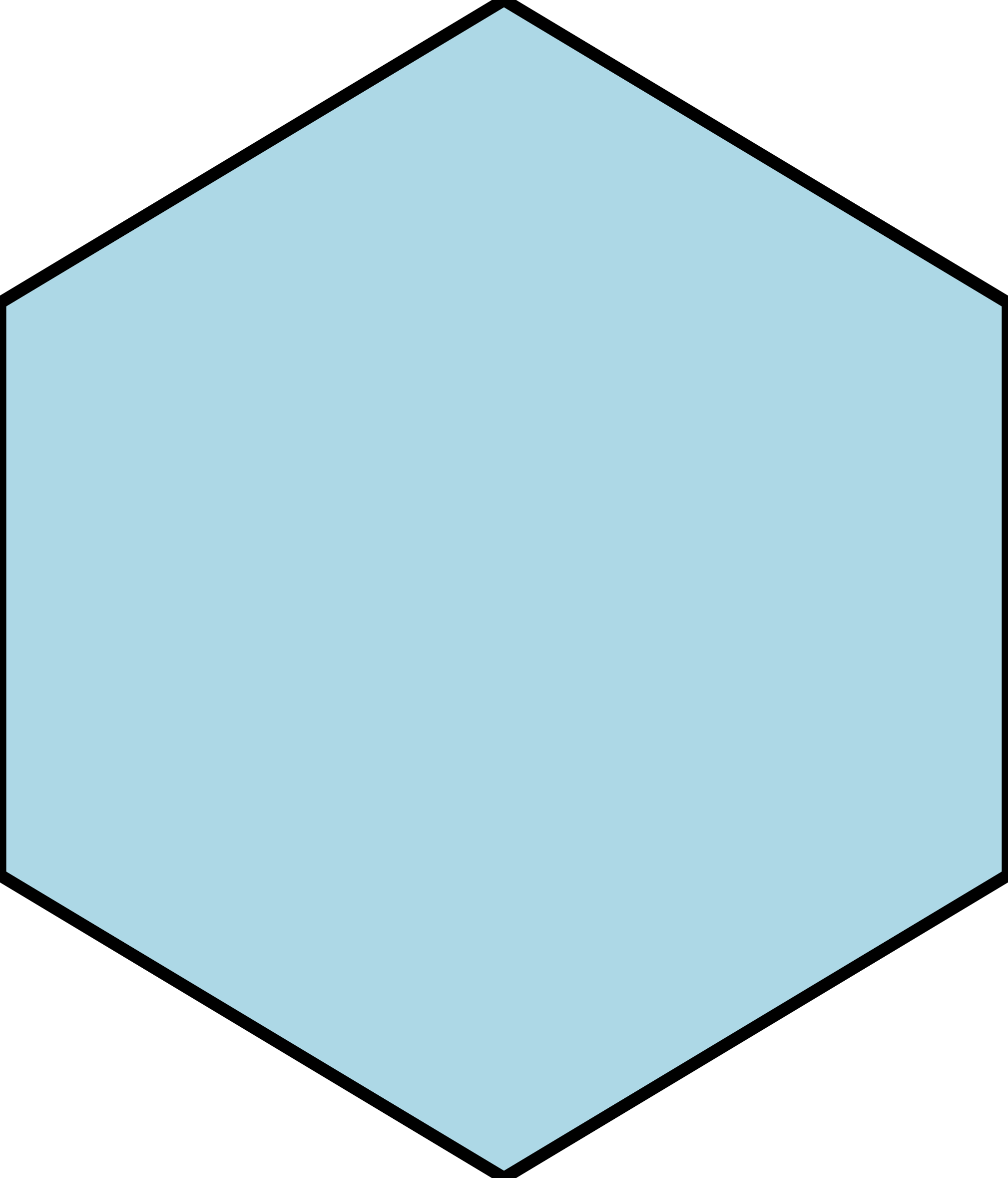 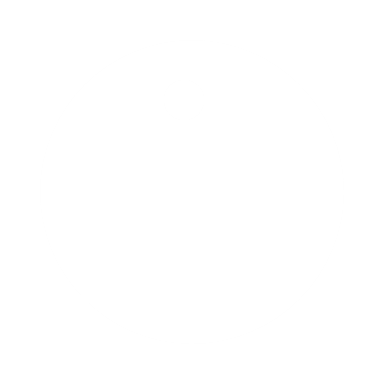 Strana 11
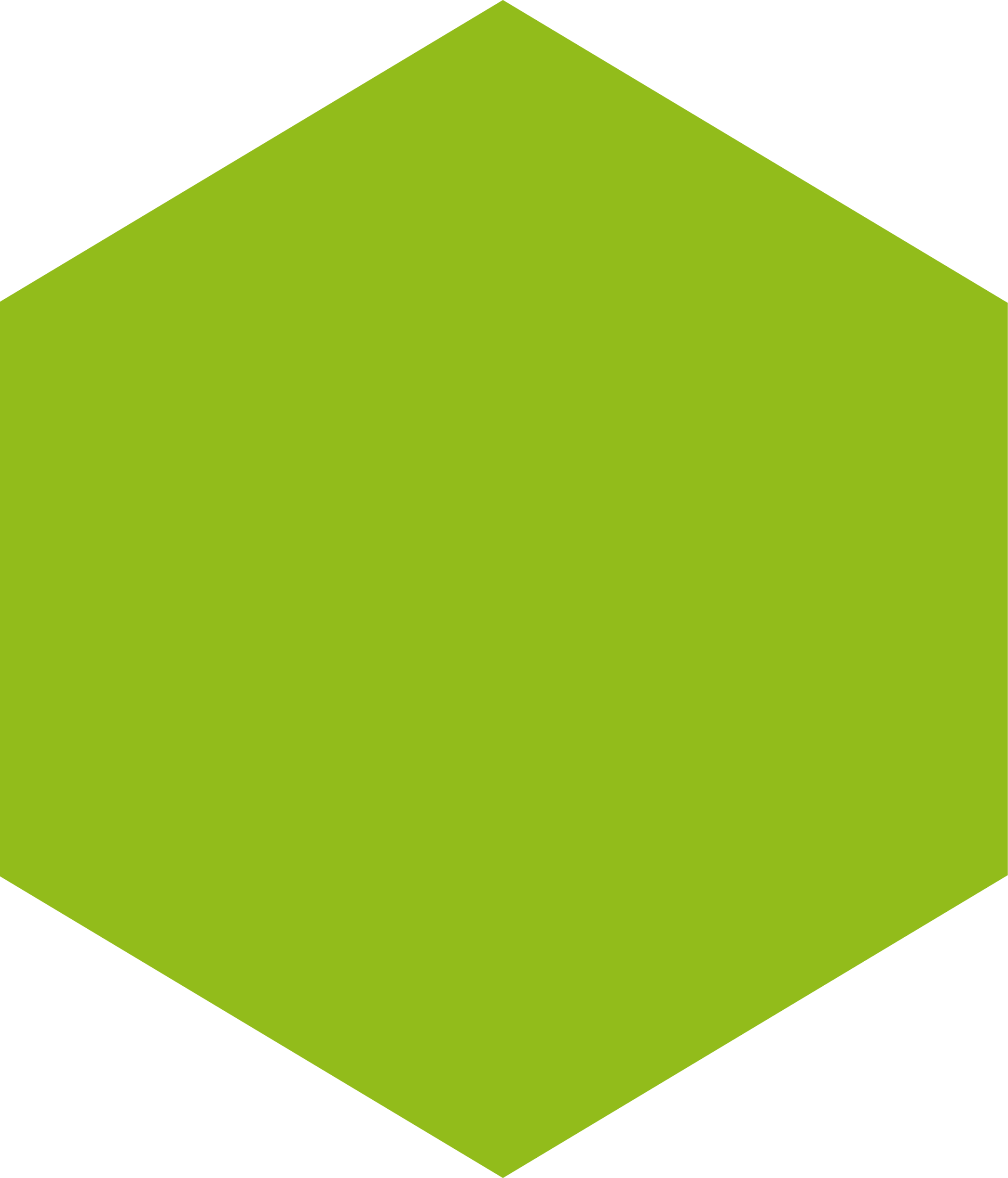 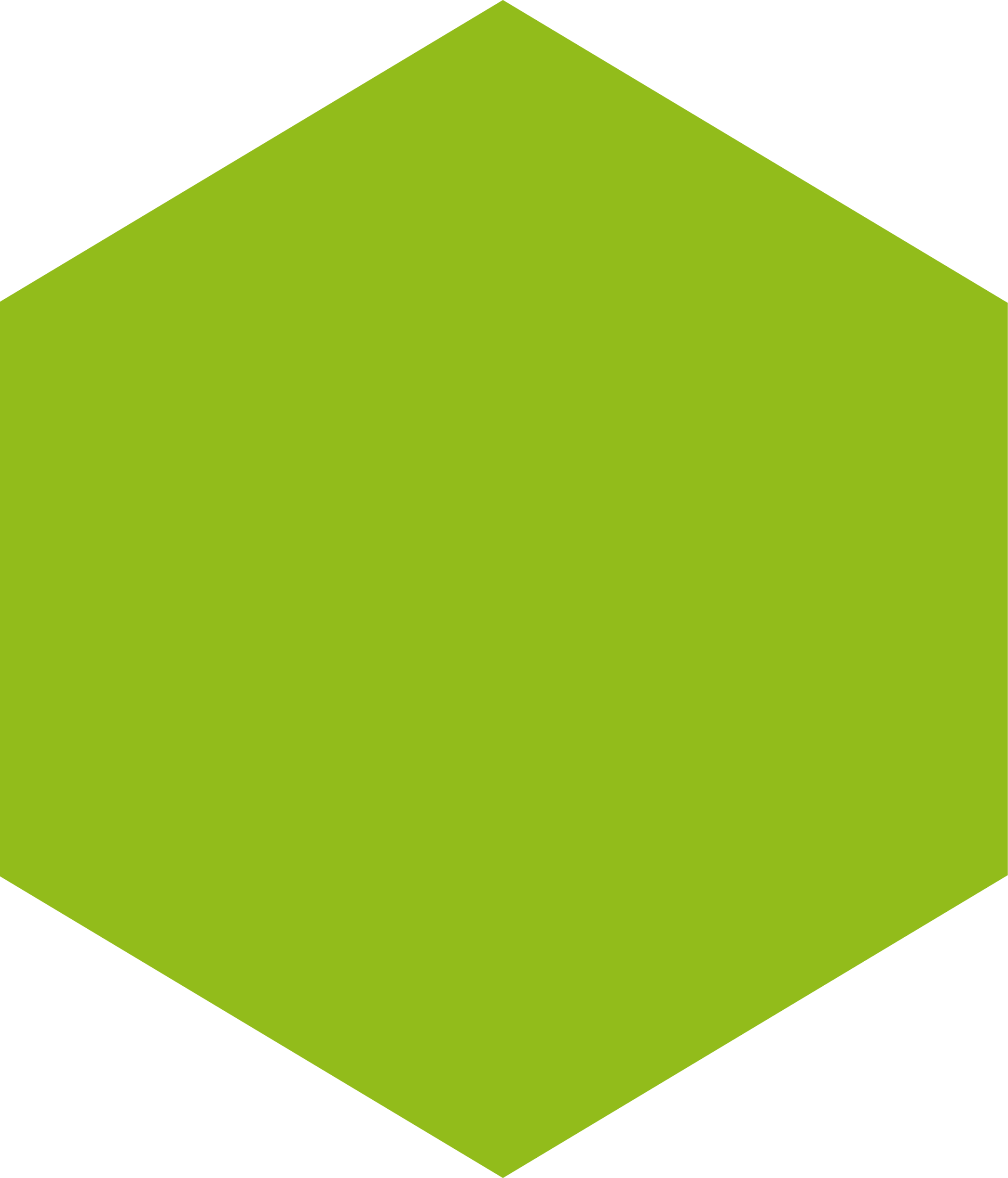 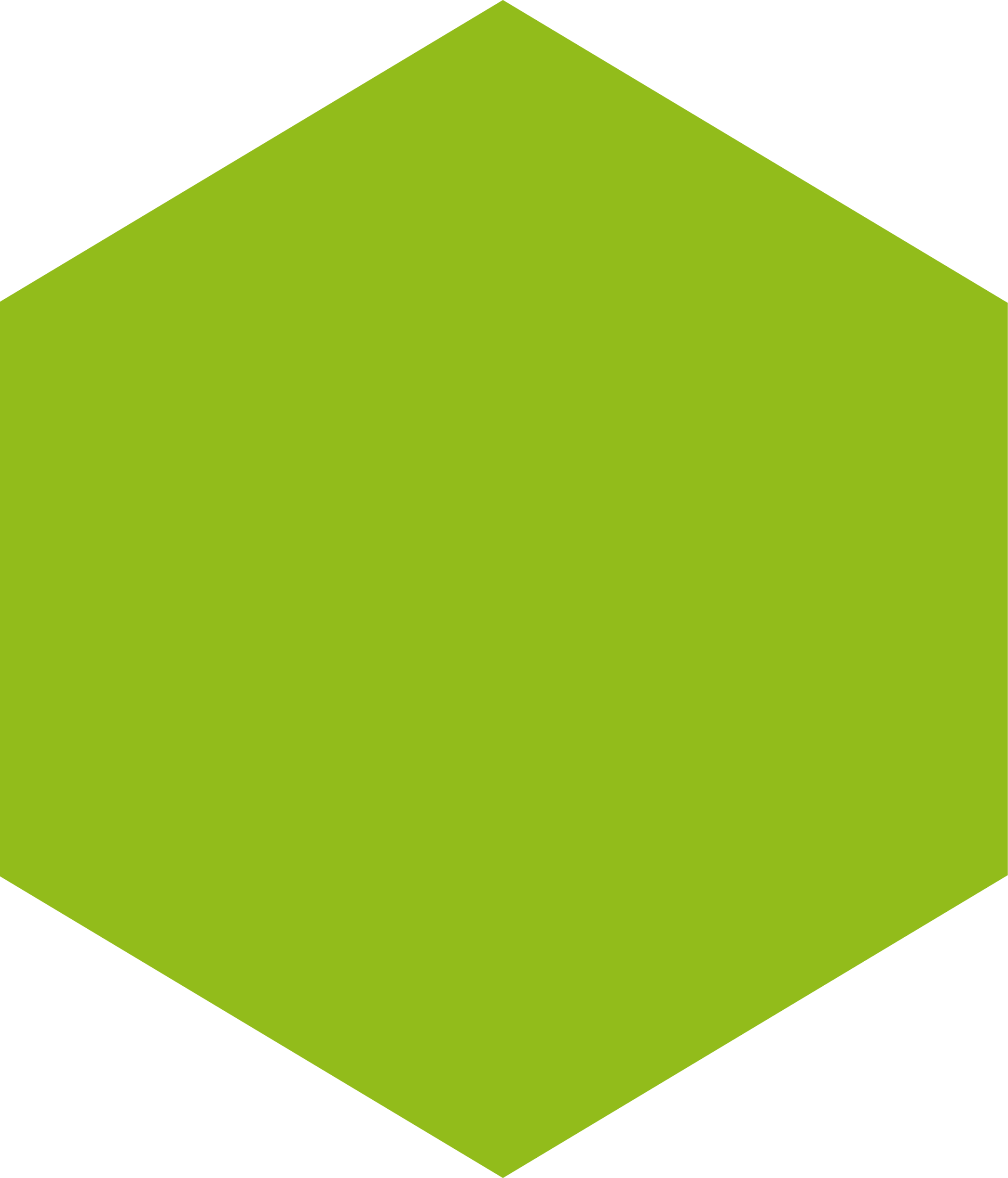 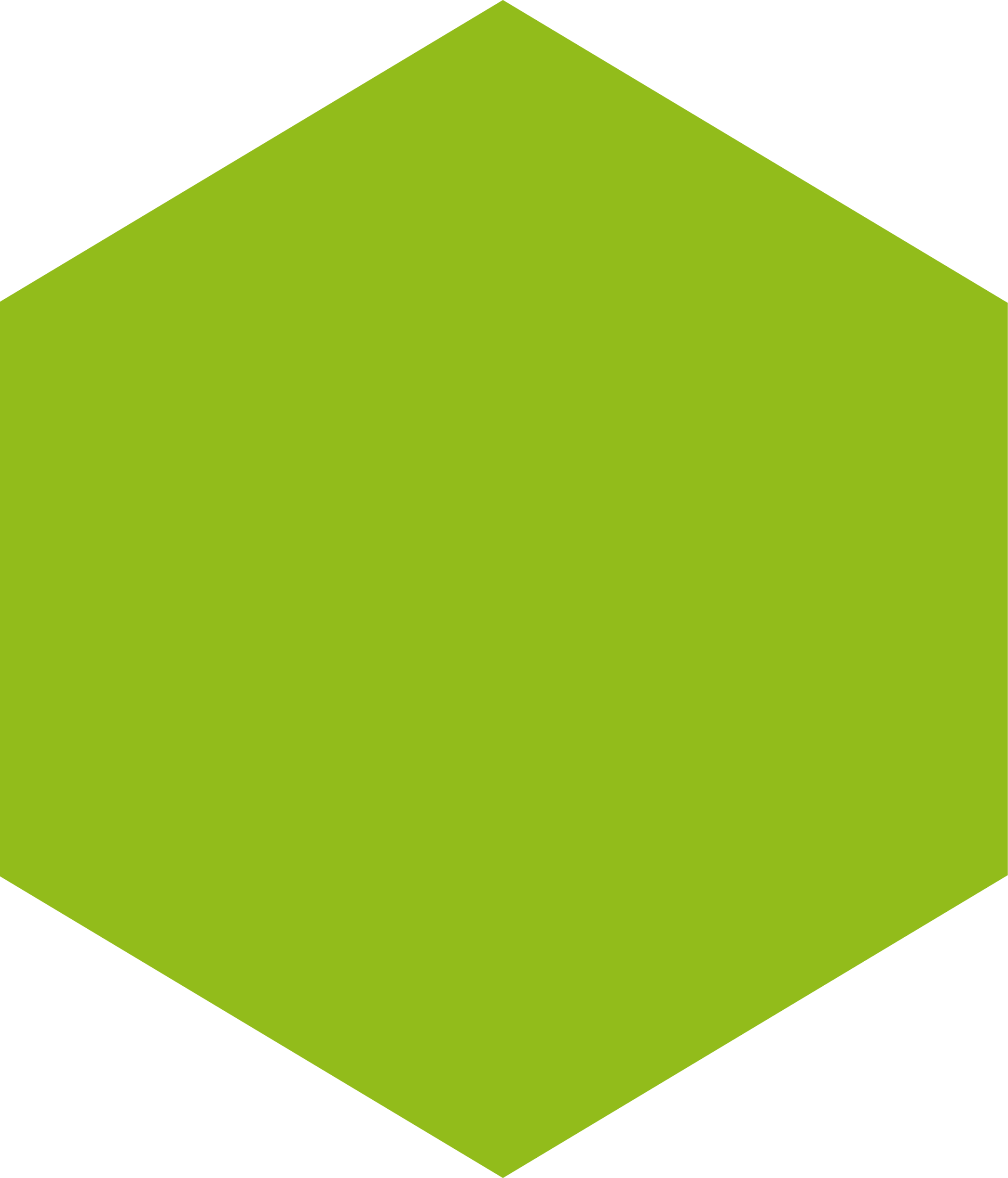 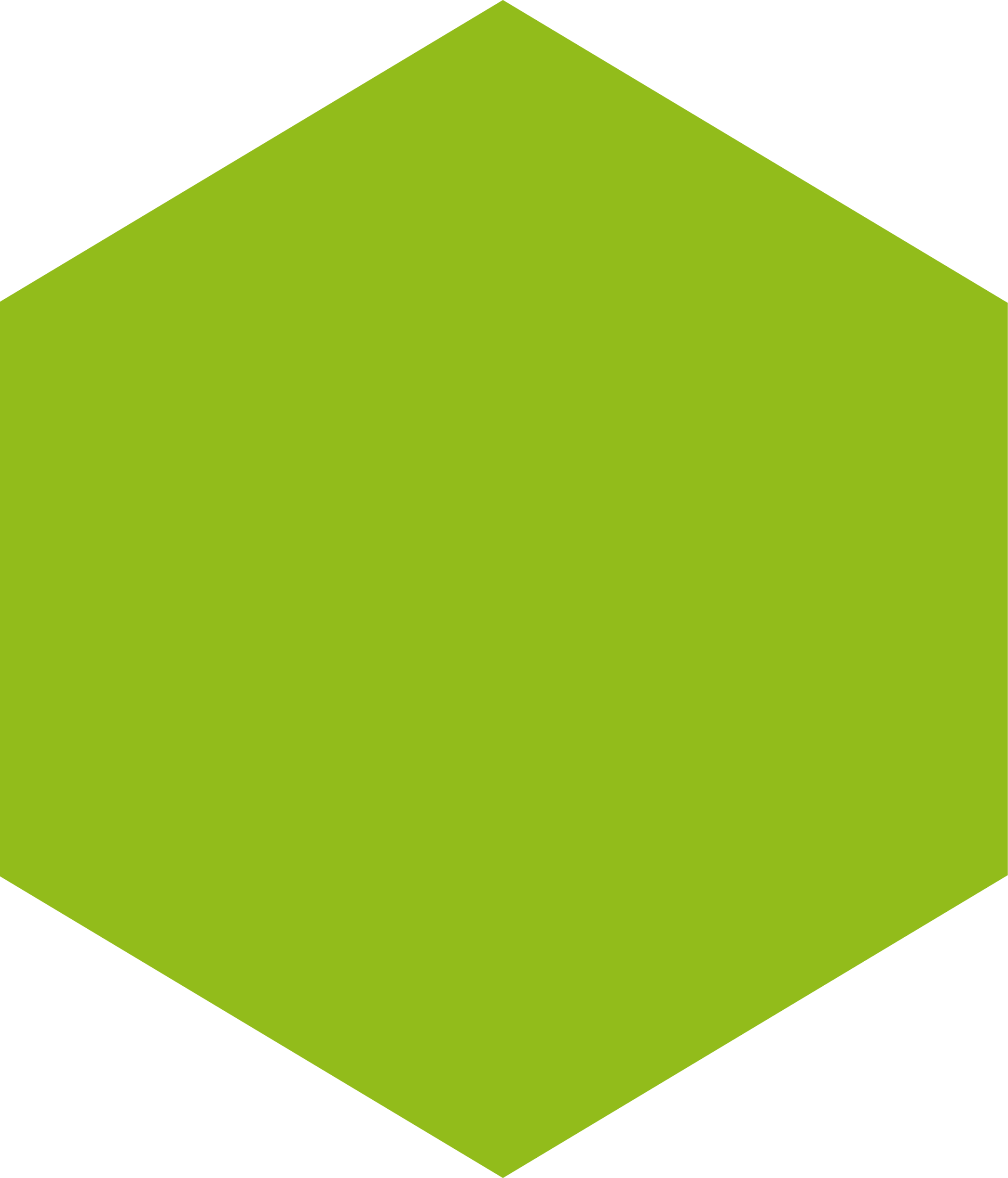 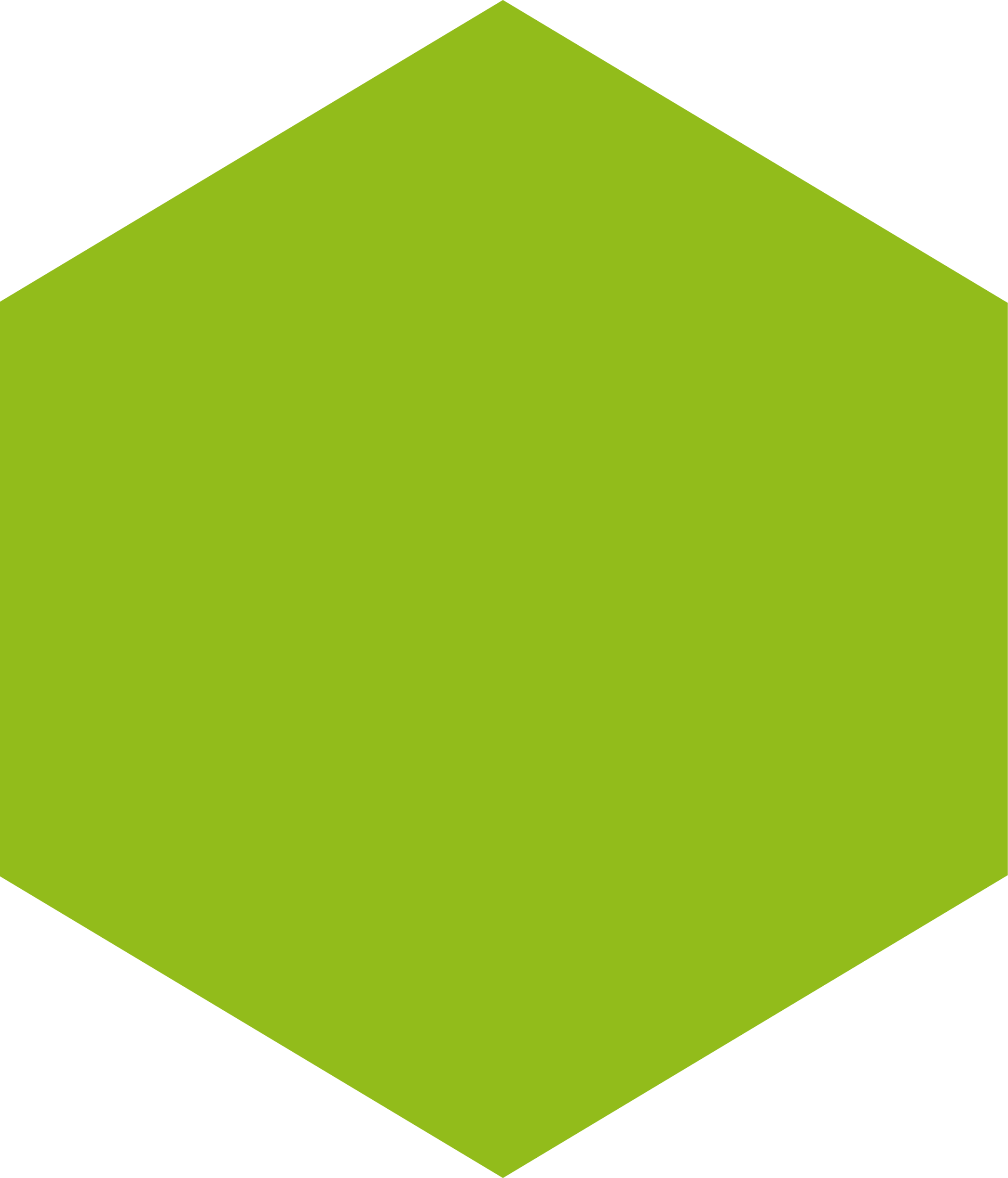 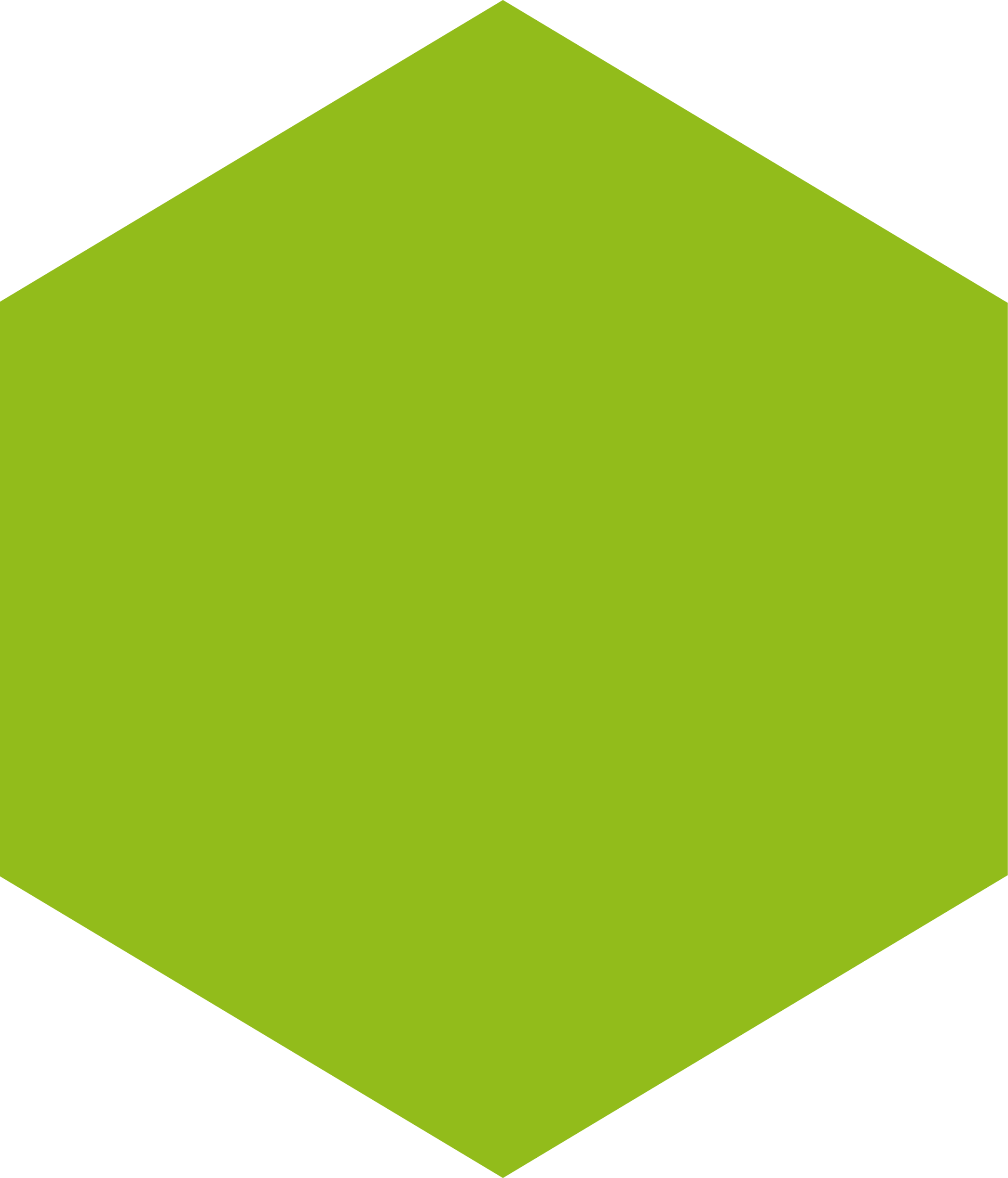 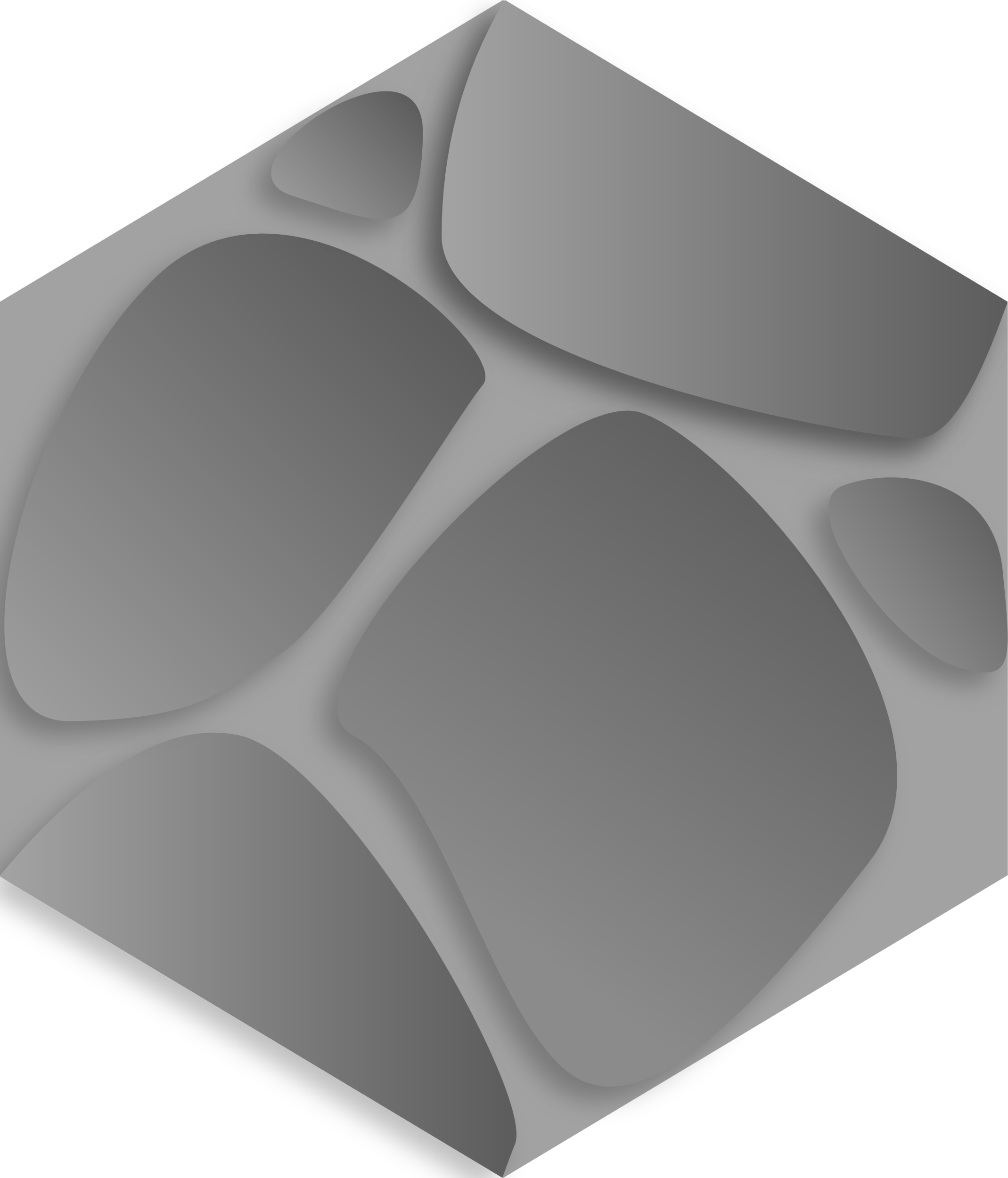 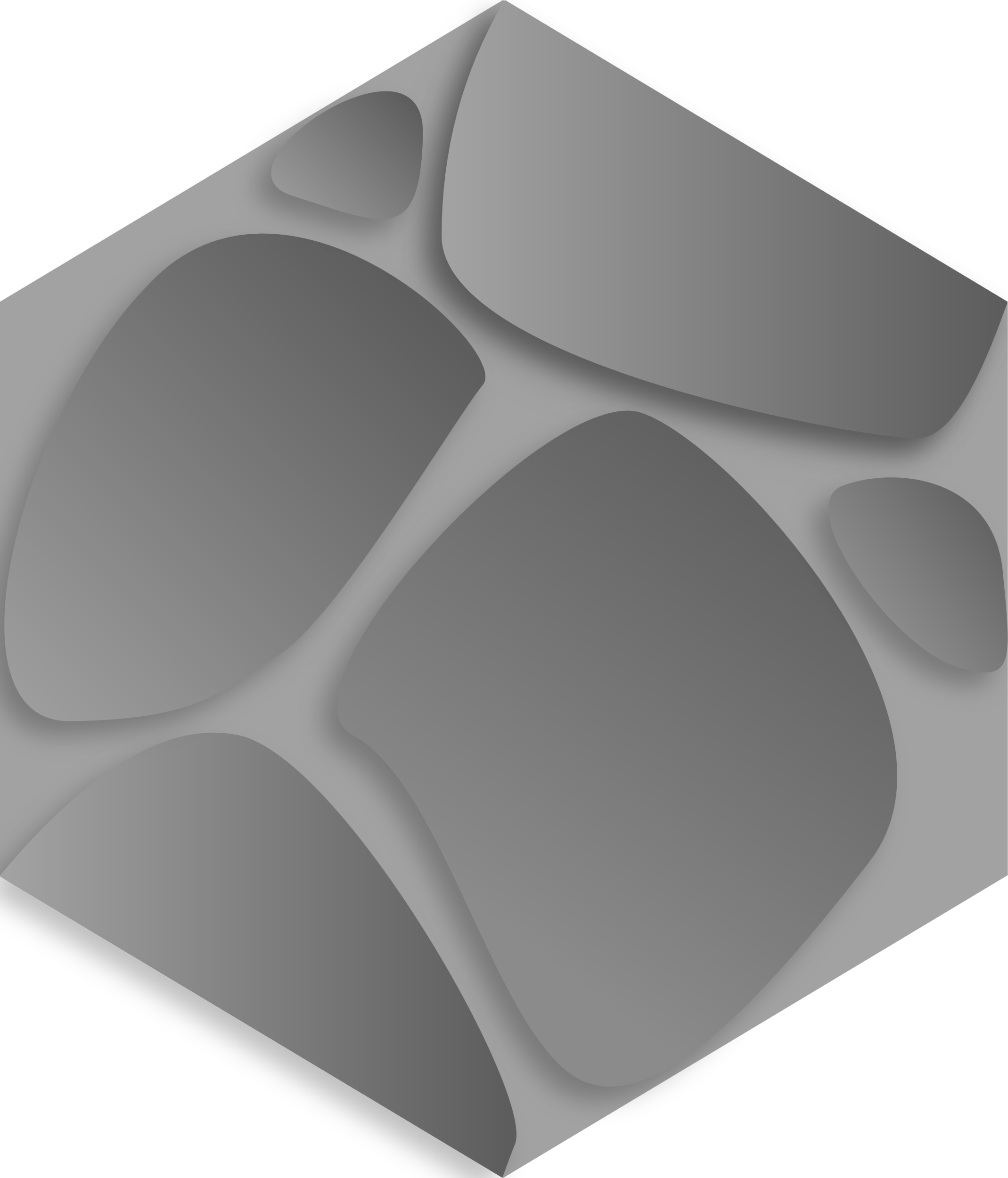 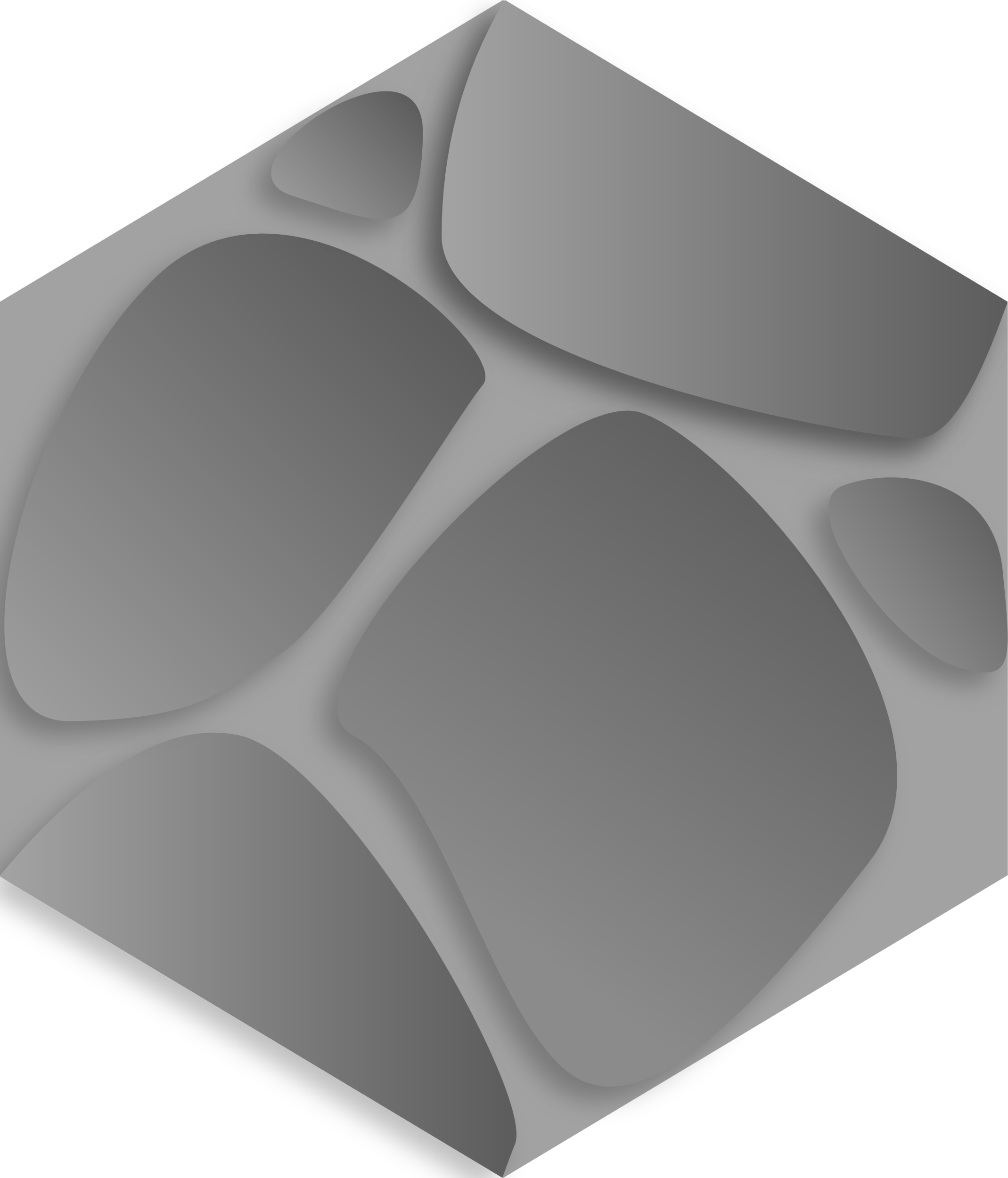 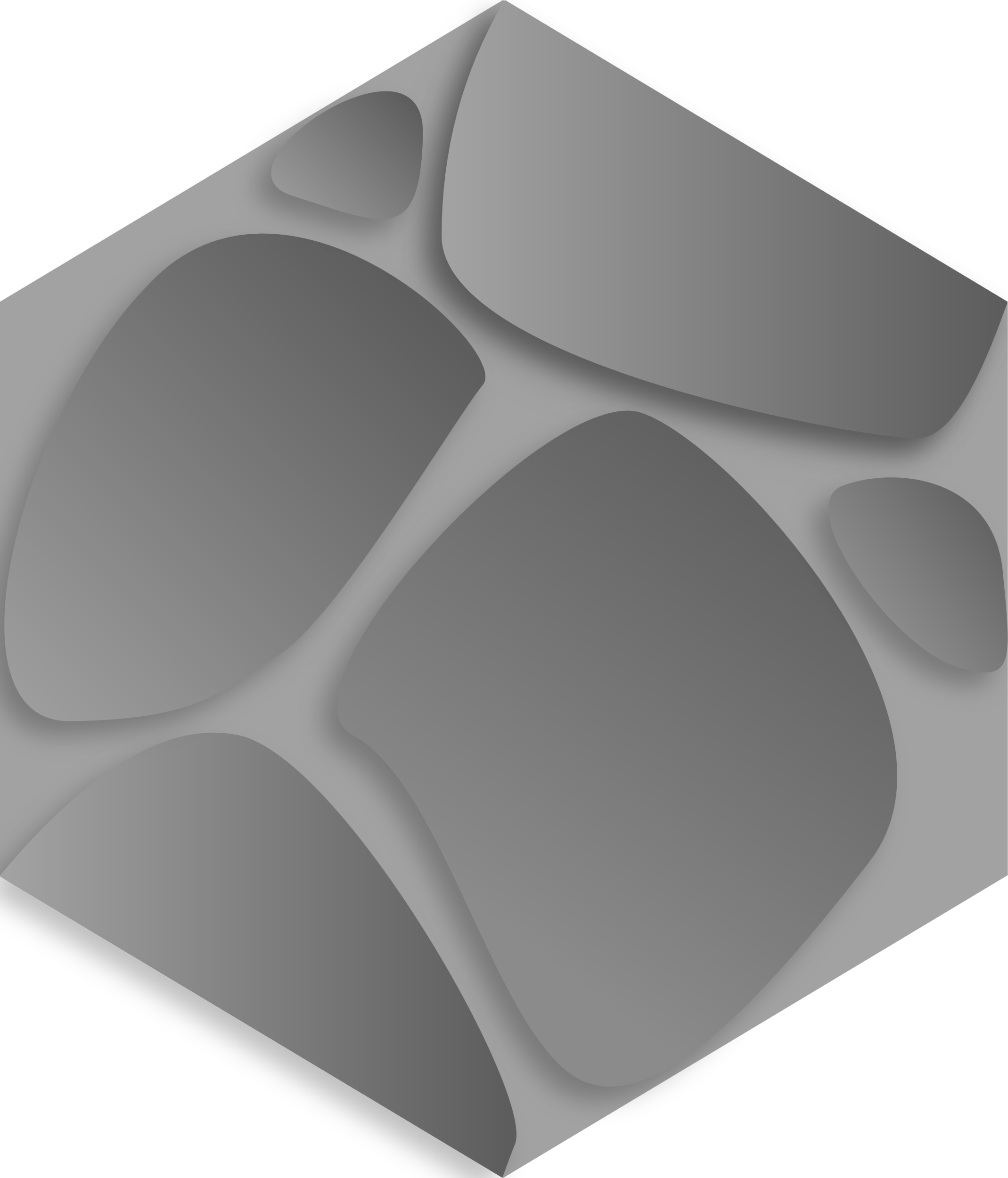 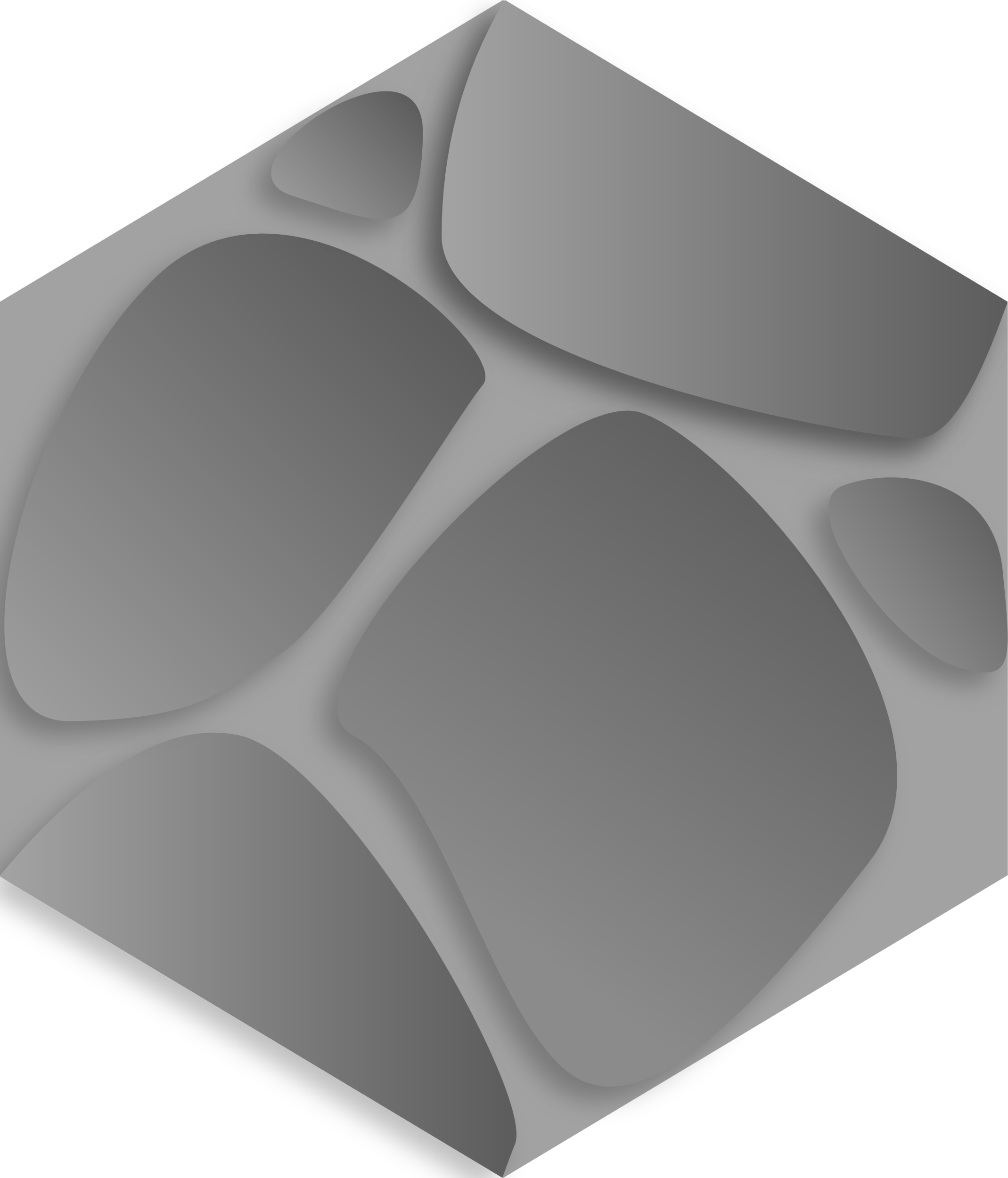 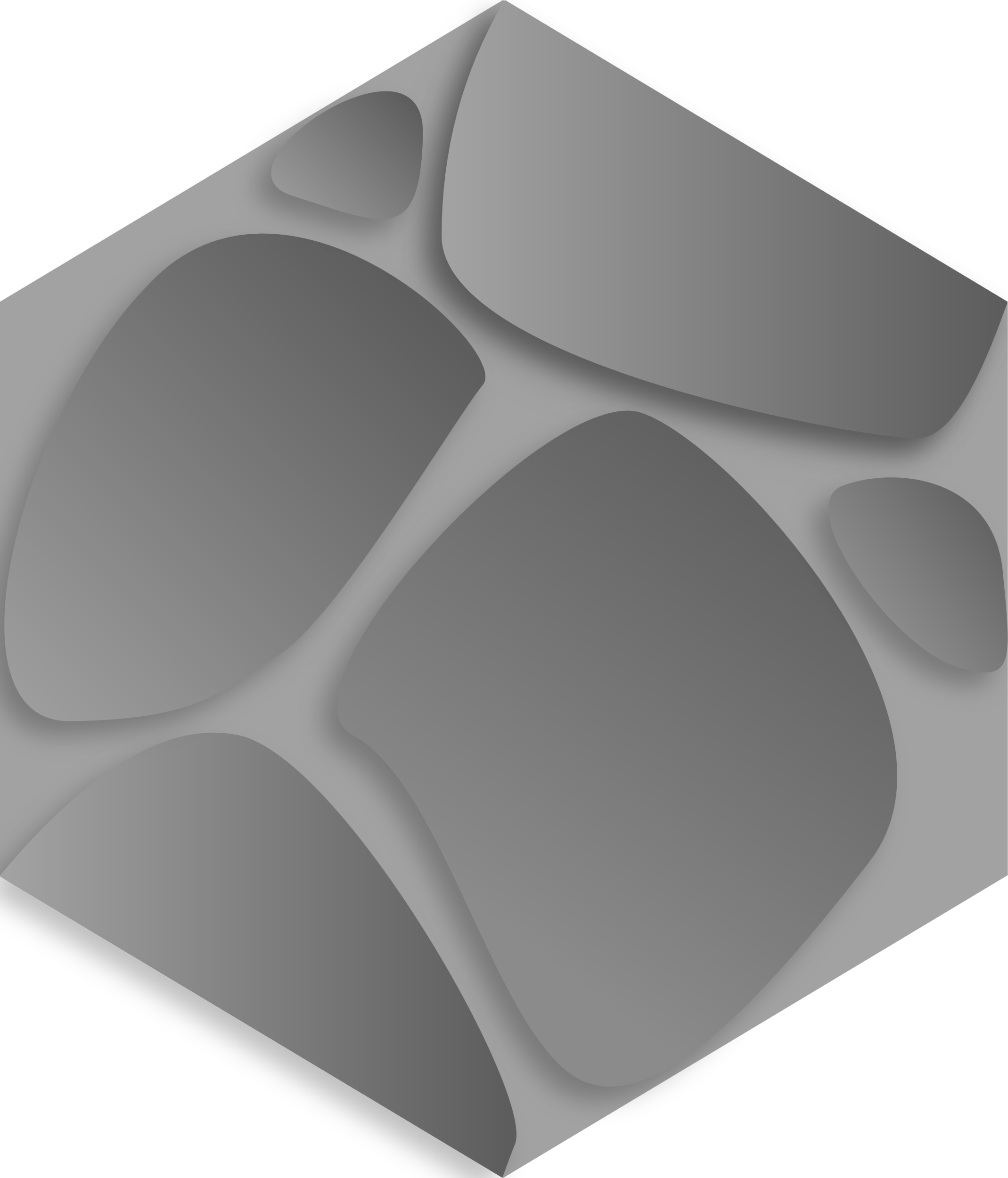 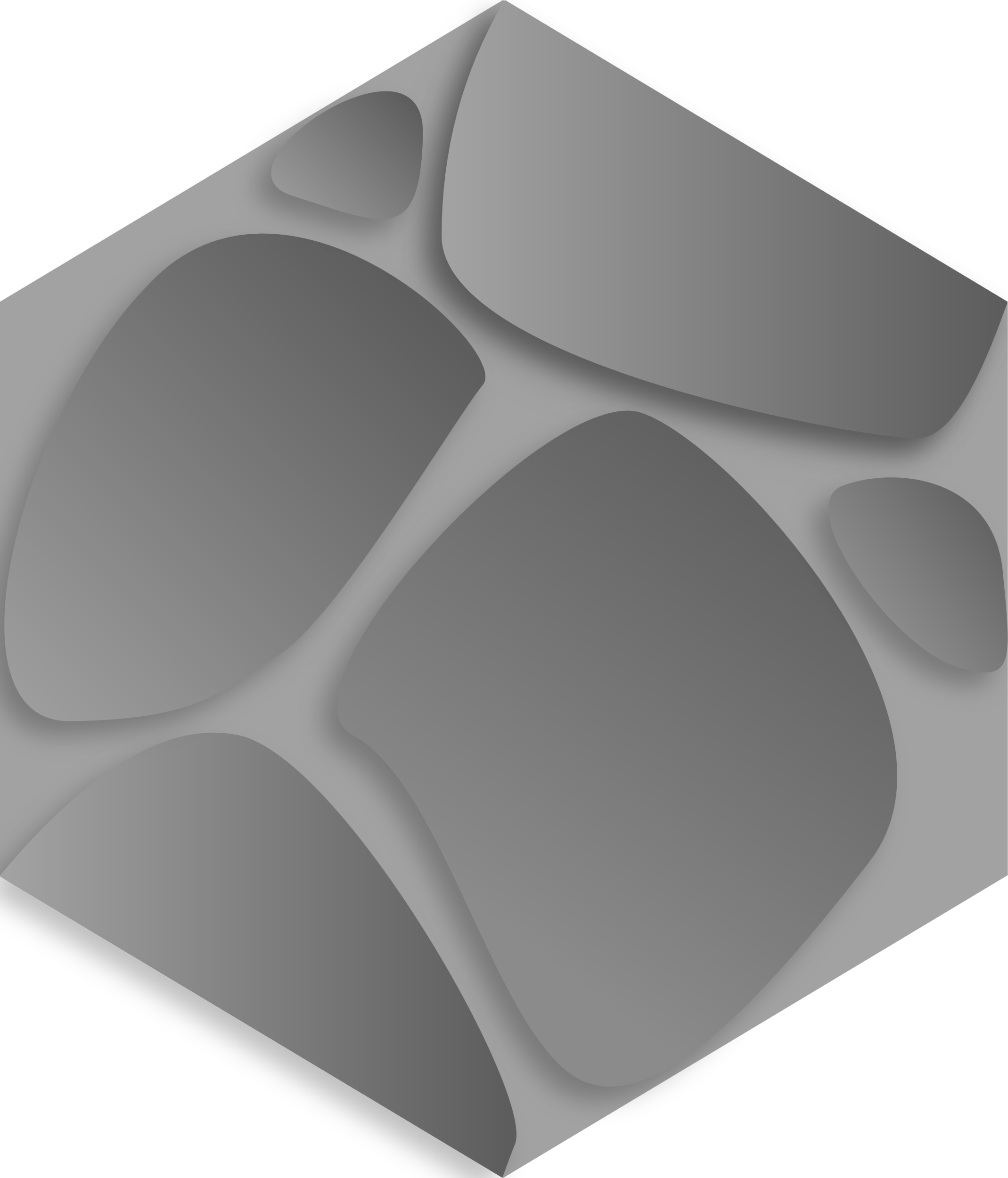 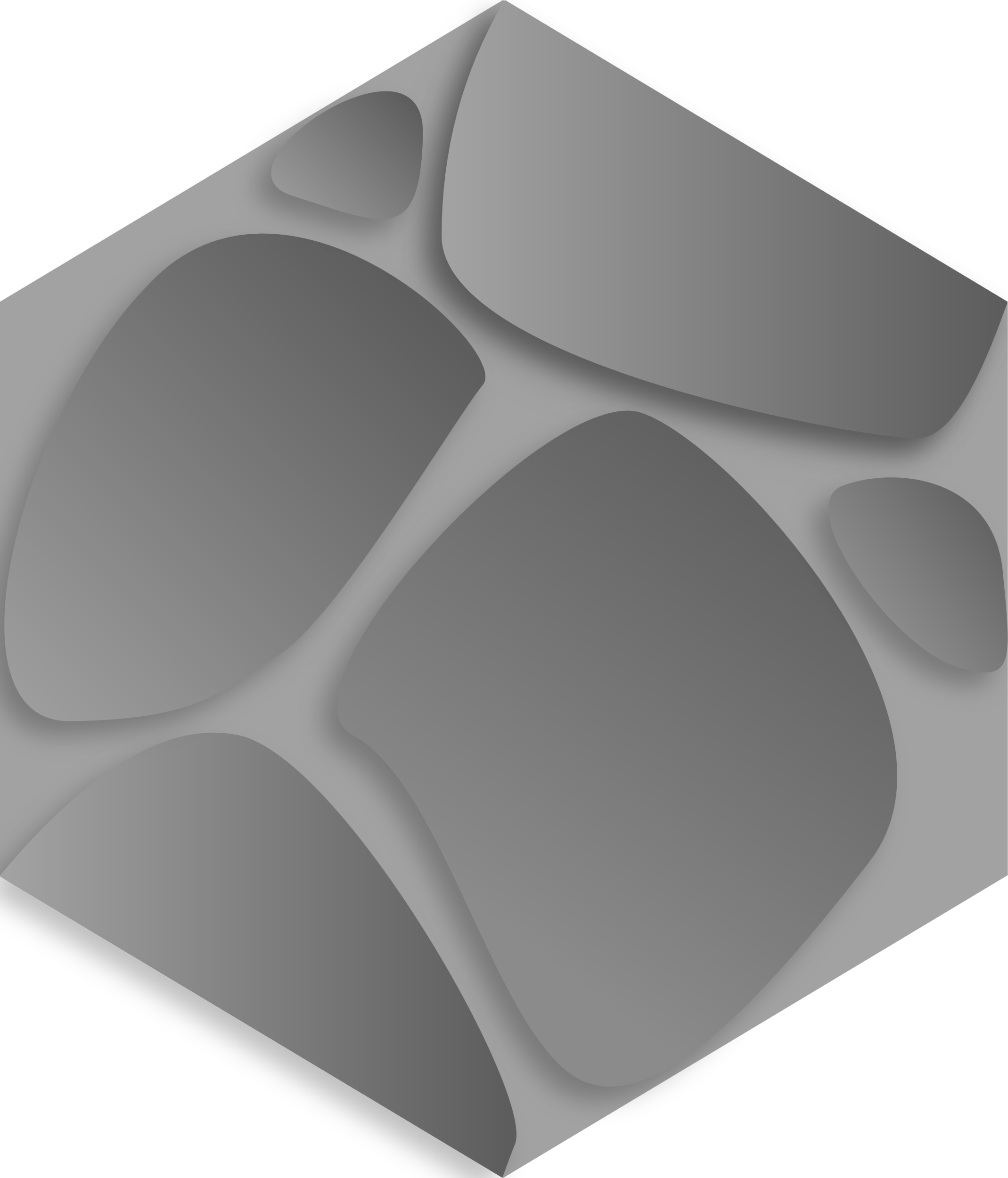 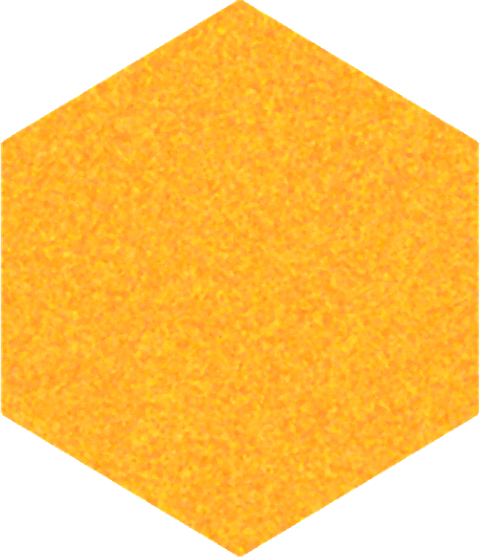 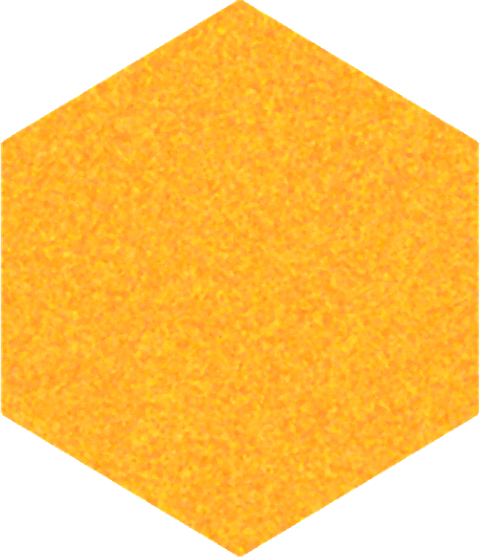 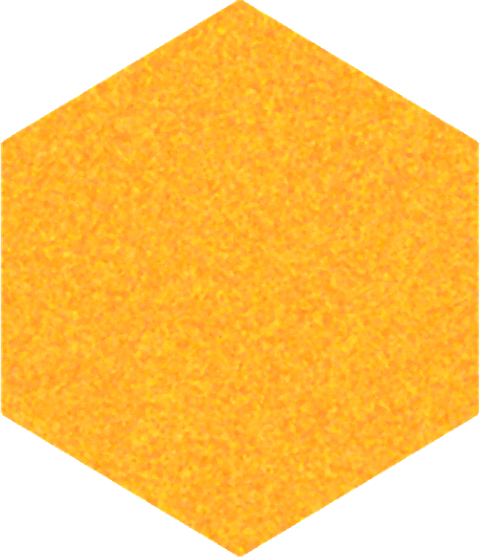 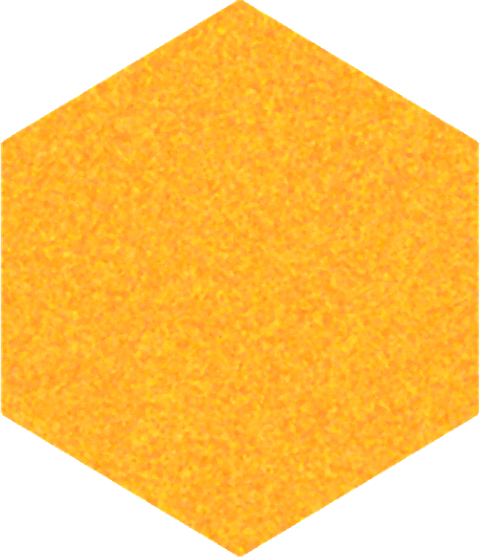 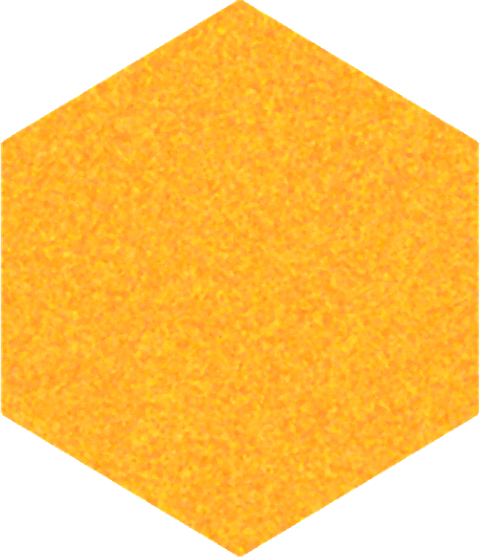 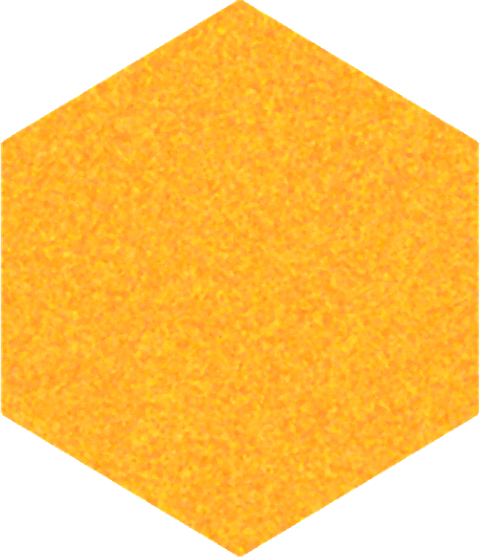 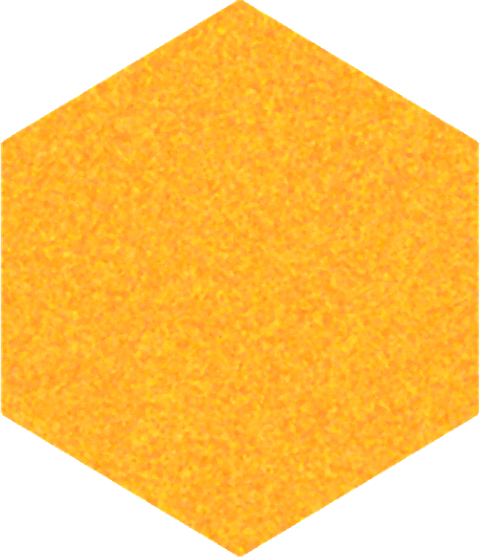 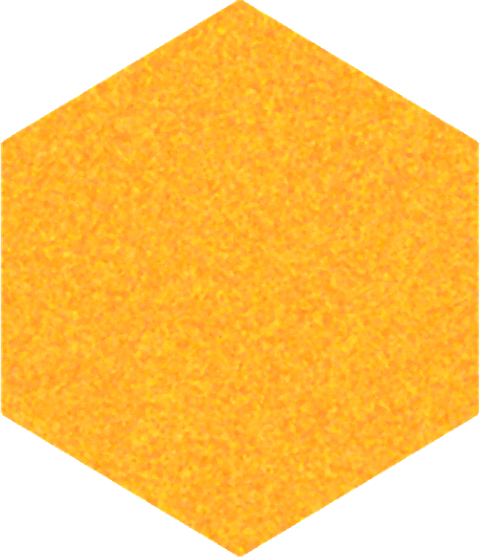 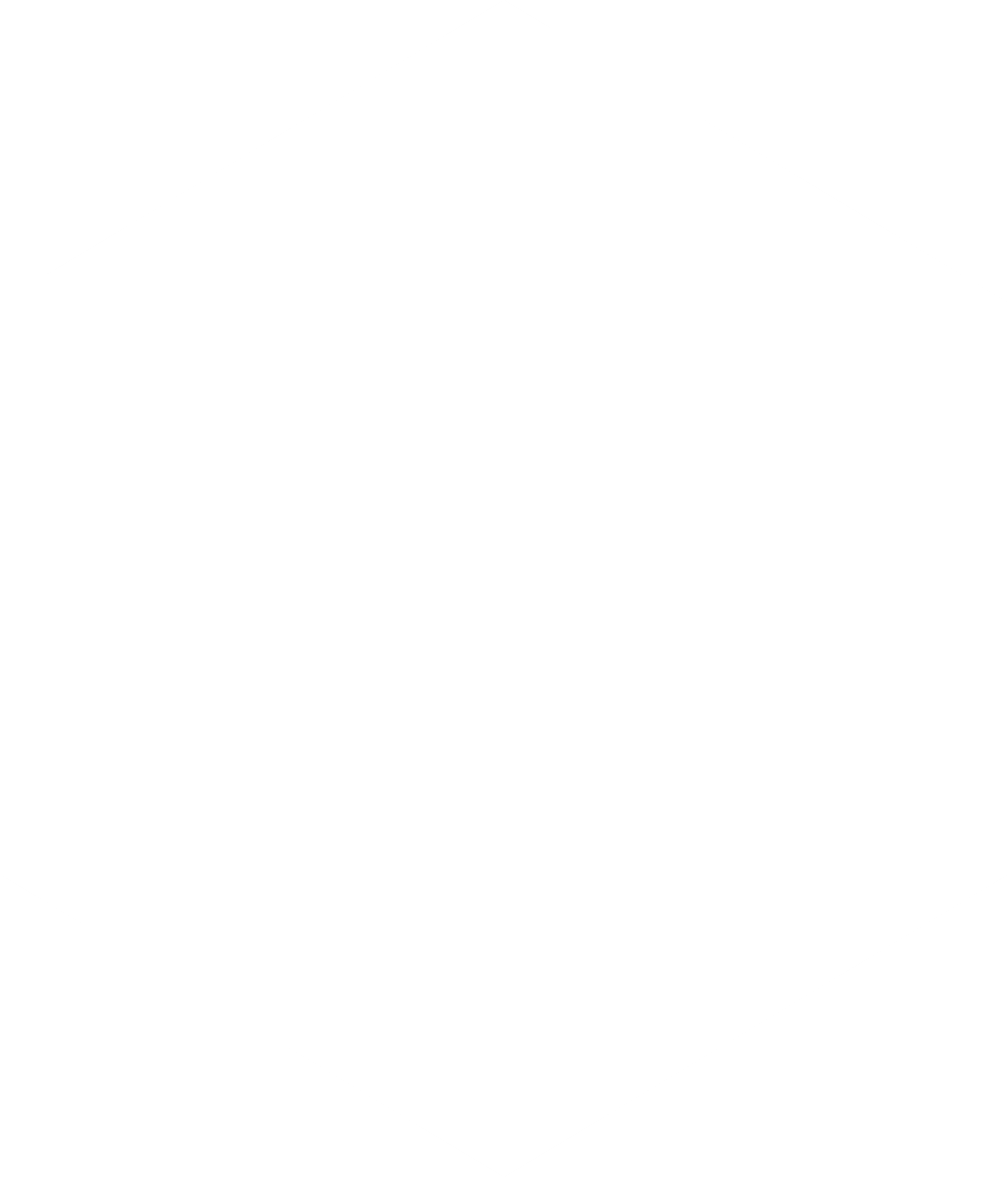 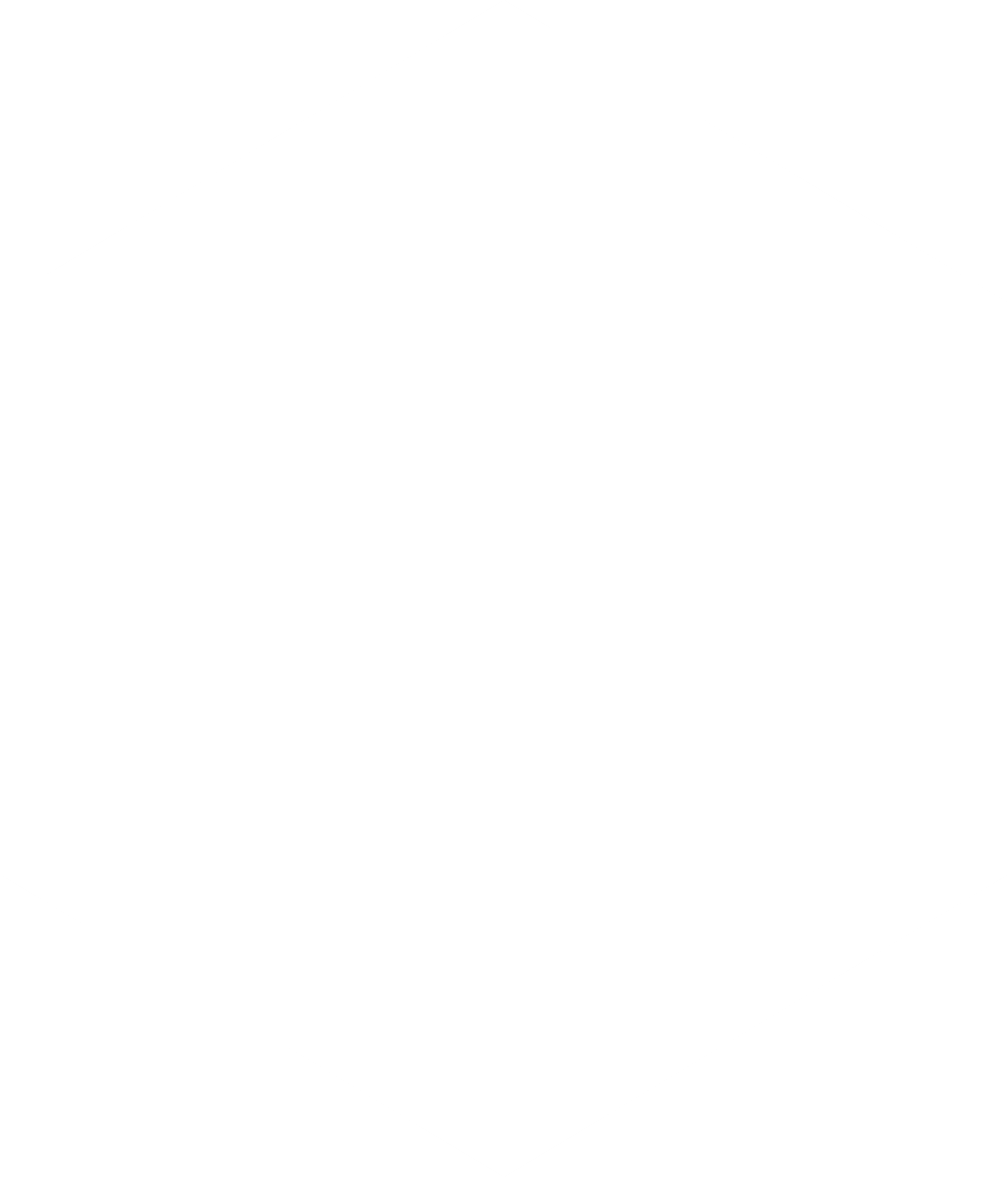 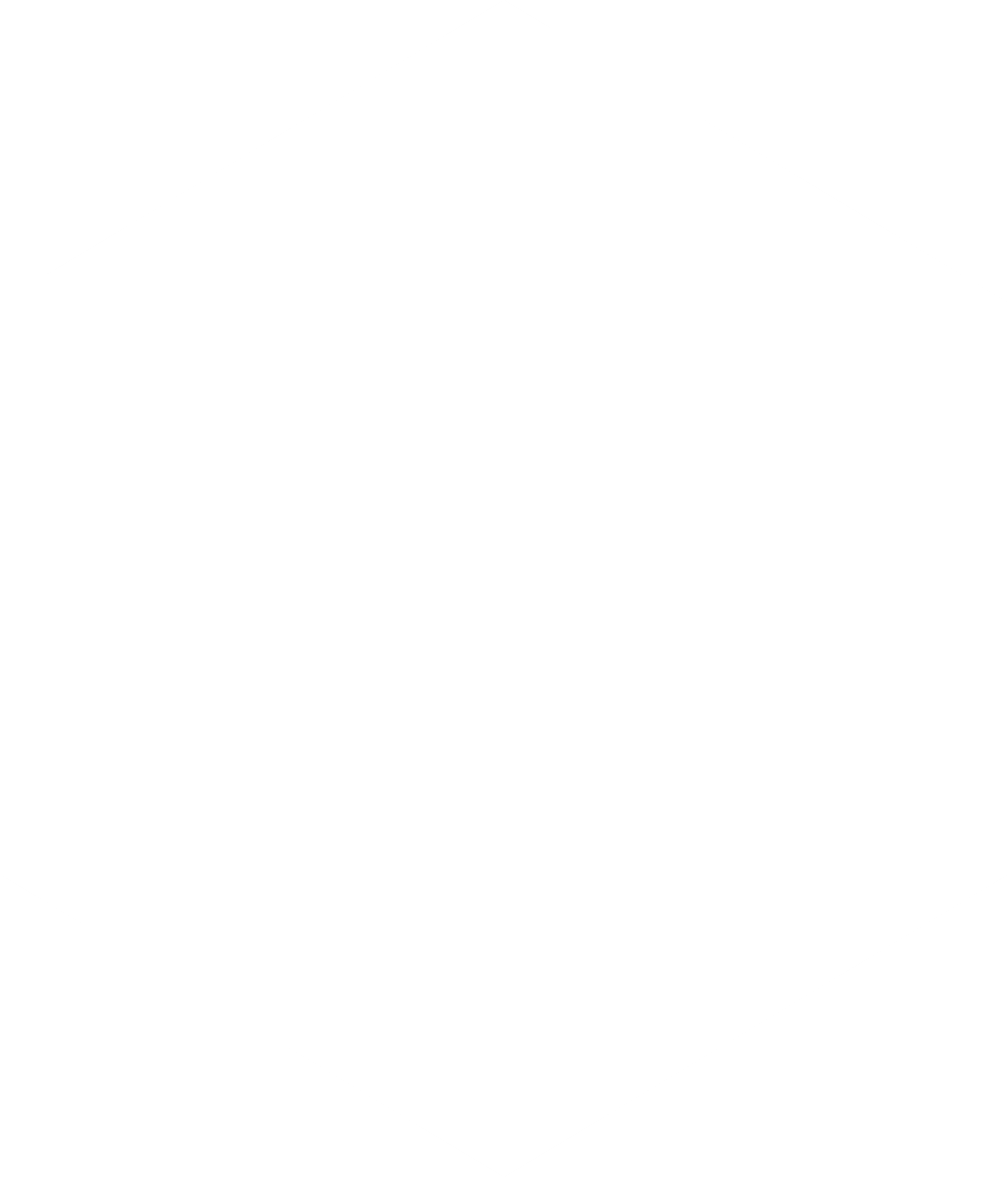 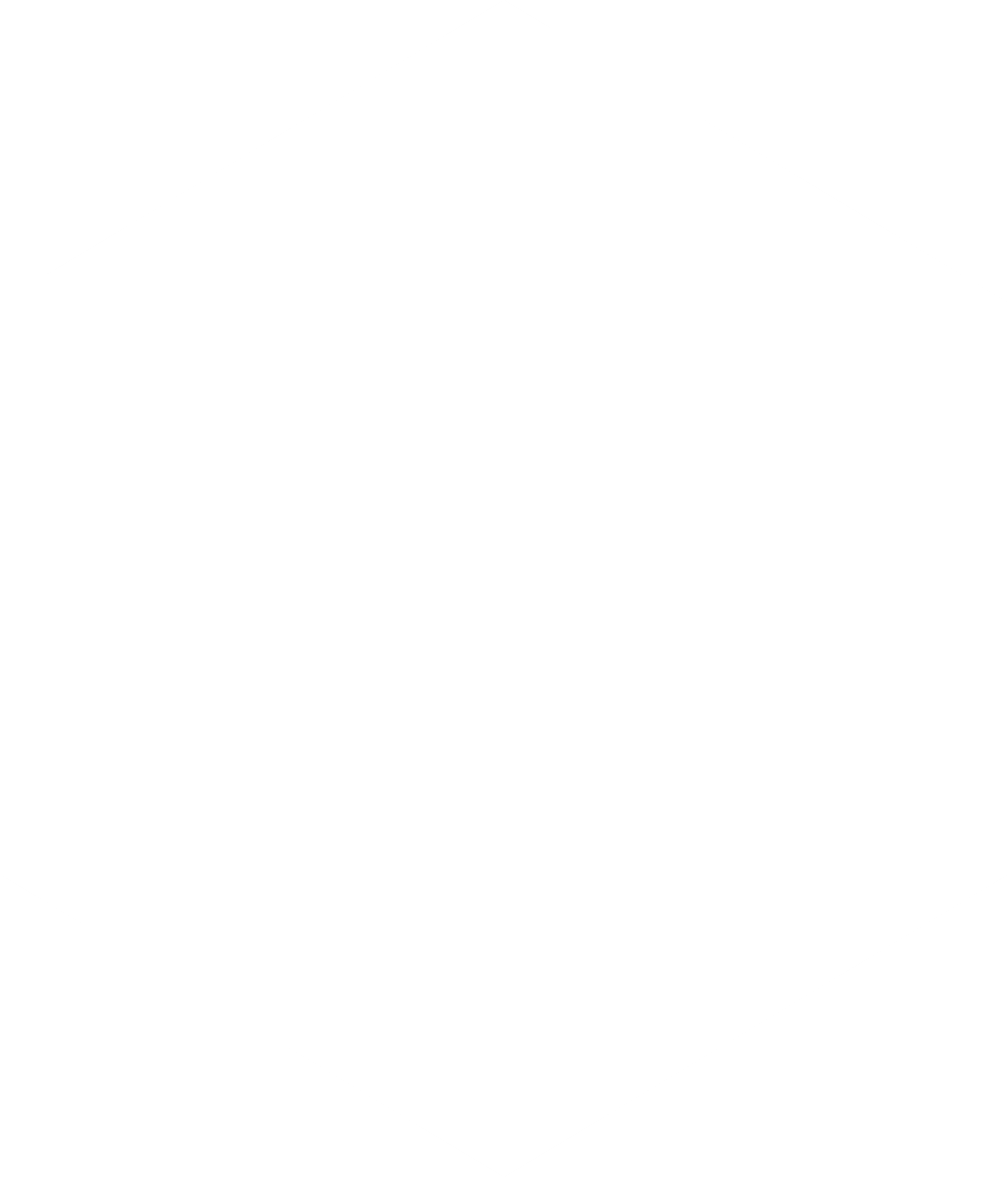 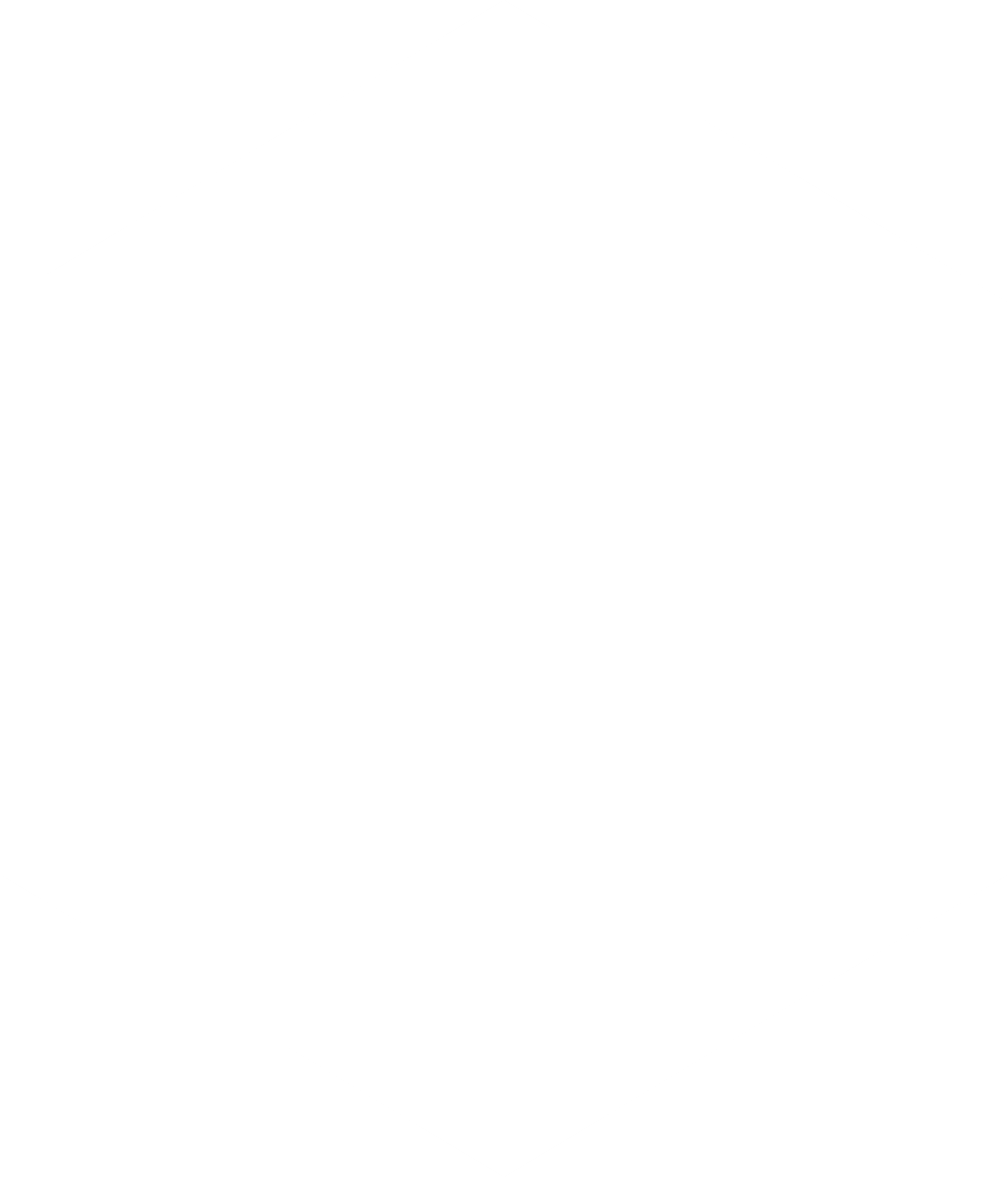 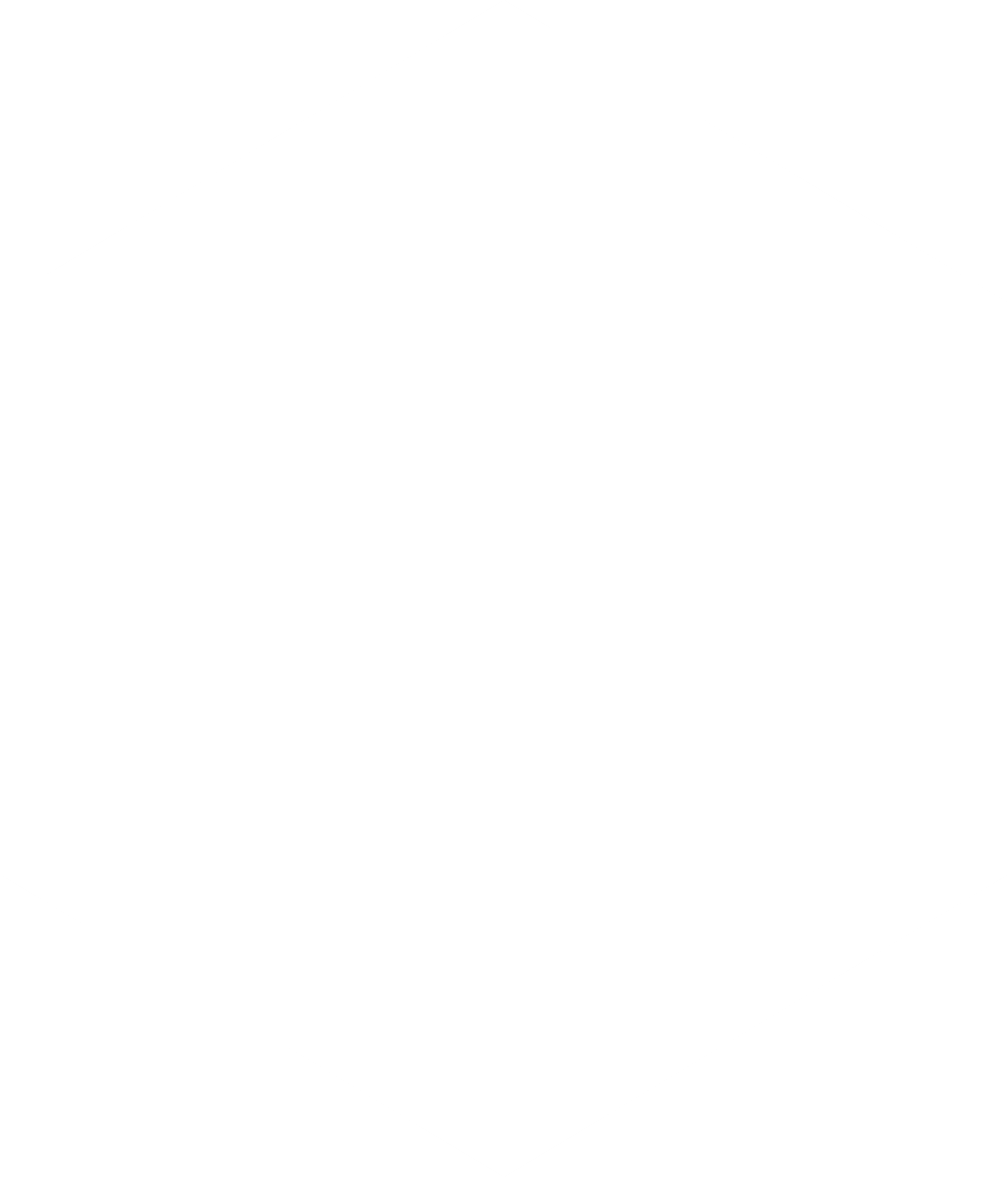 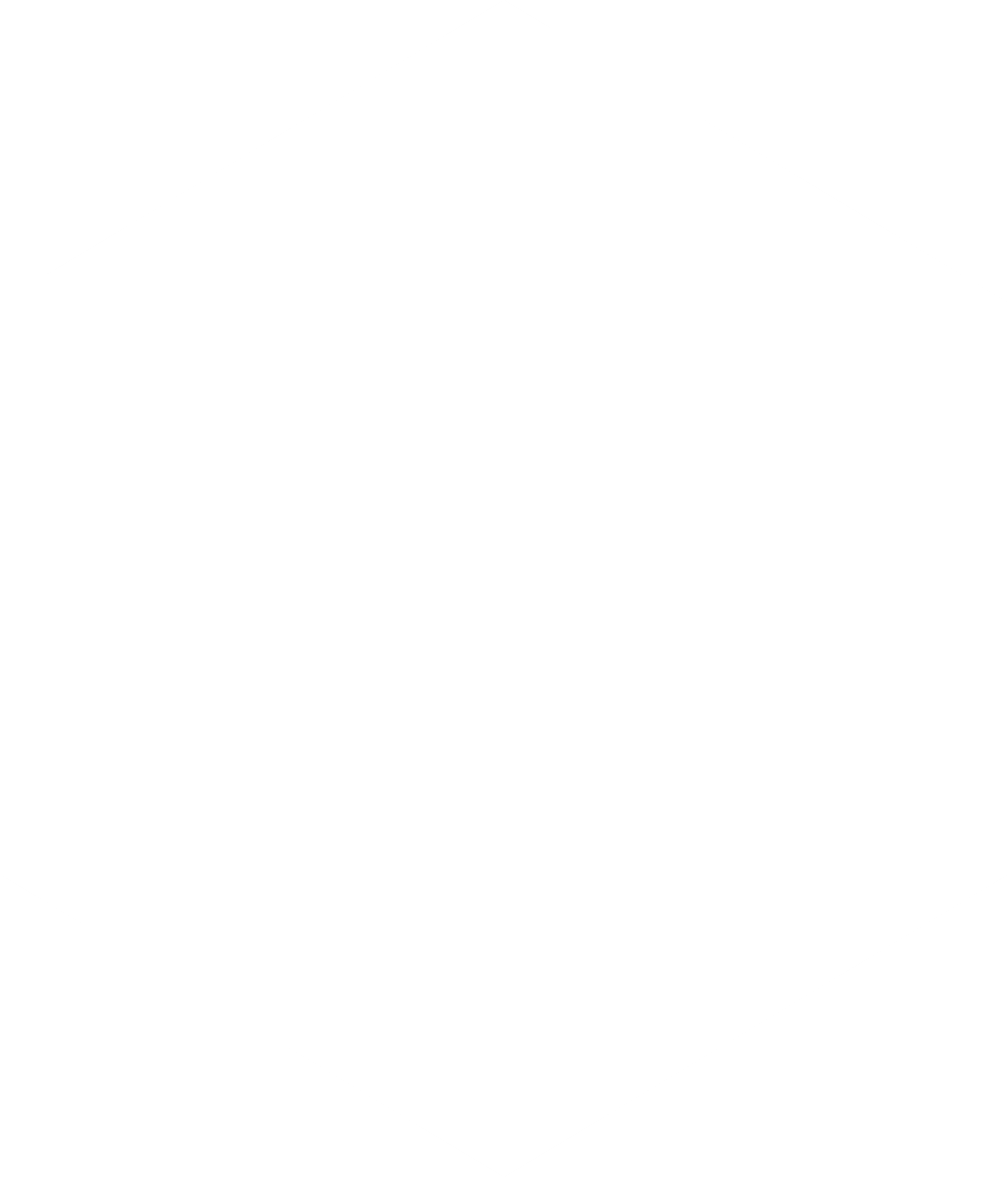 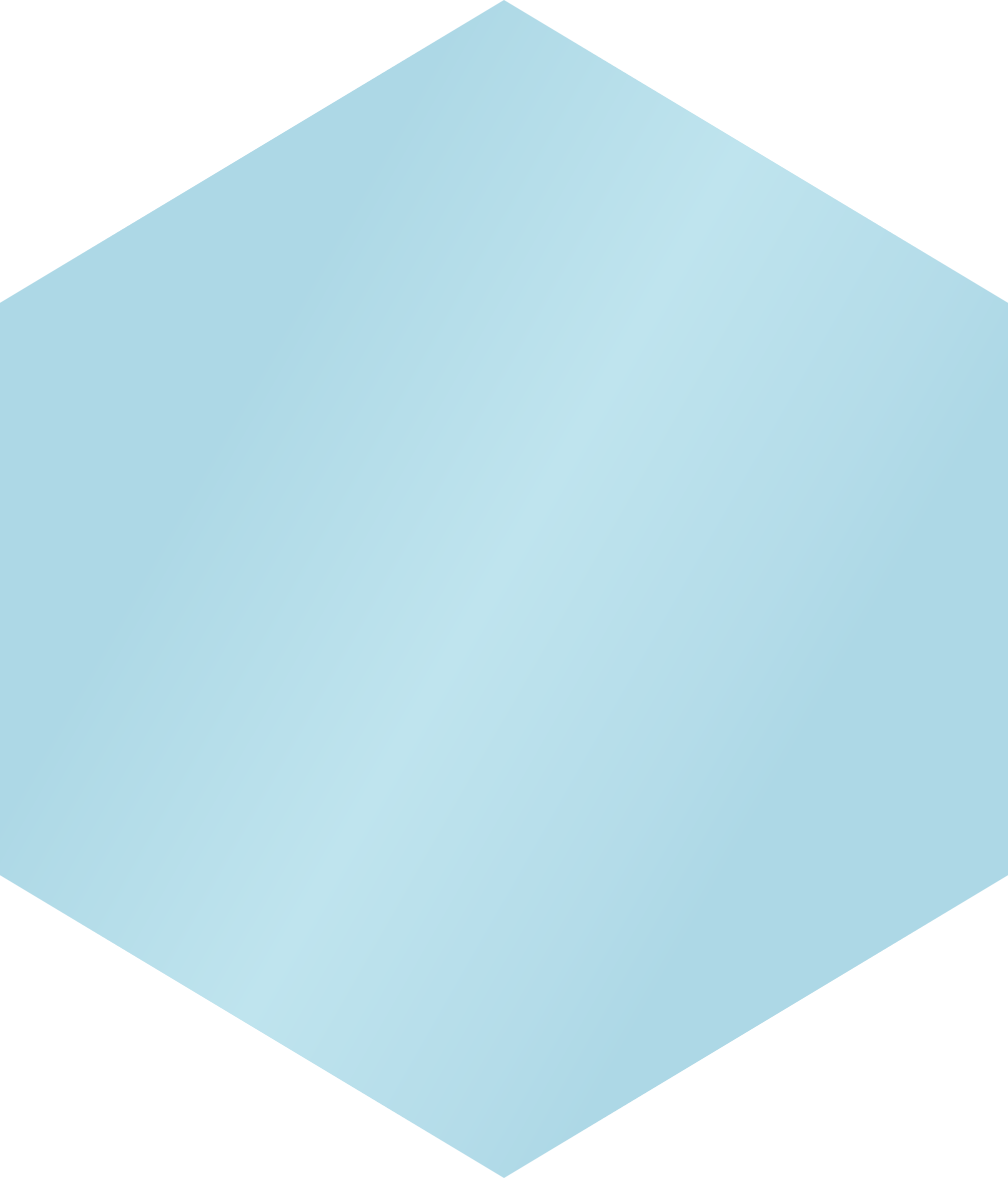 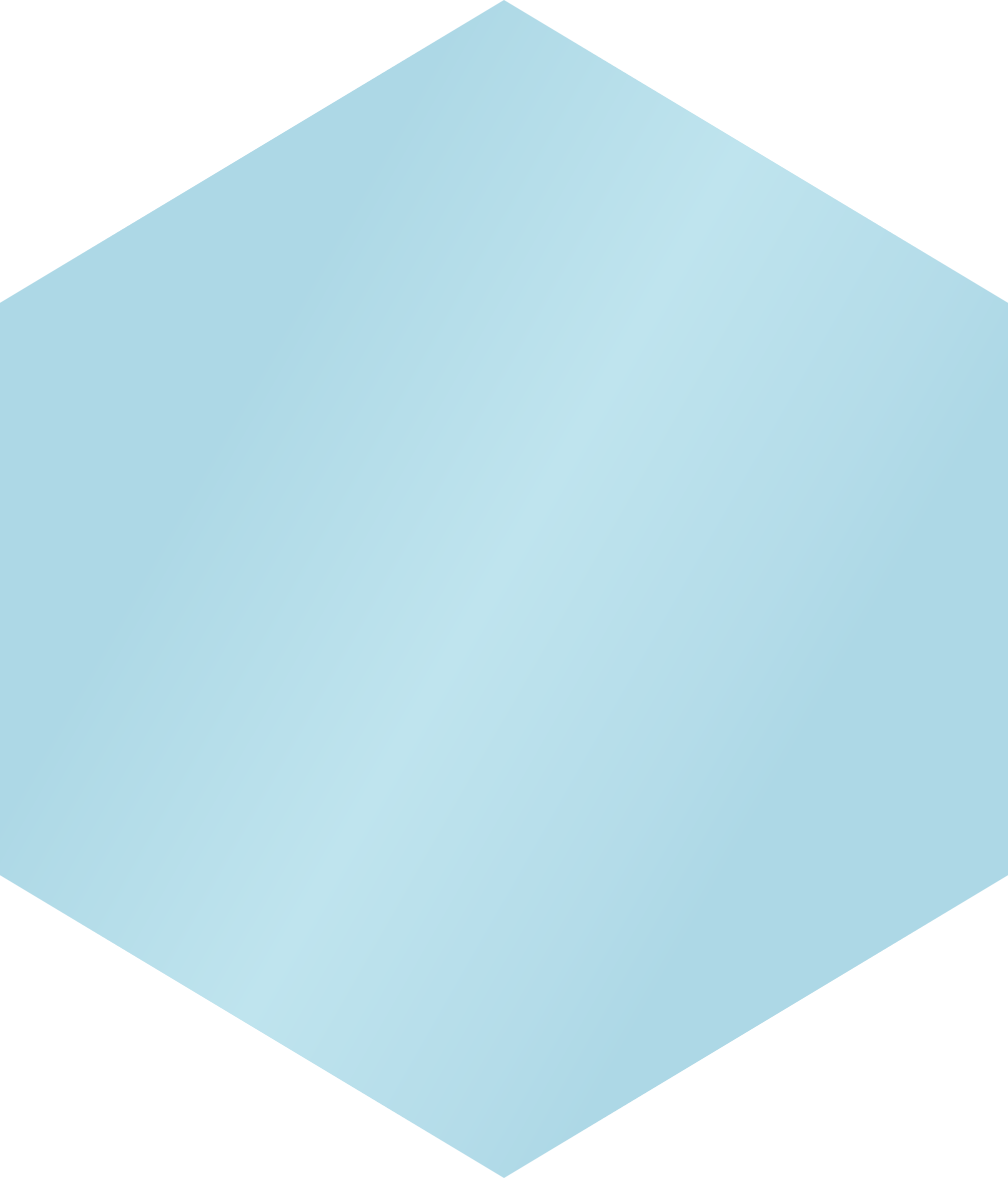 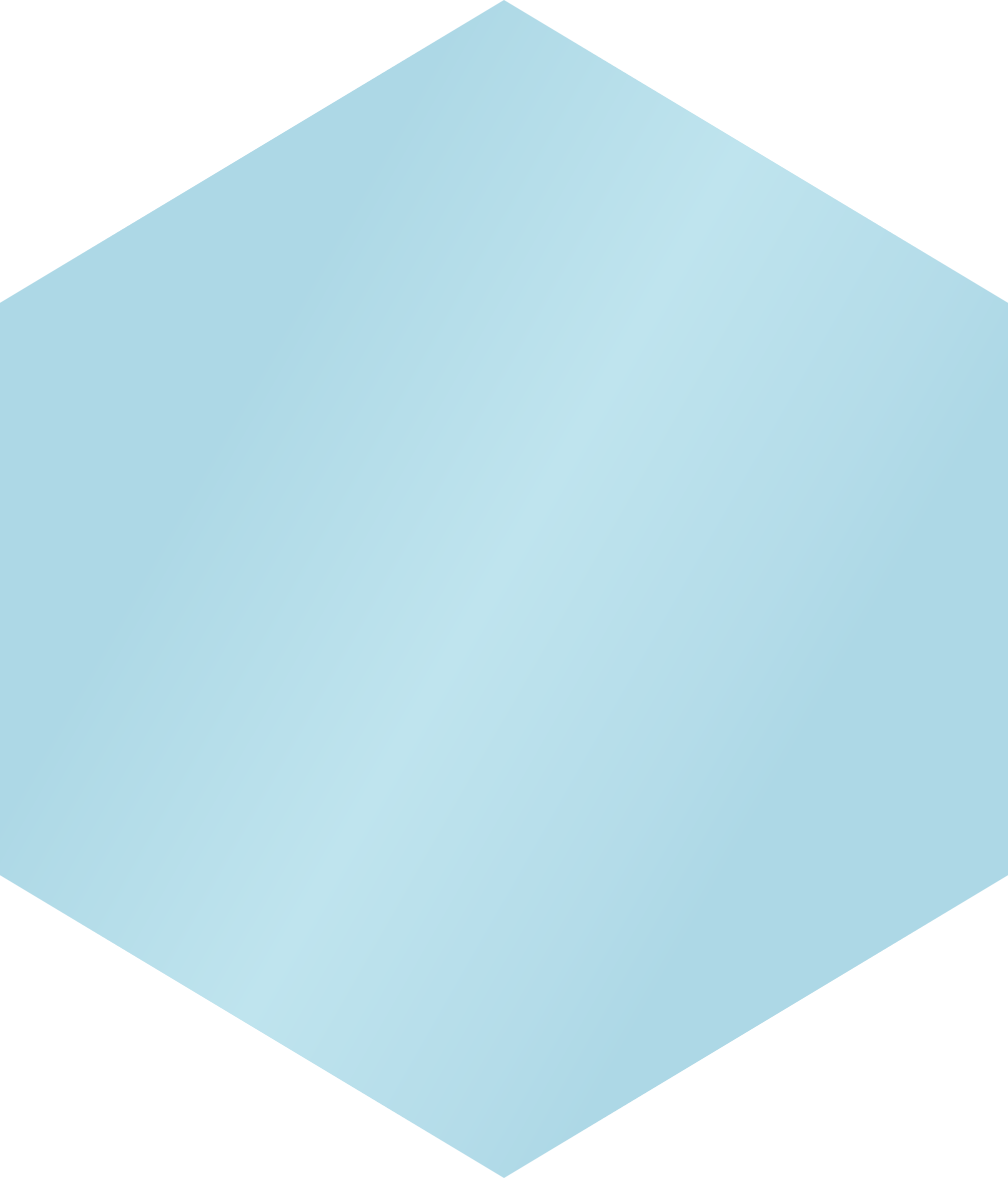 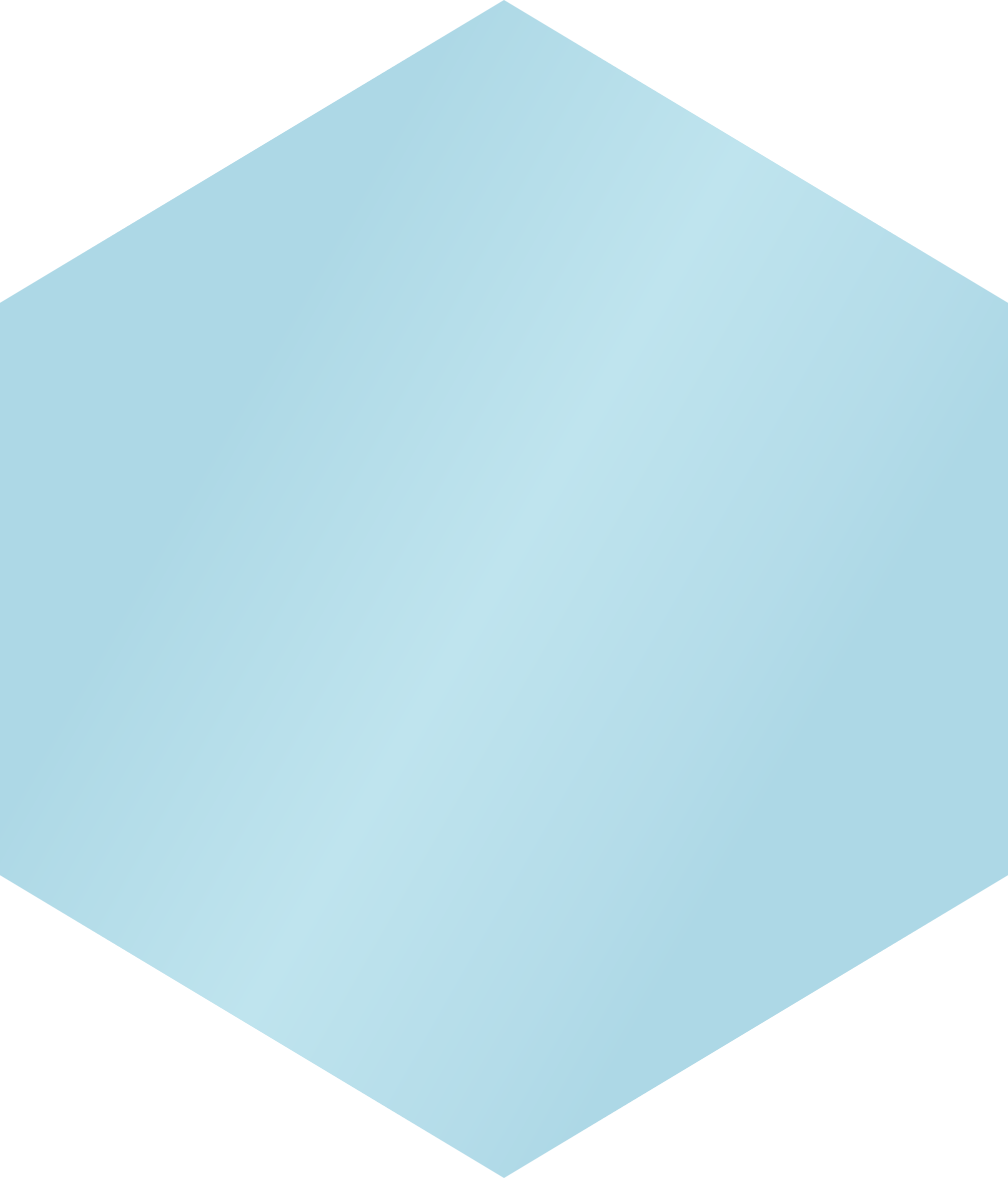 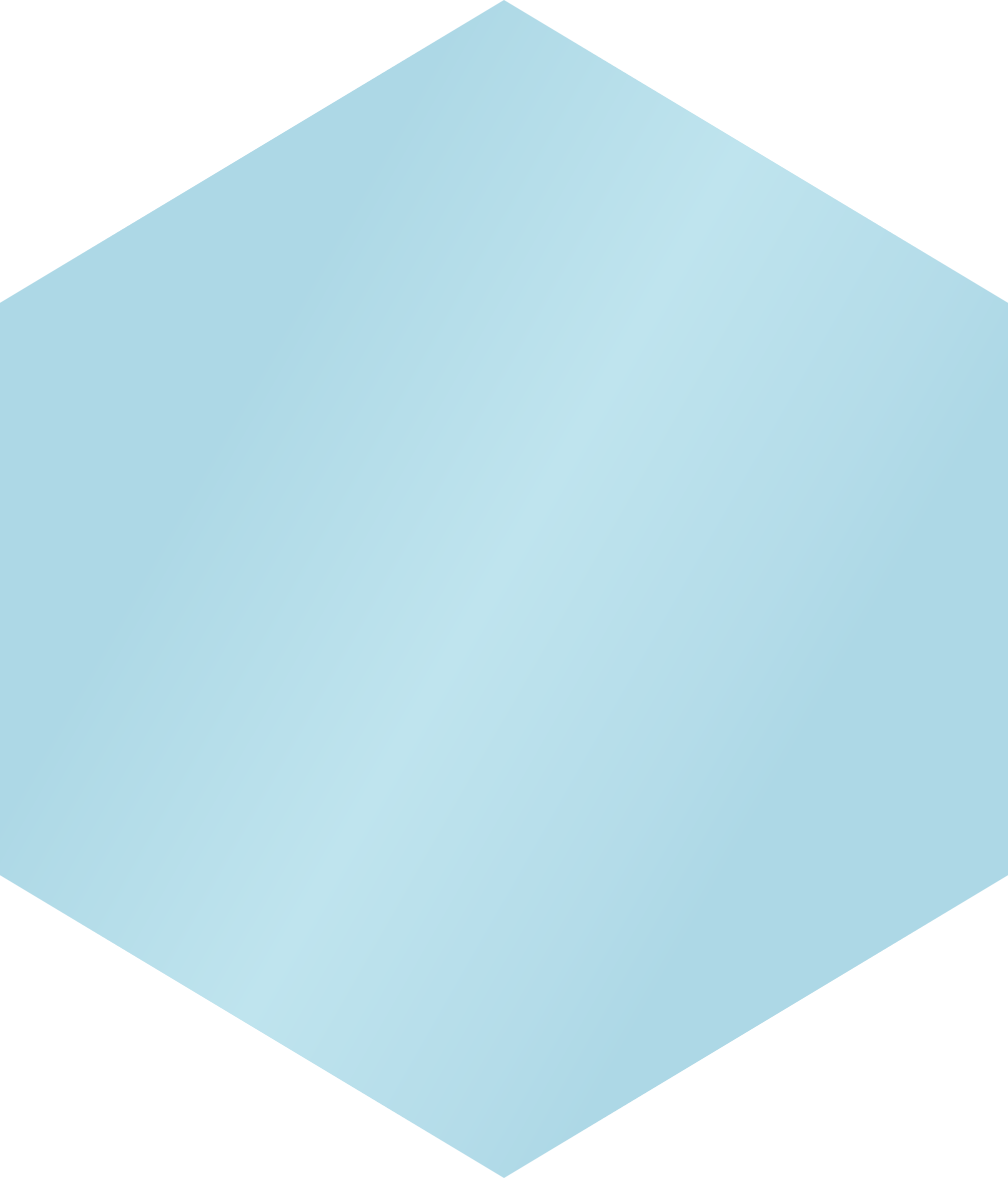 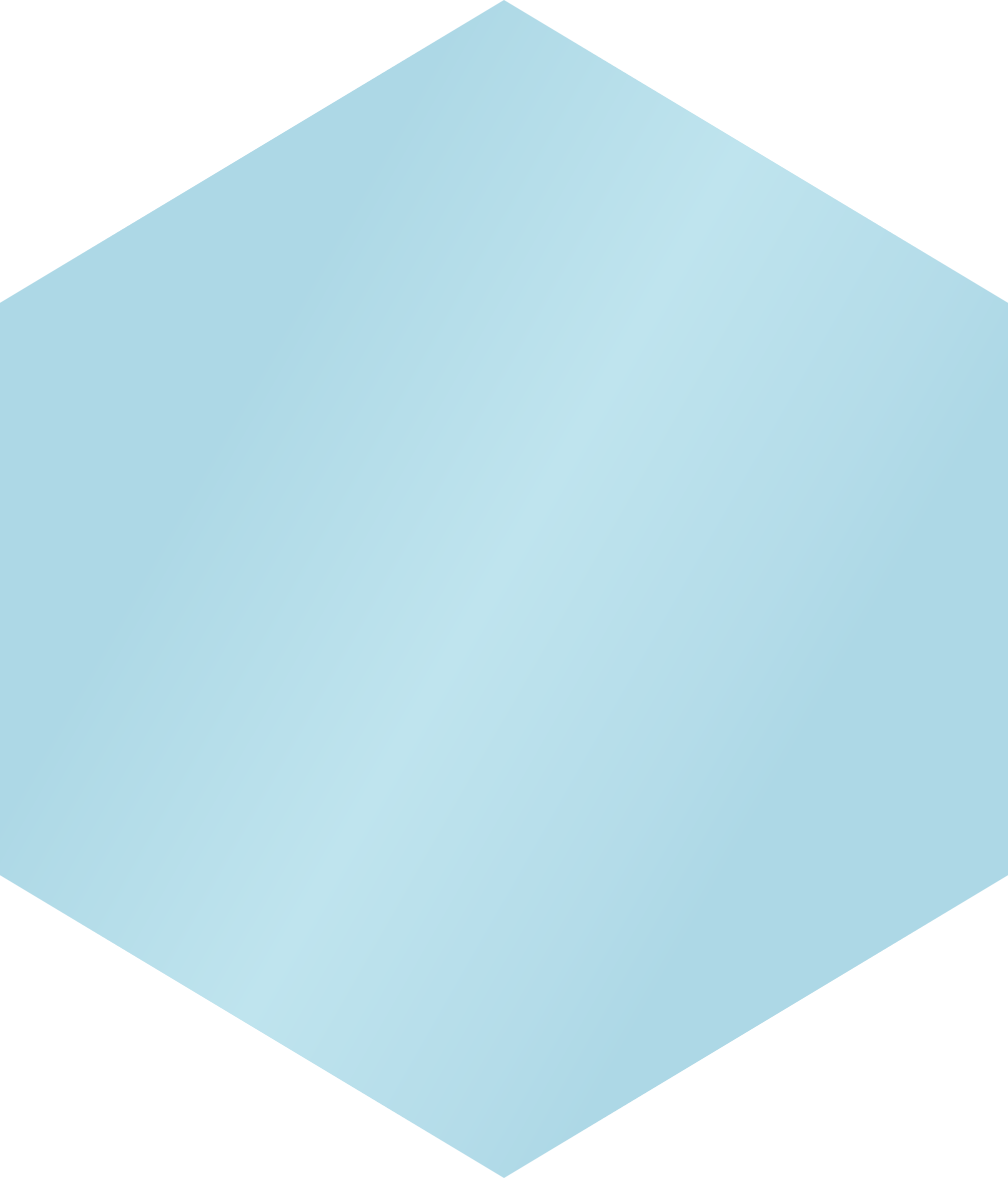 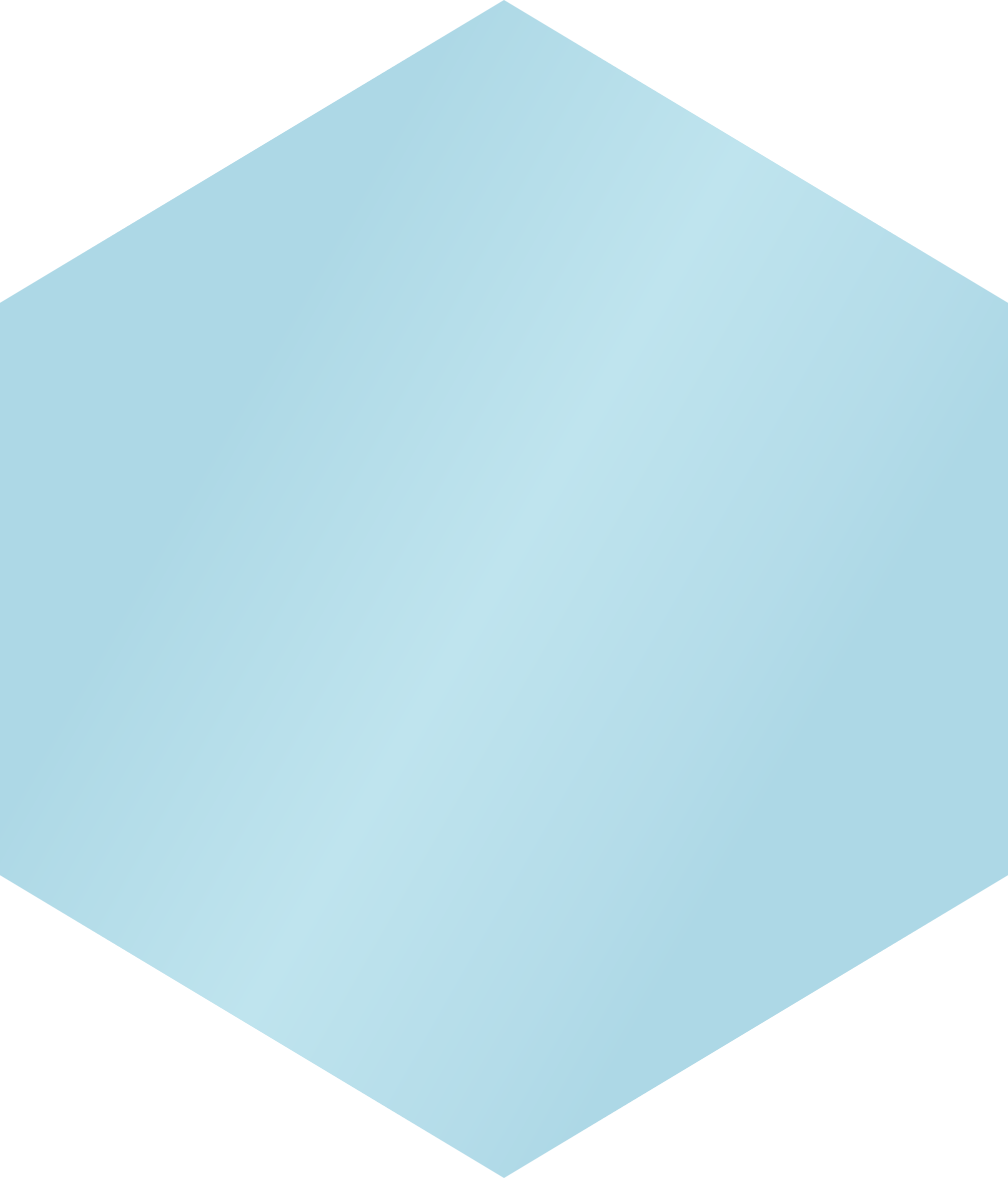 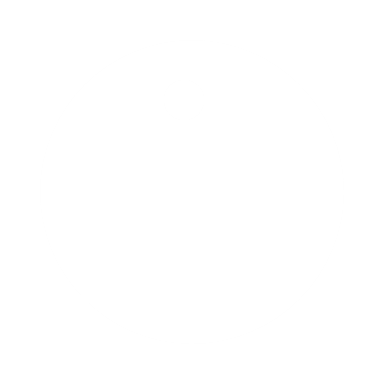 Strana 11
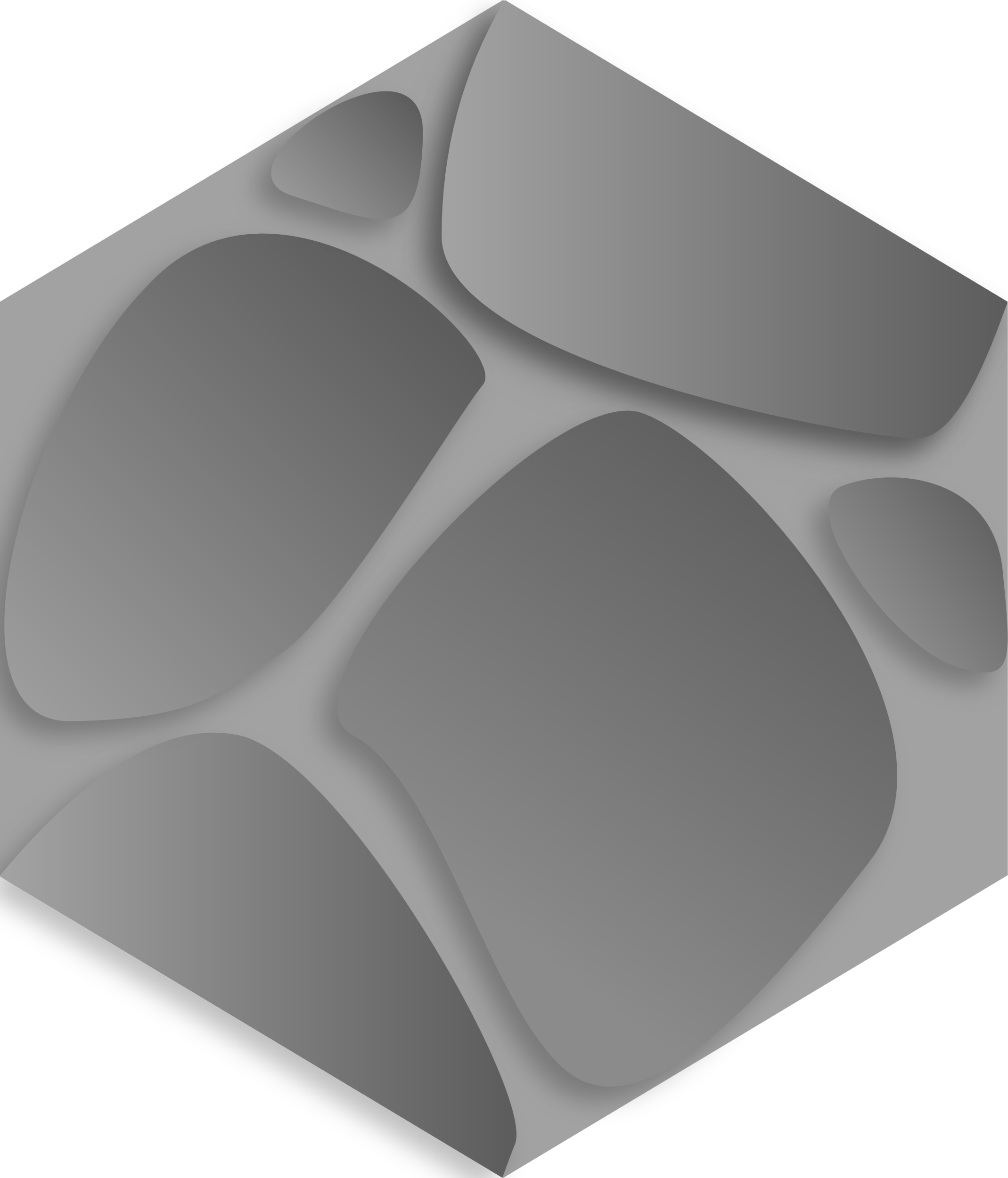 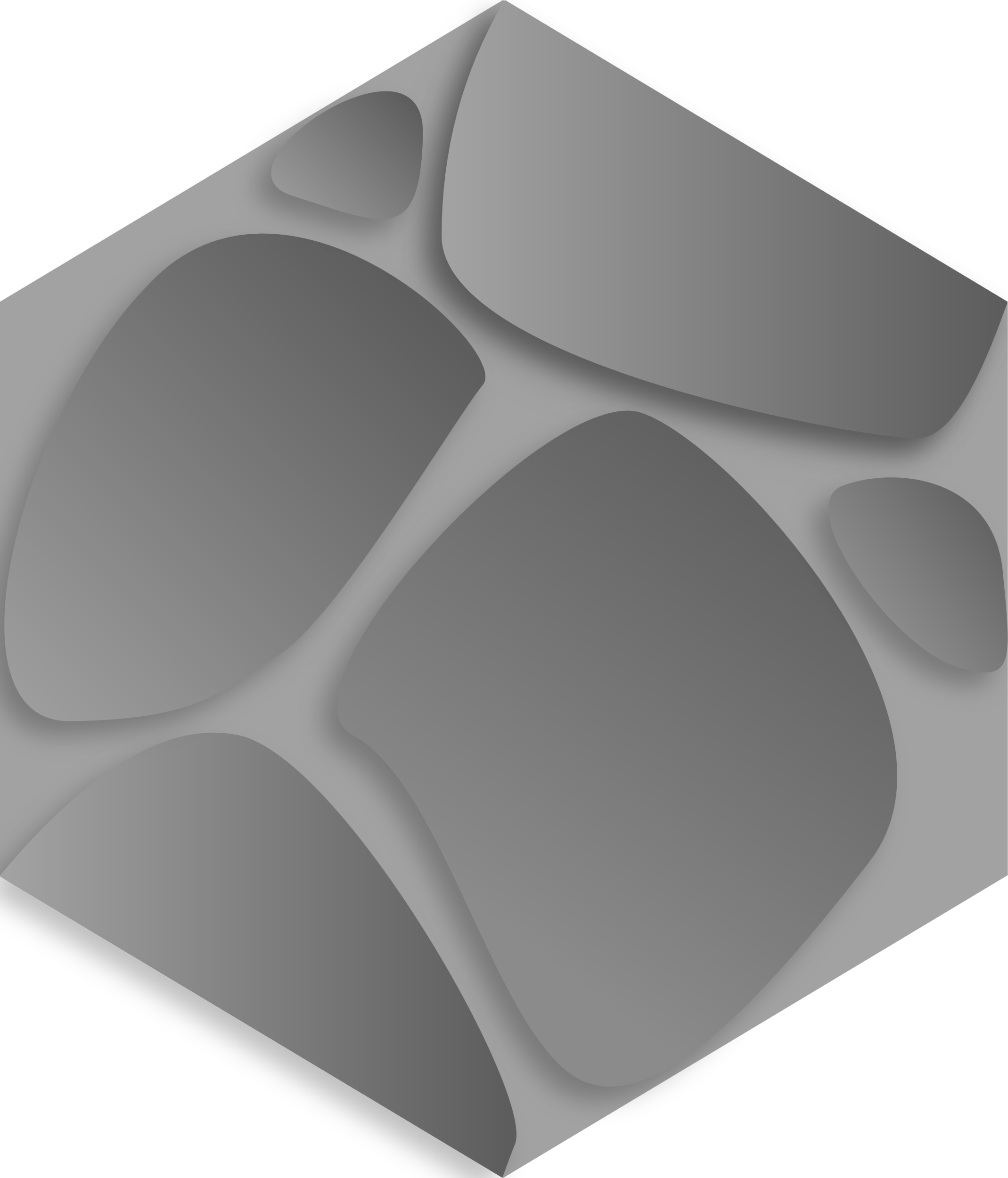 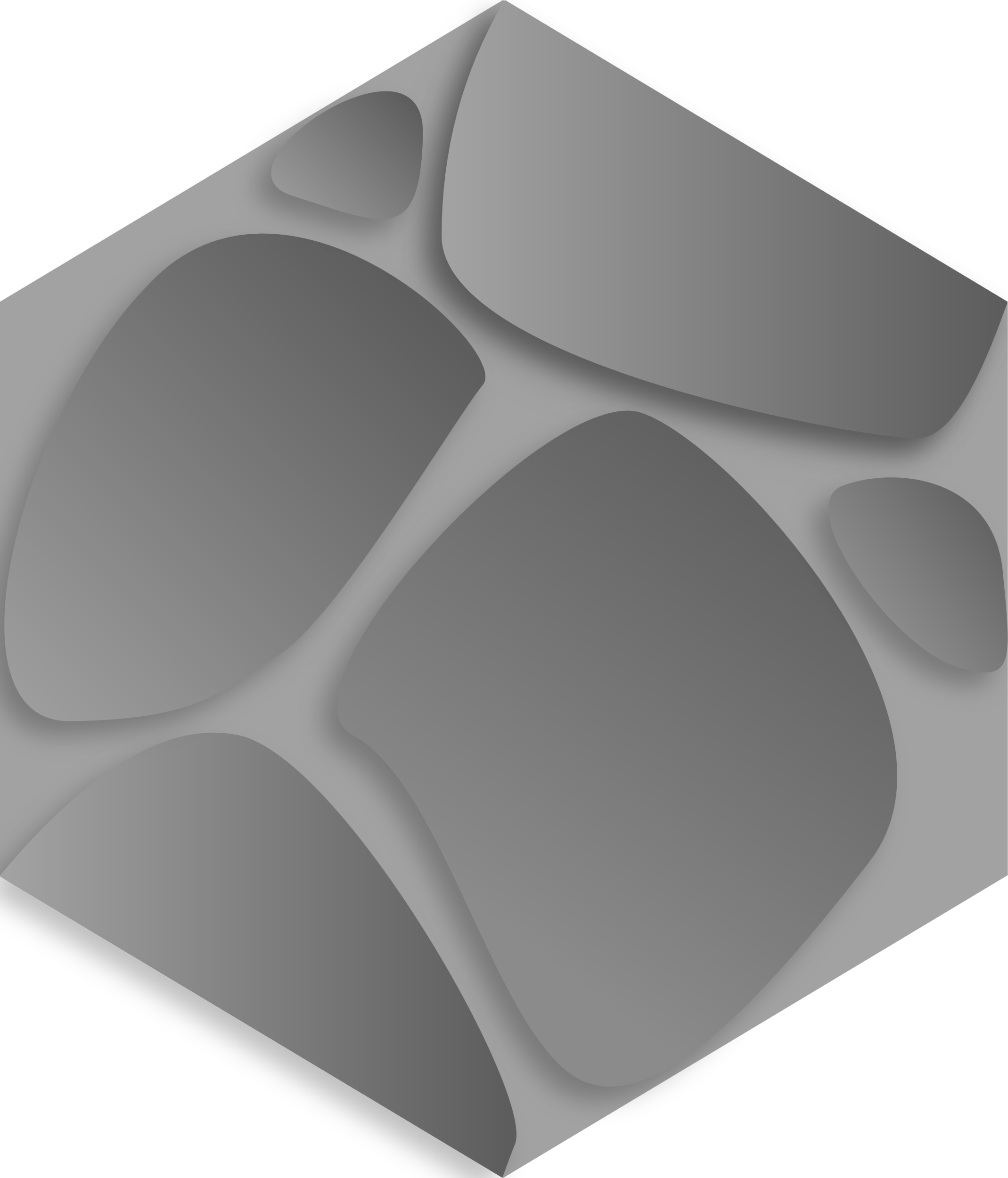 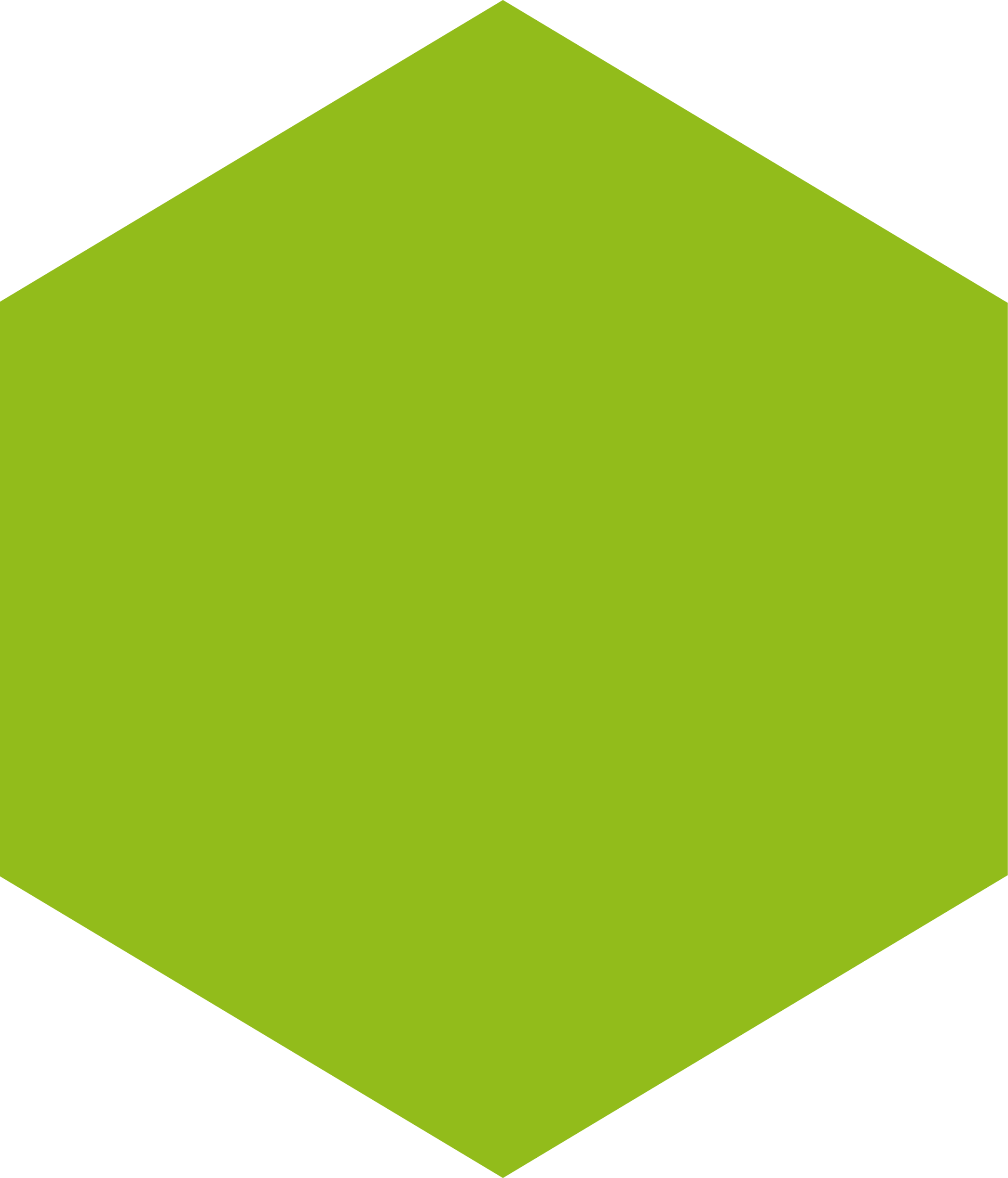 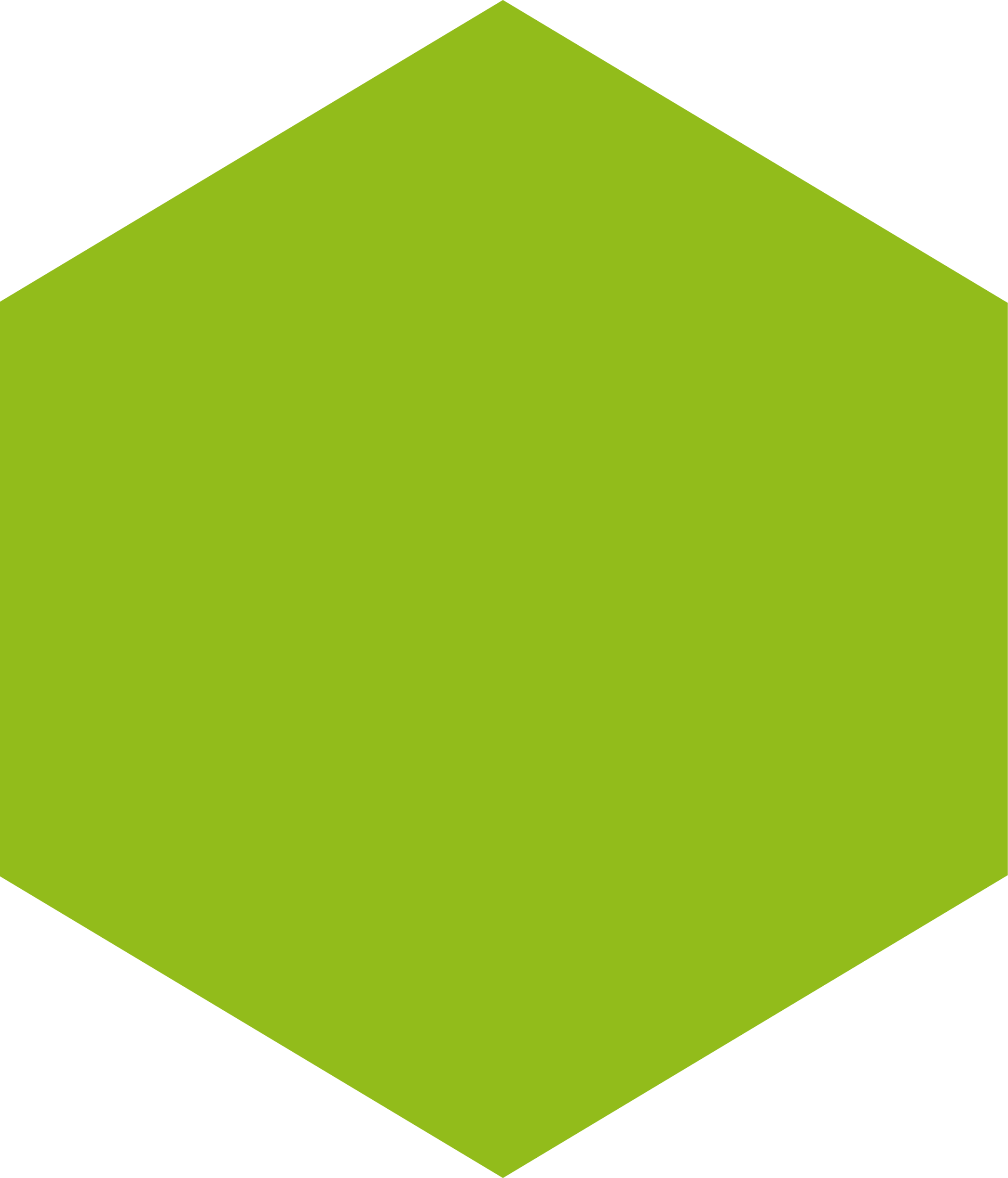 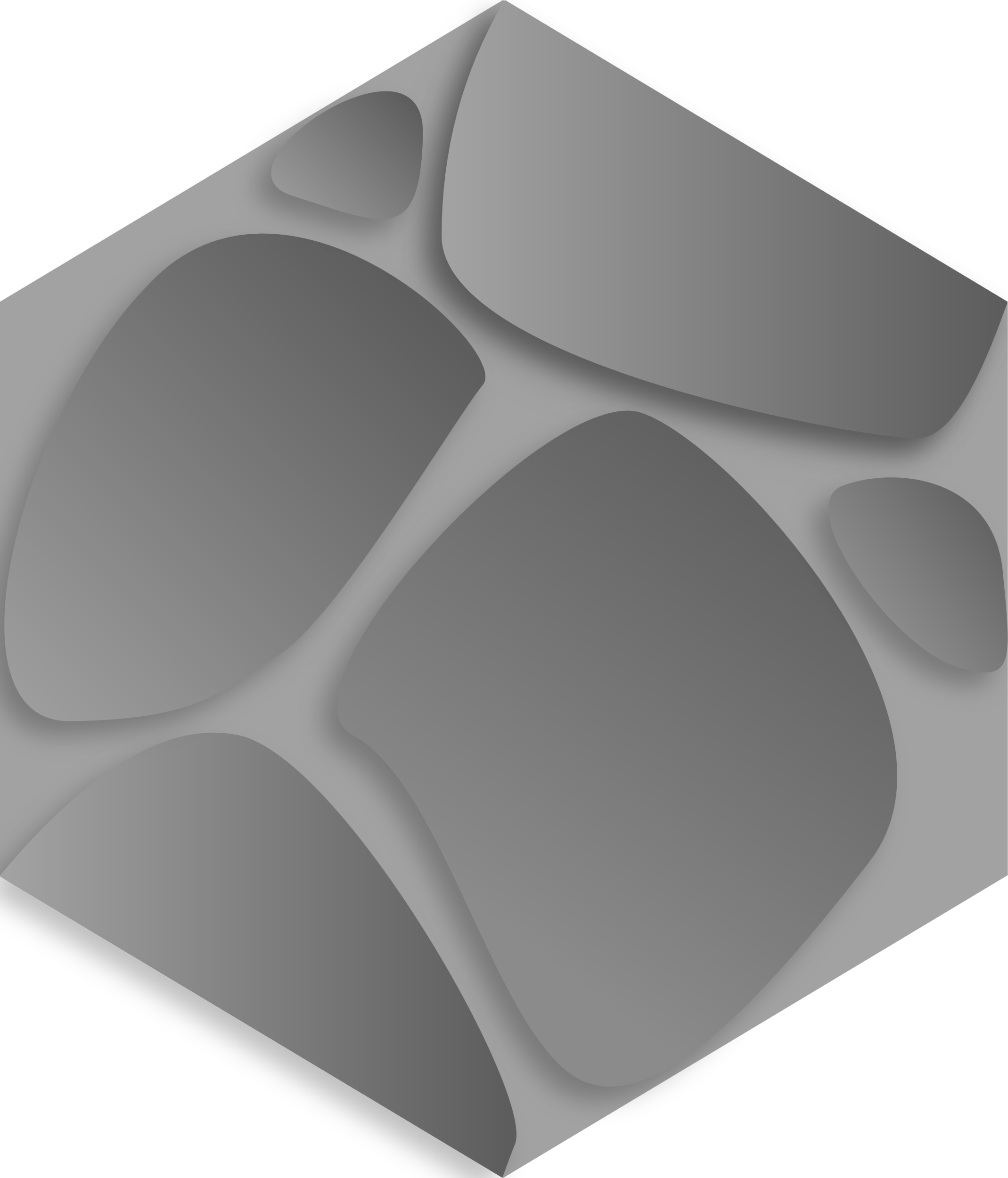 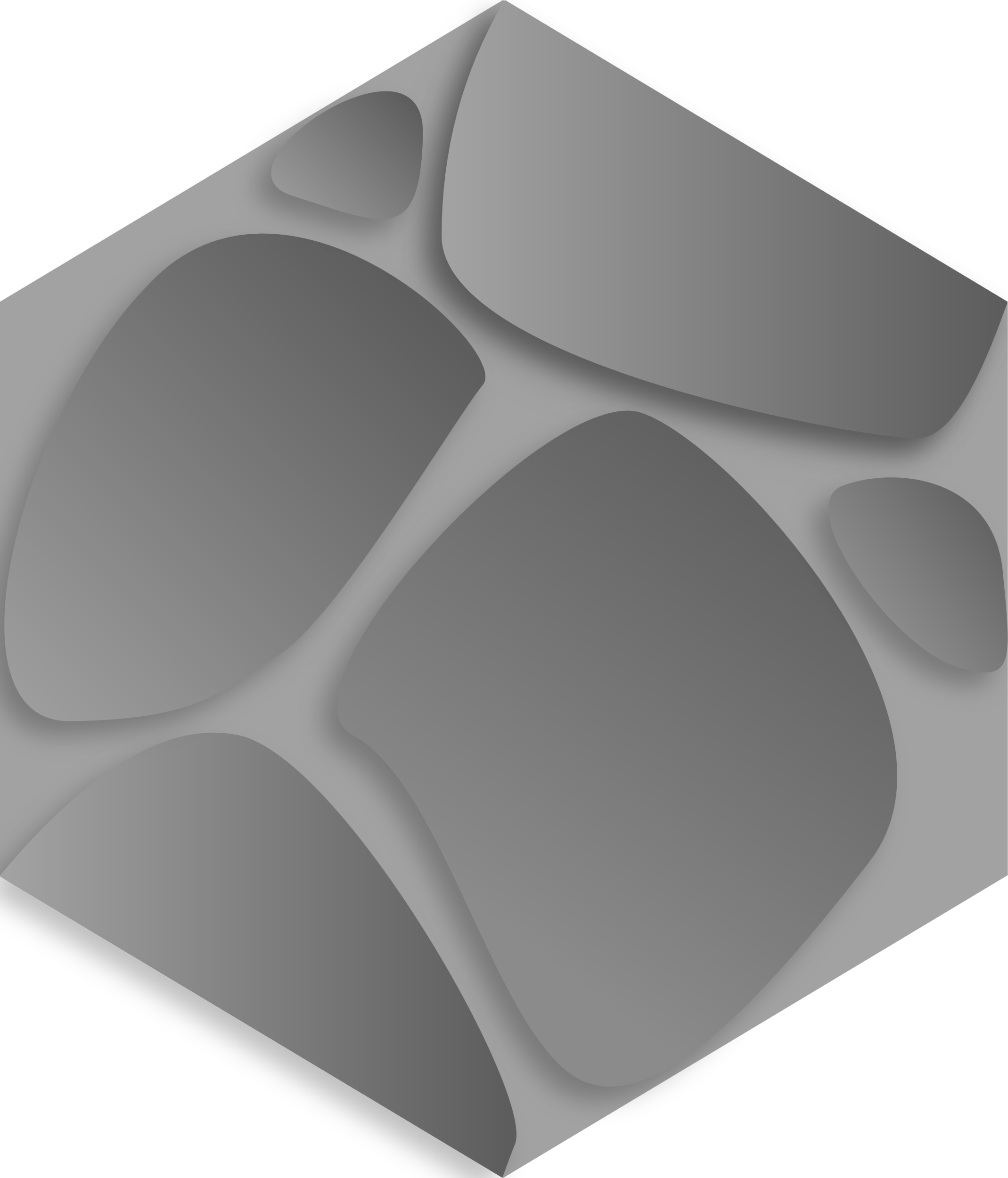 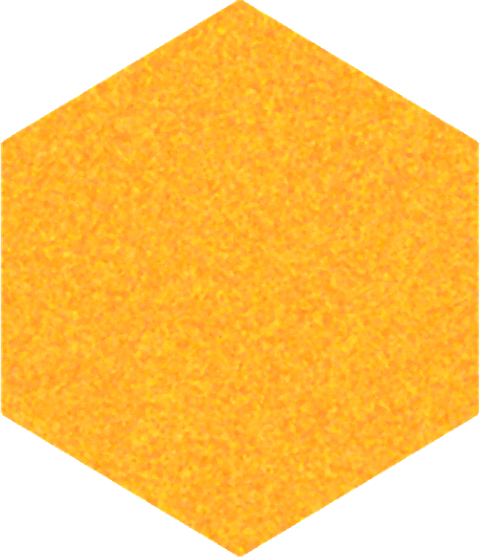 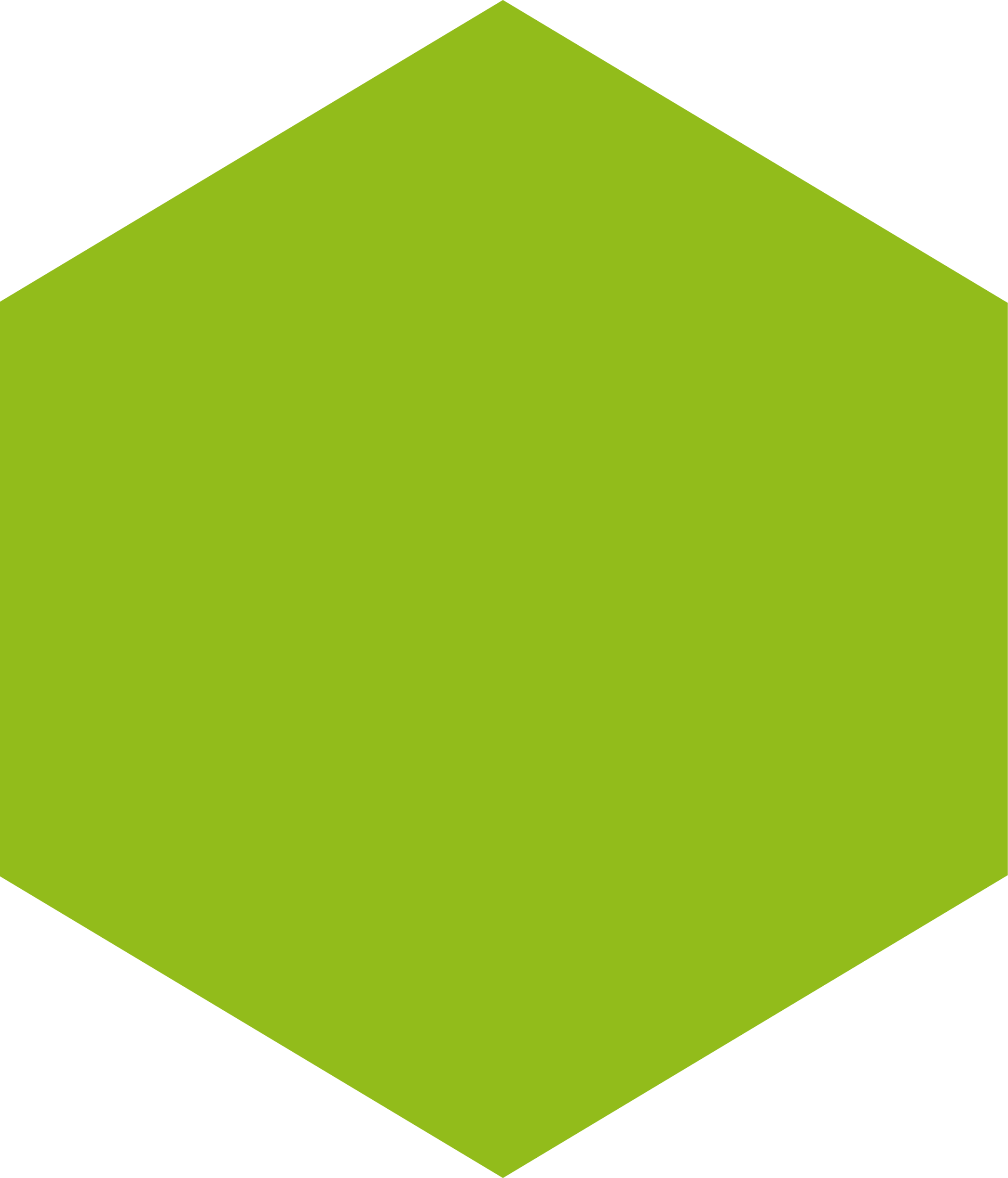 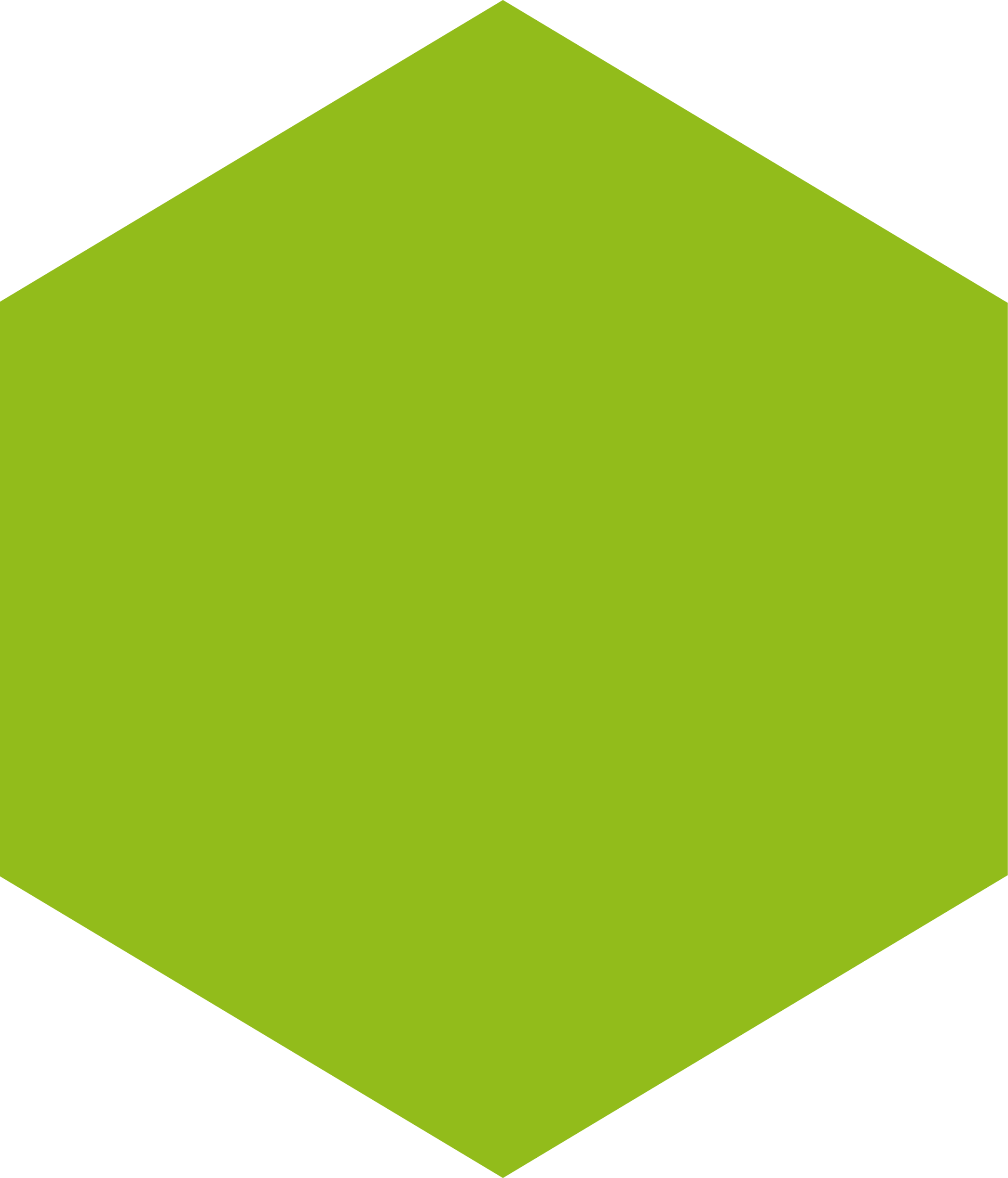 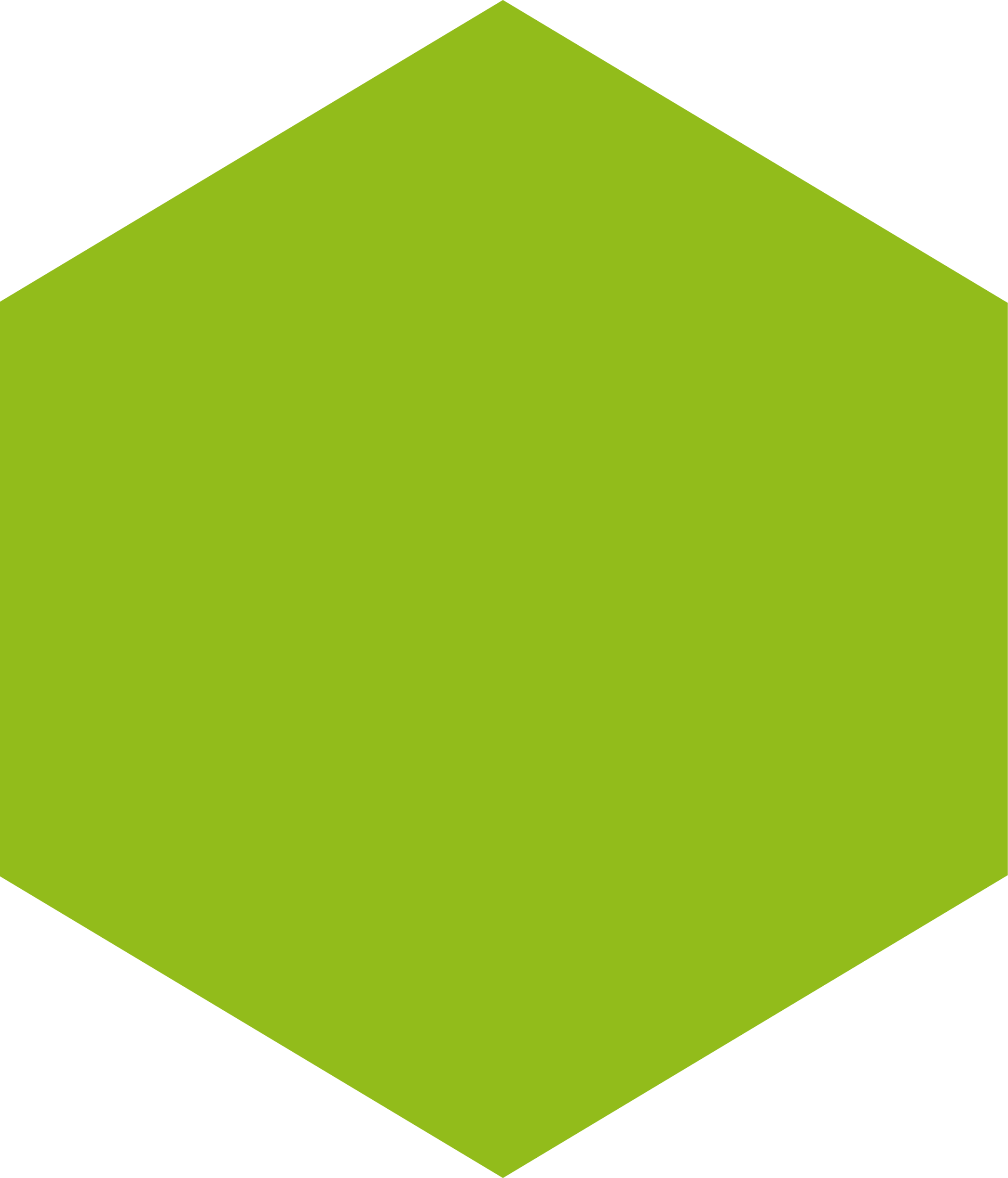 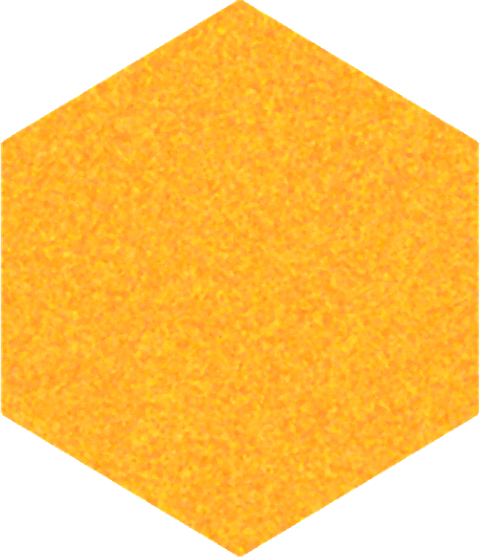 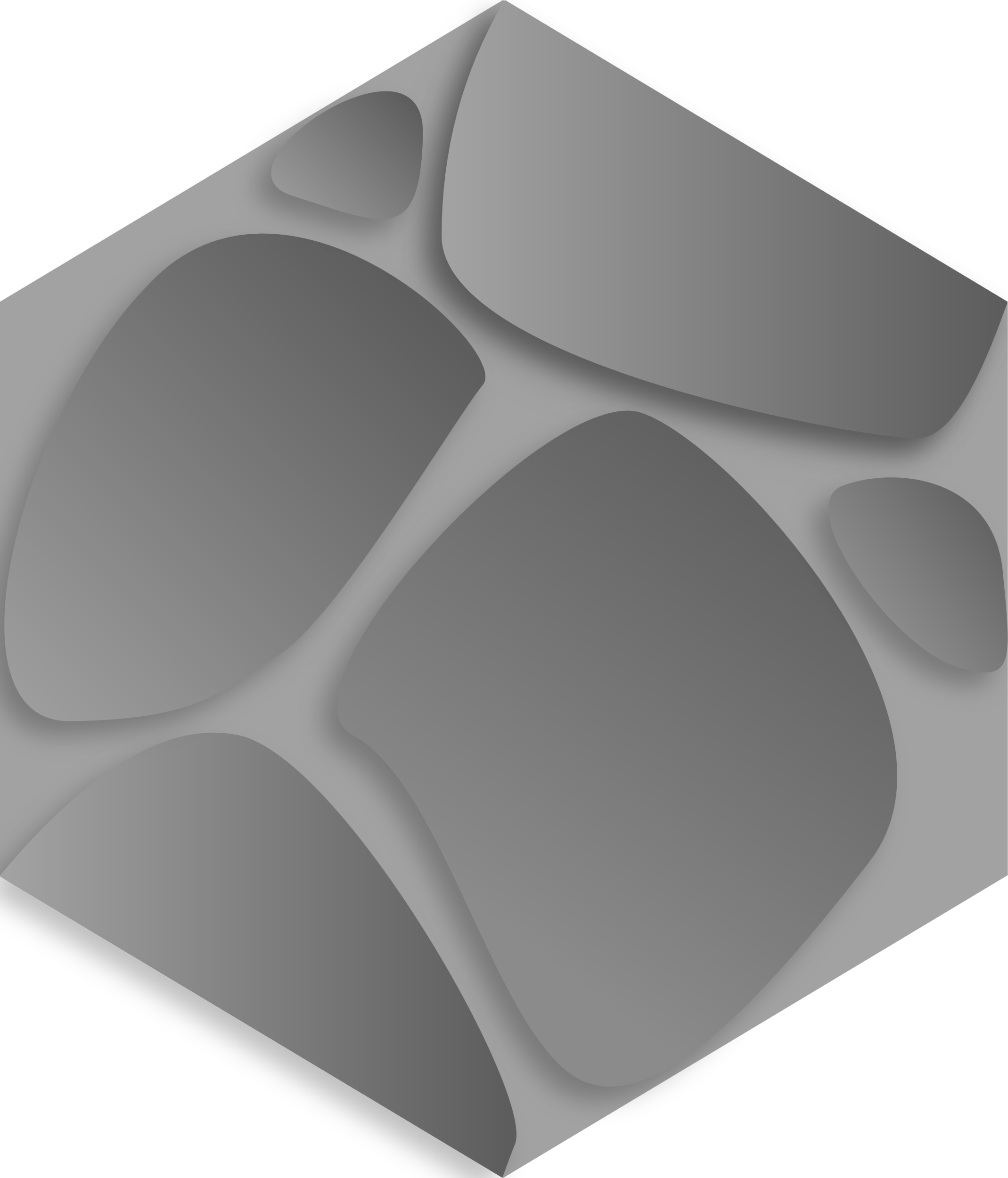 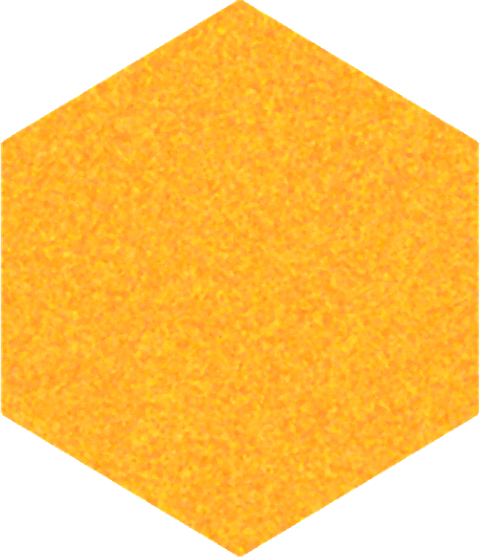 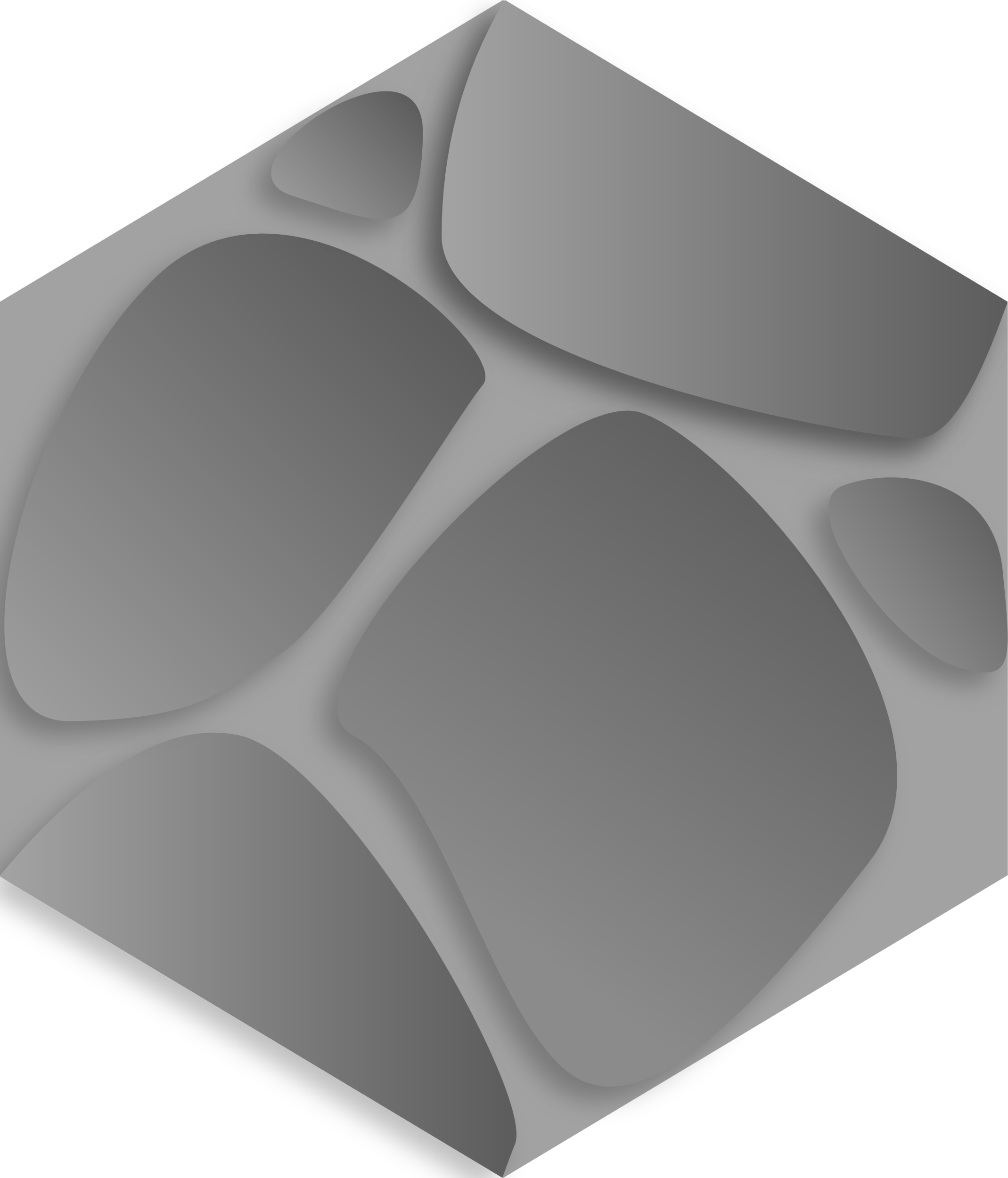 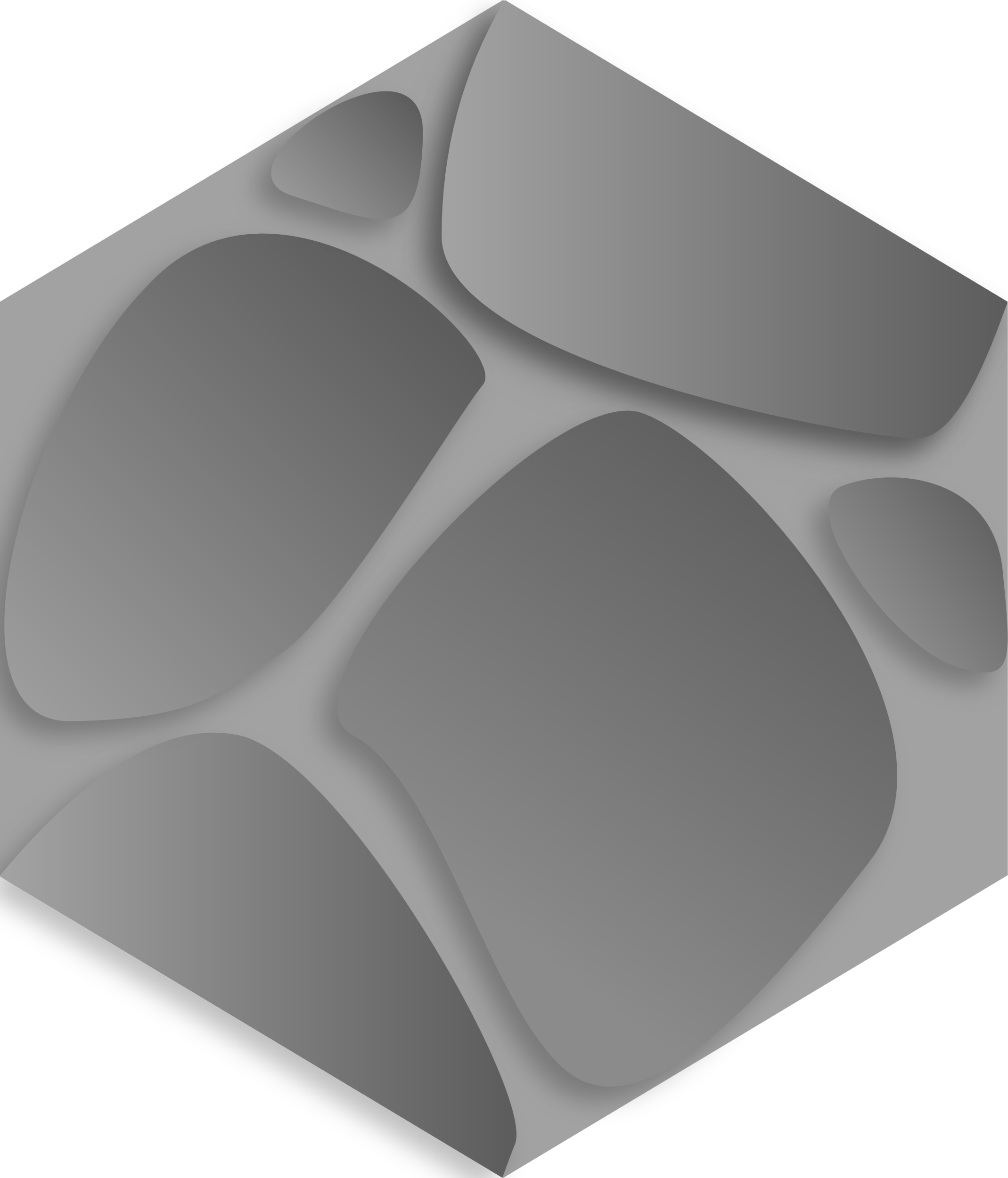 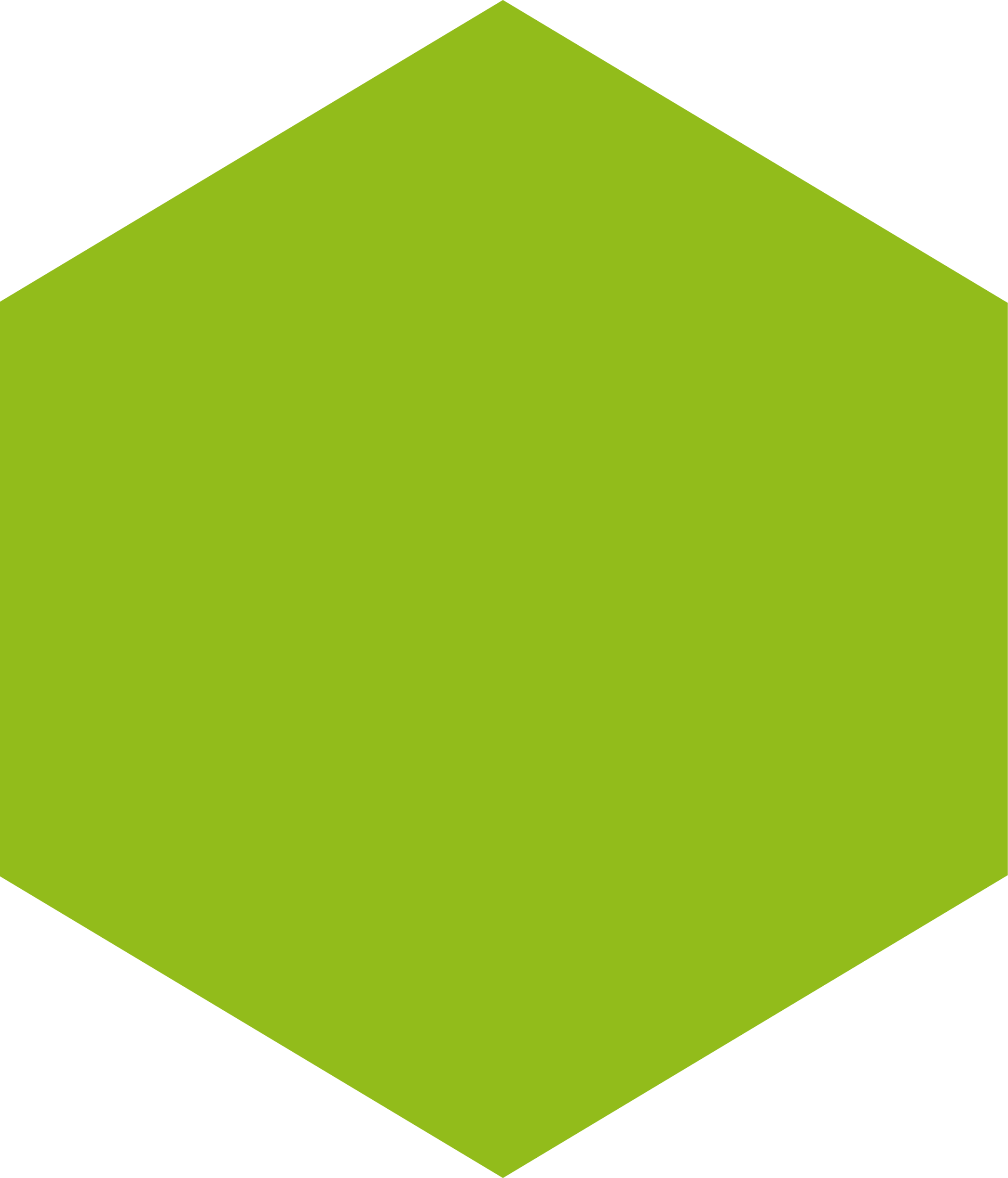 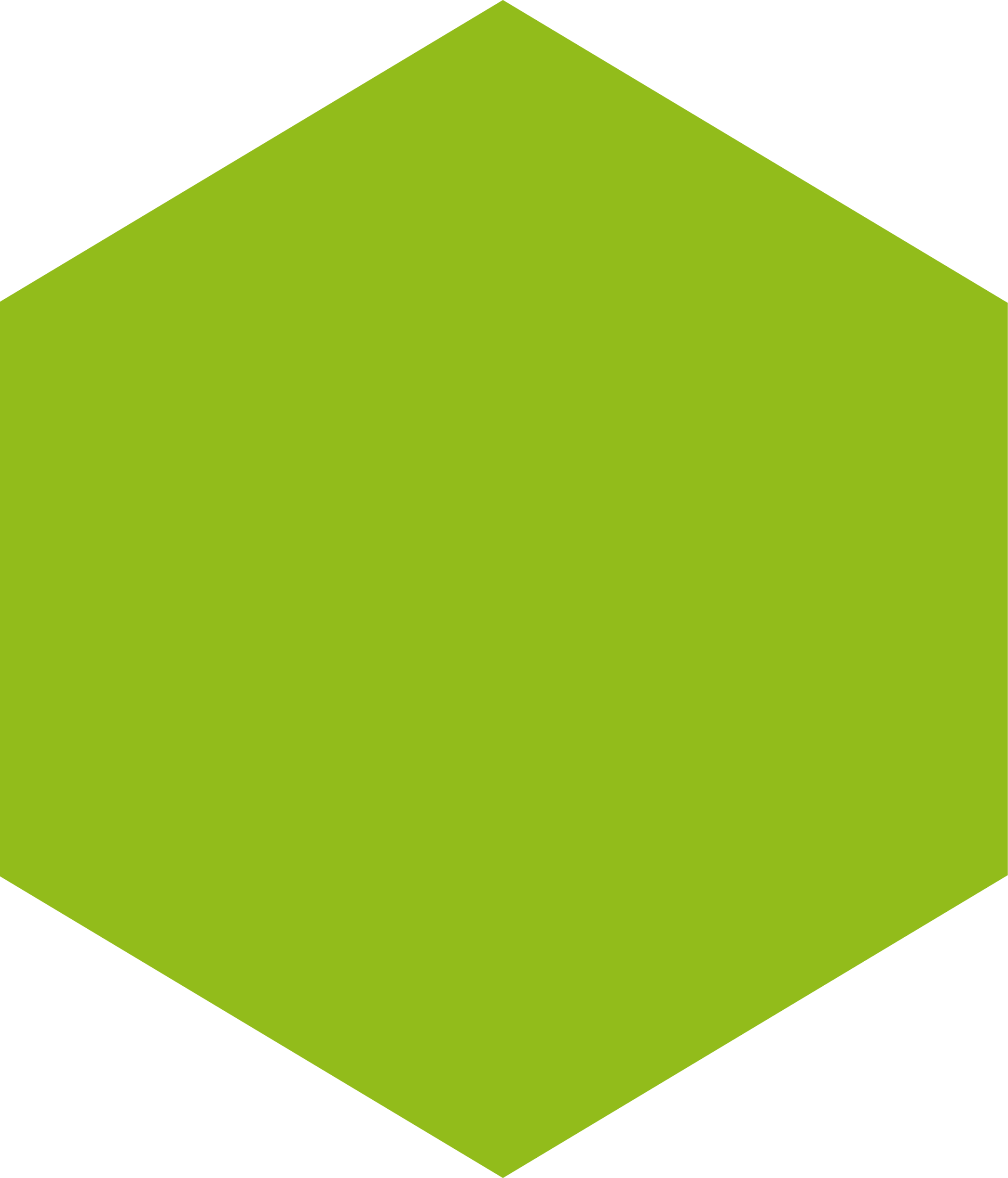 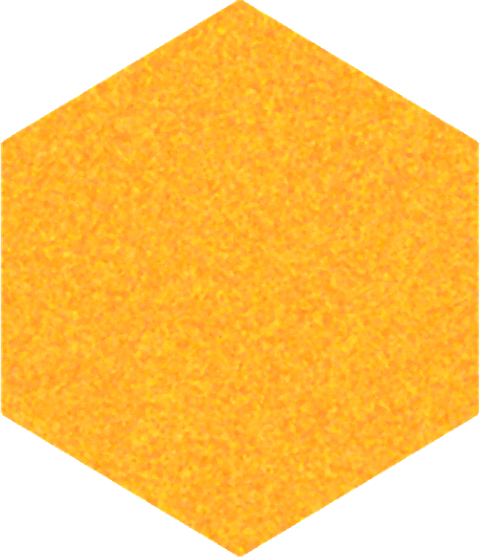 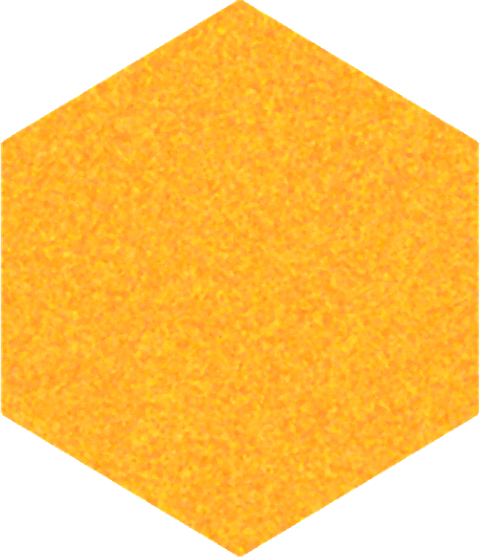 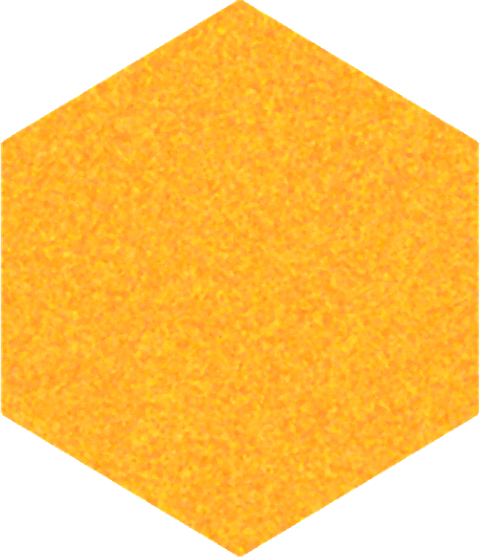 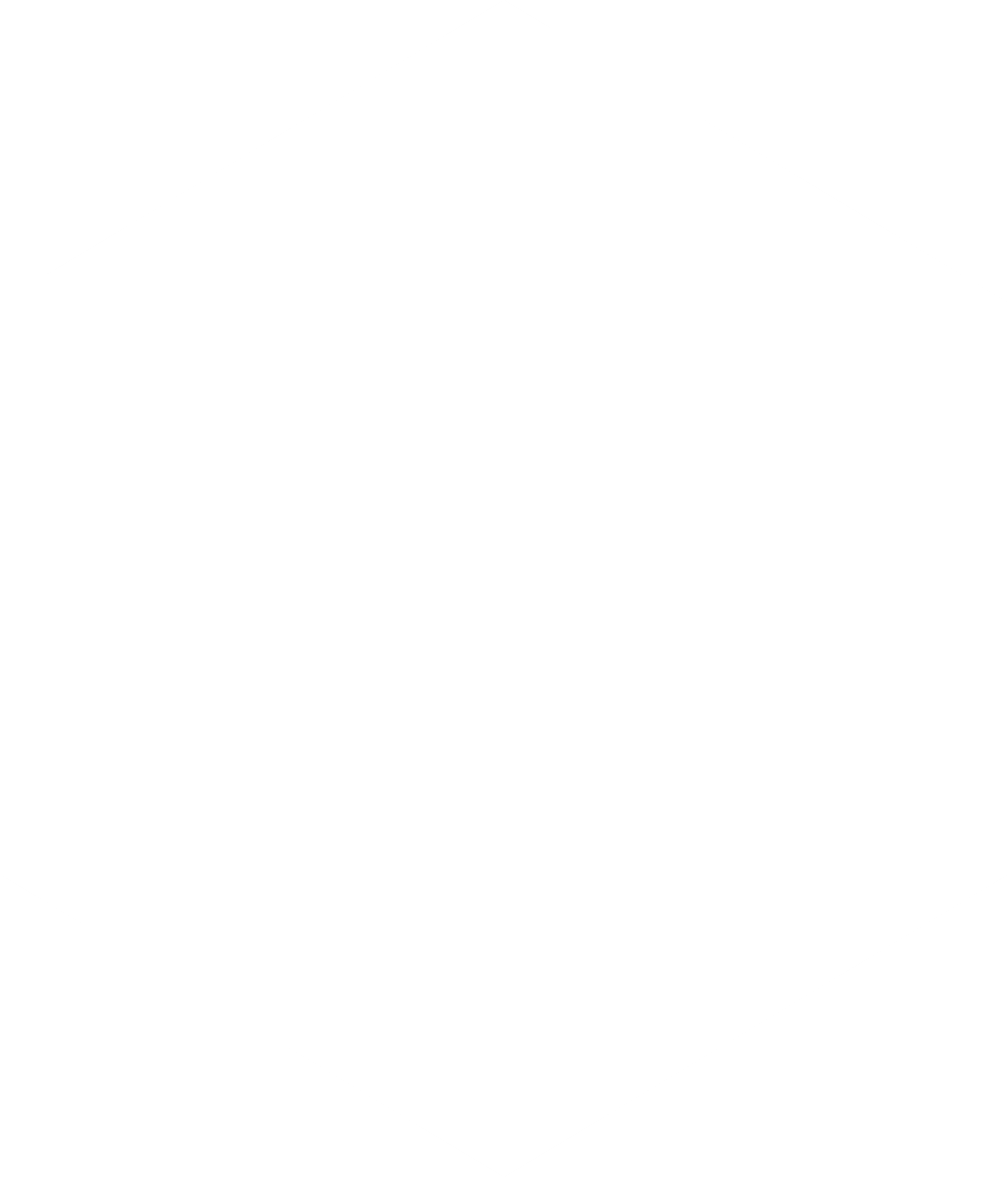 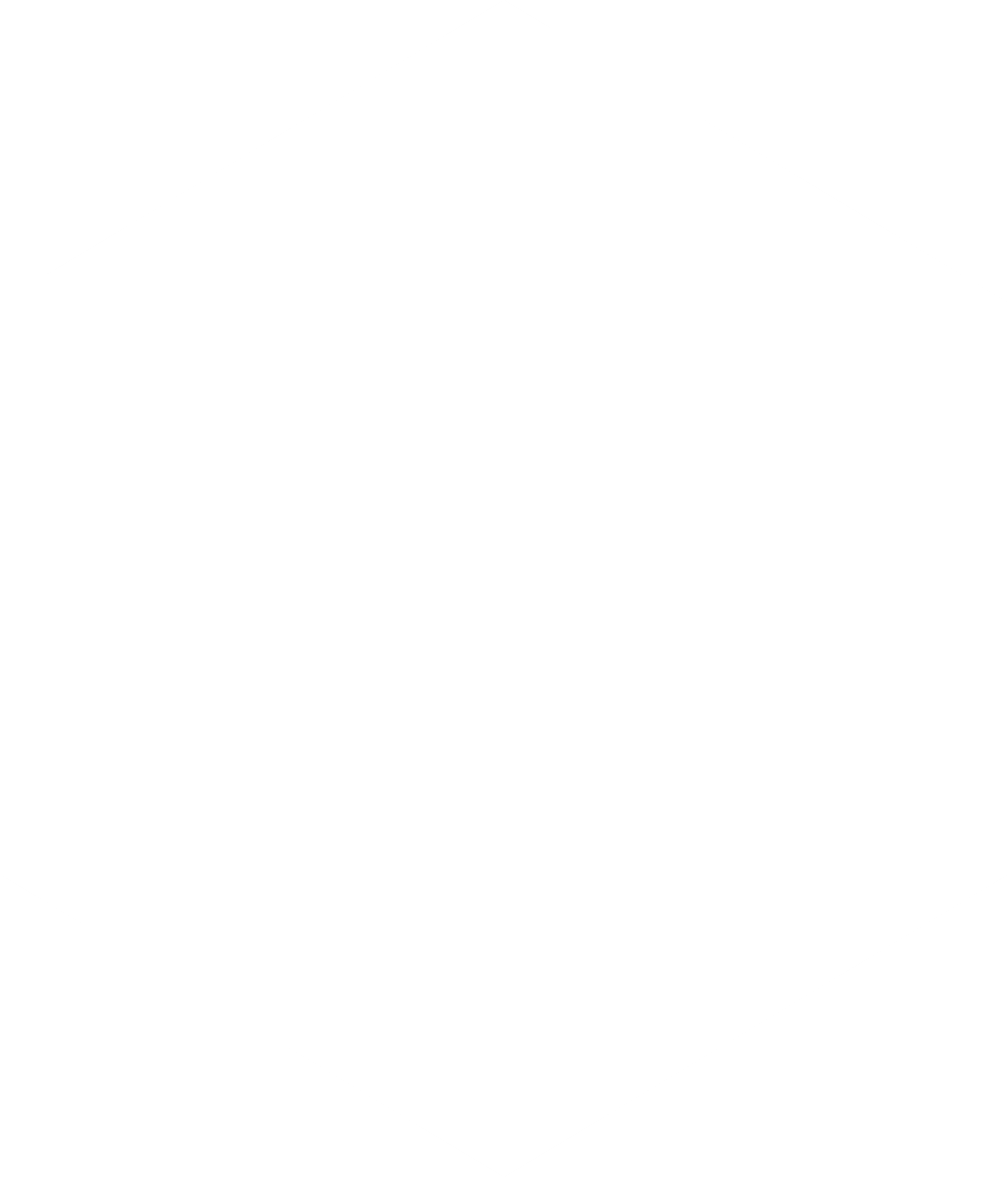 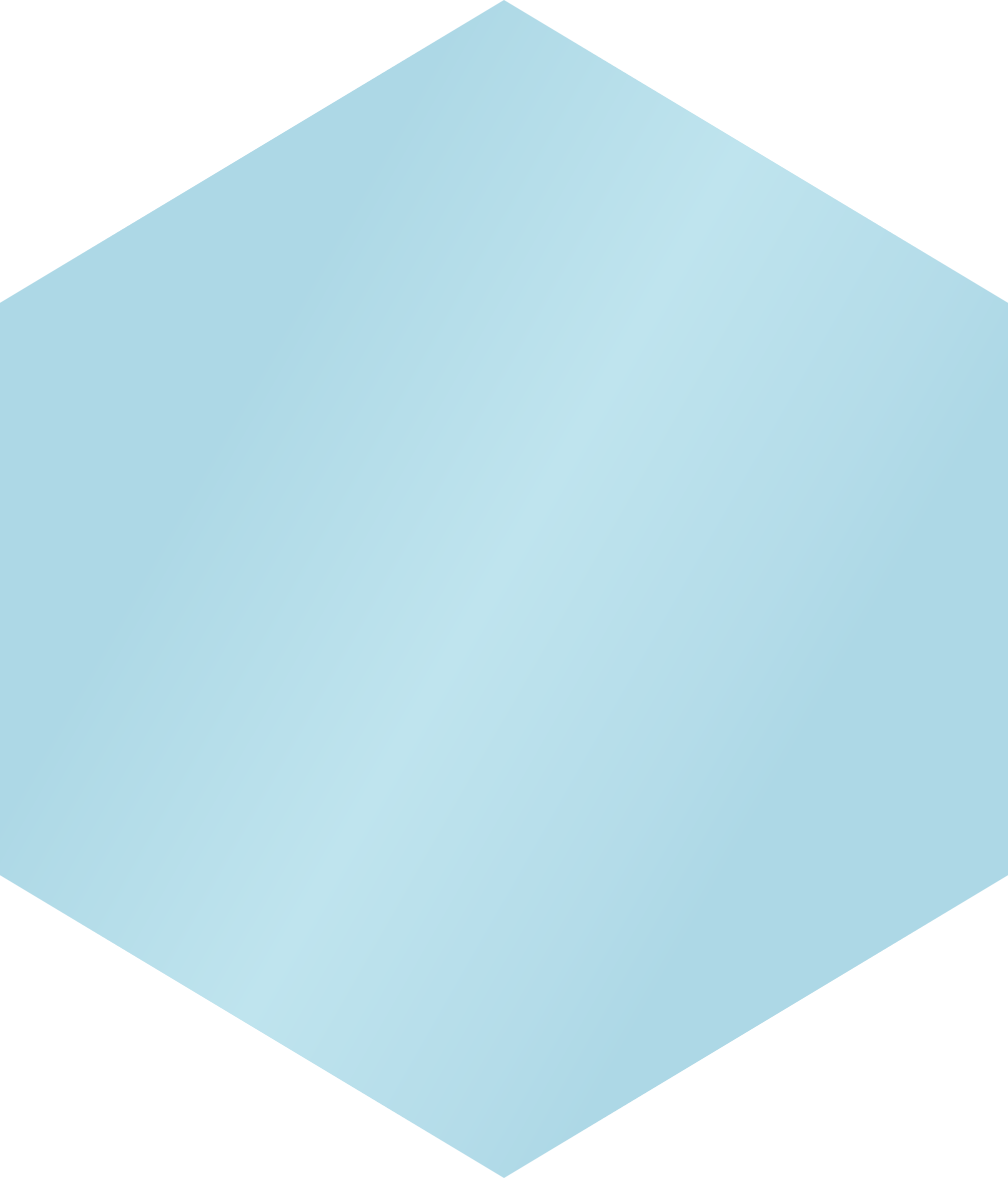 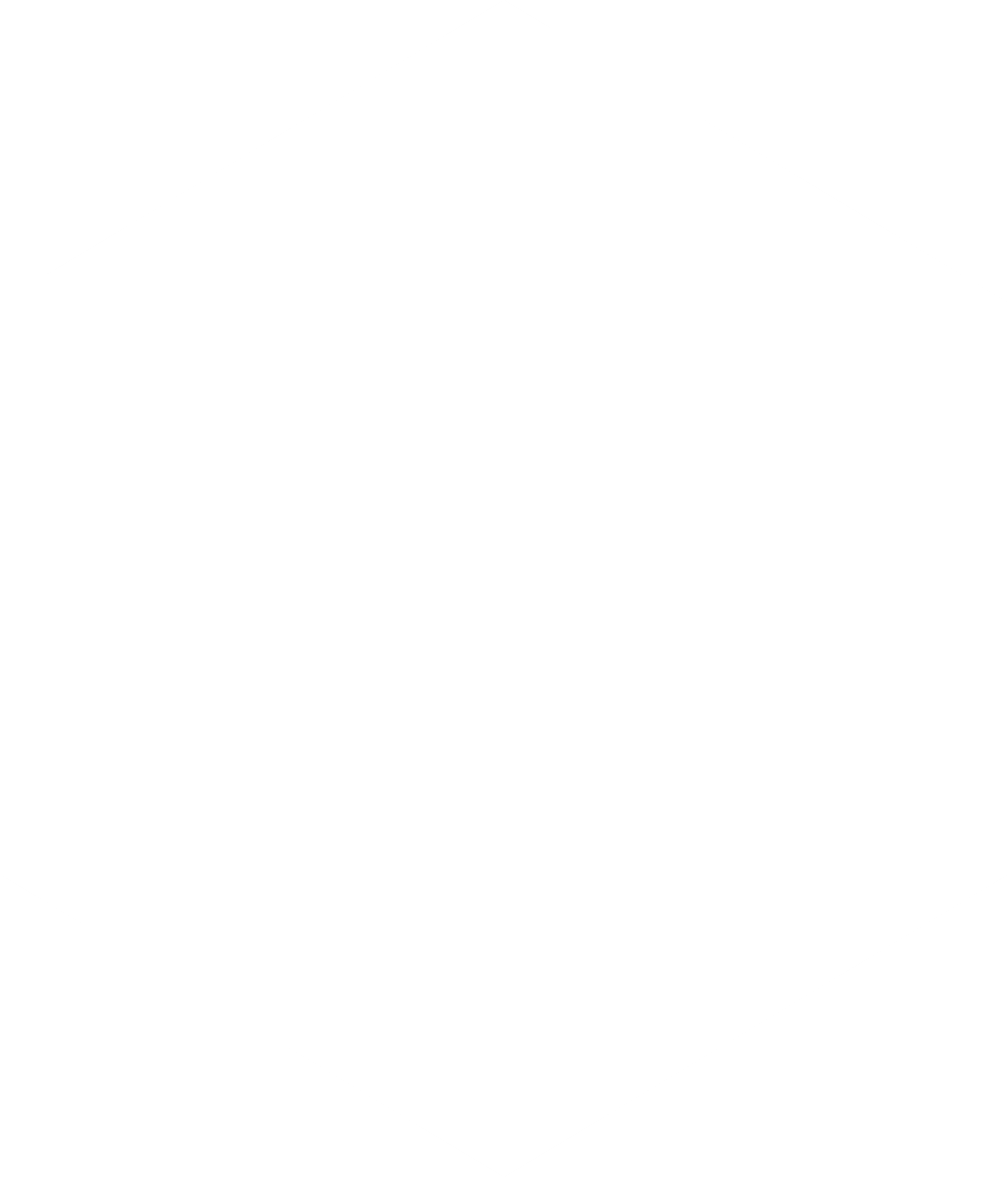 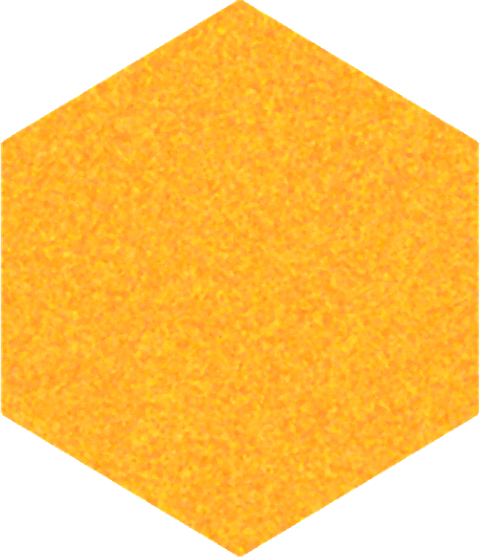 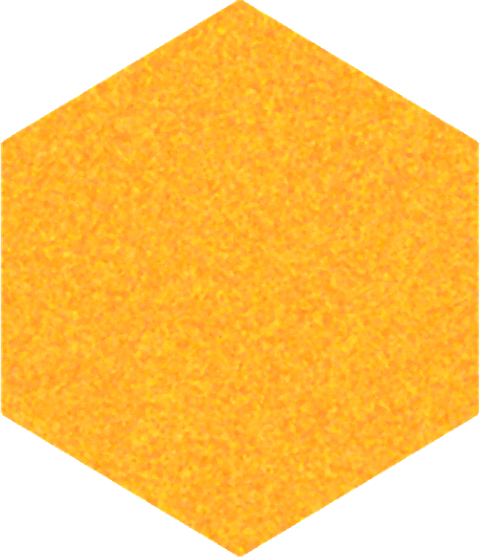 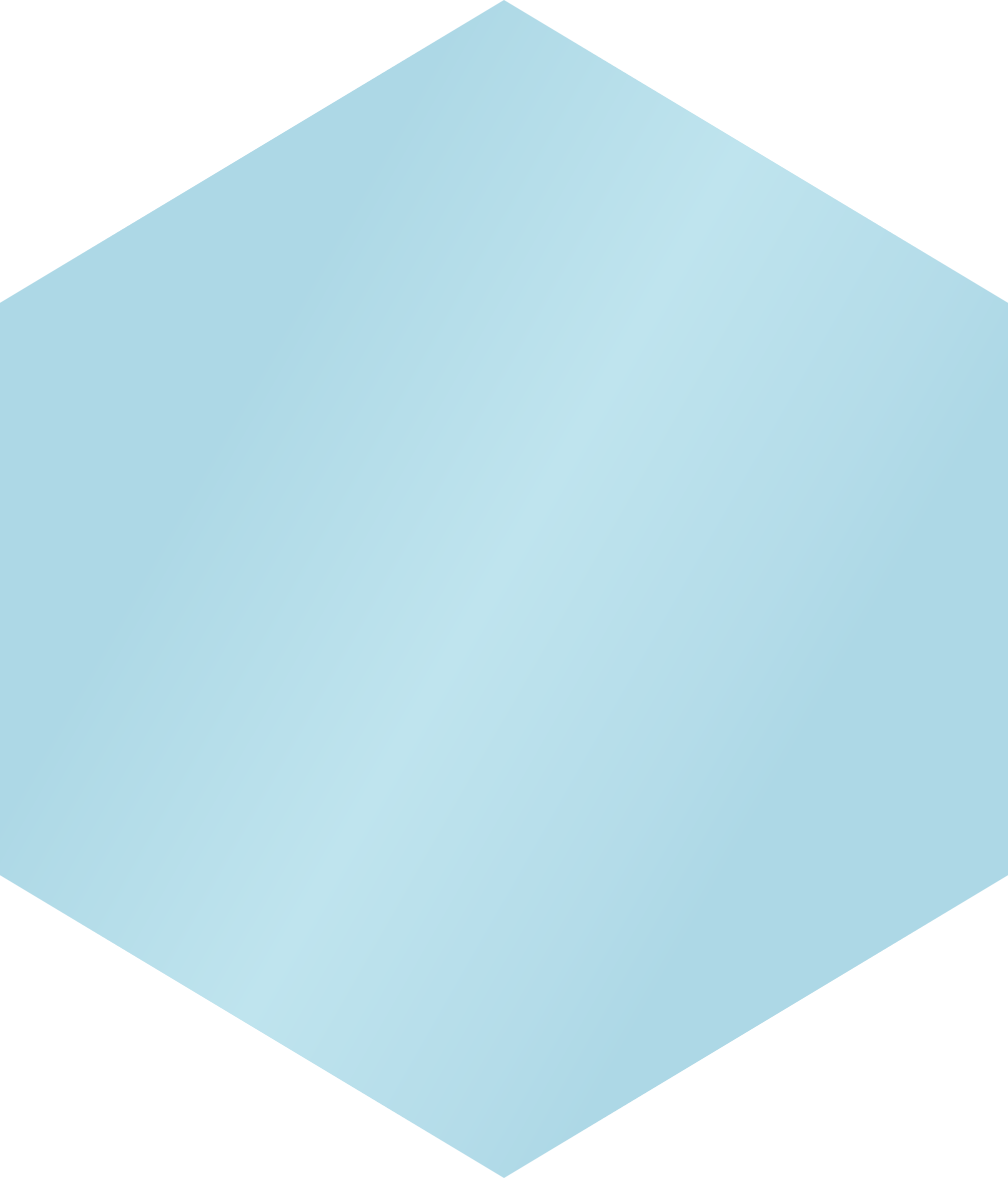 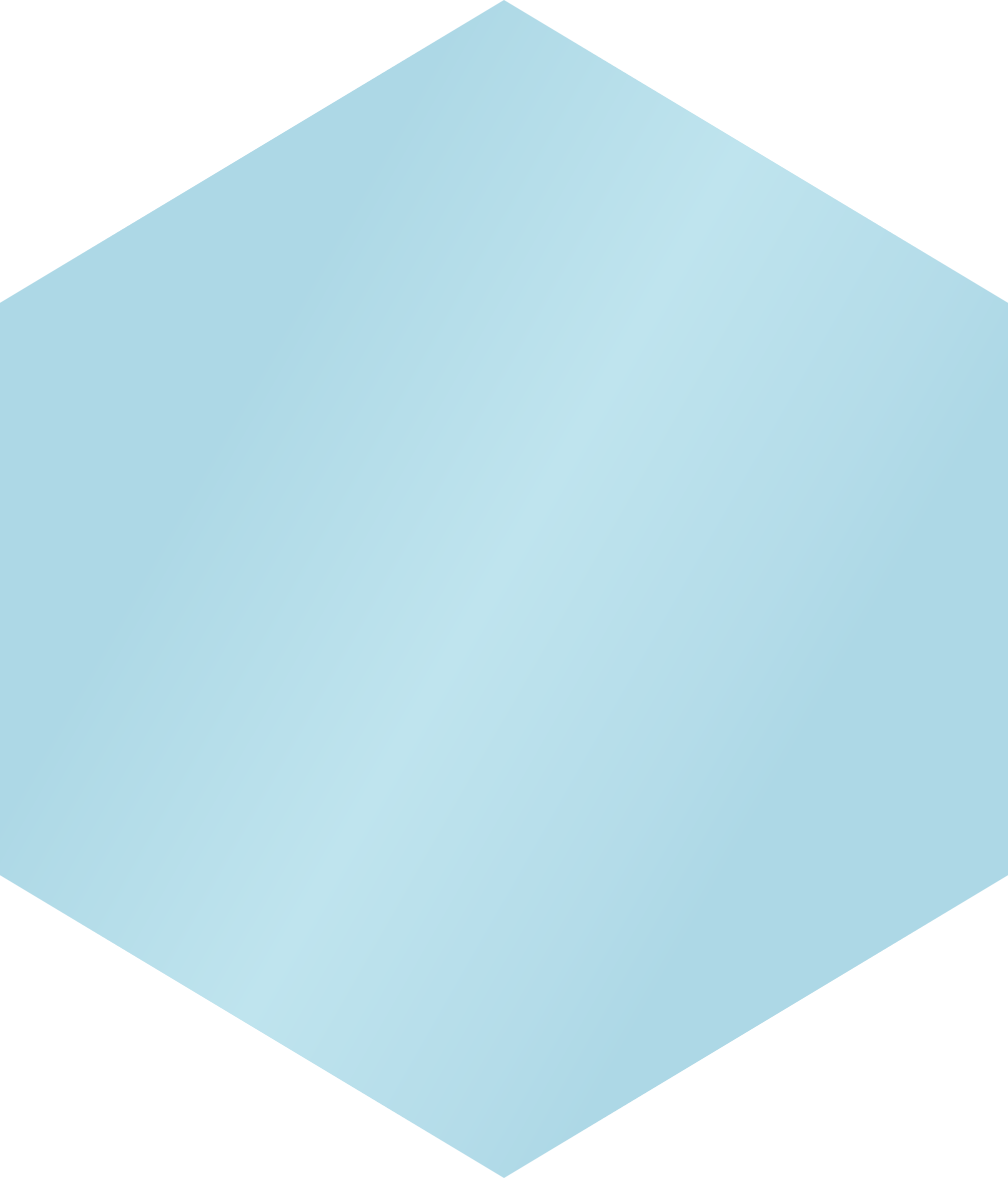 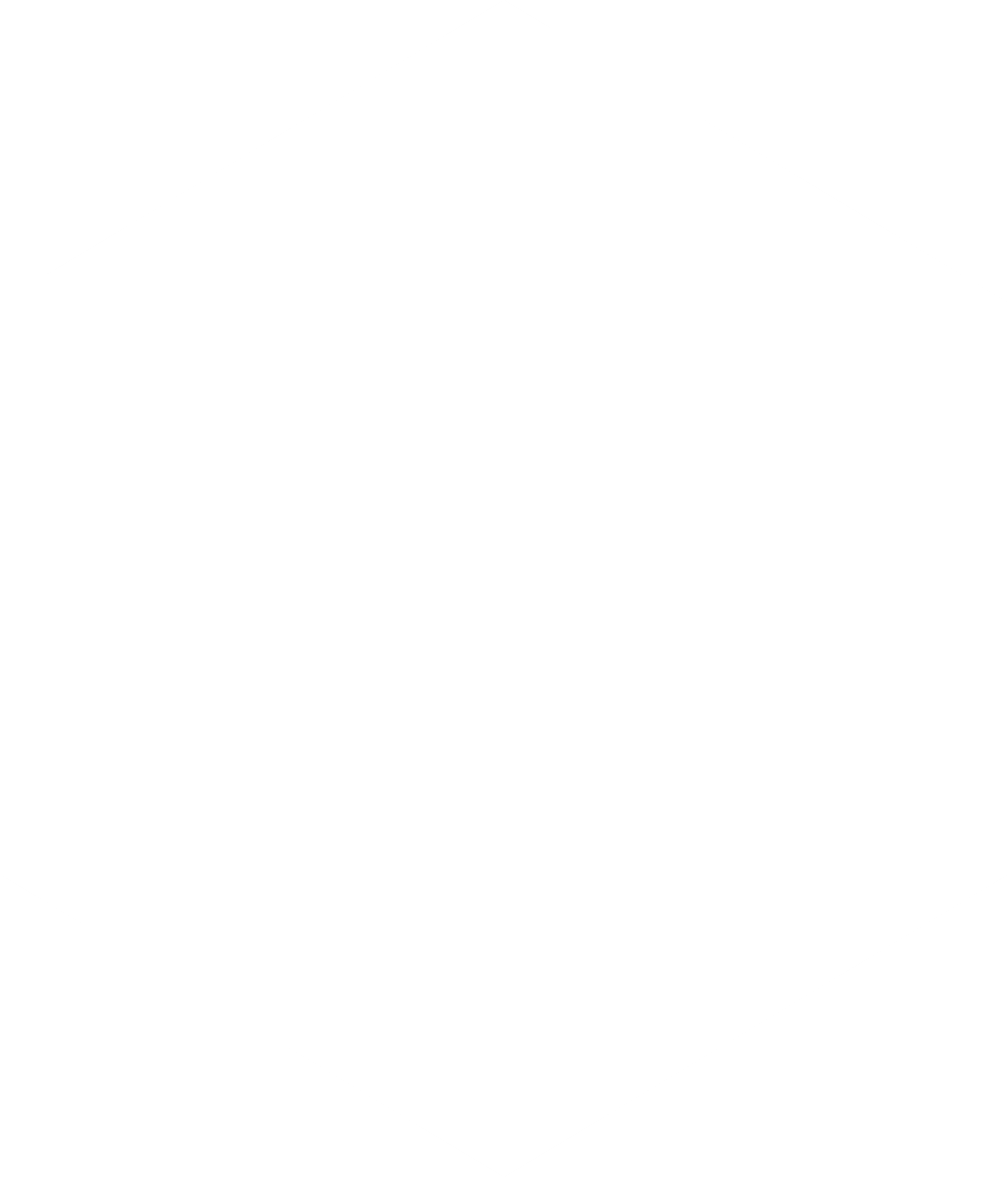 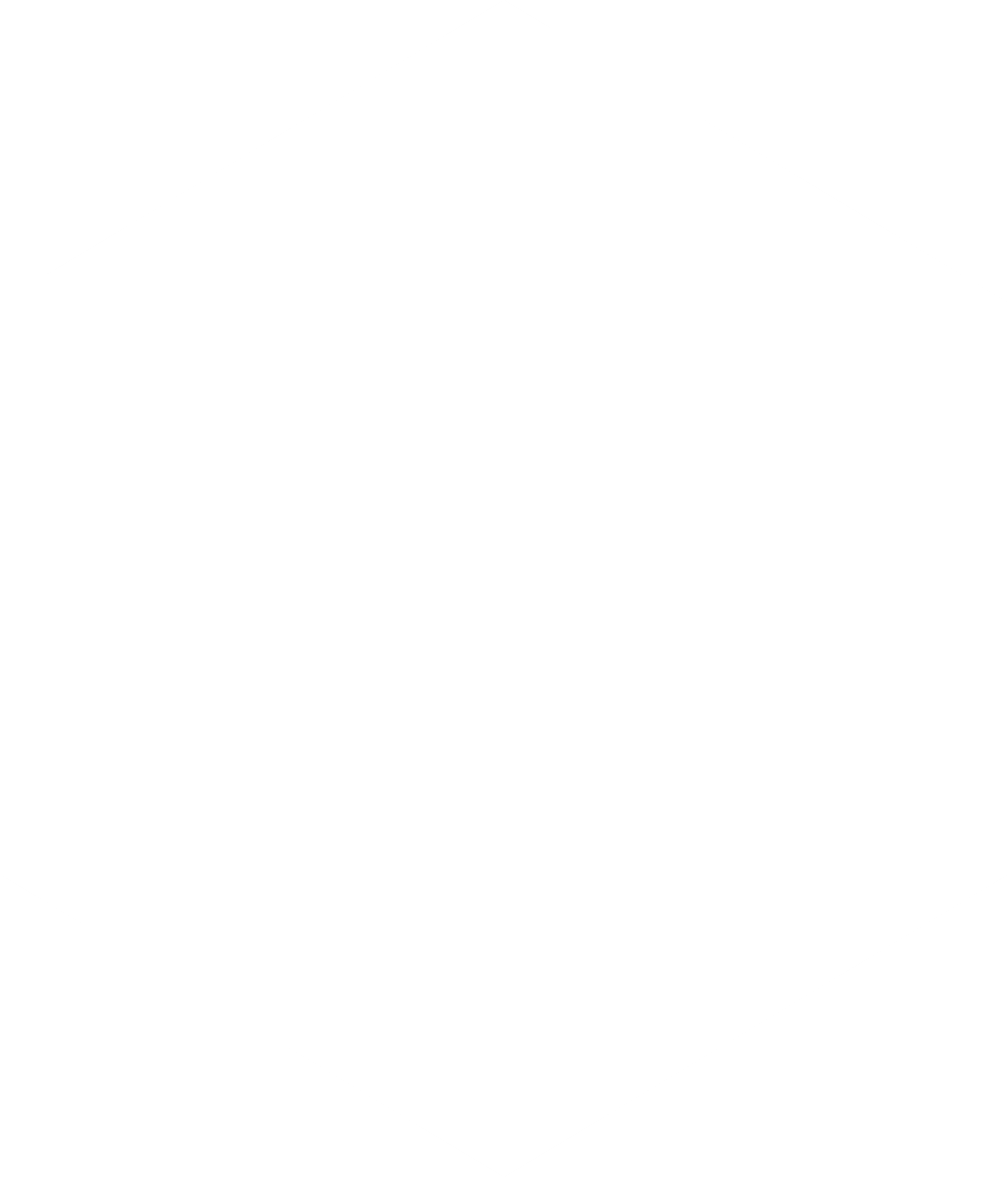 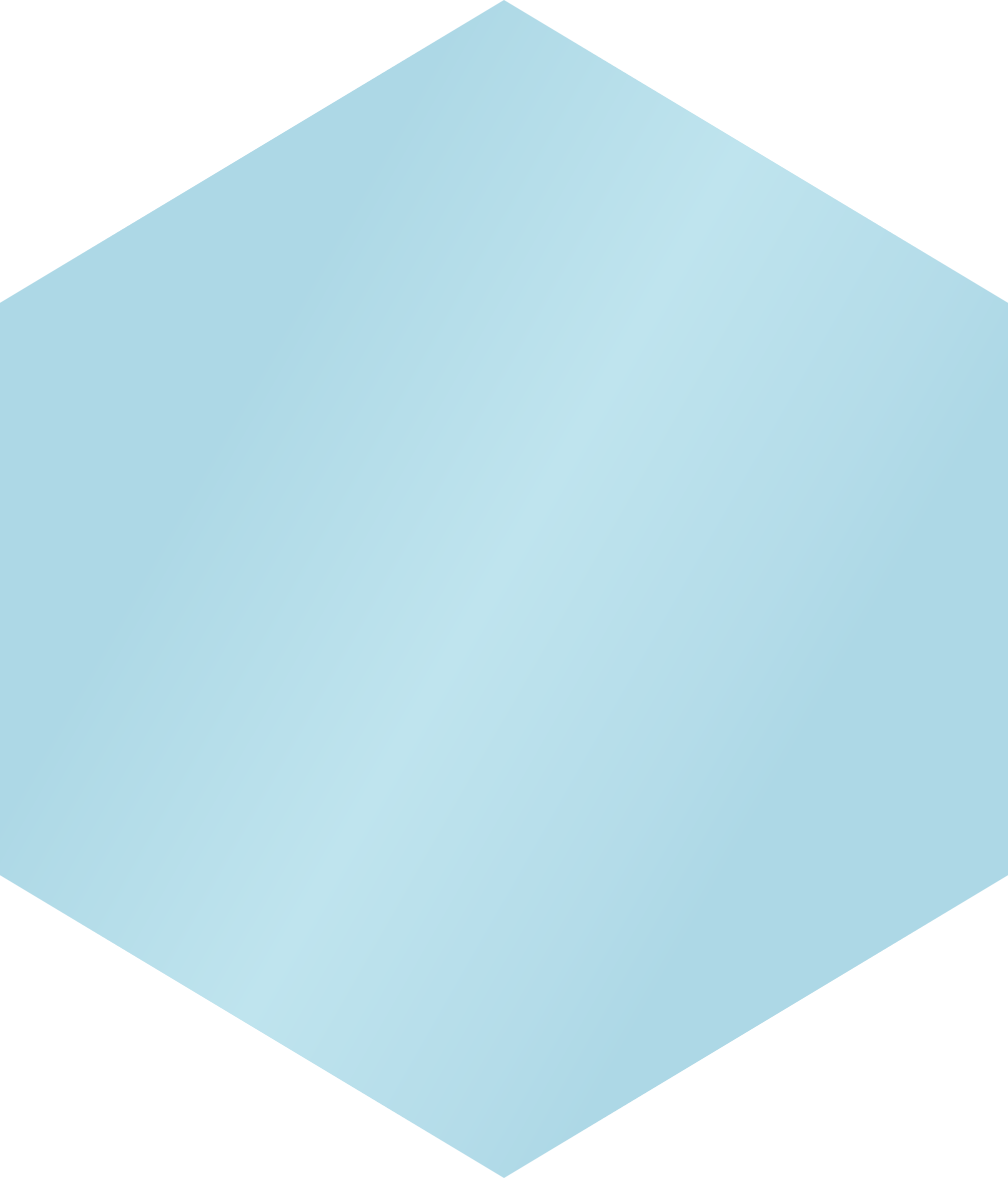 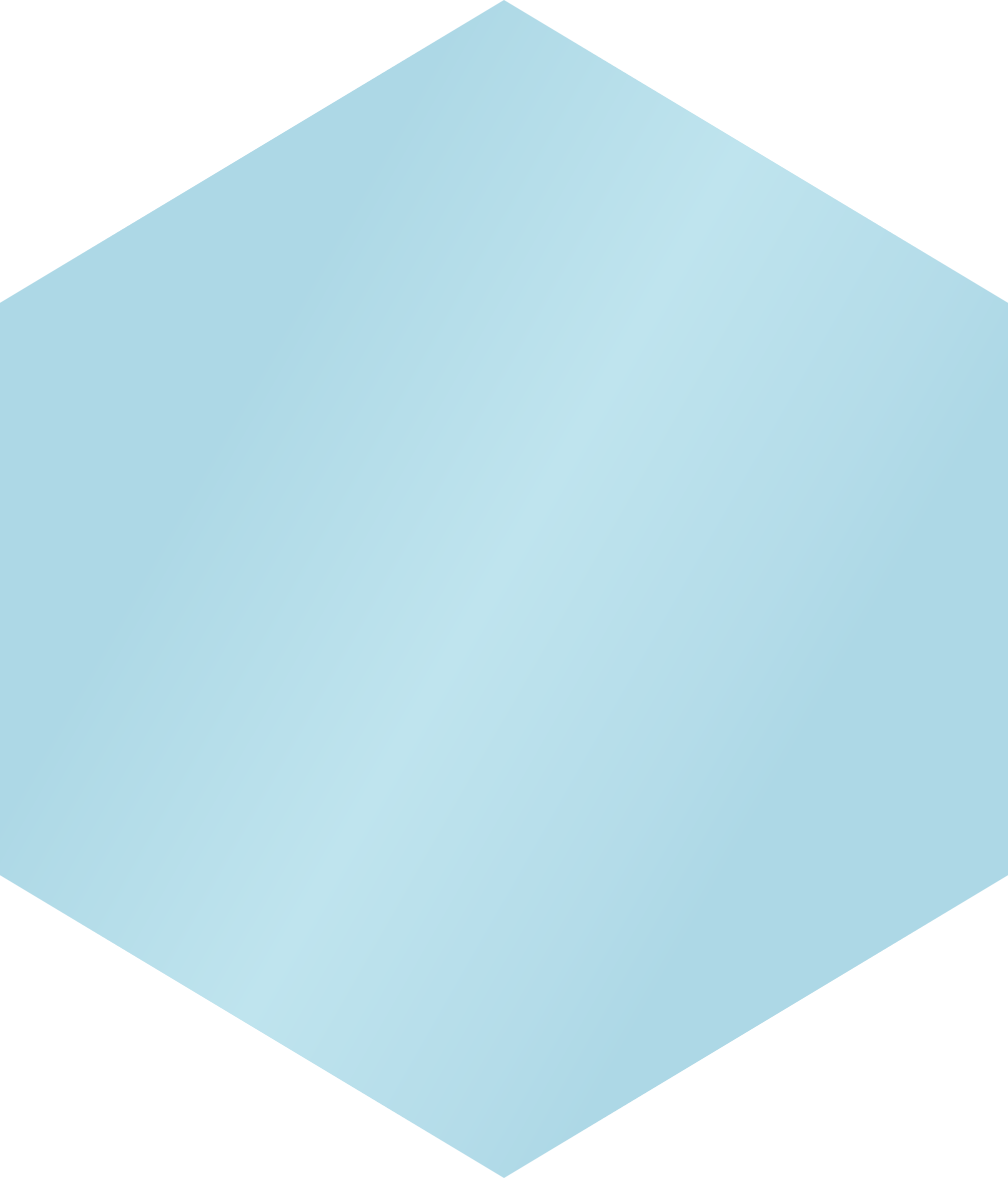 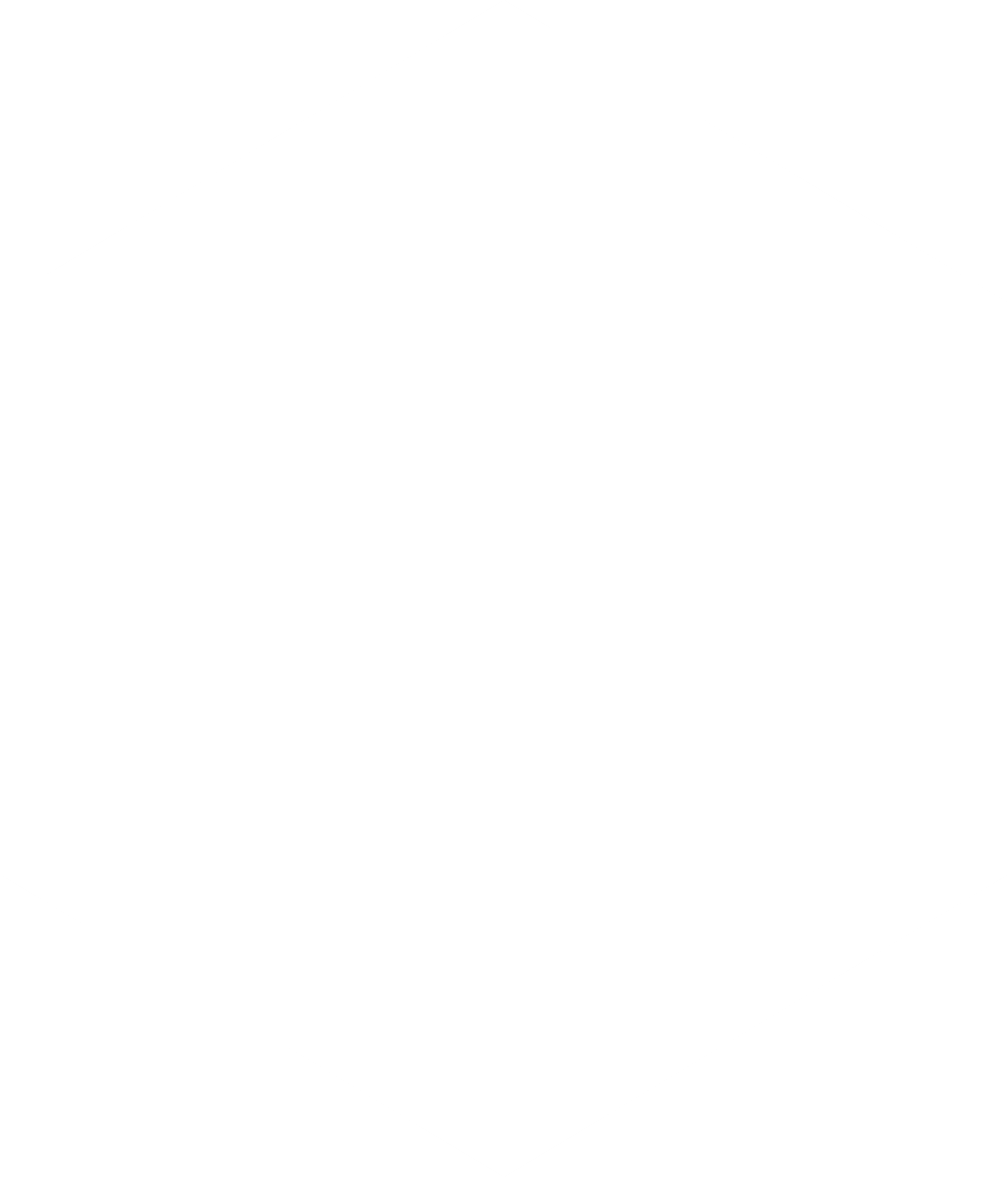 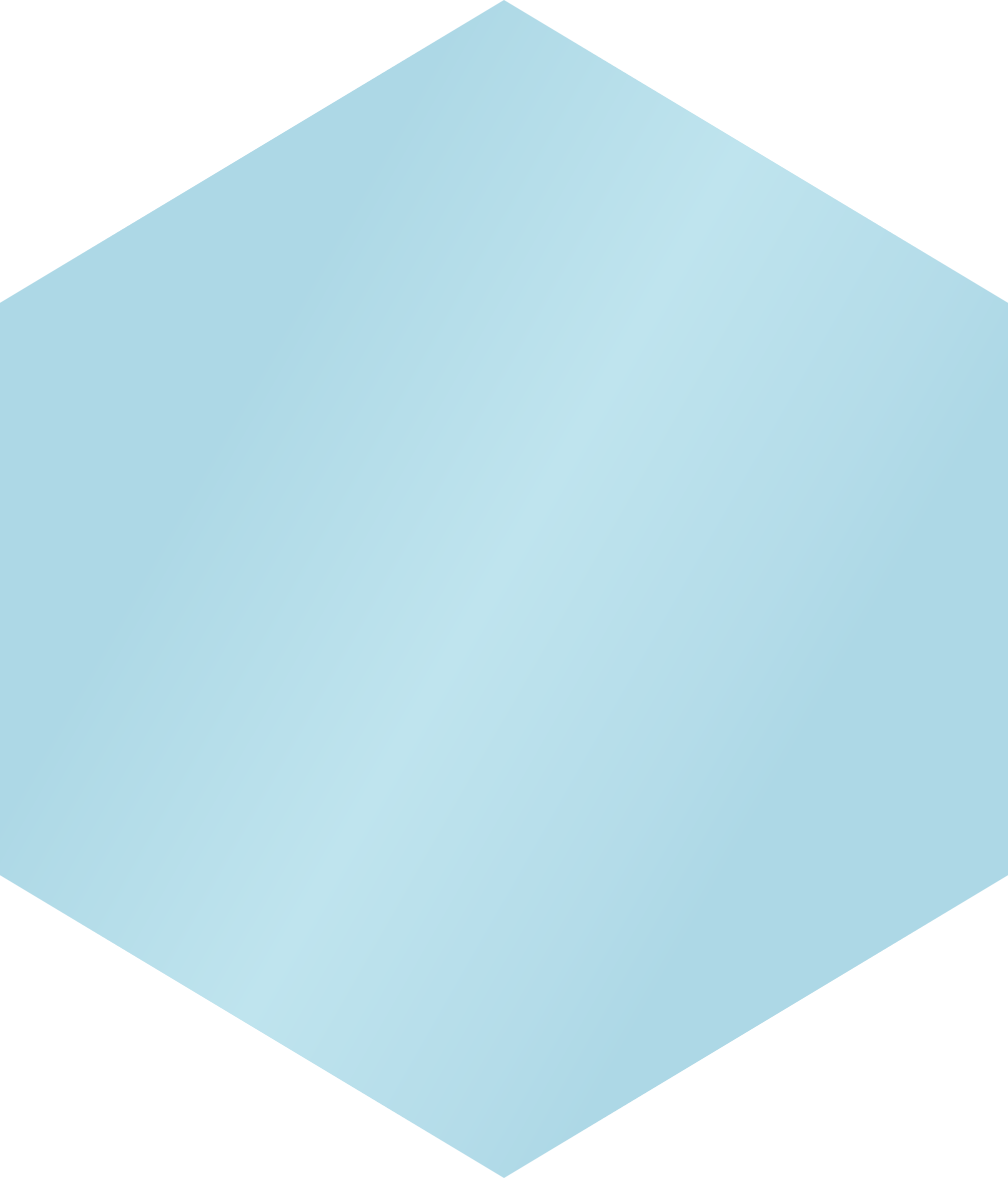 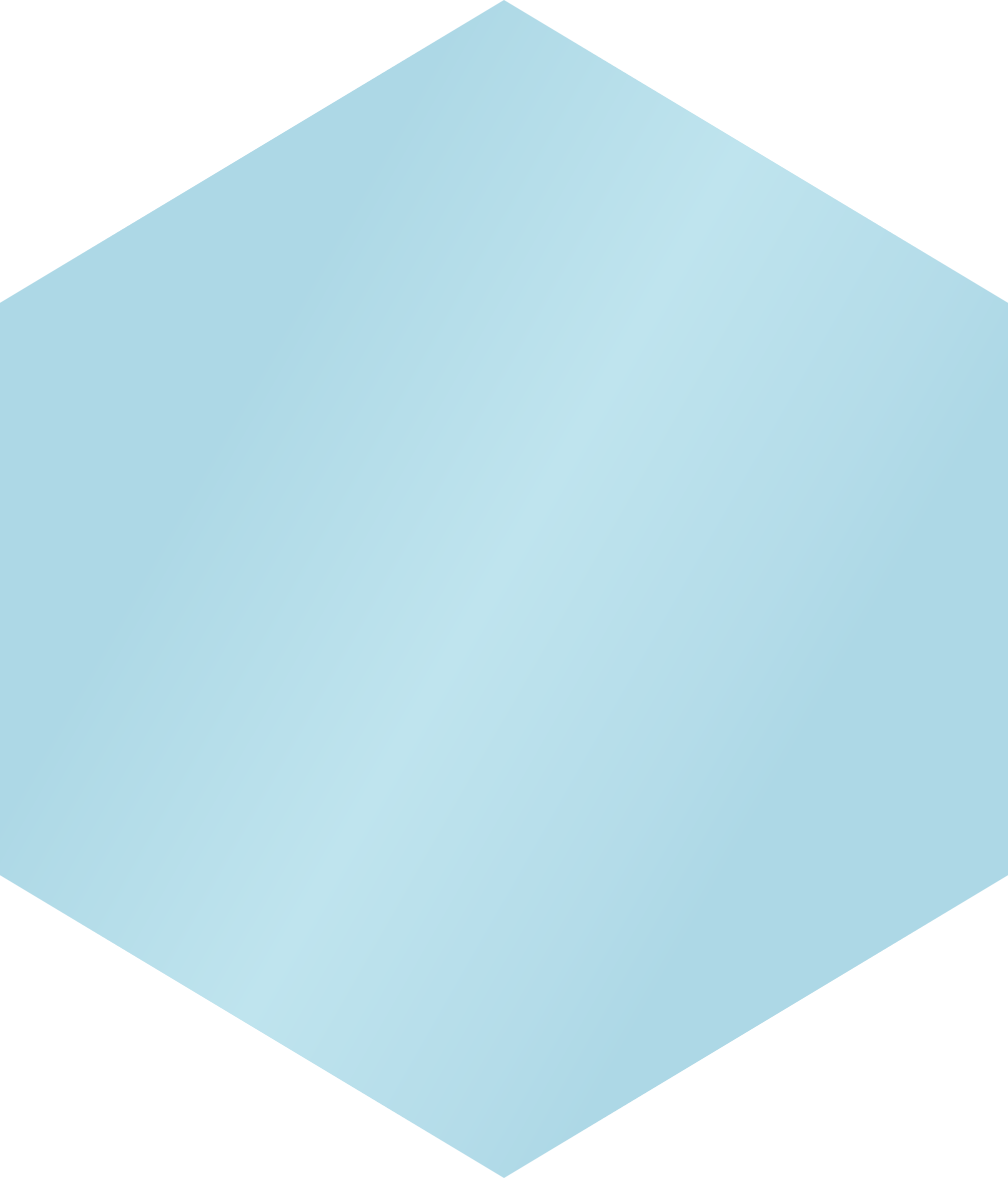 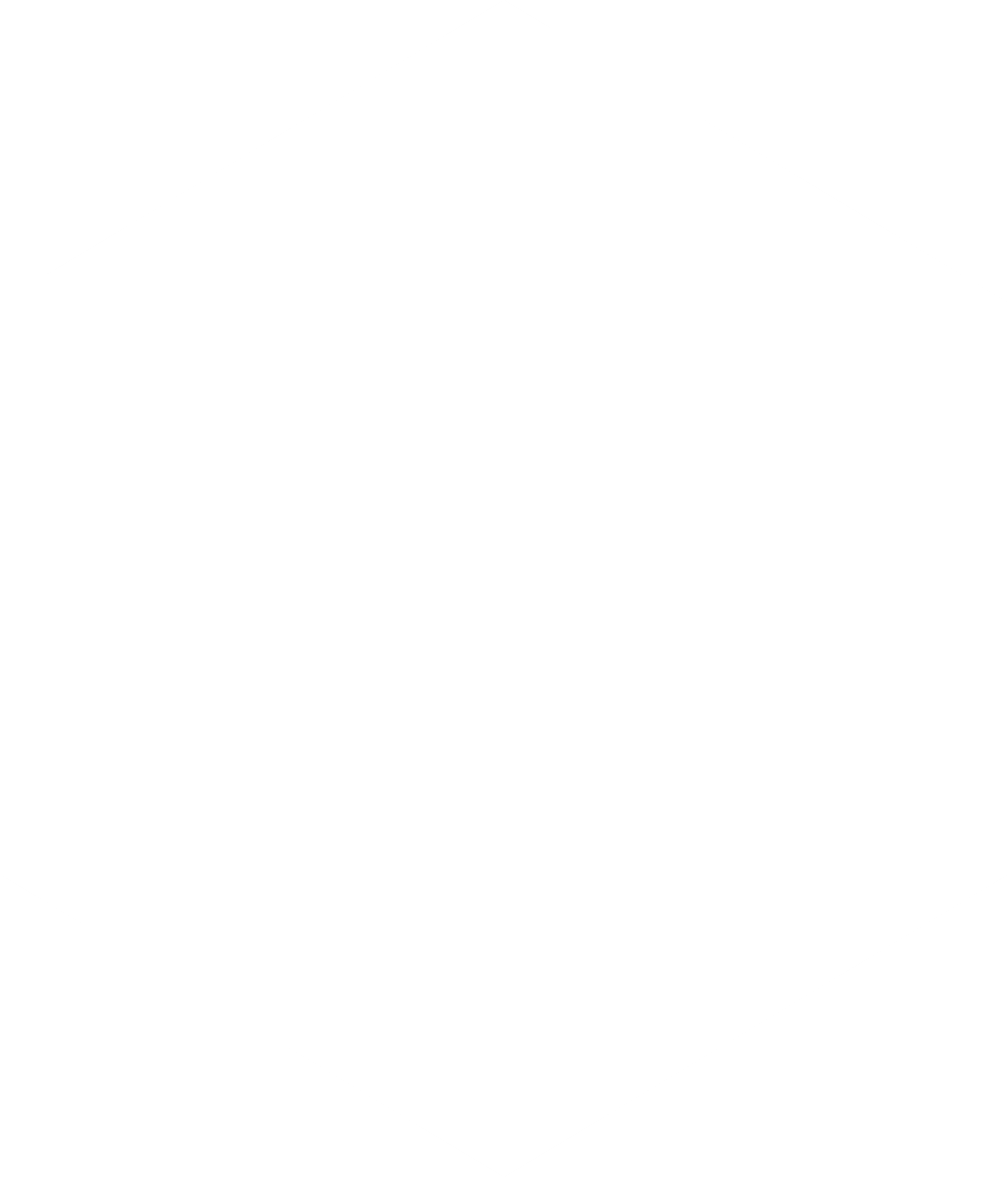 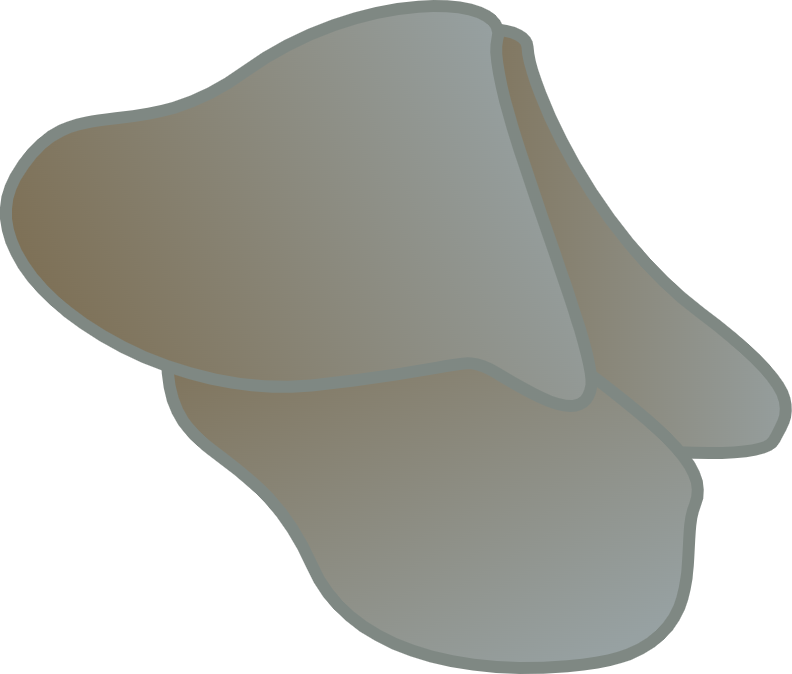 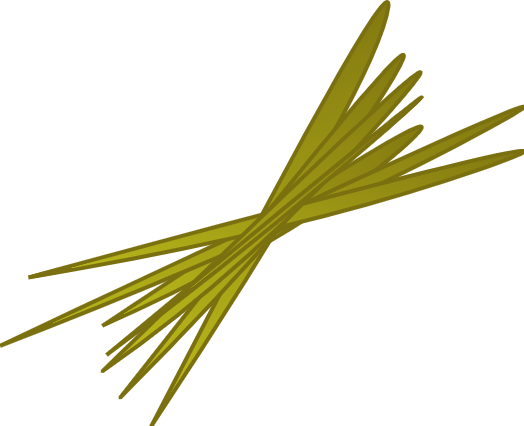 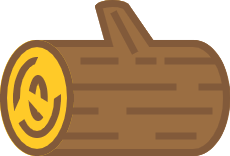 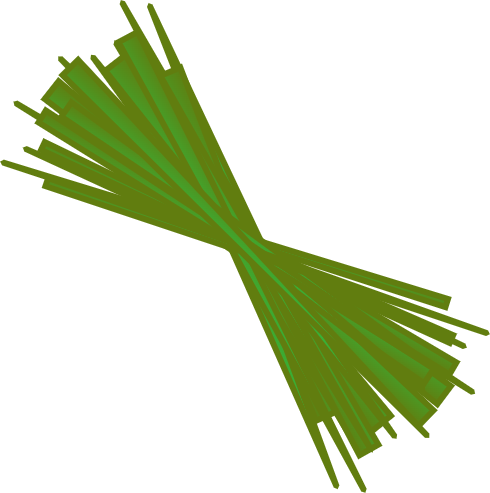 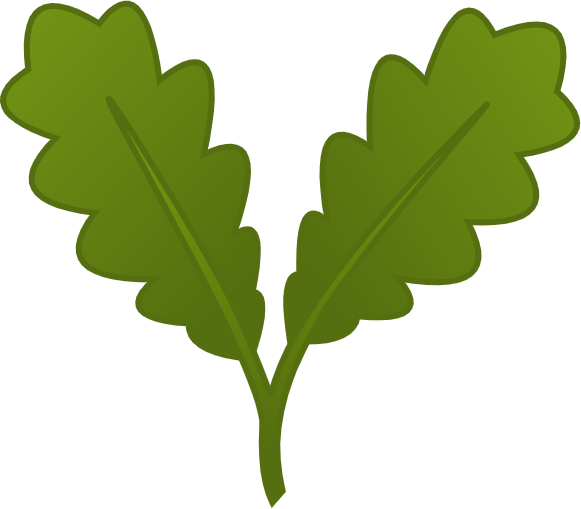 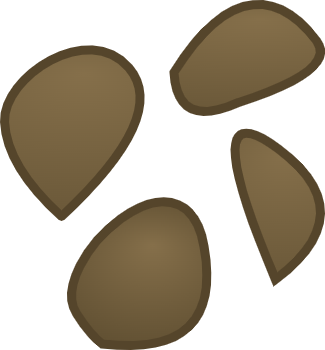 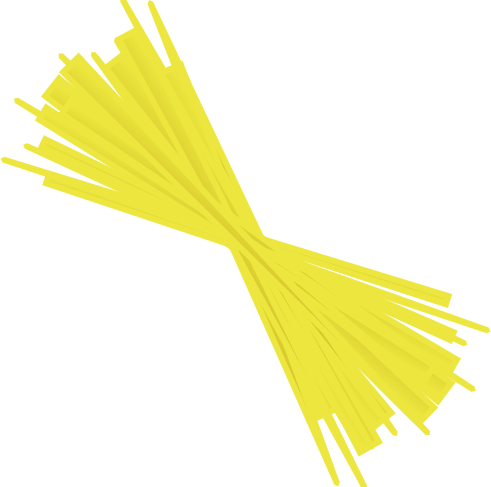 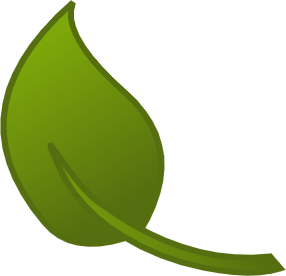 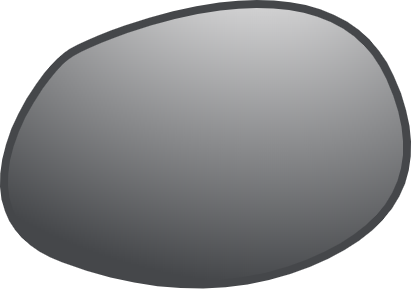 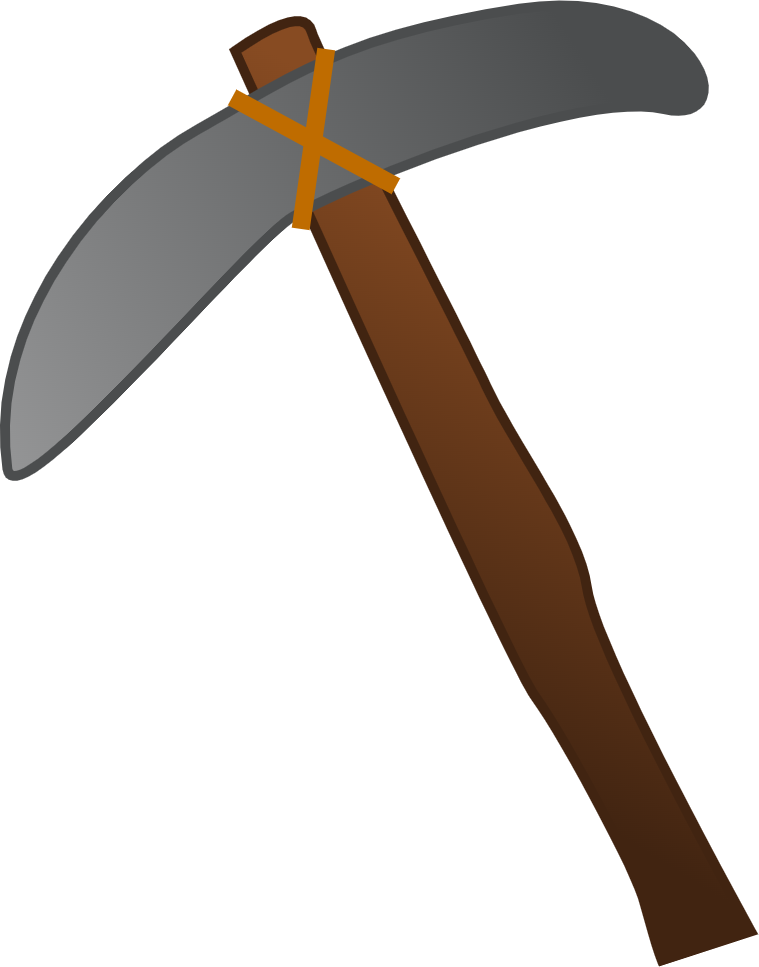 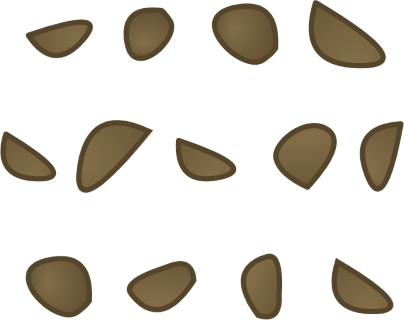 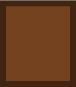 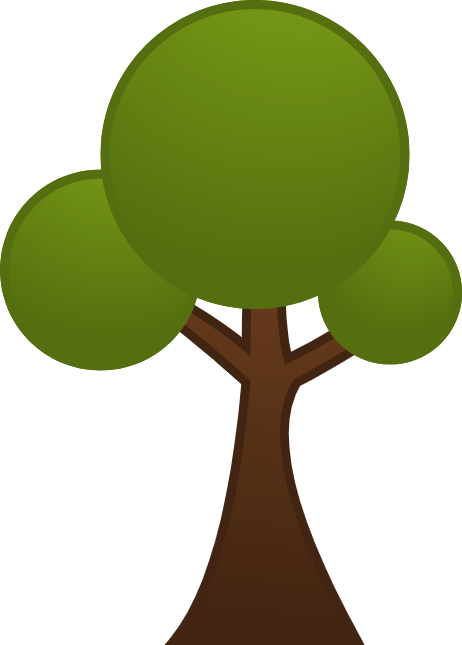 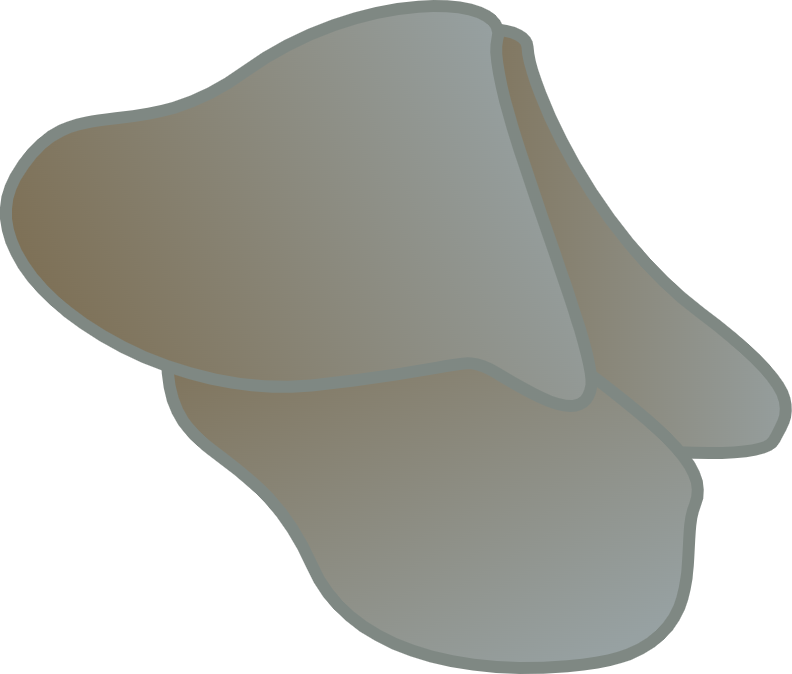 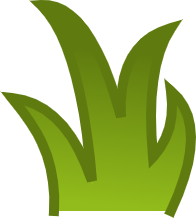 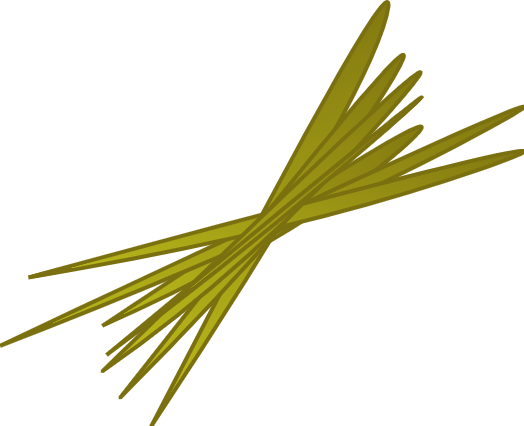 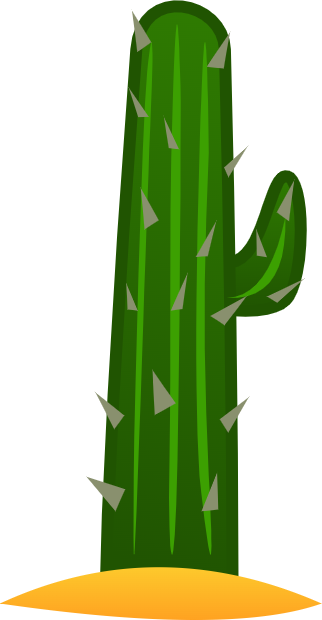 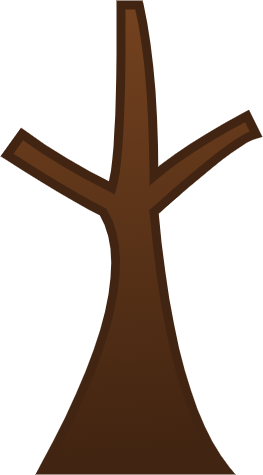 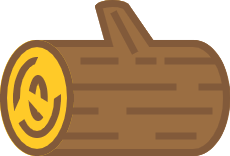 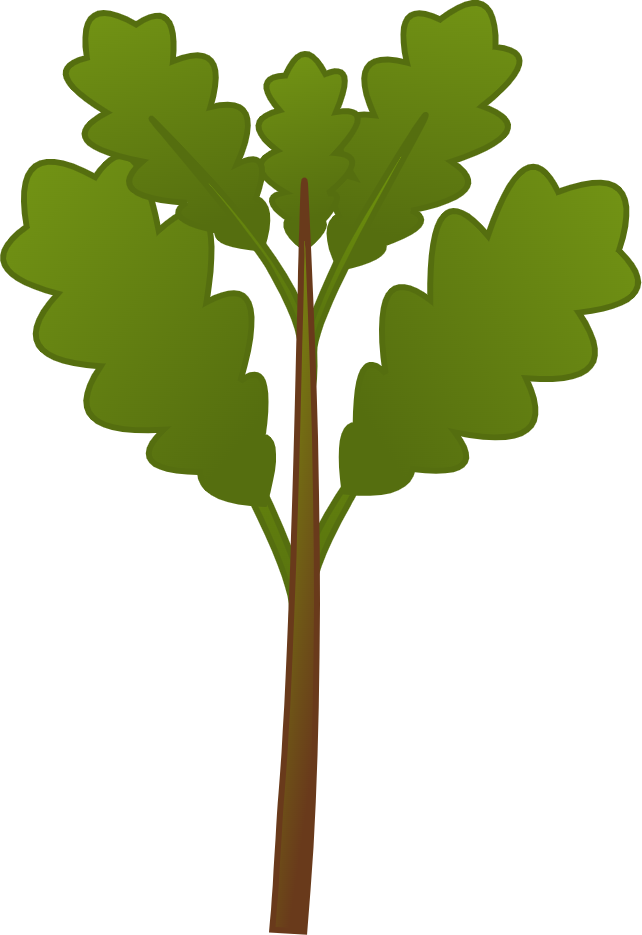 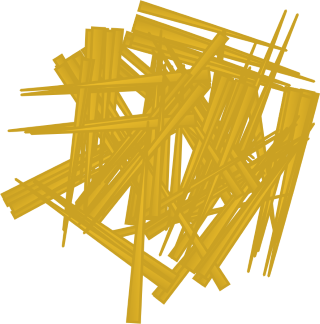 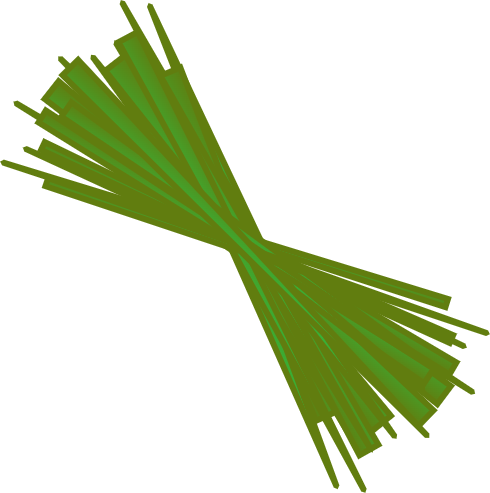 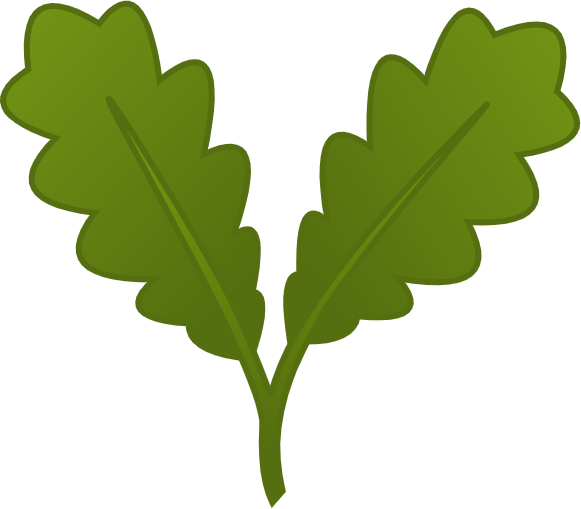 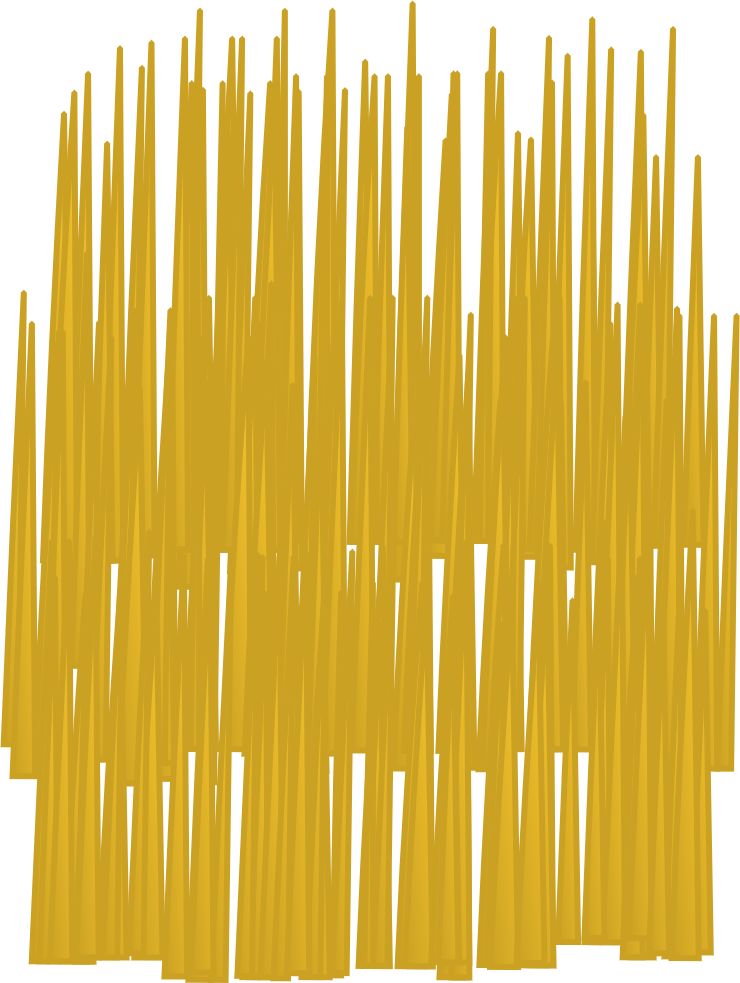 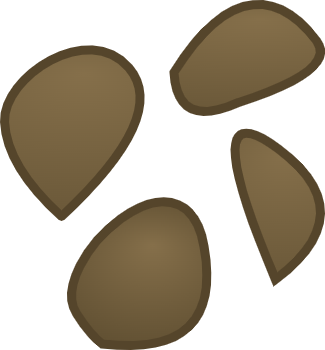 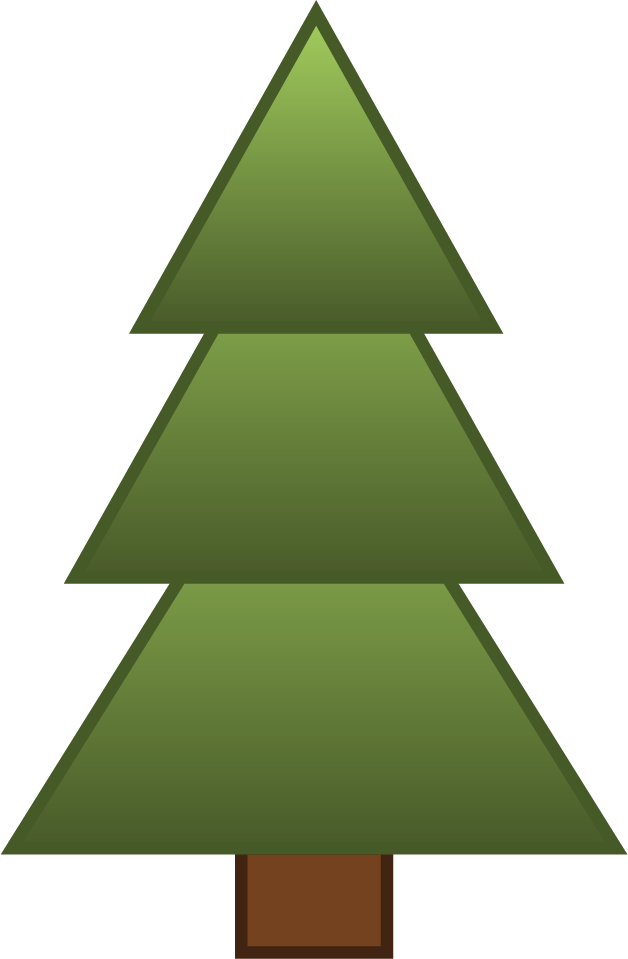 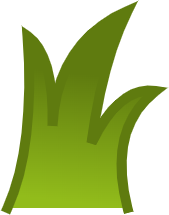 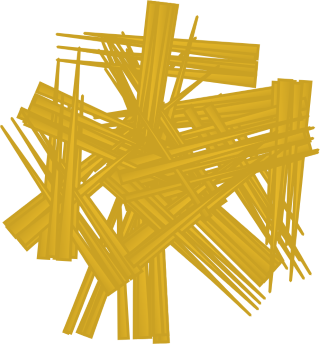 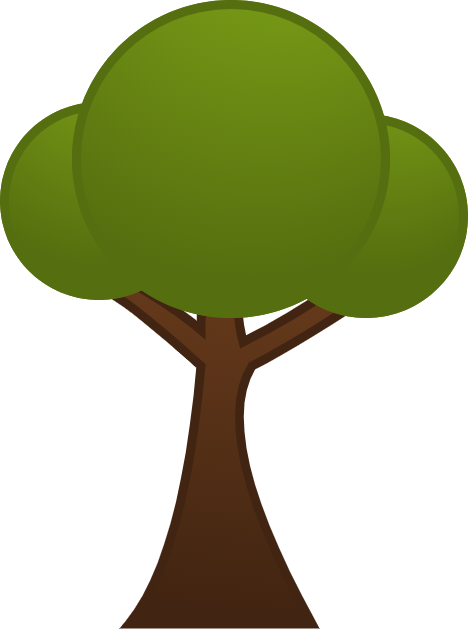 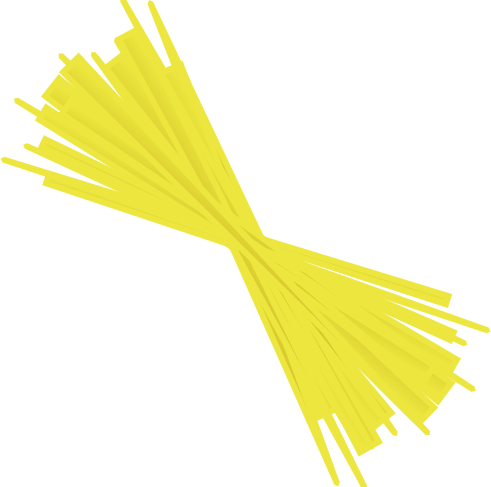 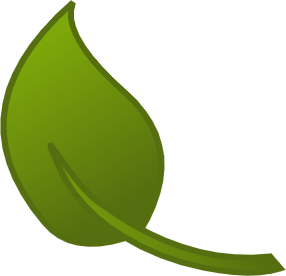 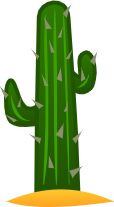 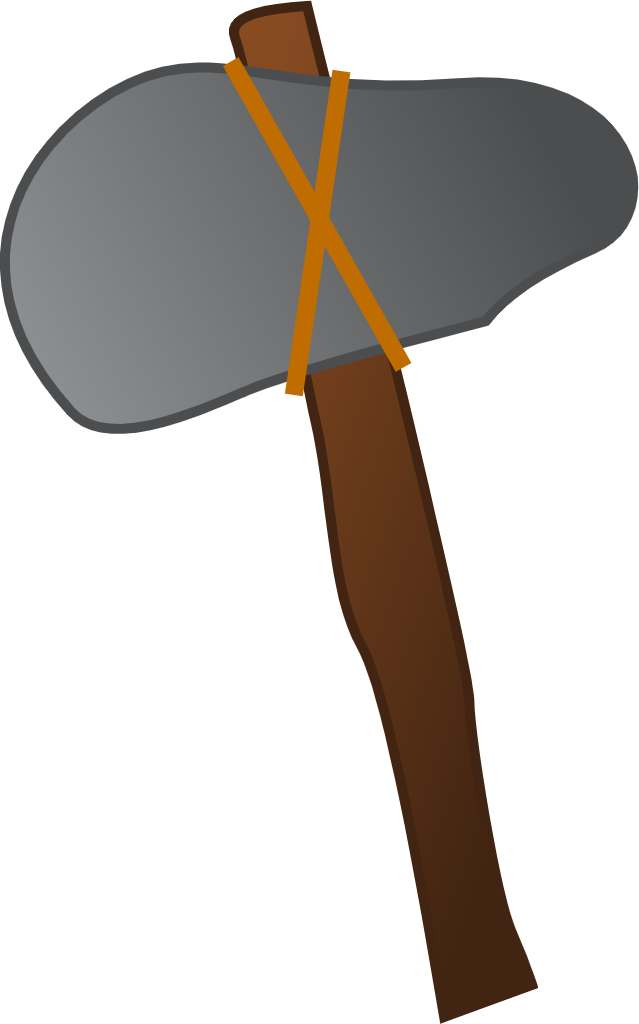 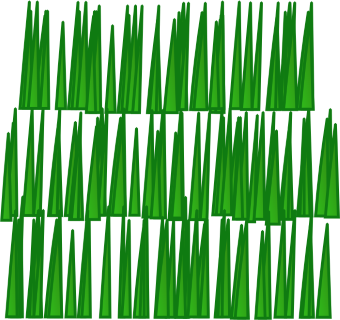 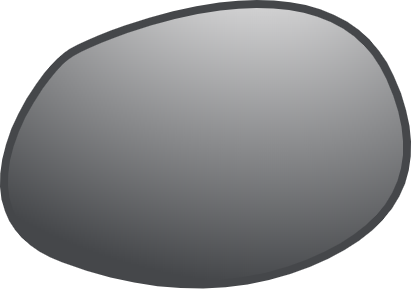 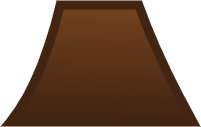 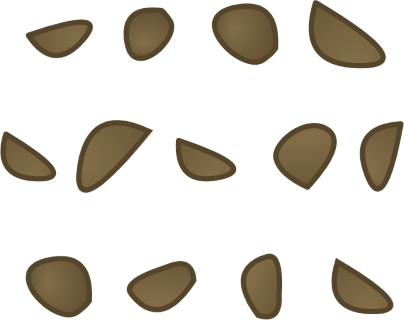 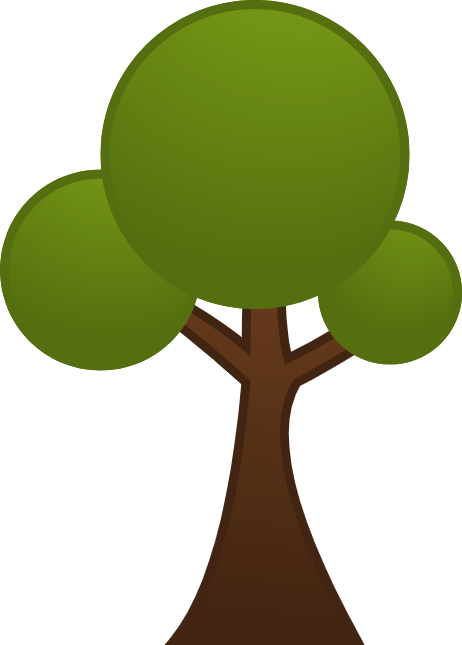 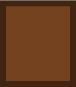 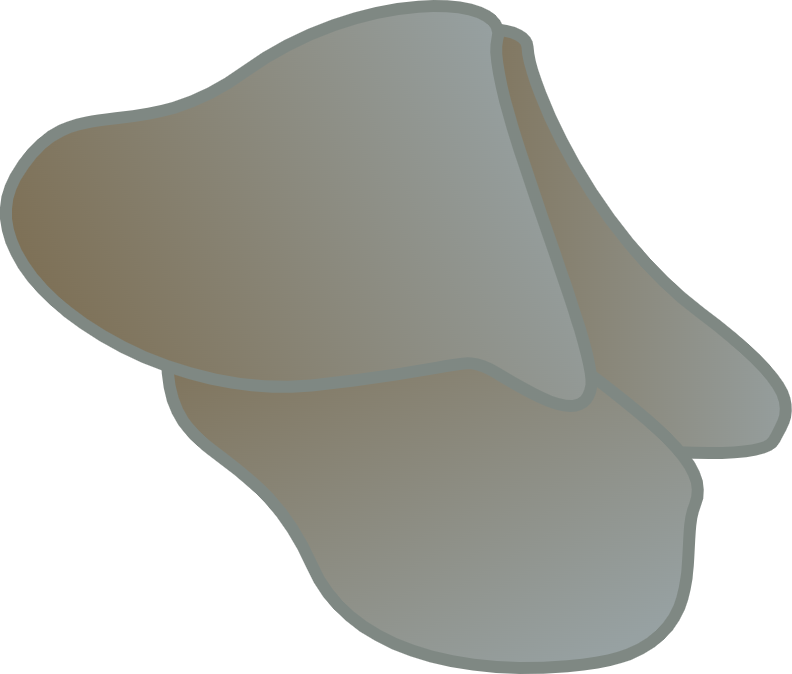 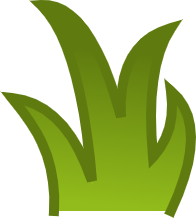 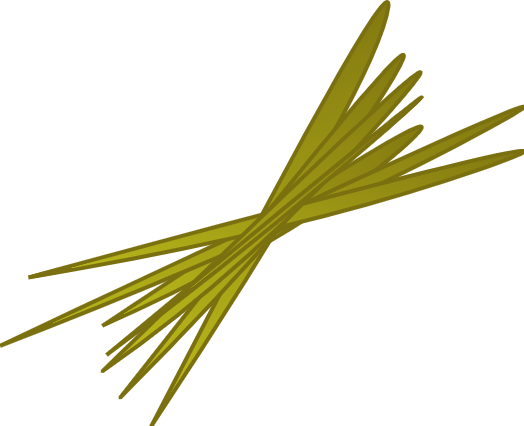 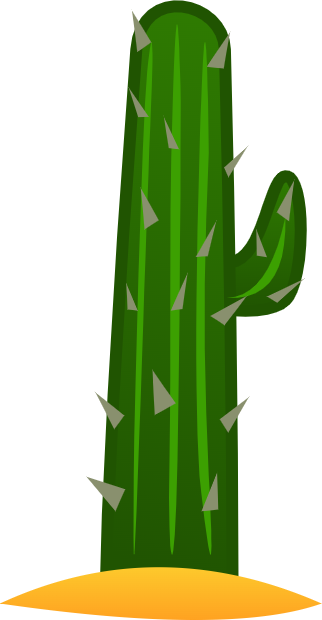 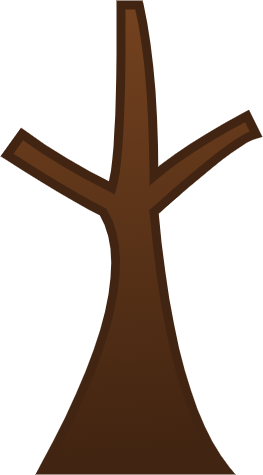 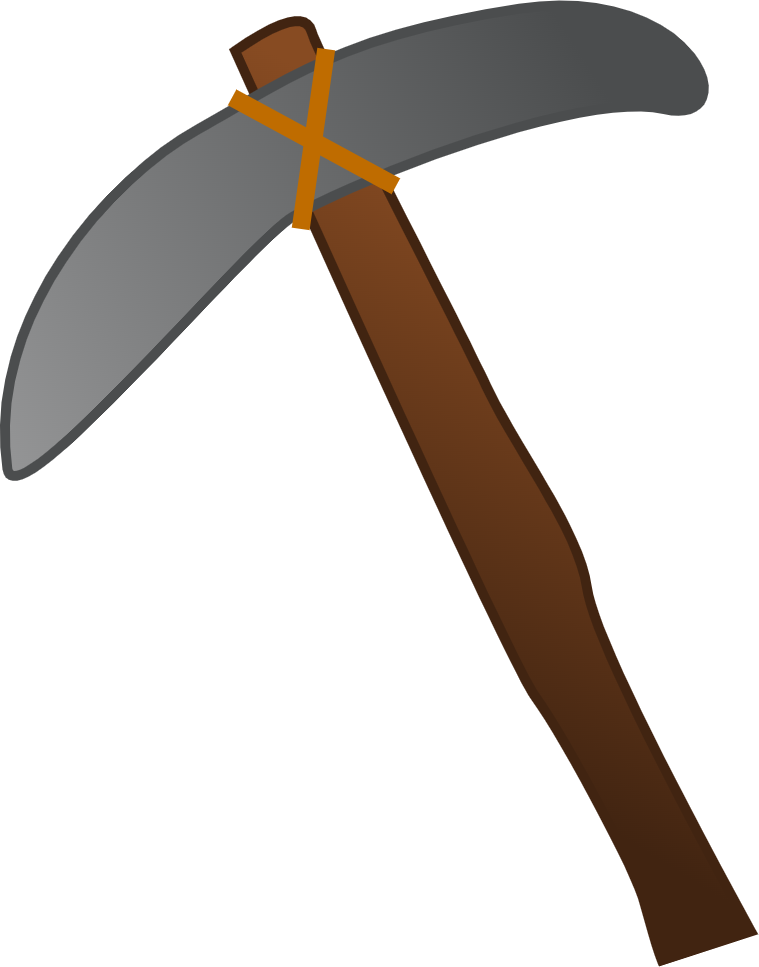 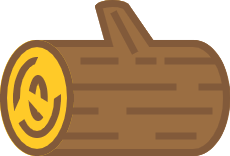 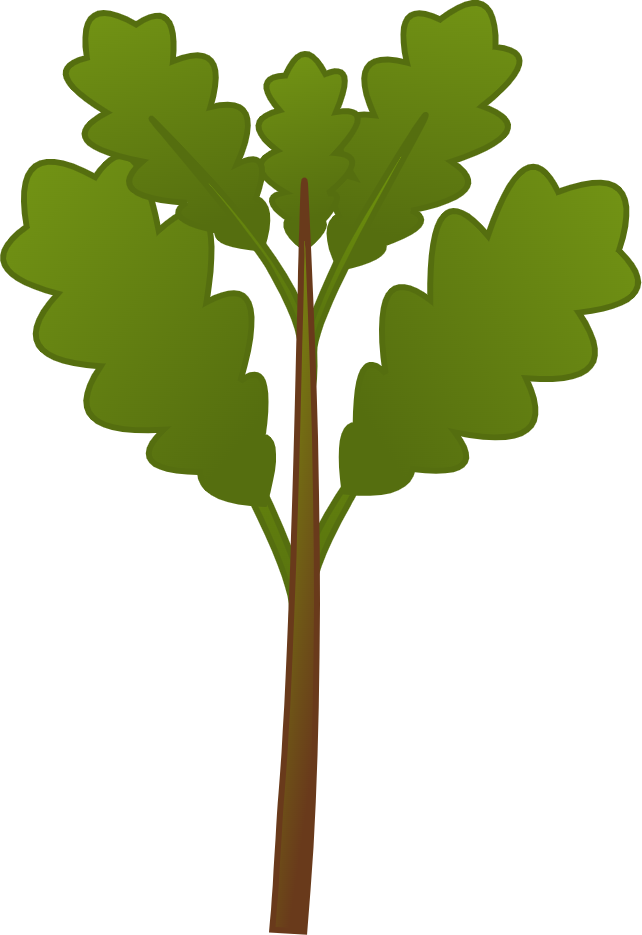 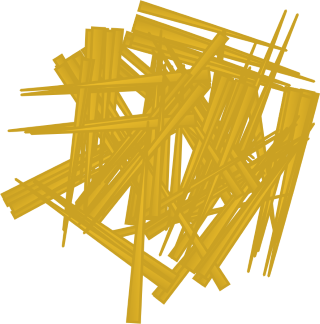 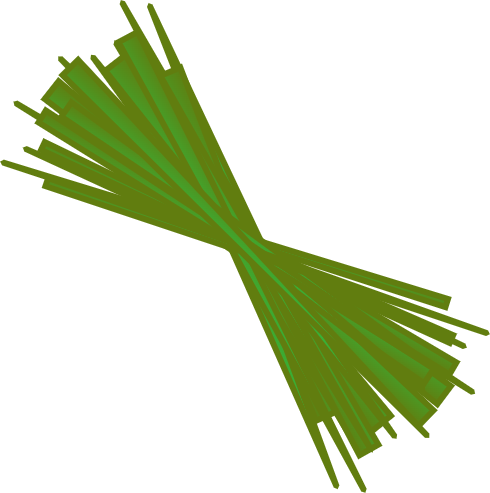 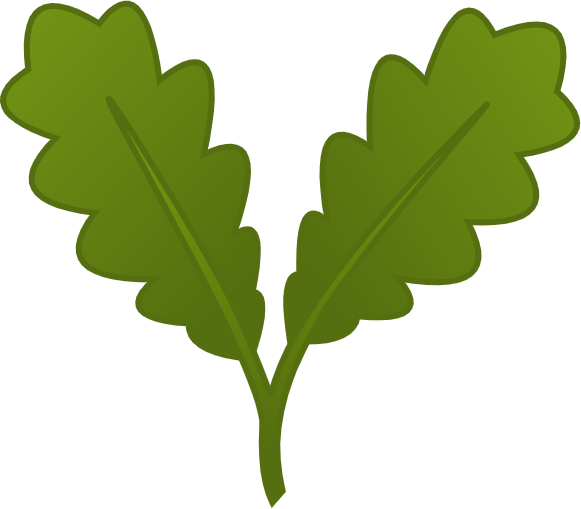 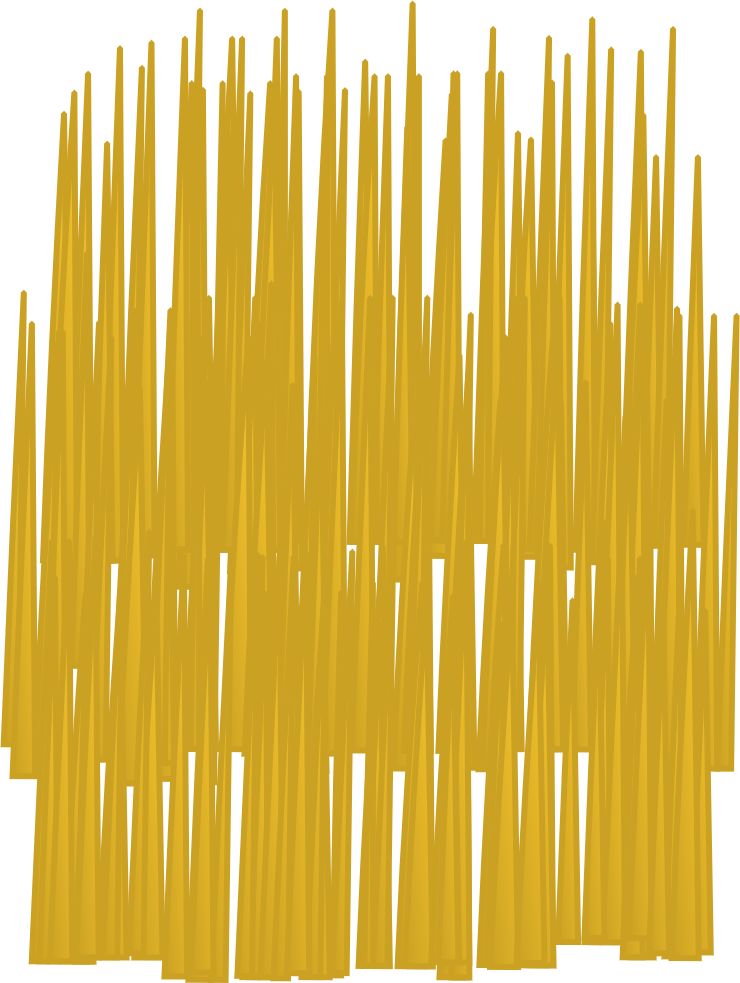 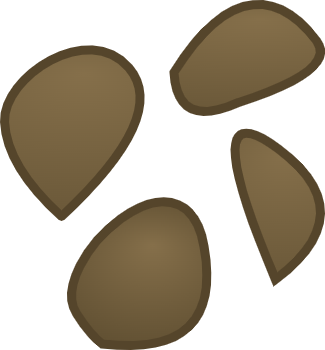 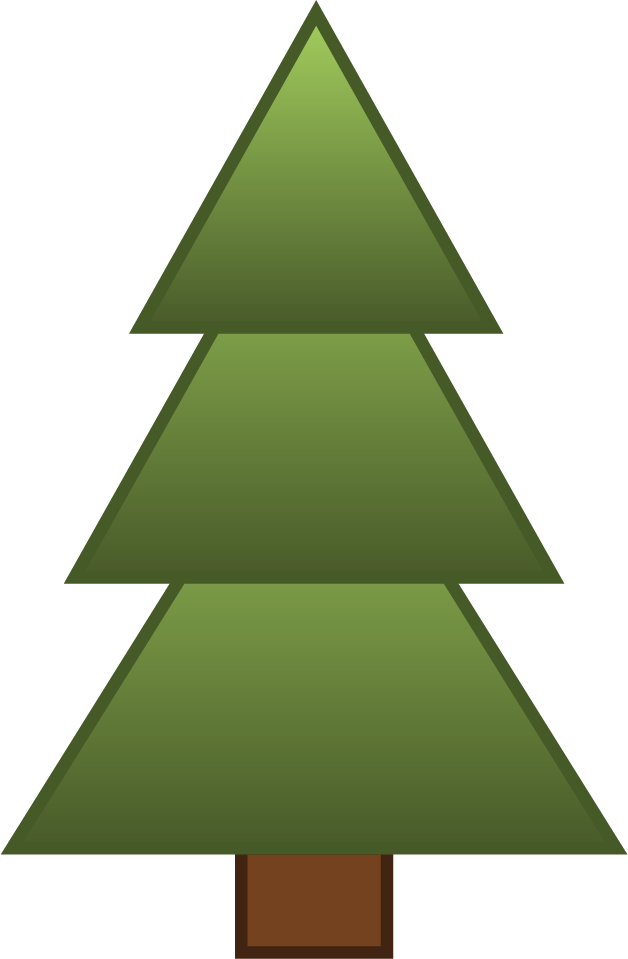 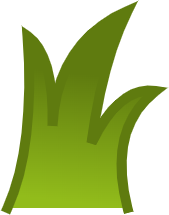 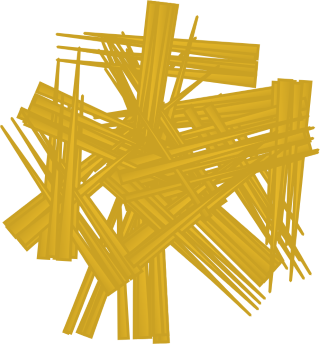 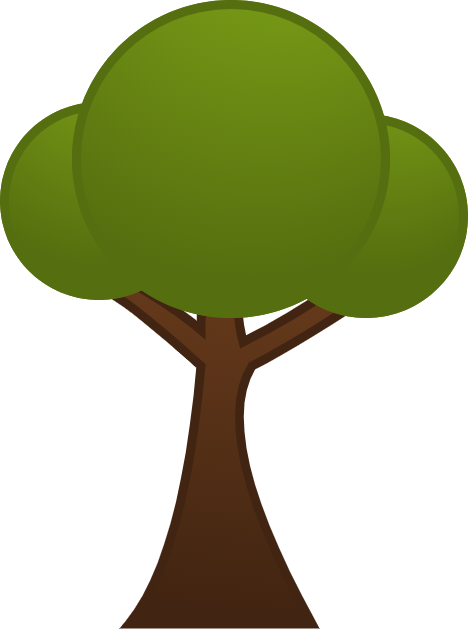 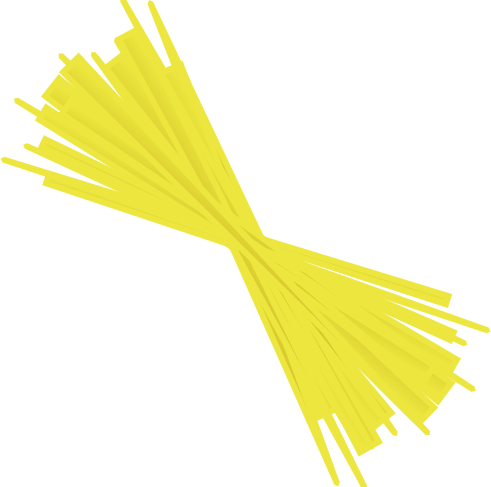 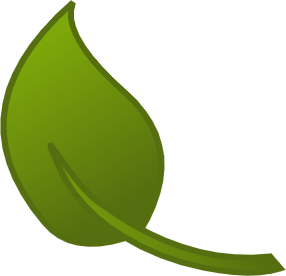 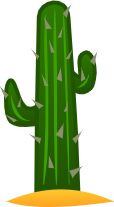 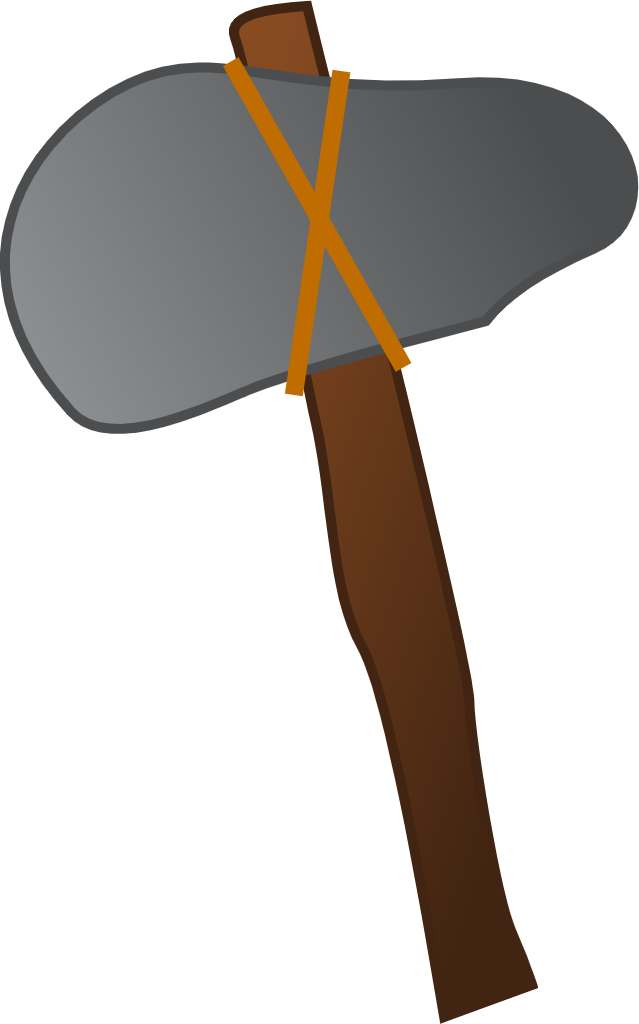 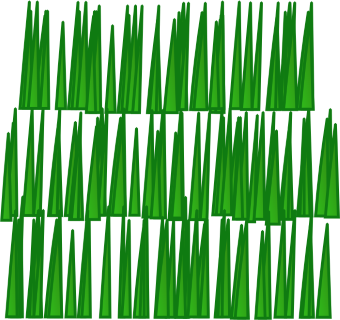 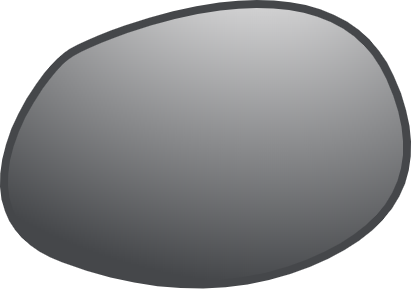 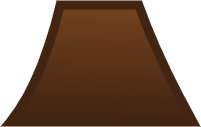 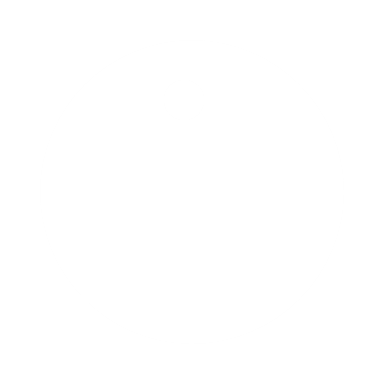 Strana 11
Splnění cíle
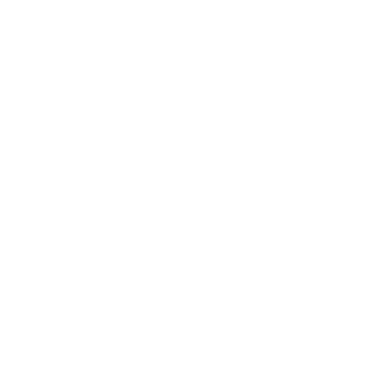 web7.4fan.cz/projects/hexa
Přínos práce pro mě
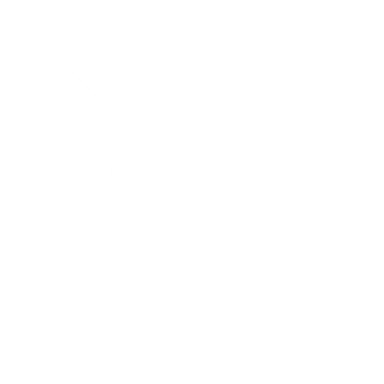 Děkuji za pozornost
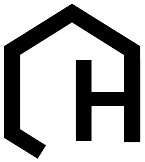